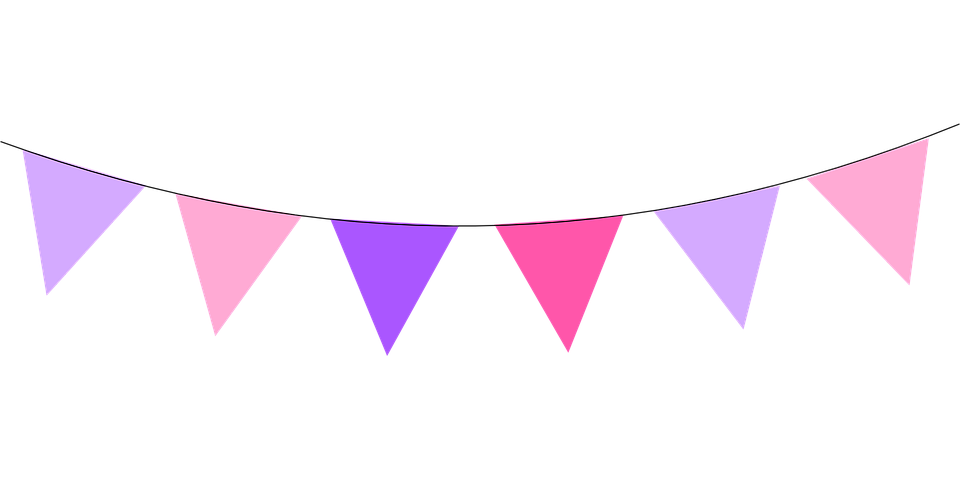 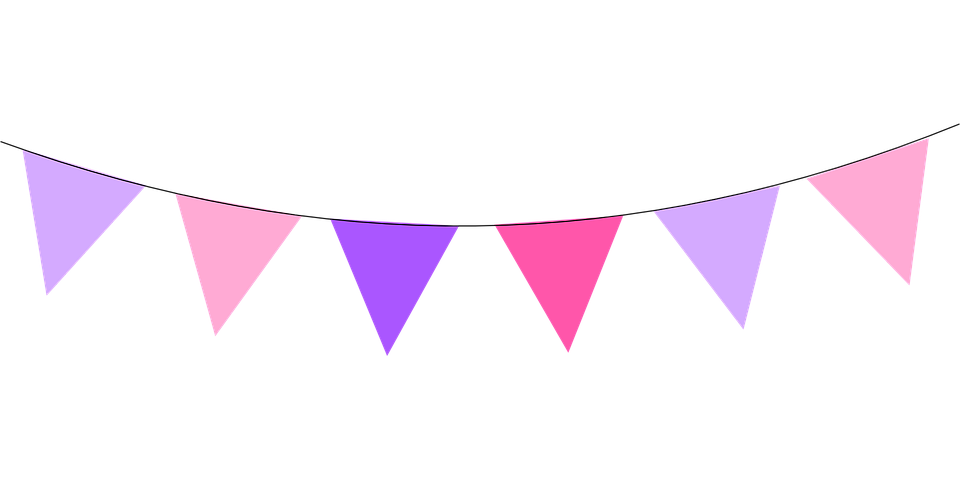 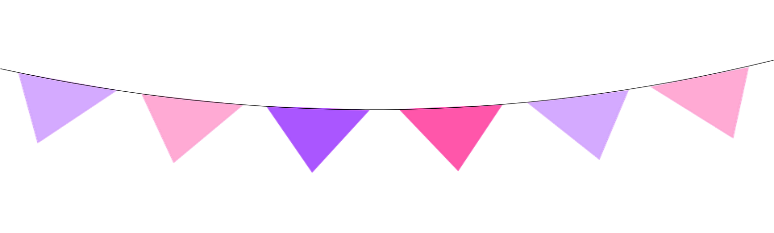 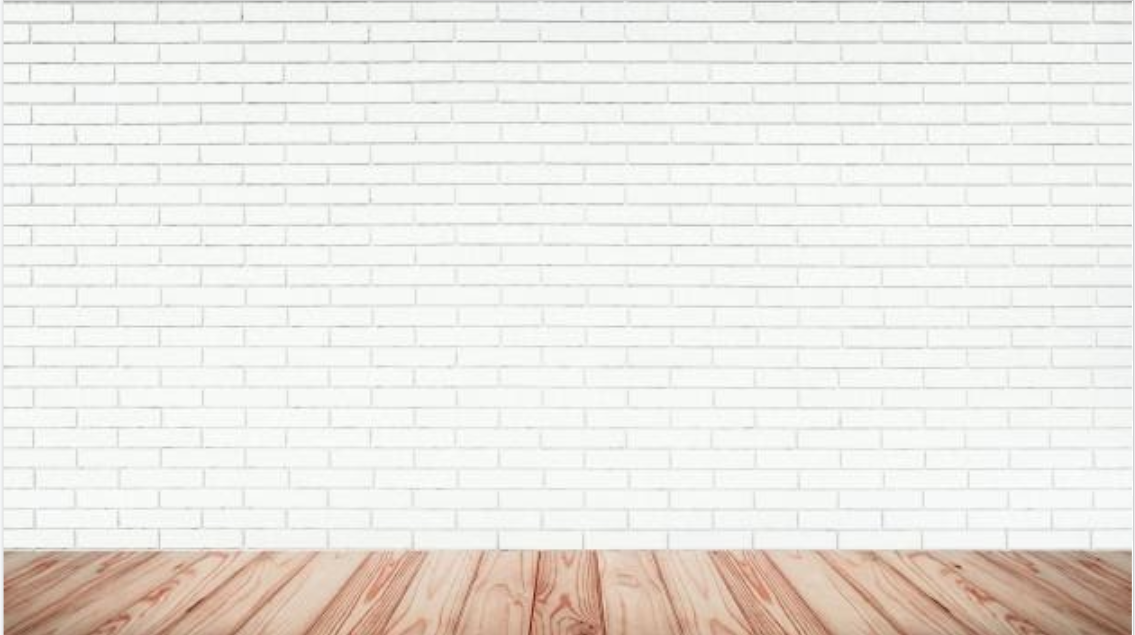 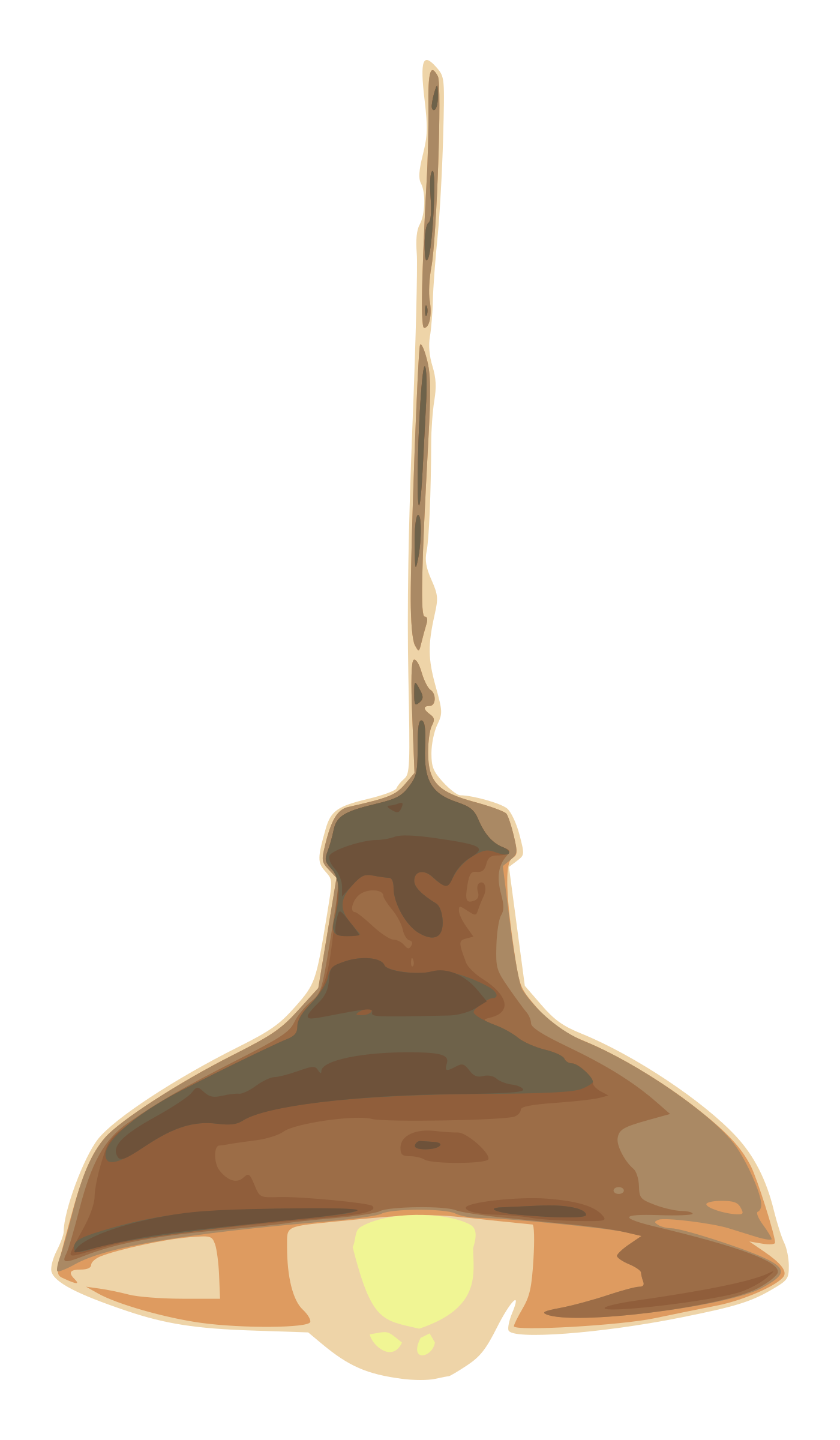 الأهداف
الغلق
العرض
خبرات 
سابقة
التمهيد
الواجب
التقويم
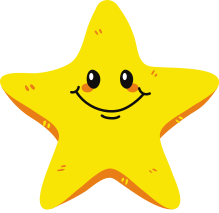 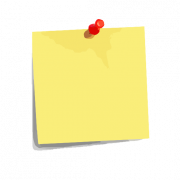 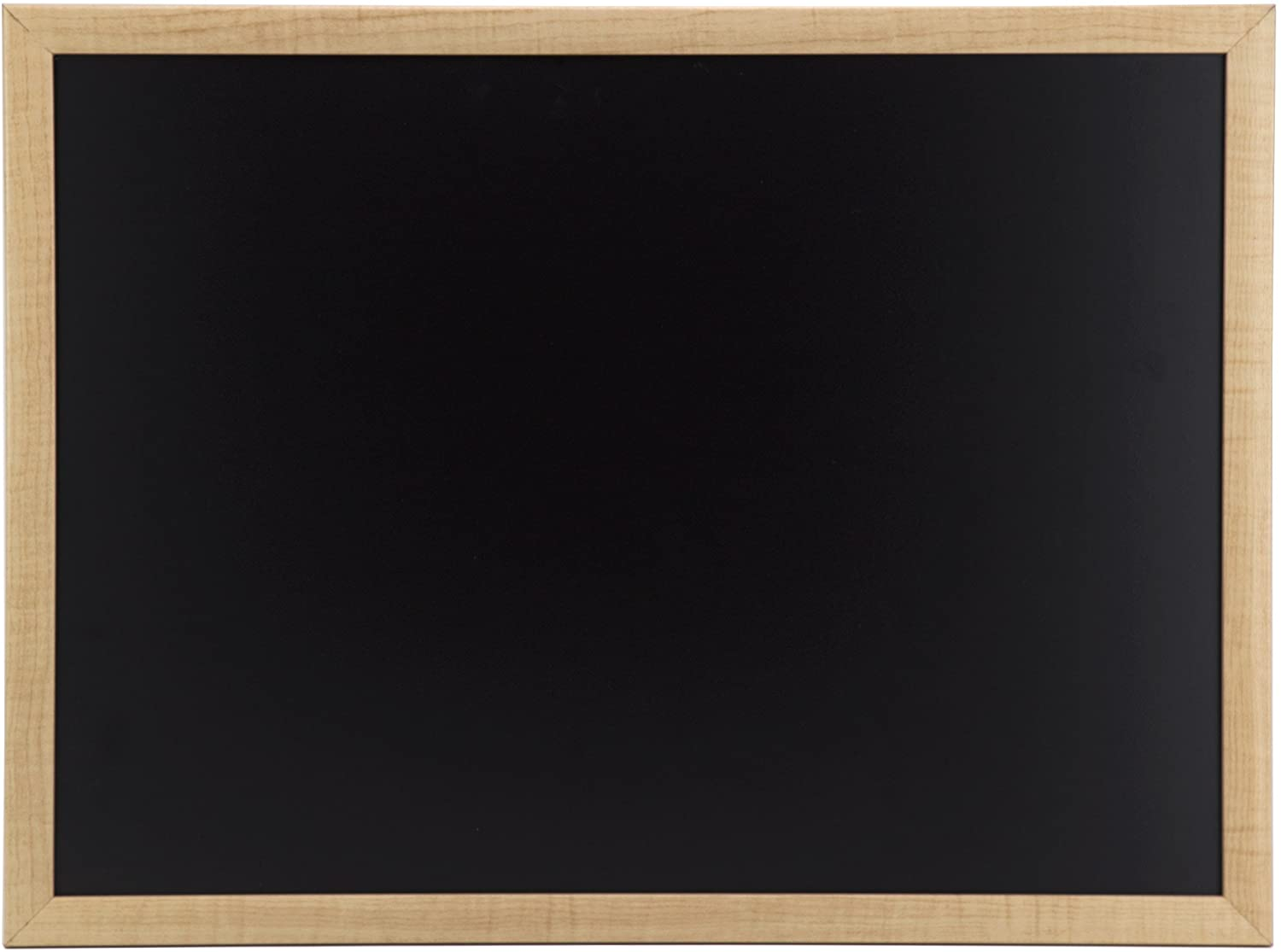 بسم الله الرحمن الرحيم
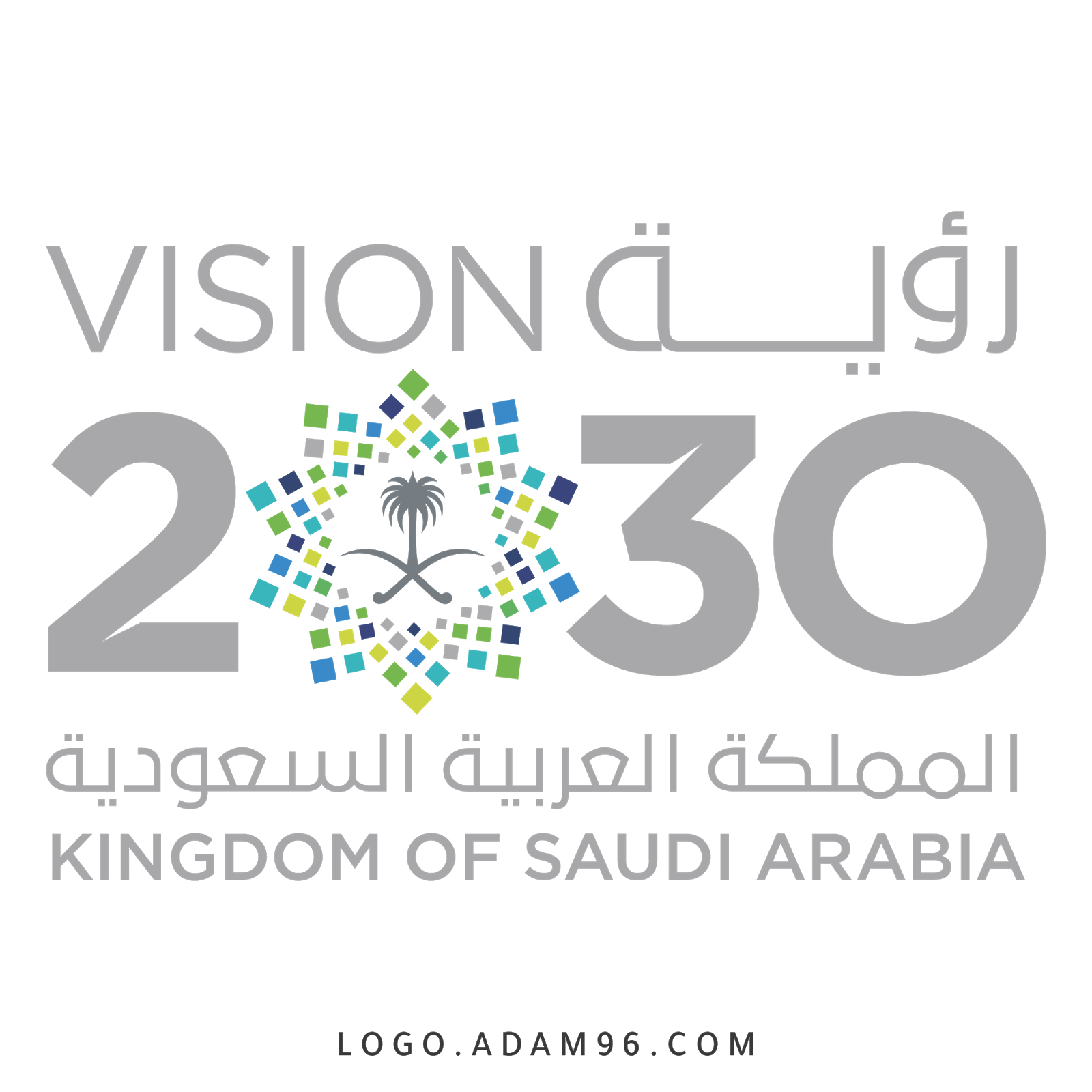 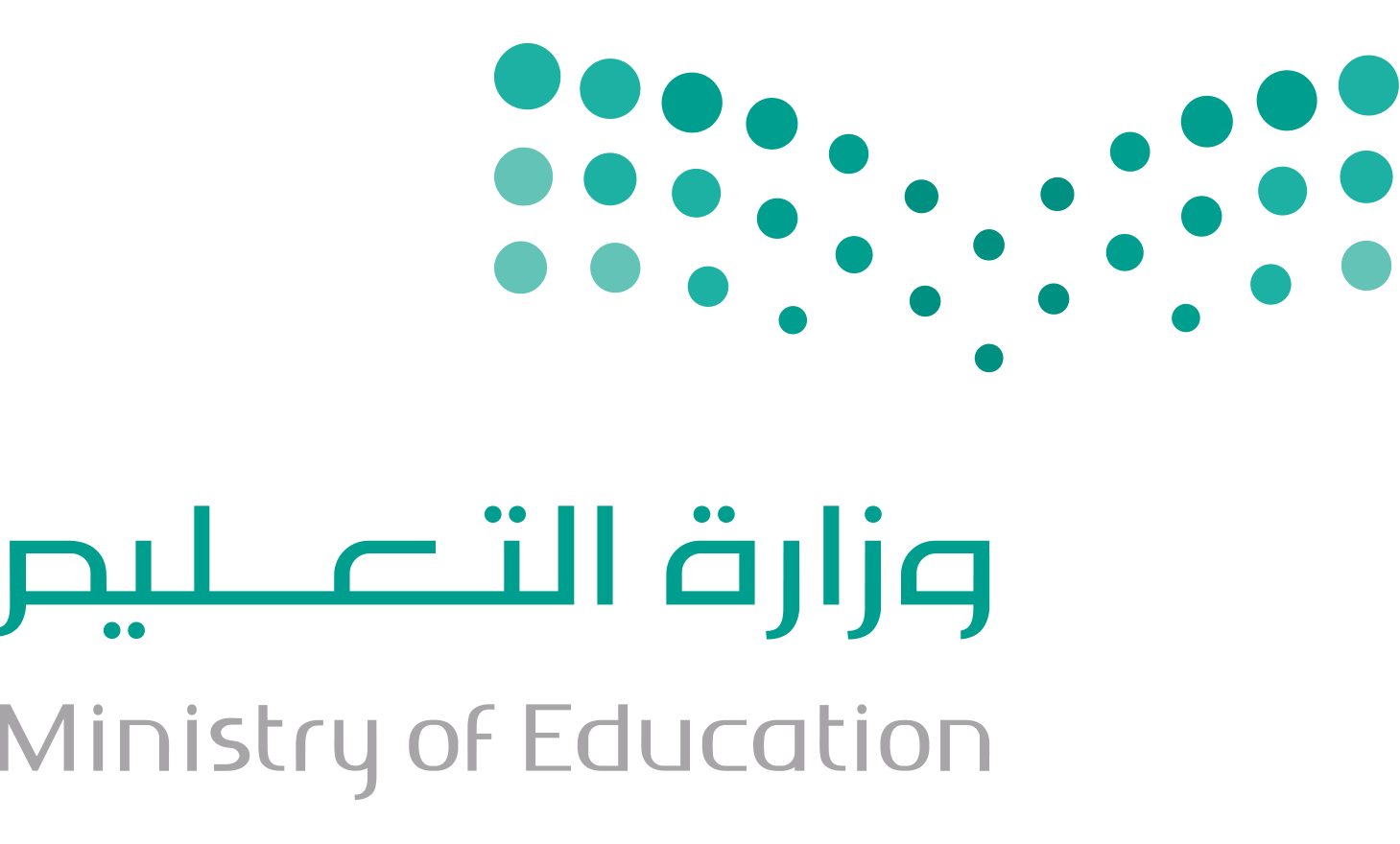 نجمة اليوم
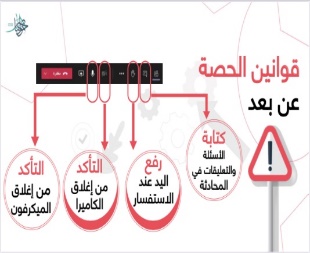 اليوم: الأربعاء
قراءة الصور
الموضوع :
 تابع الحركة والاحساس
التاريخ: 1443/3/28 هـ
الحوار والنقاش
المادة: علوم
كن عالي الهمة 
ولا ترضى بغير
 القمة
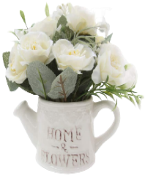 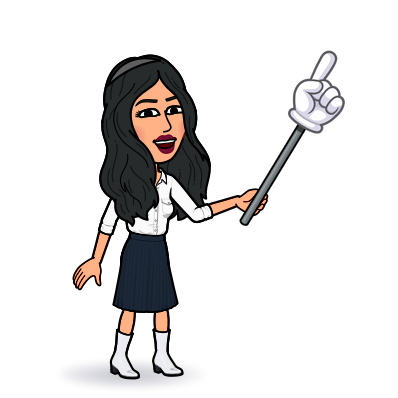 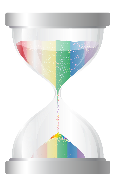 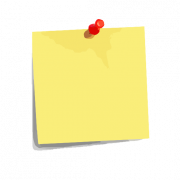 حكمة اليوم :
التفكير الناقد
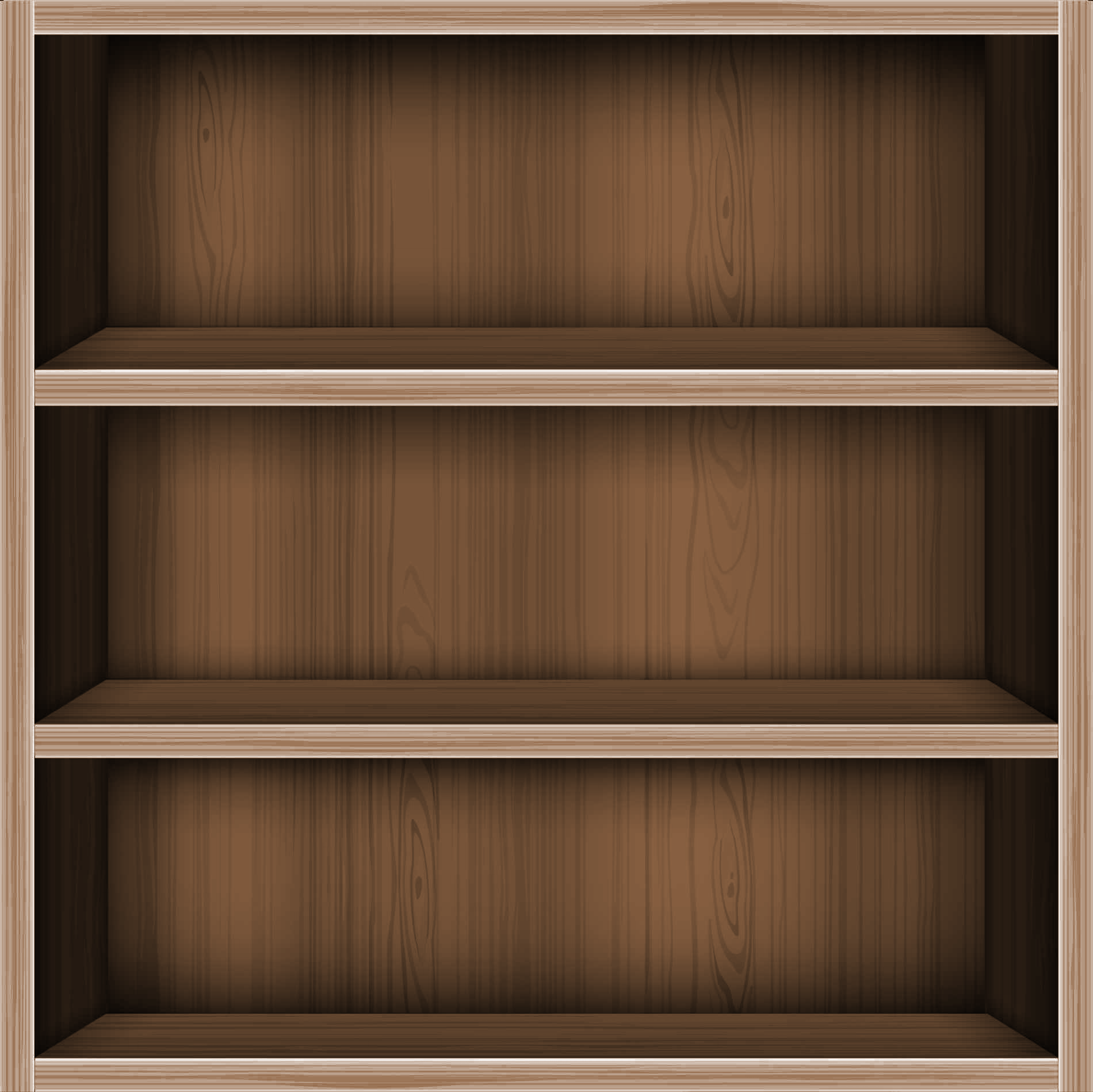 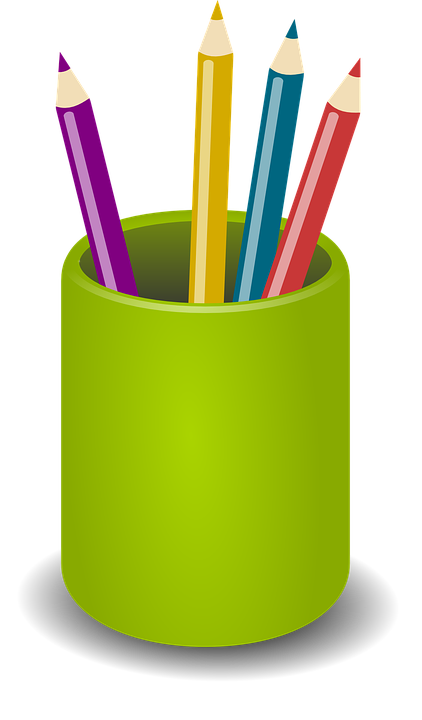 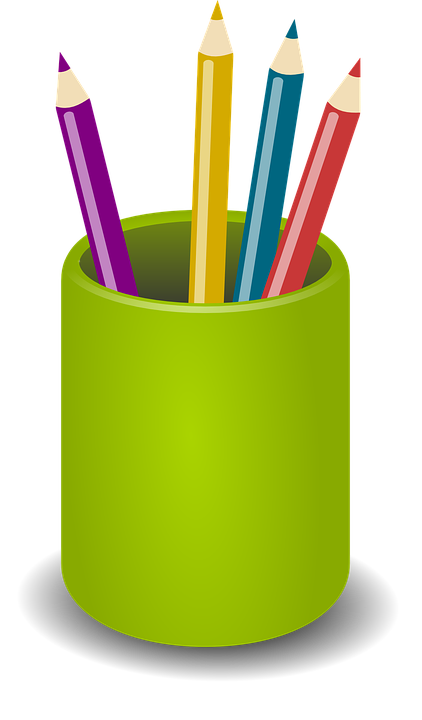 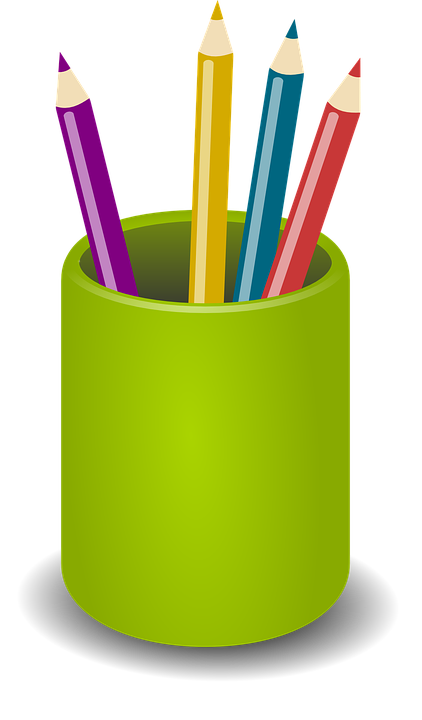 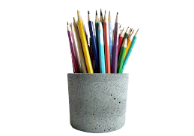 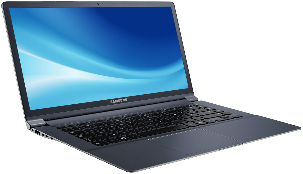 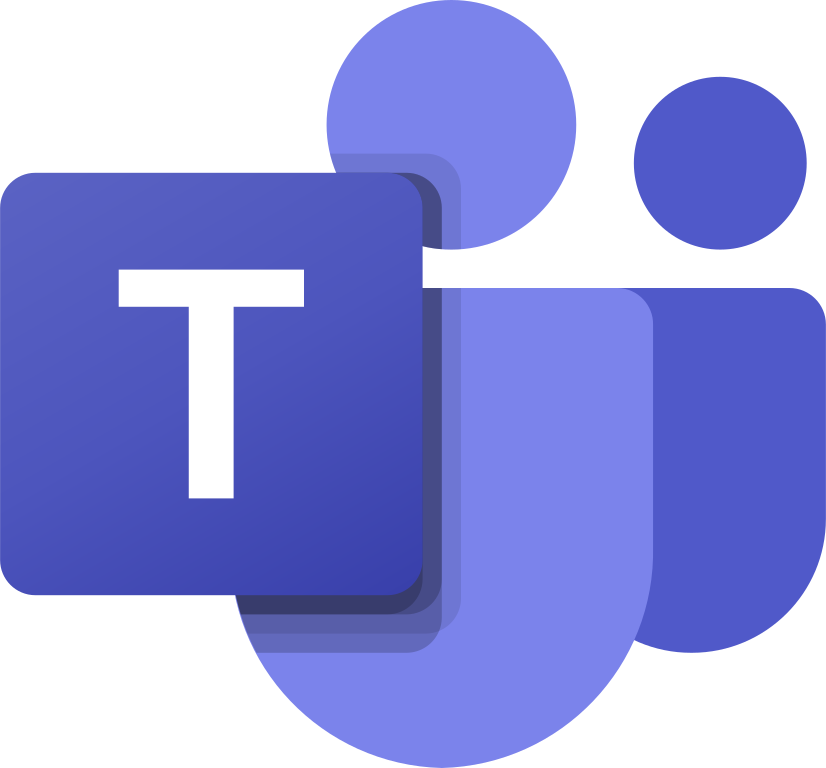 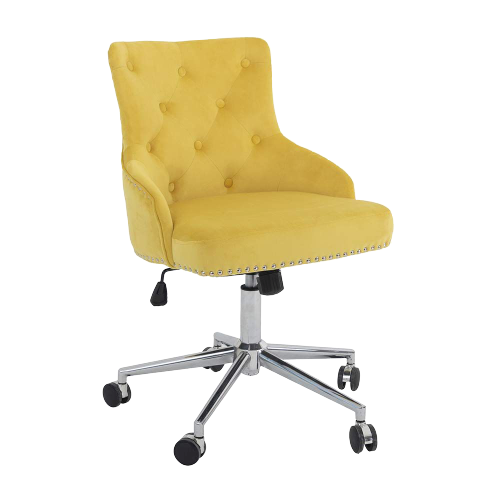 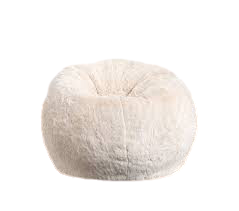 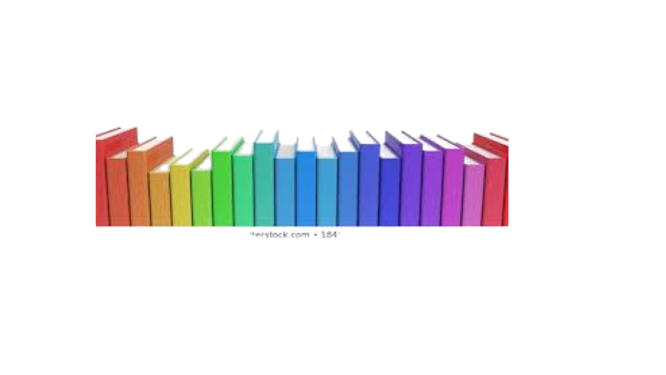 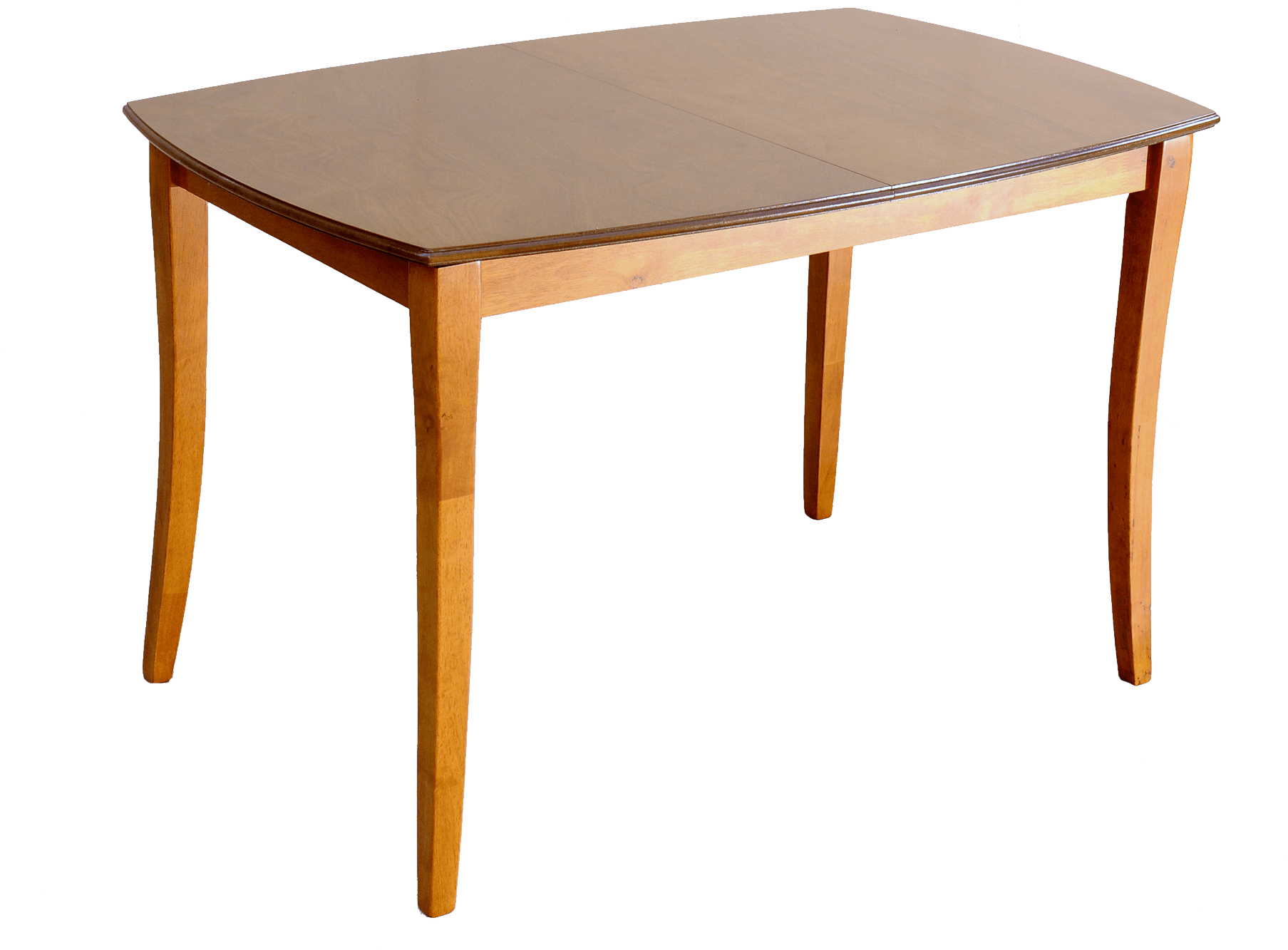 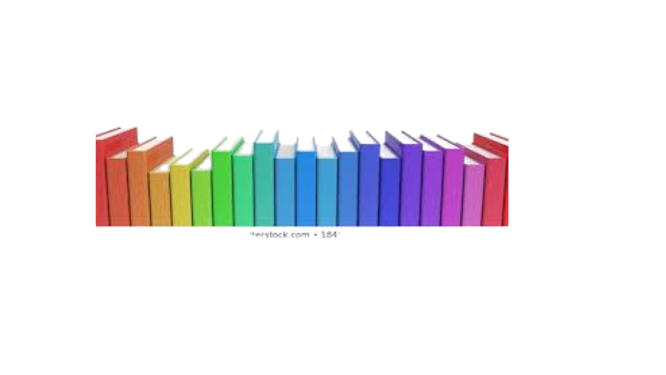 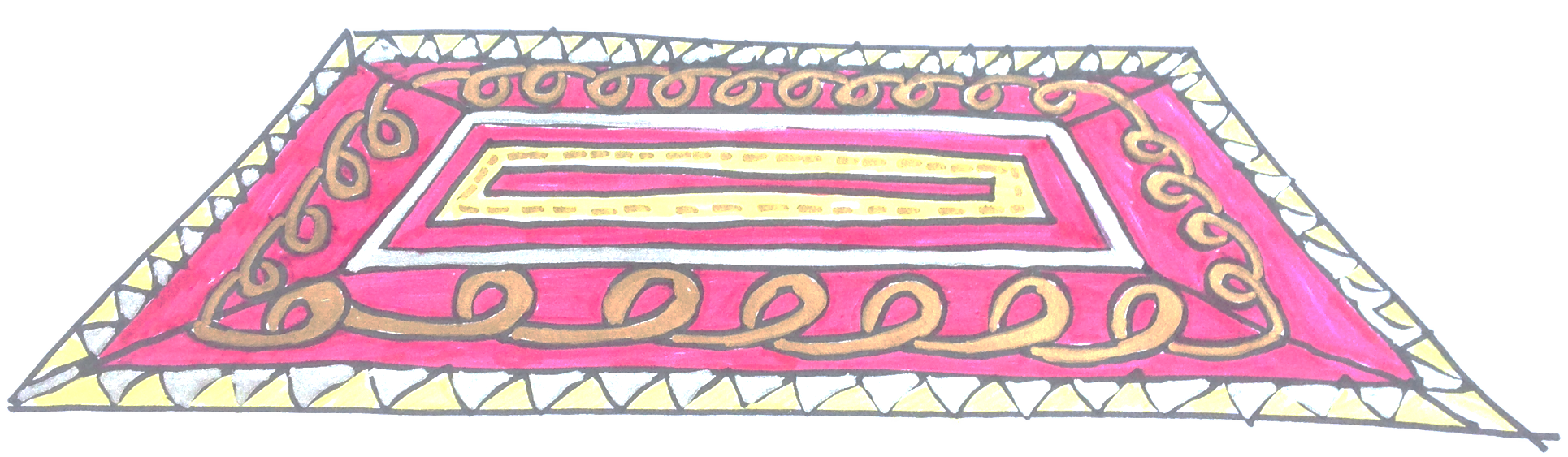 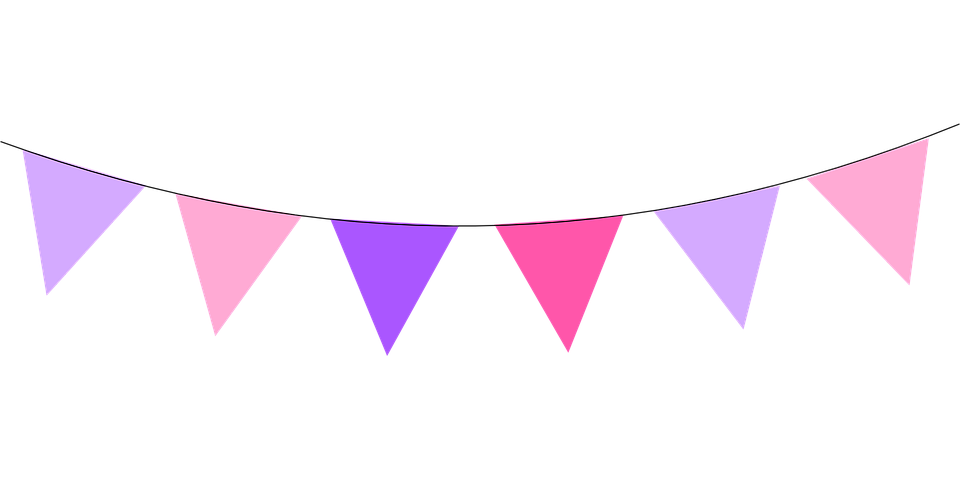 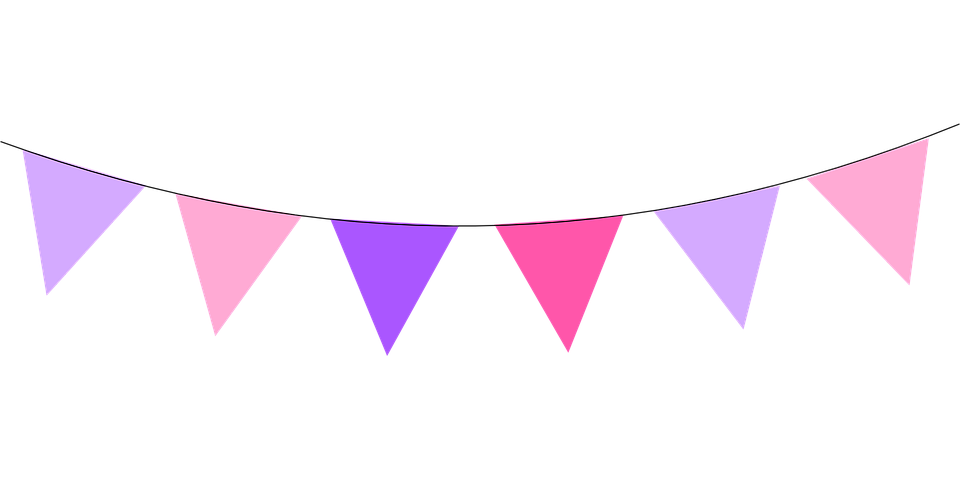 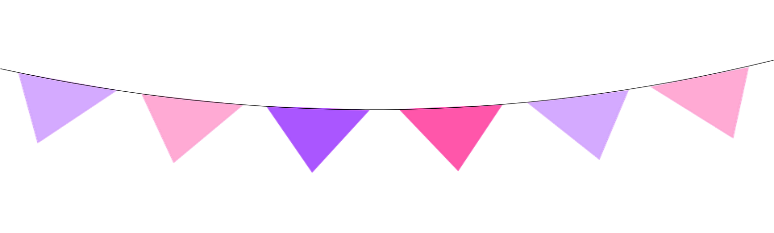 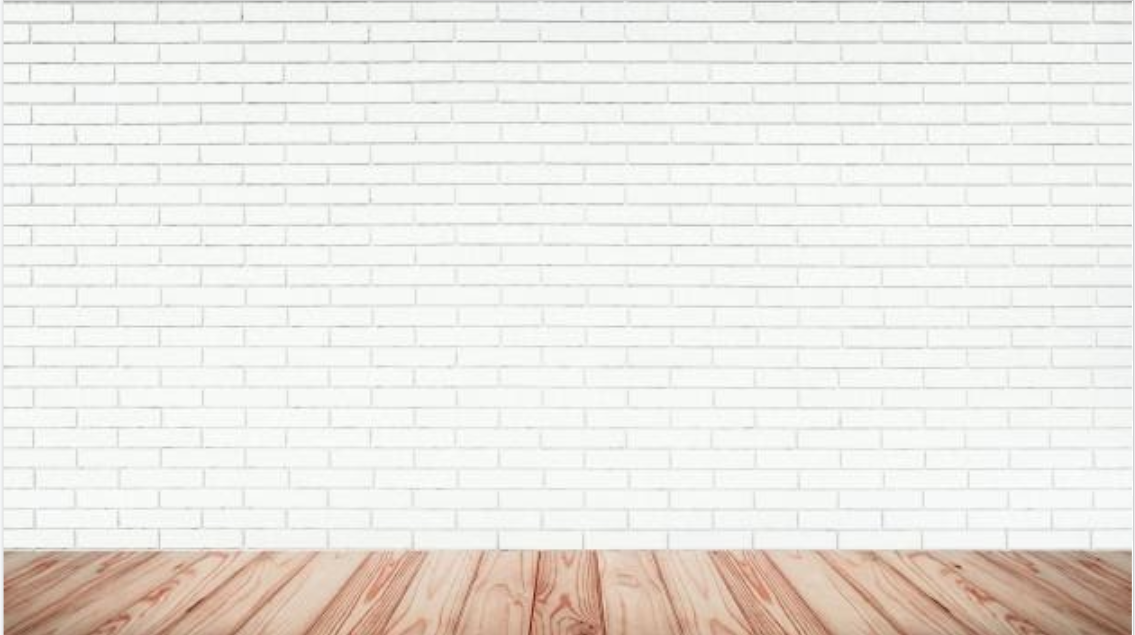 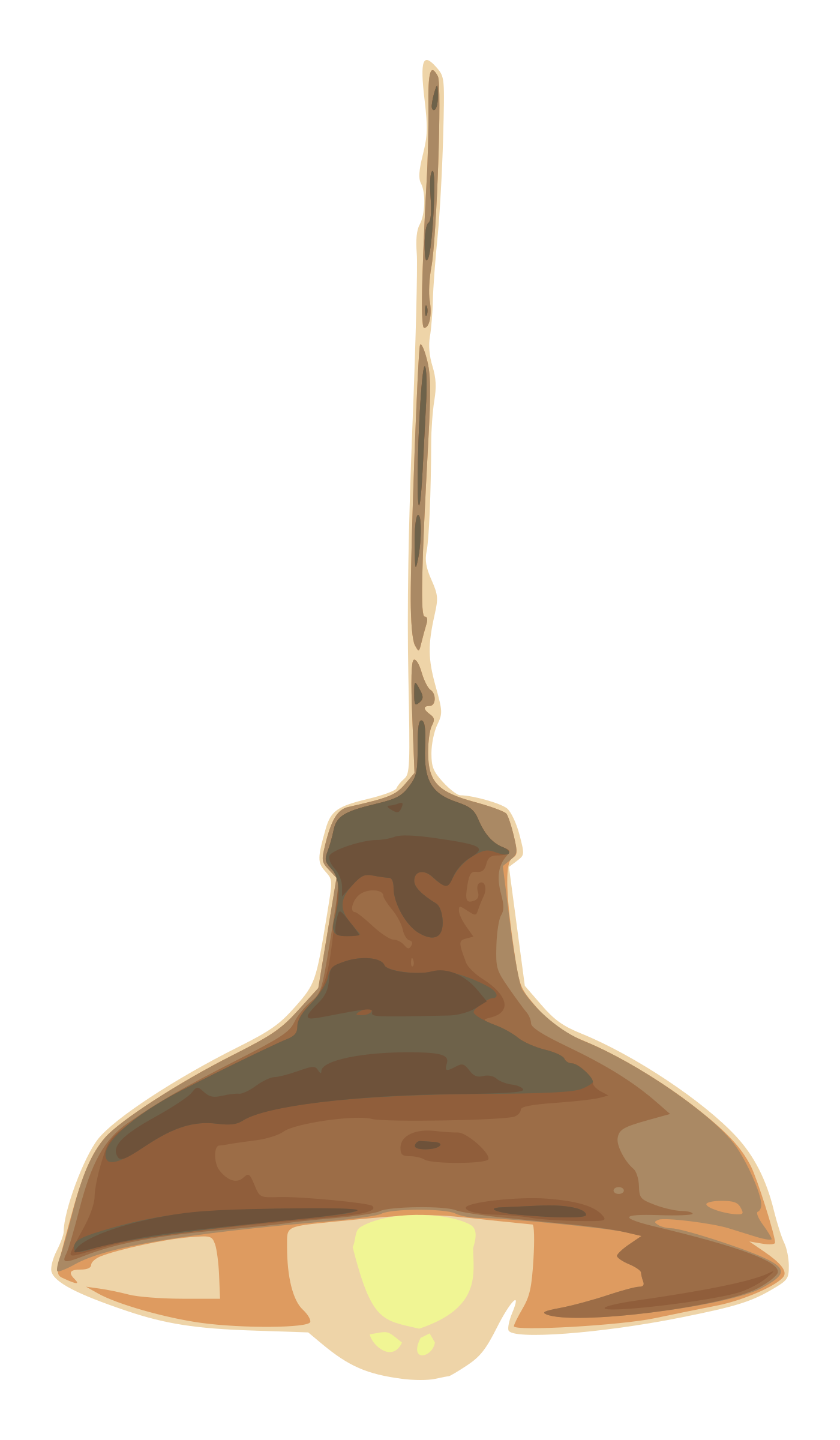 الأهداف
الغلق
العرض
خبرات 
سابقة
التمهيد
الواجب
التقويم
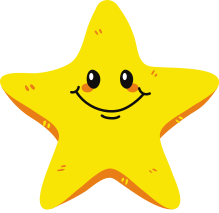 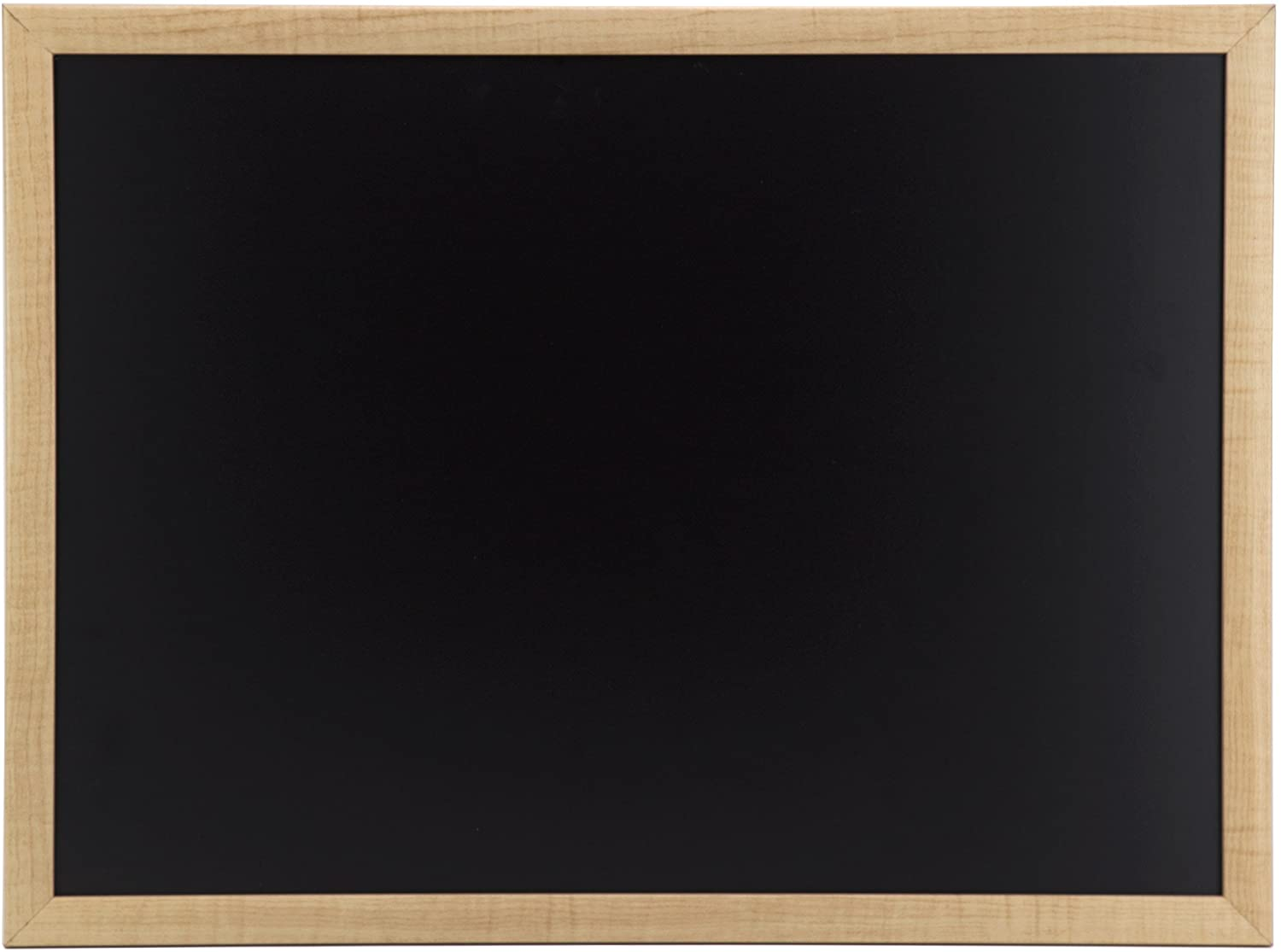 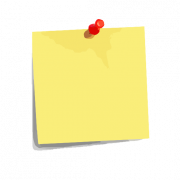 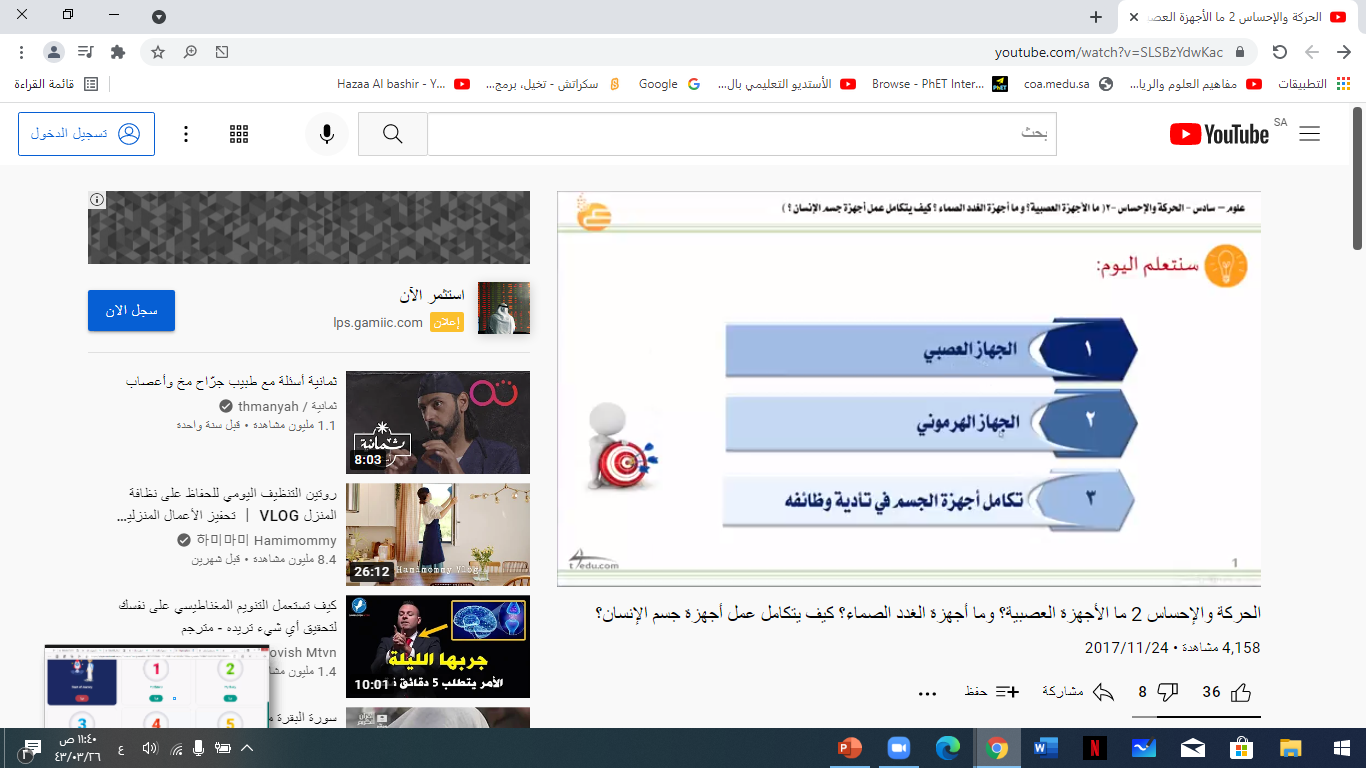 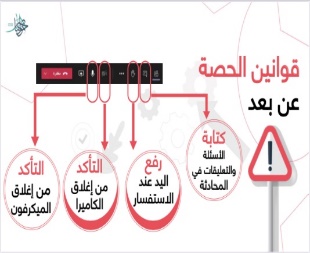 نجمة اليوم
قراءة الصور
الحوار والنقاش
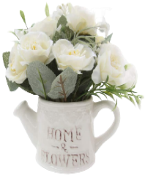 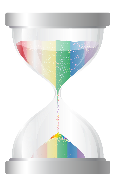 التفكير الناقد
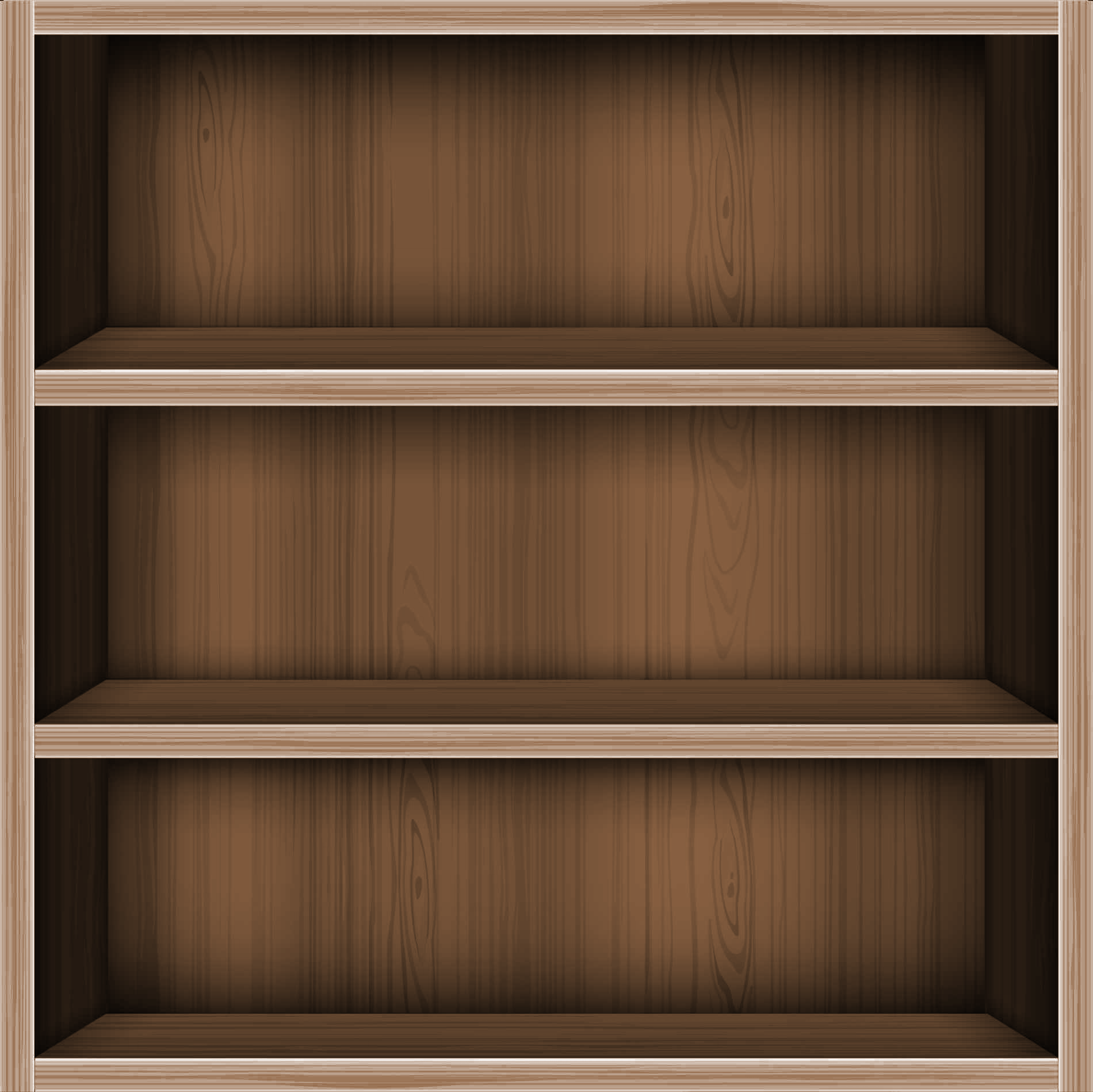 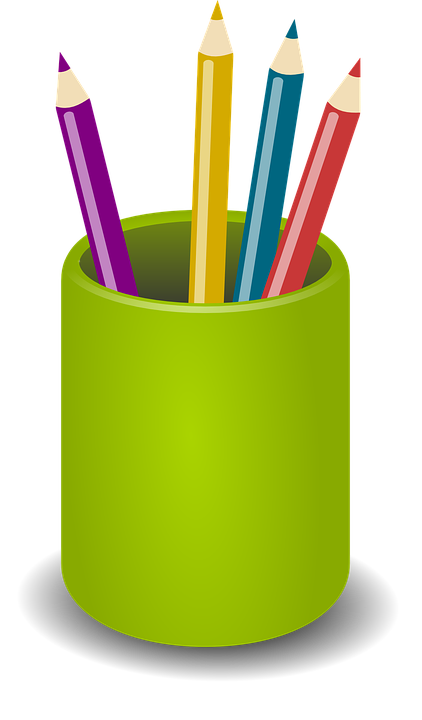 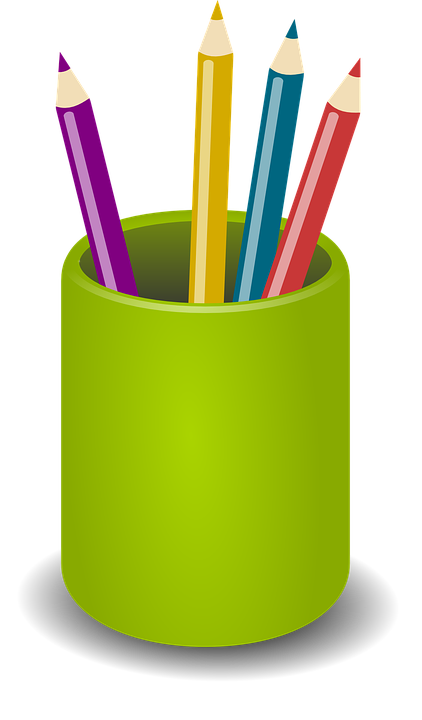 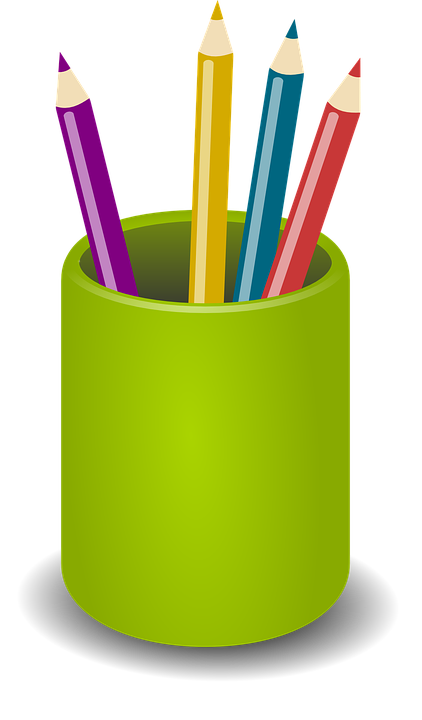 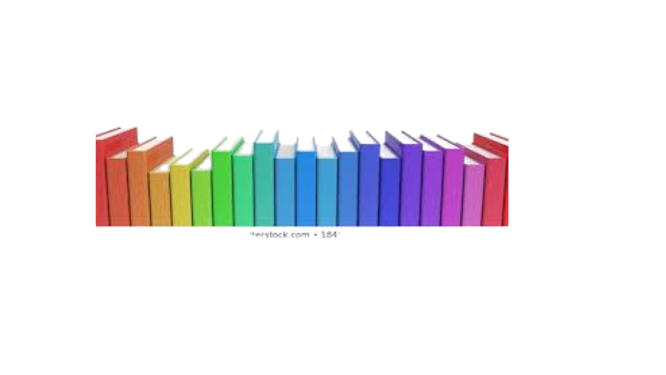 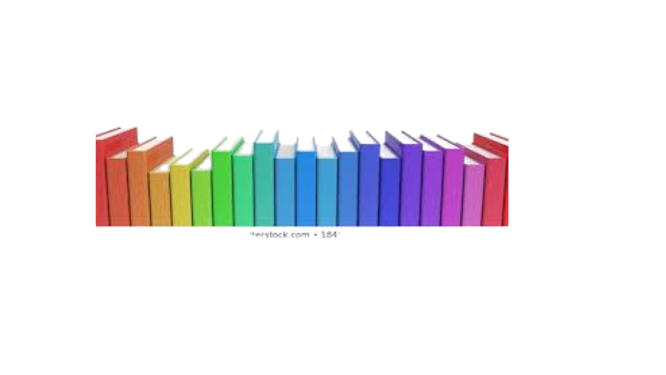 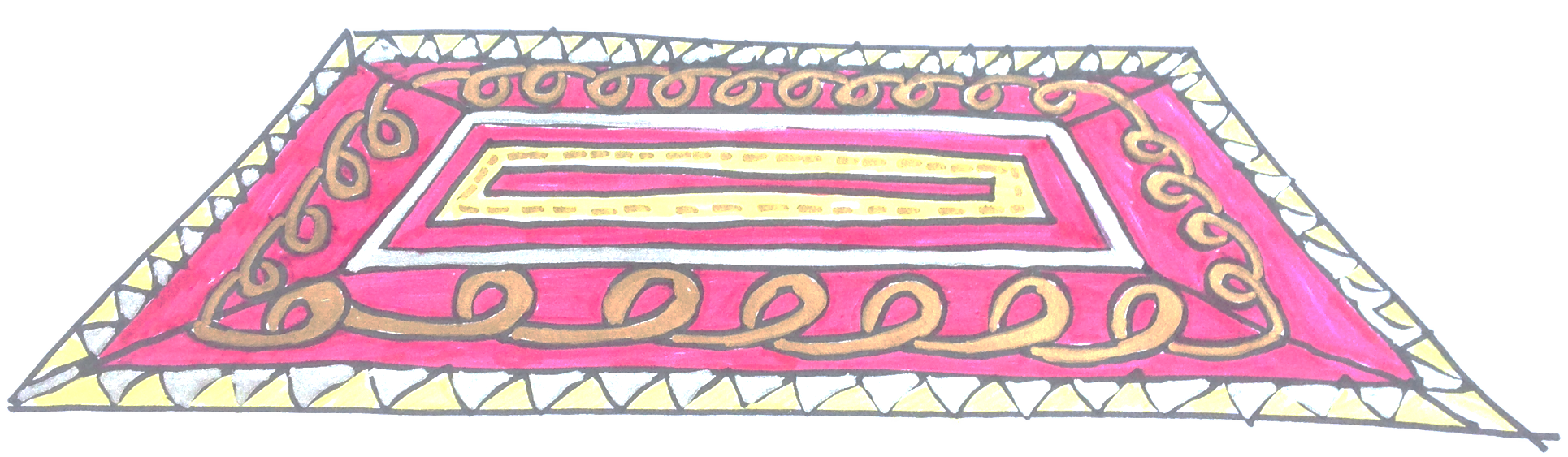 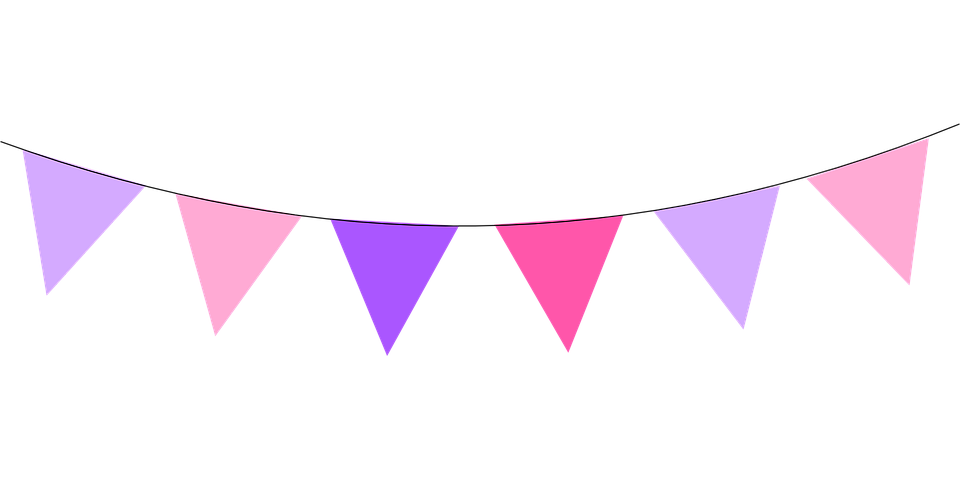 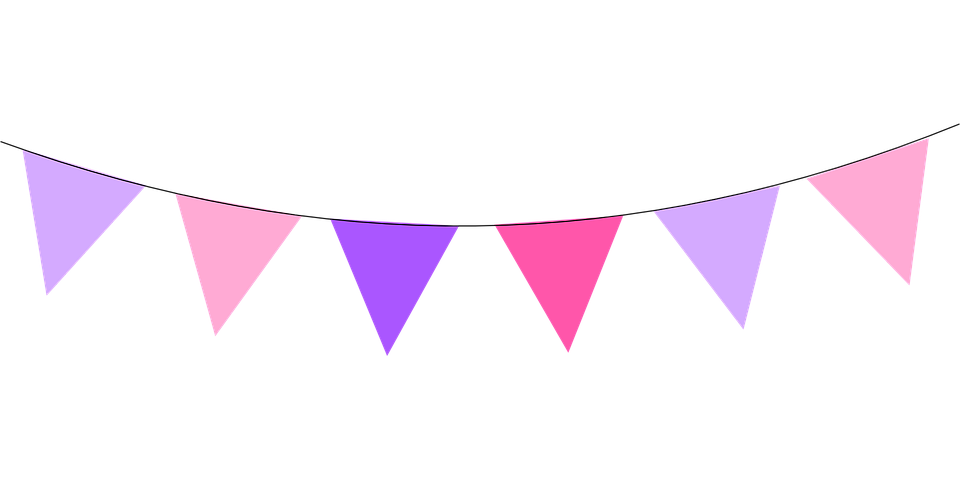 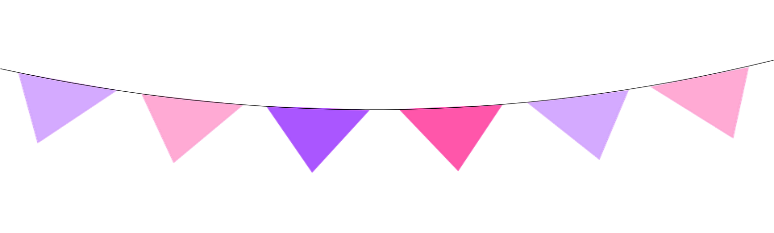 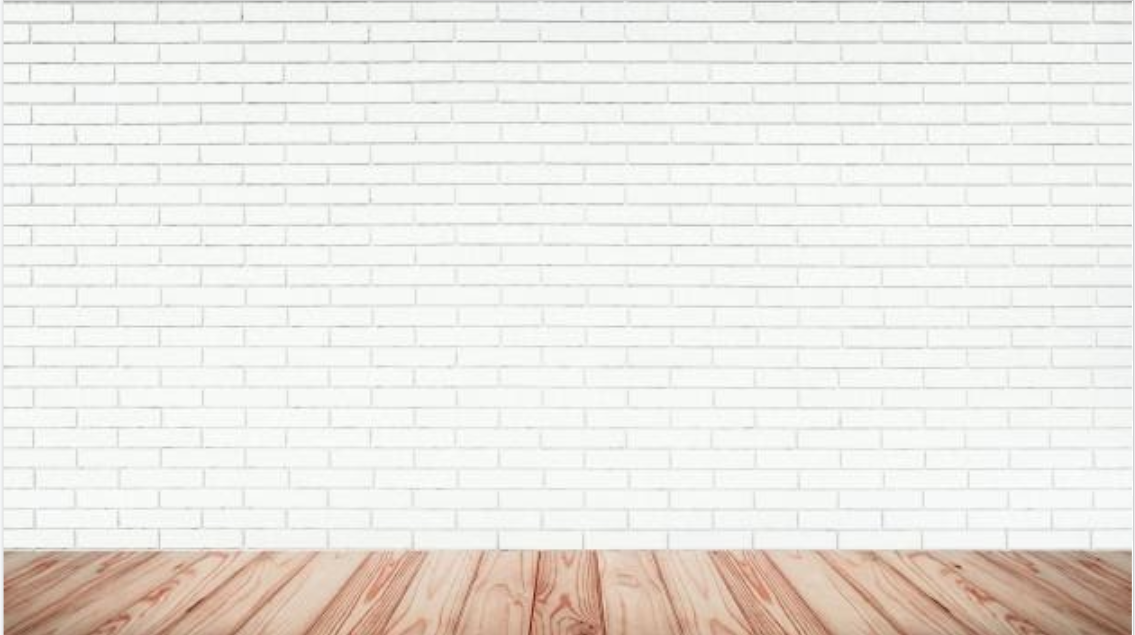 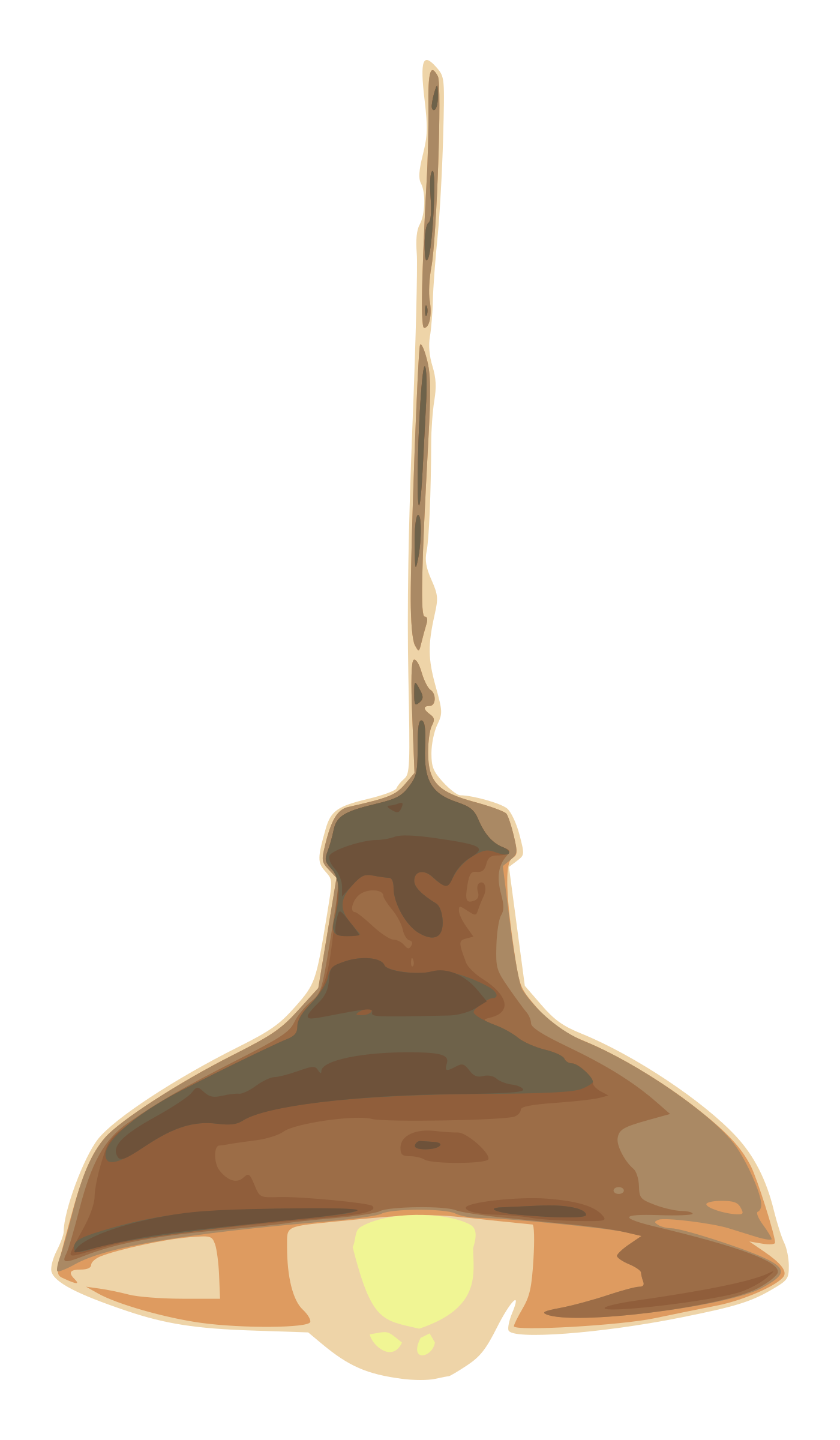 الأهداف
الغلق
العرض
خبرات 
سابقة
التمهيد
الواجب
التقويم
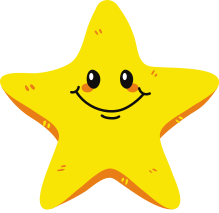 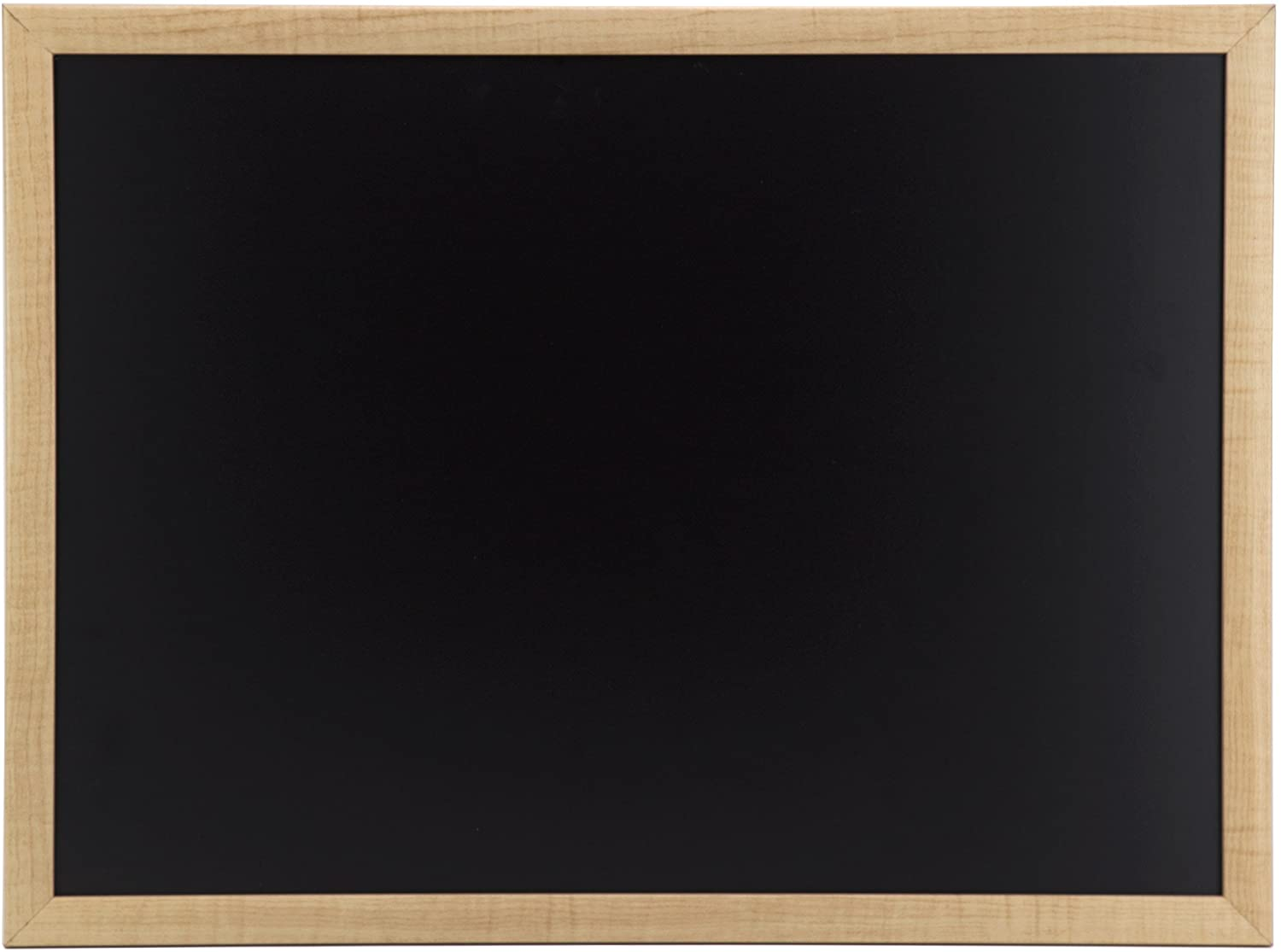 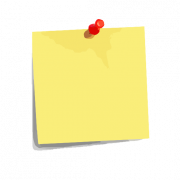 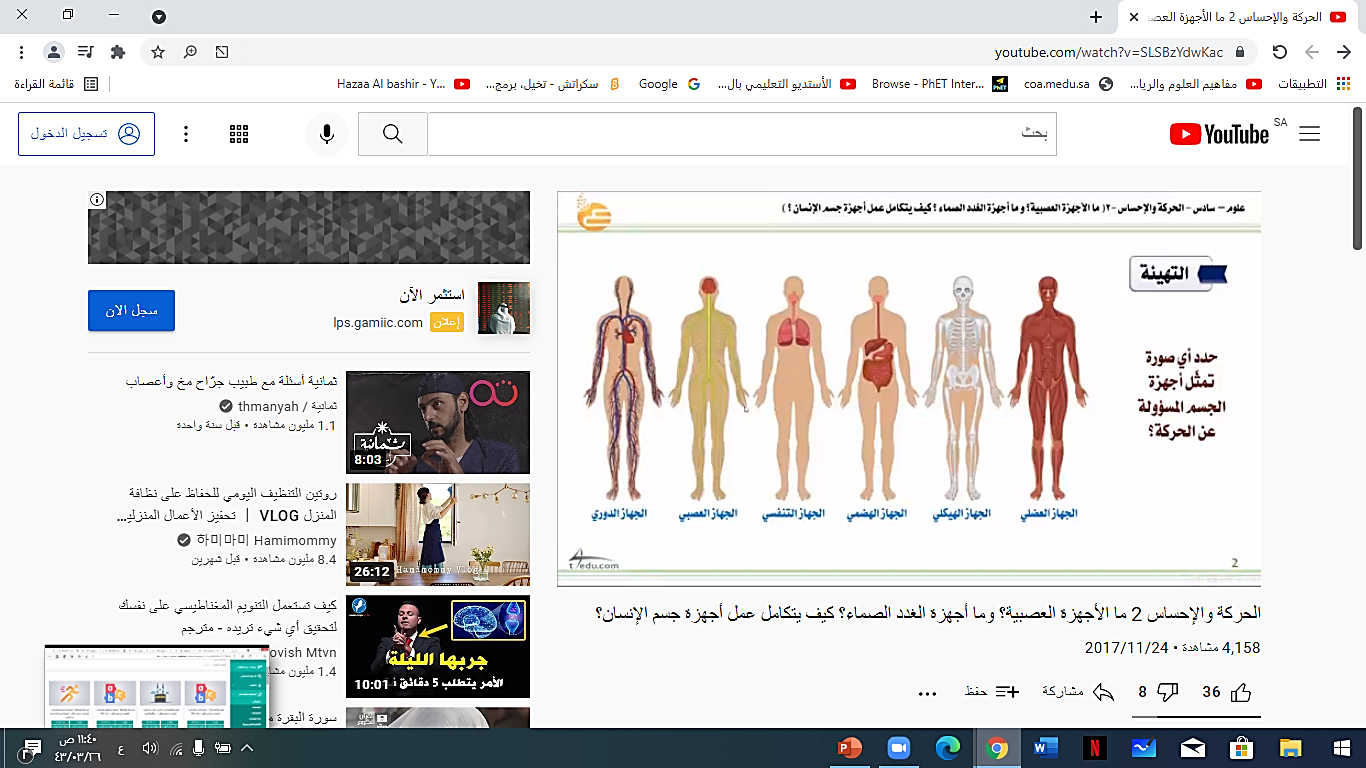 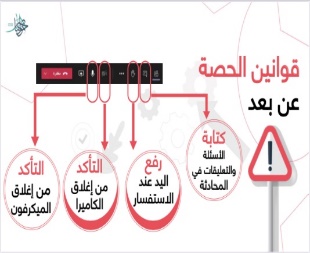 نجمة اليوم
قراءة الصور
الحوار والنقاش
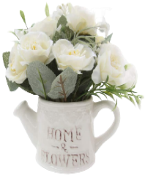 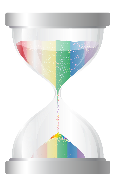 التفكير الناقد
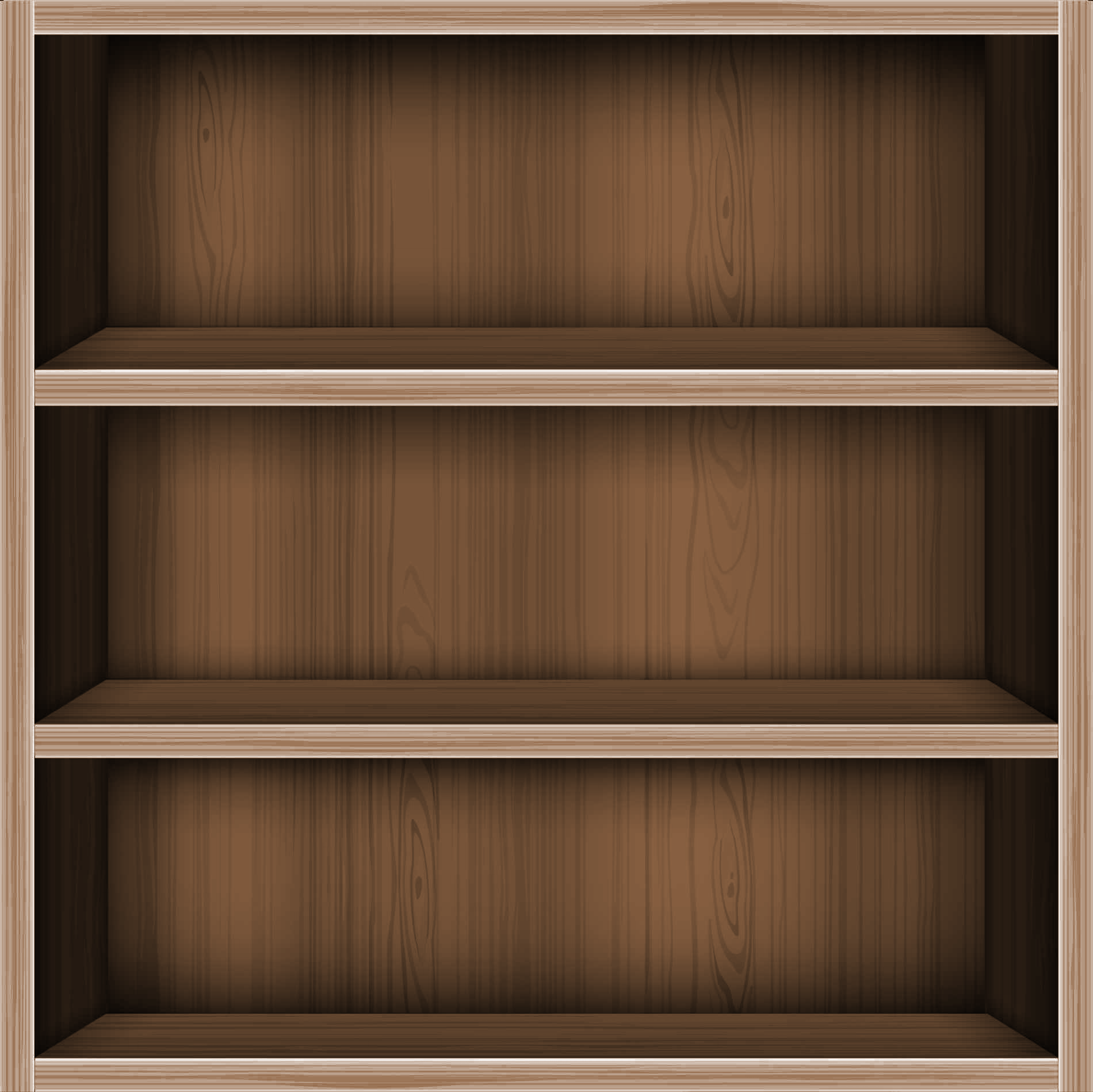 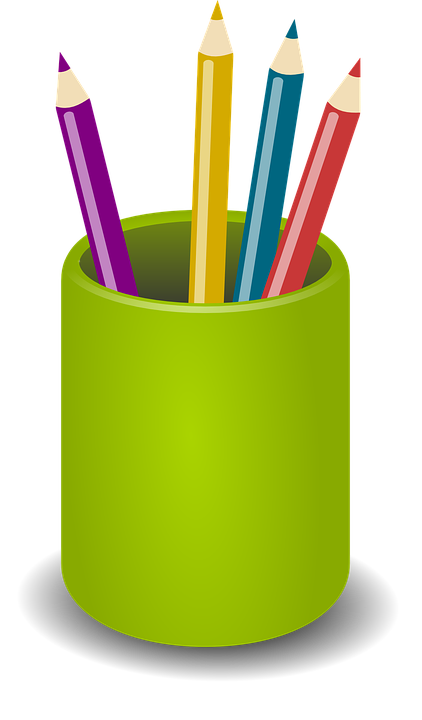 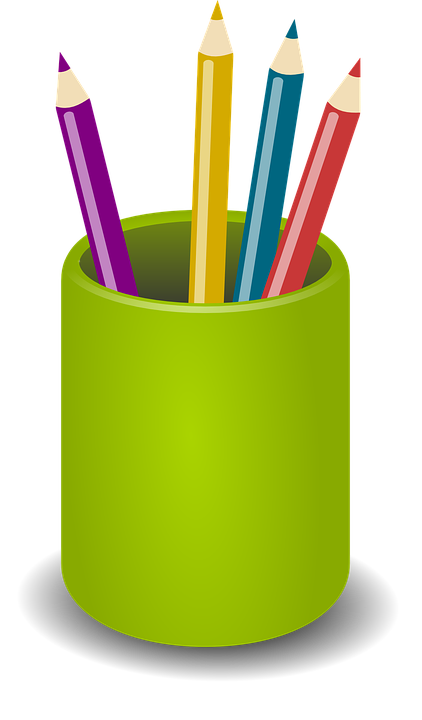 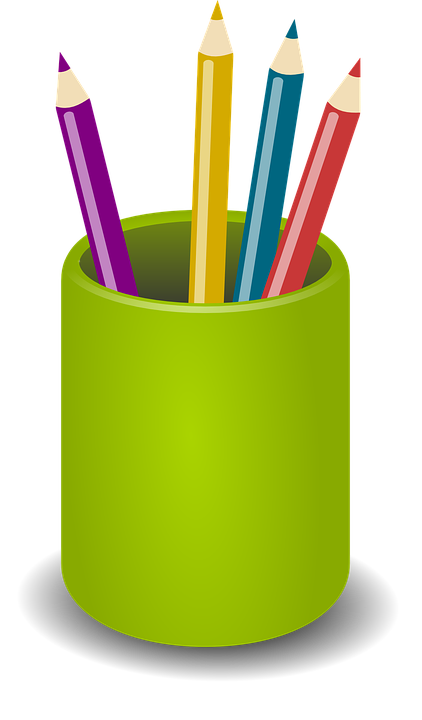 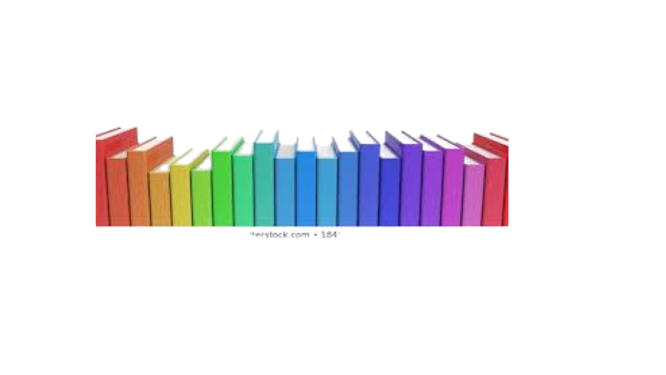 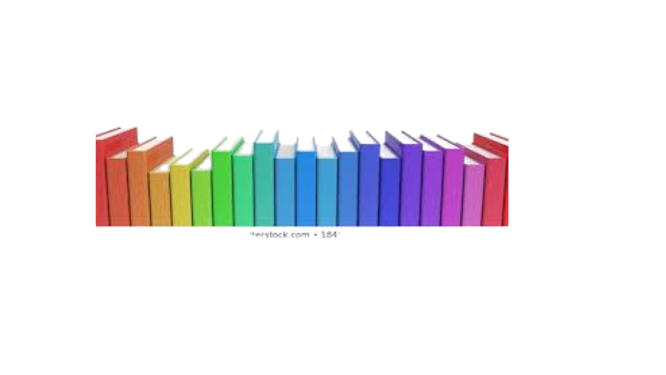 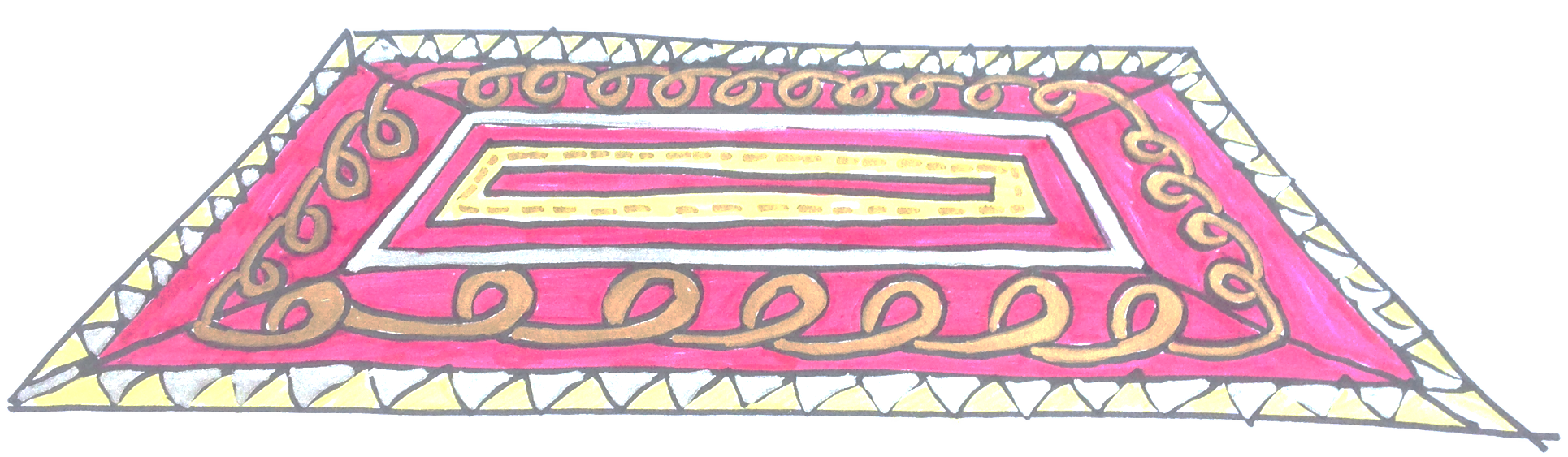 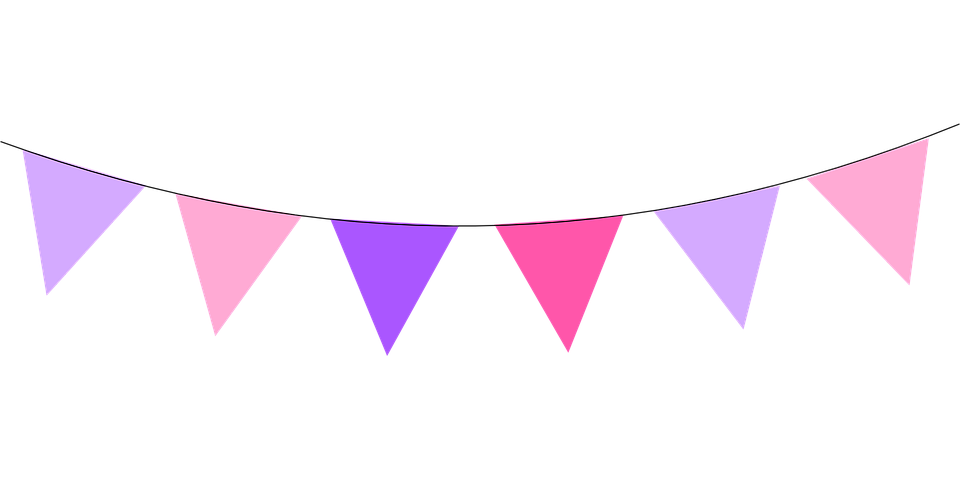 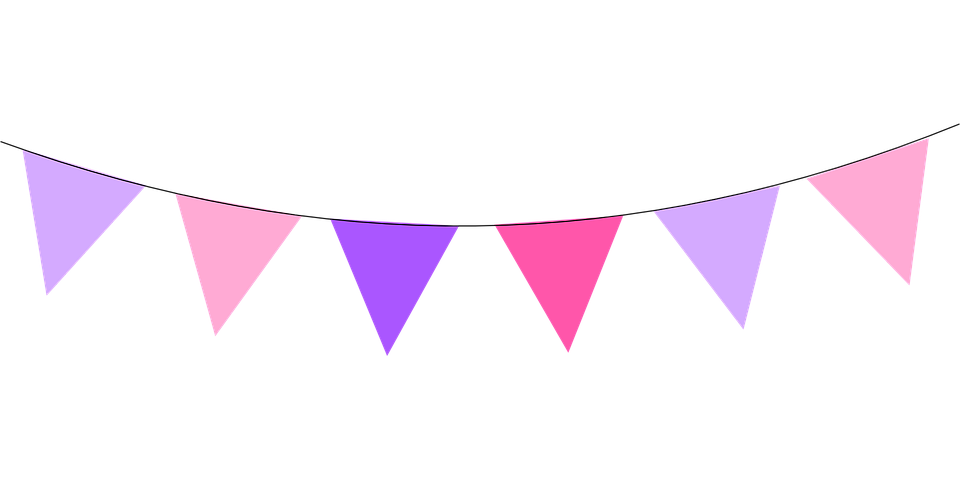 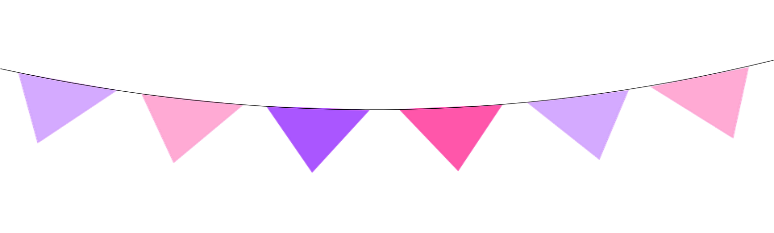 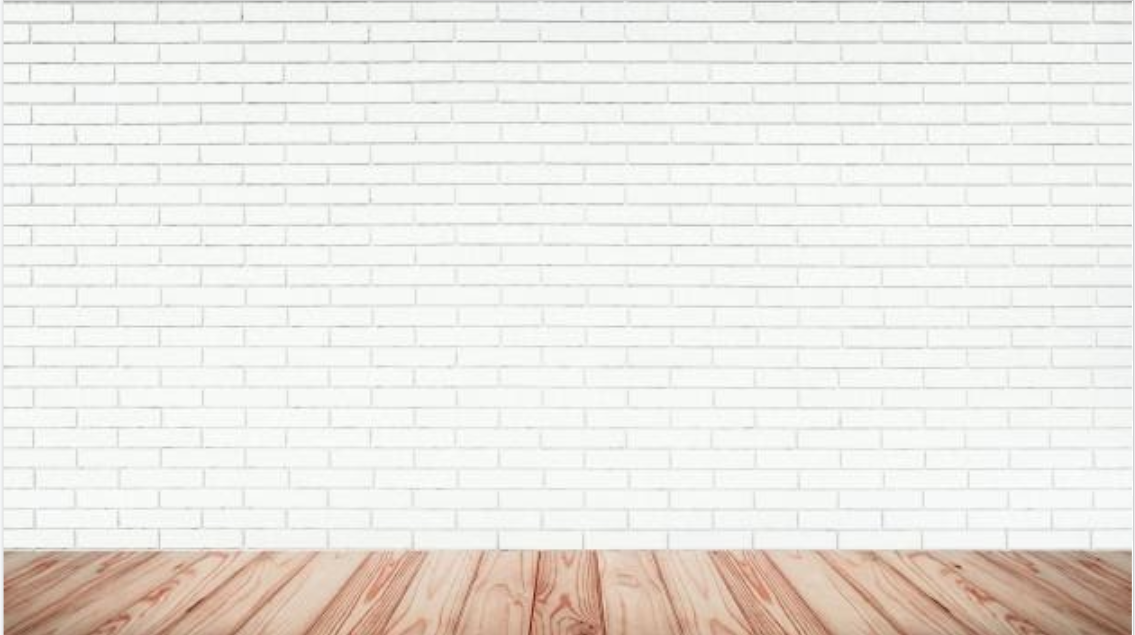 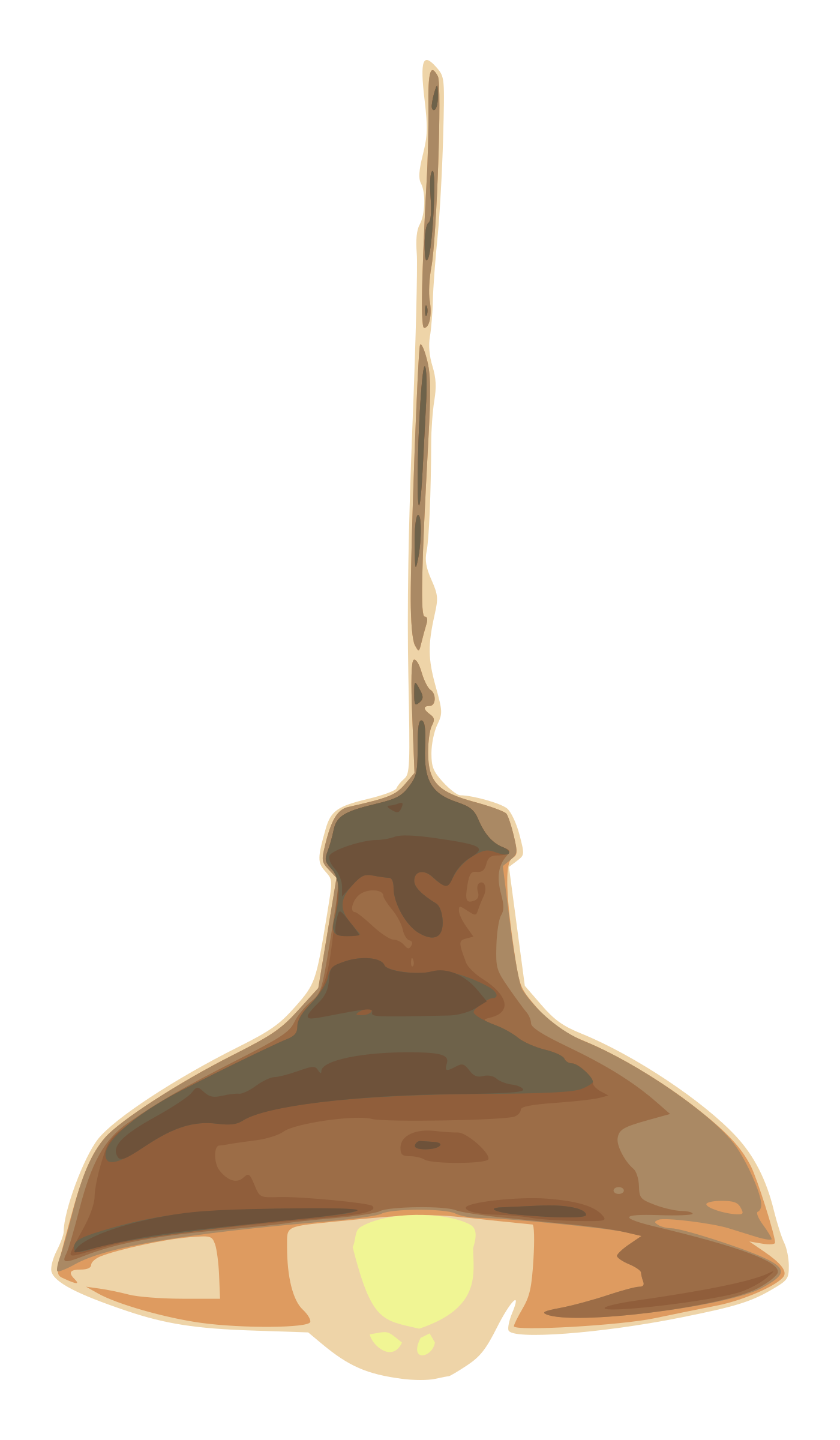 الأهداف
الغلق
العرض
خبرات 
سابقة
التمهيد
الواجب
التقويم
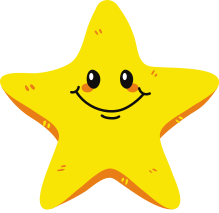 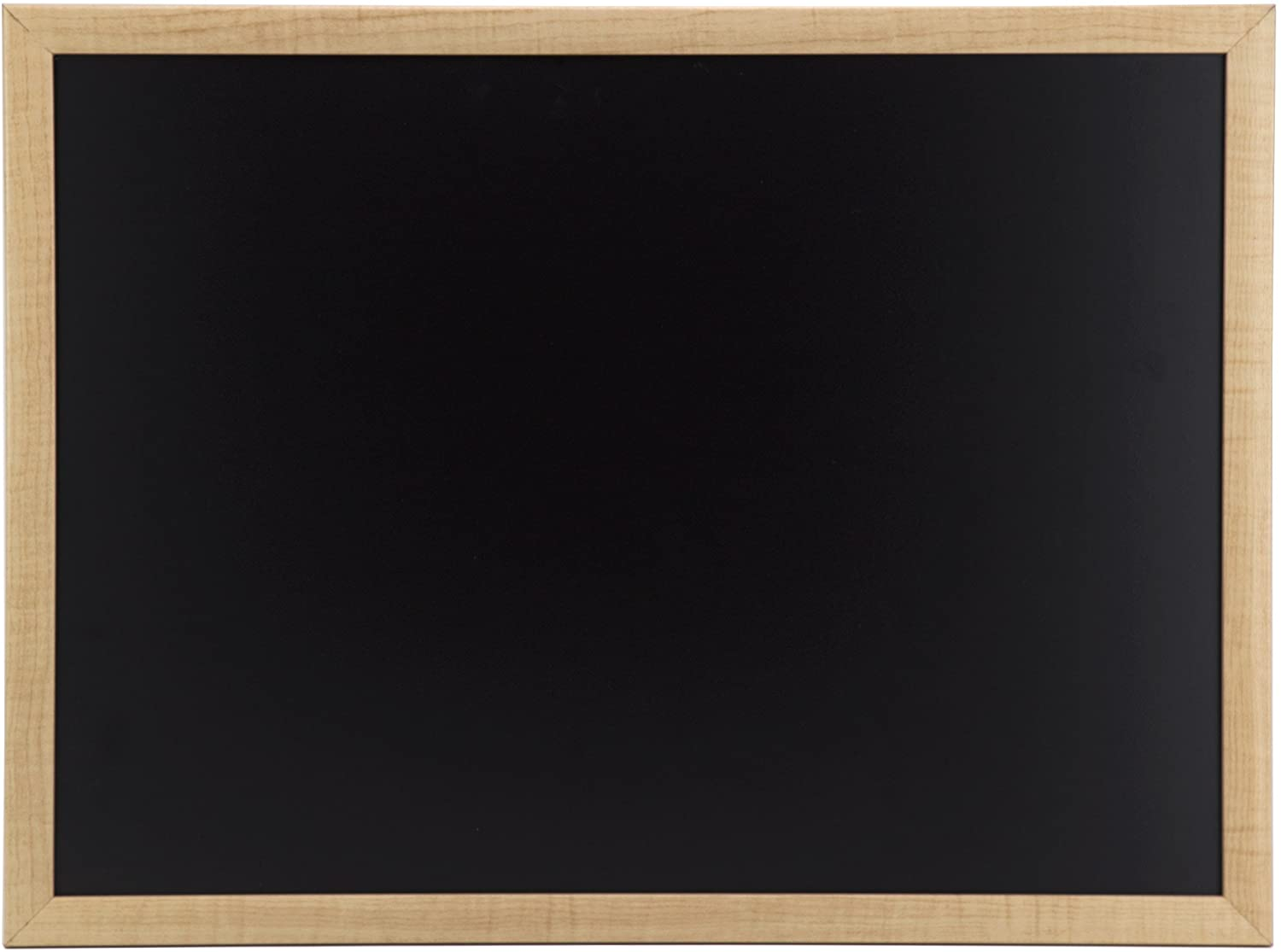 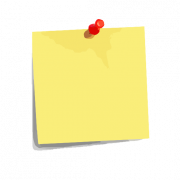 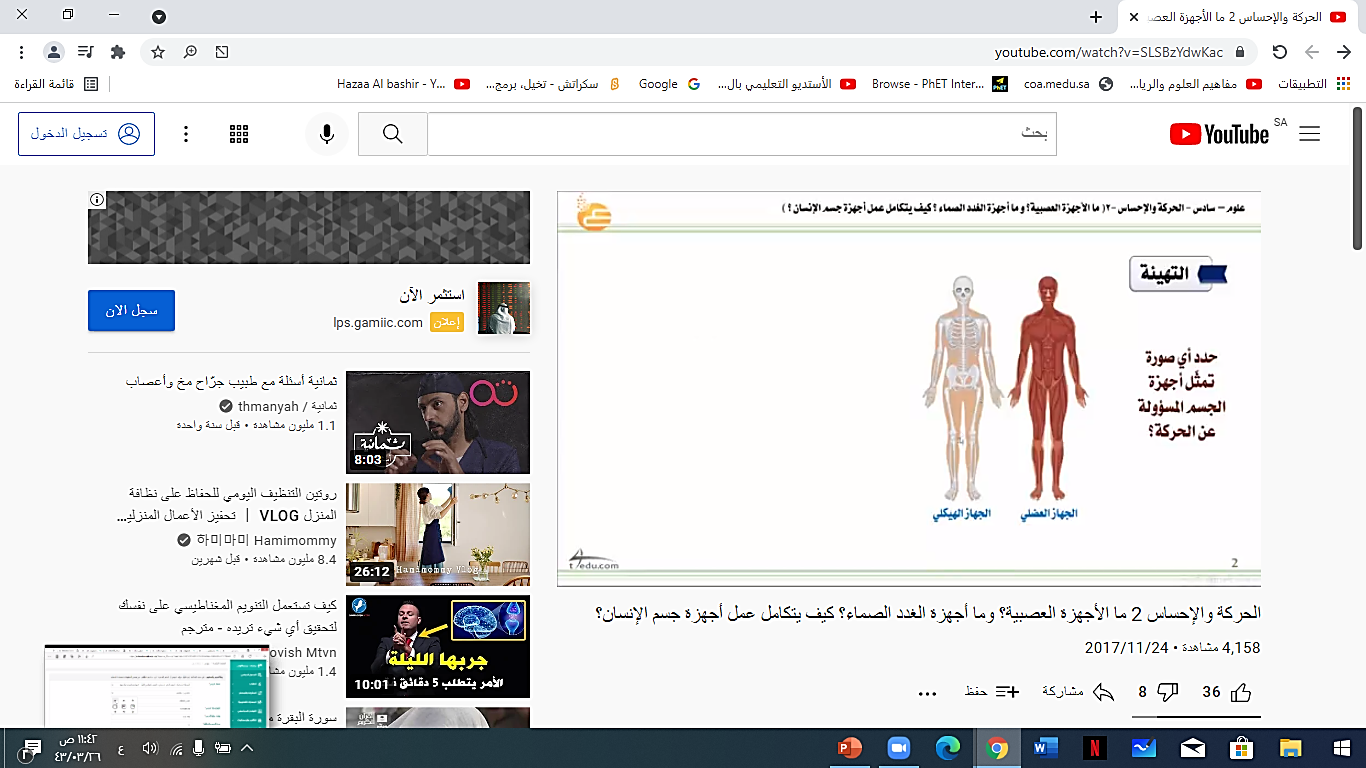 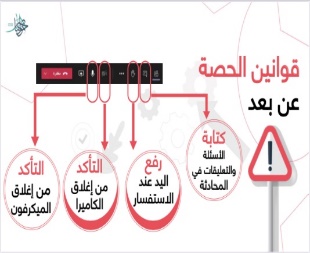 نجمة اليوم
قراءة الصور
الحوار والنقاش
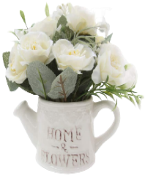 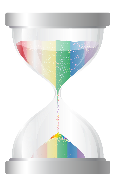 التفكير الناقد
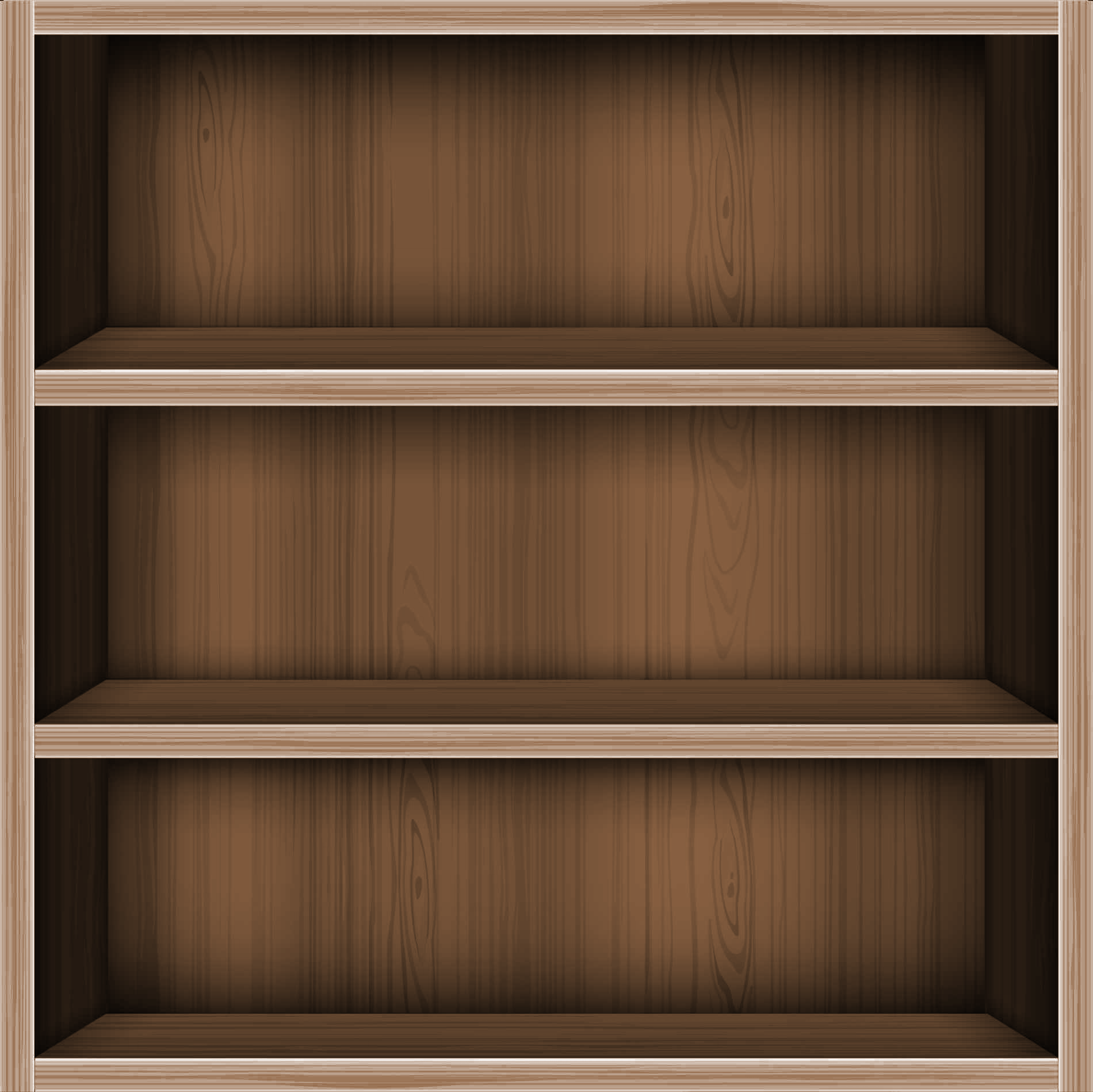 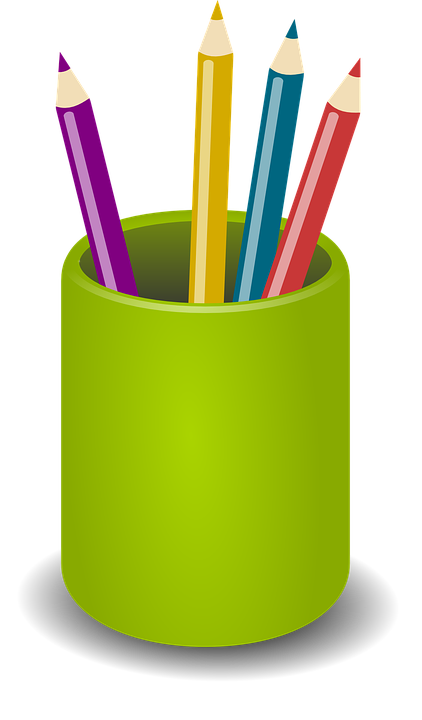 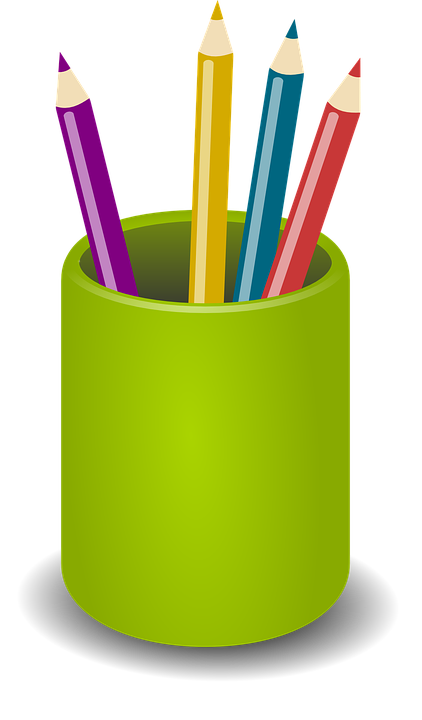 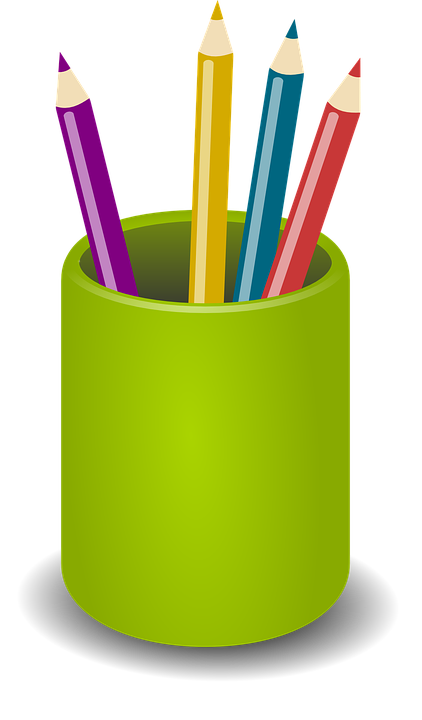 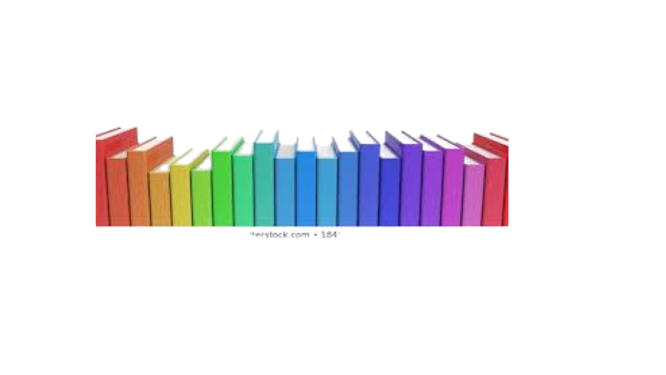 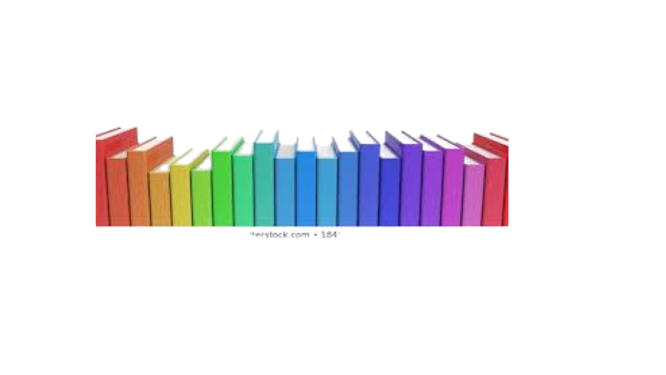 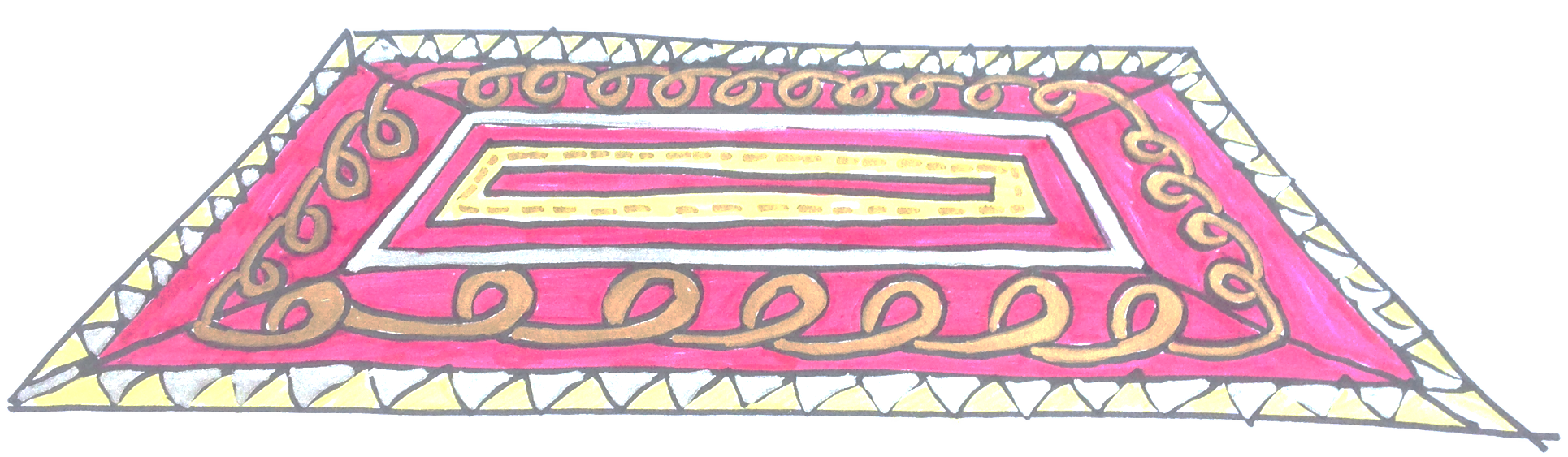 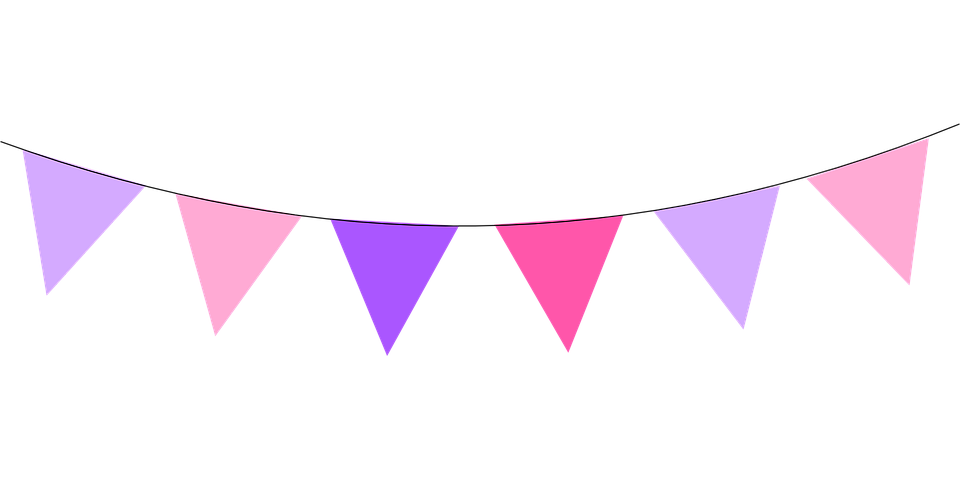 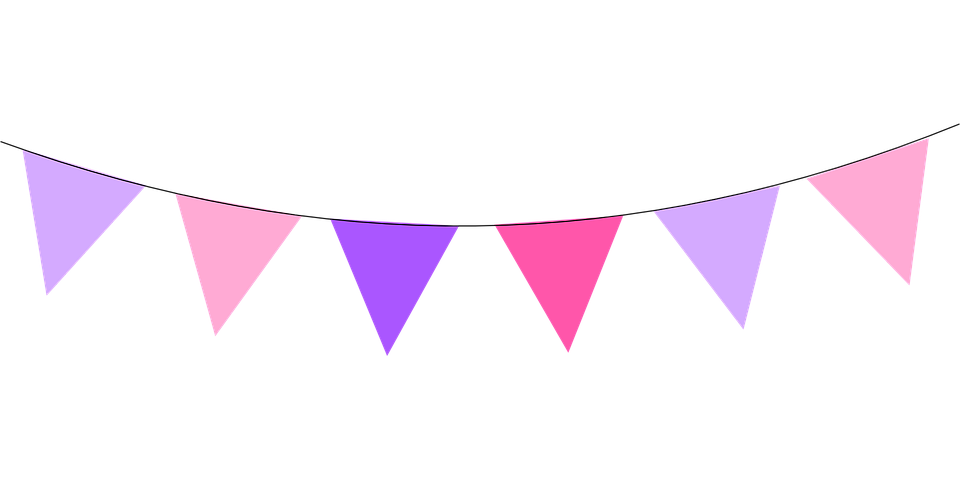 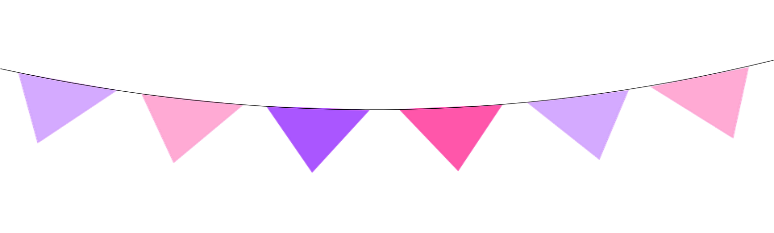 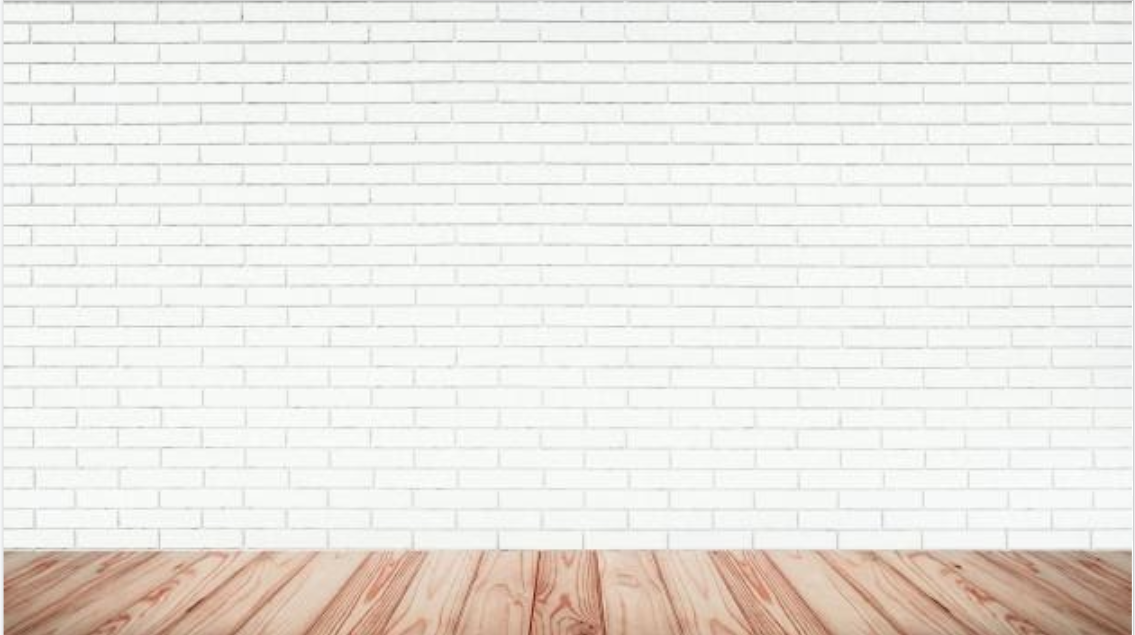 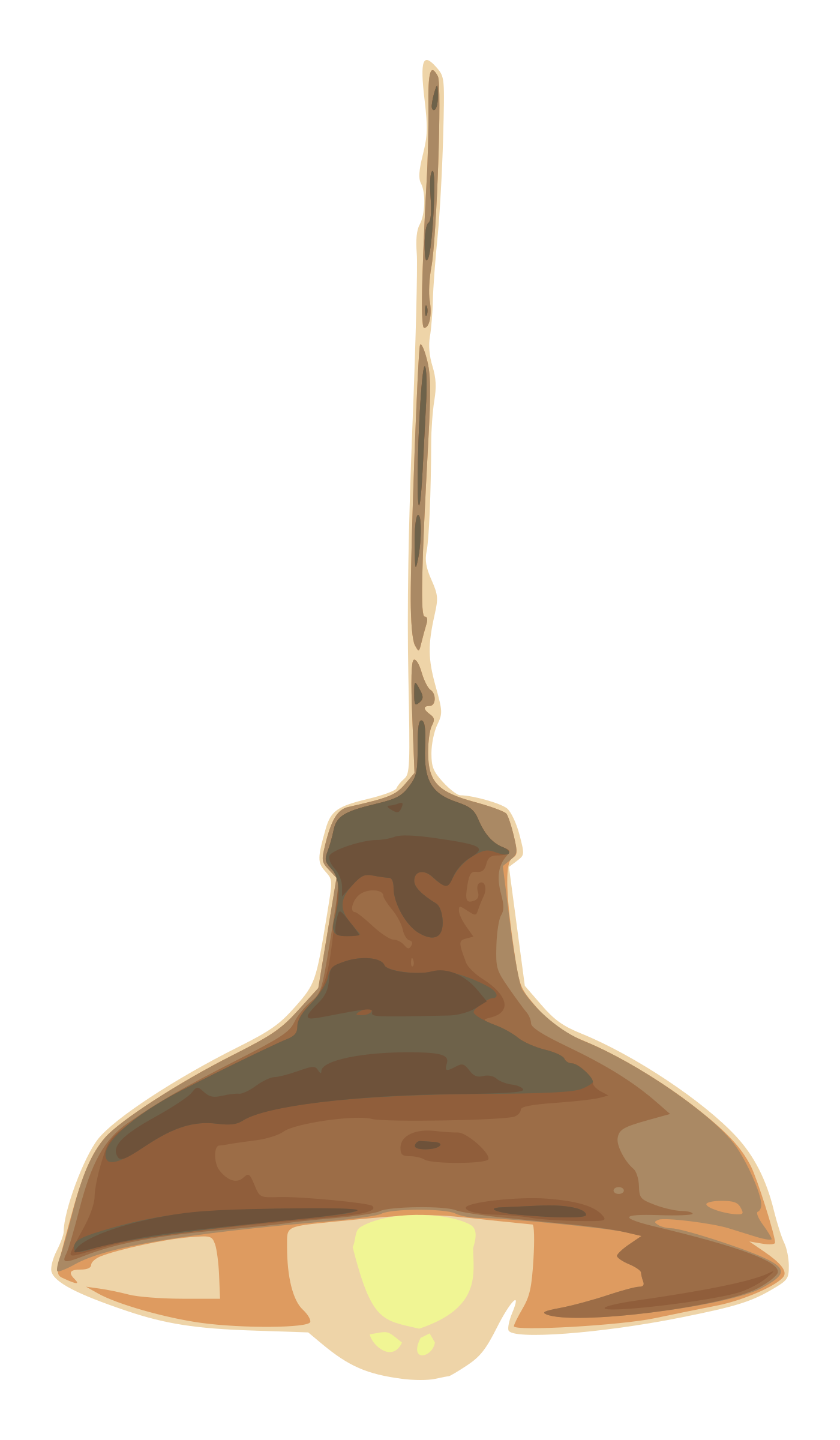 الأهداف
الغلق
العرض
خبرات 
سابقة
التمهيد
الواجب
التقويم
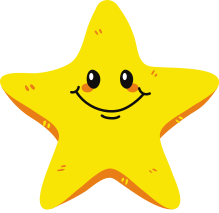 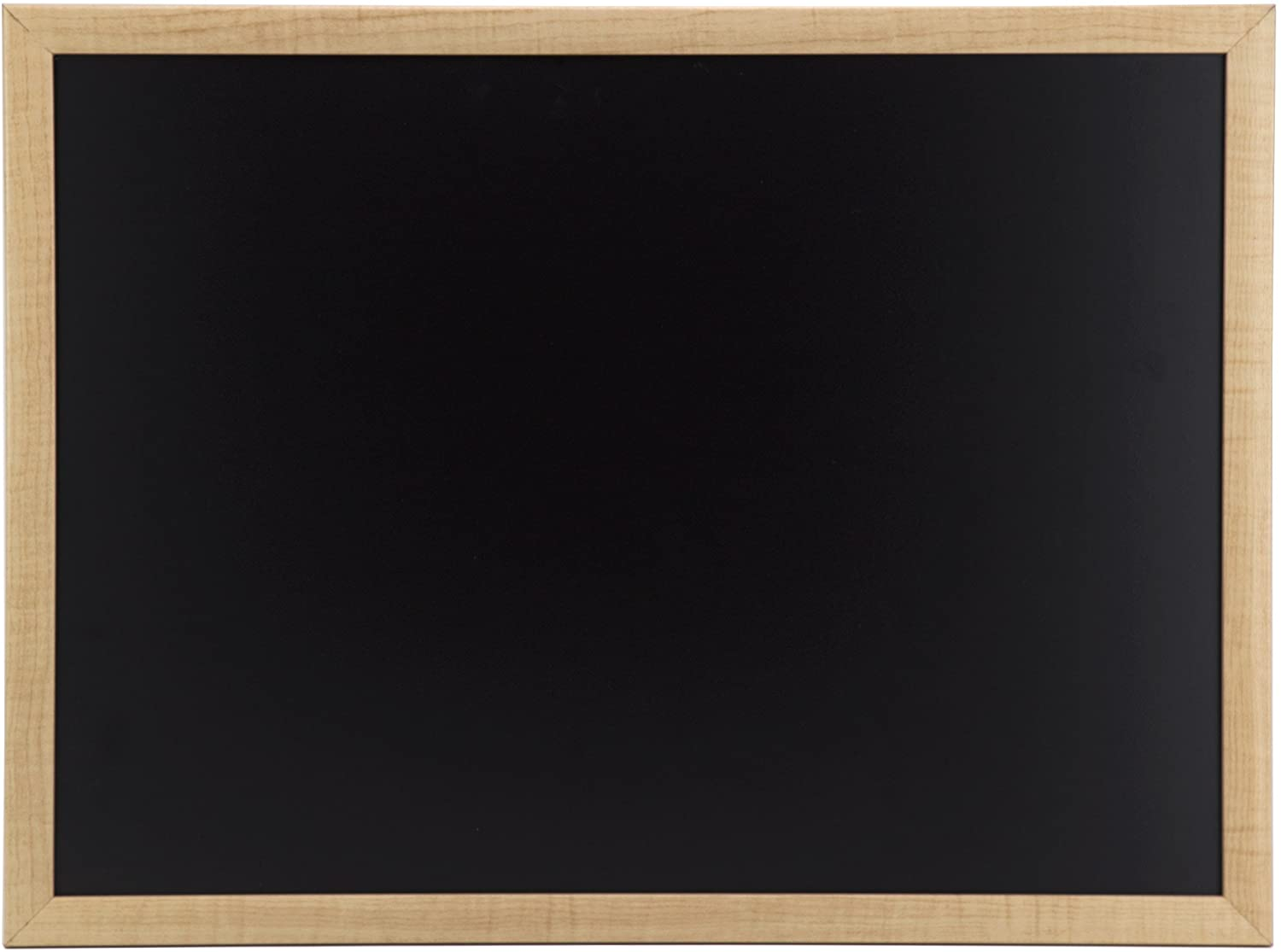 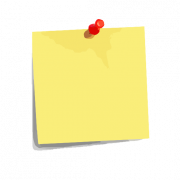 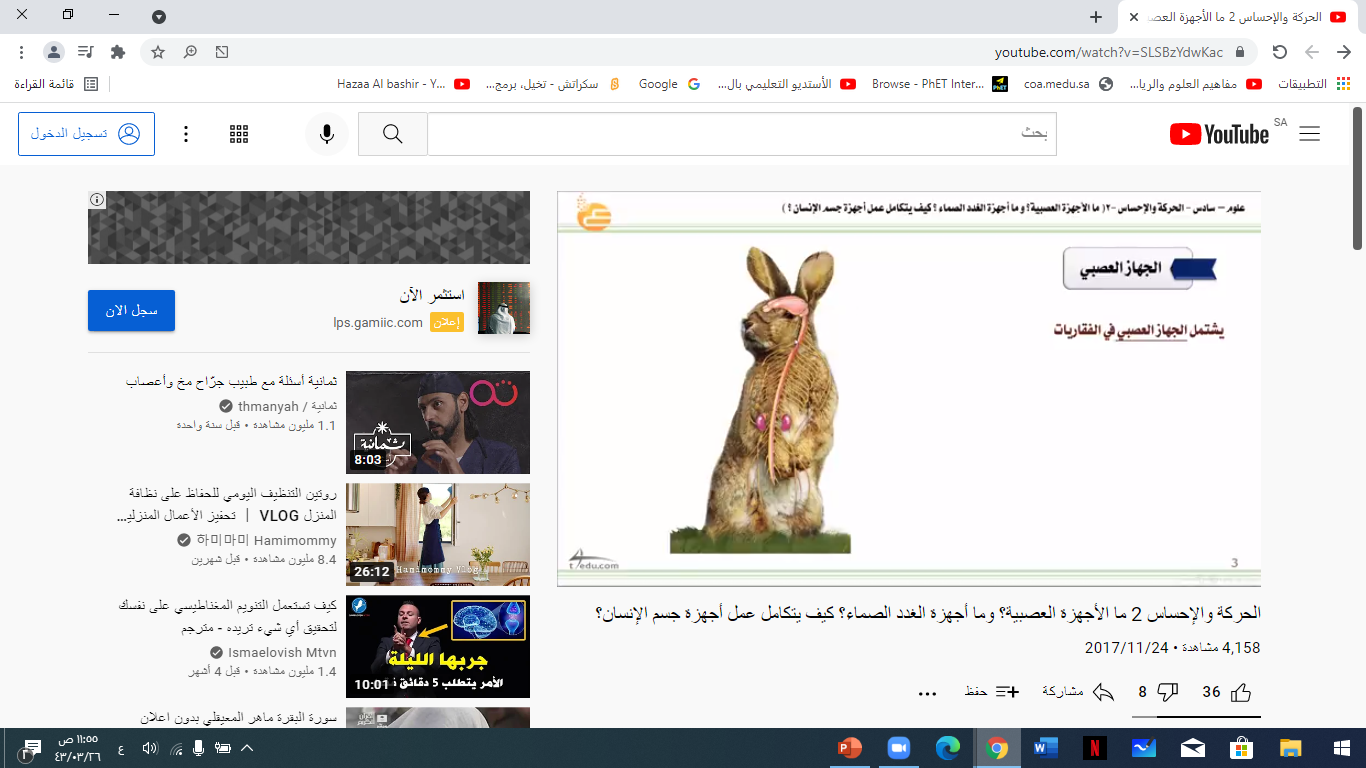 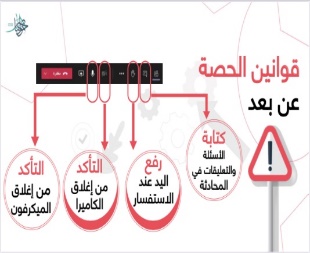 نجمة اليوم
قراءة الصور
الحوار والنقاش
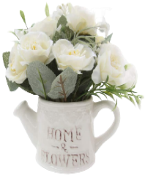 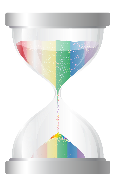 التفكير الناقد
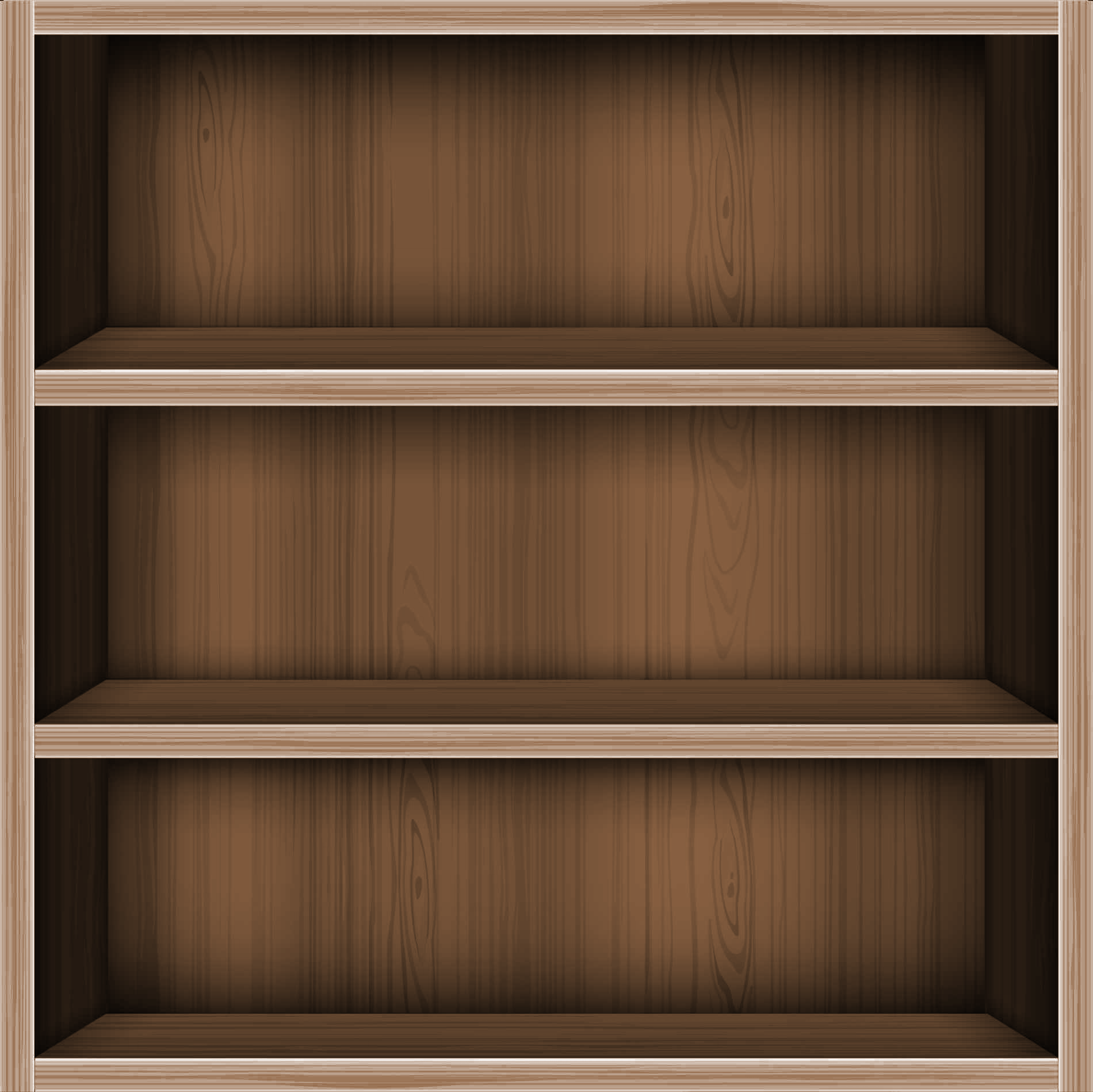 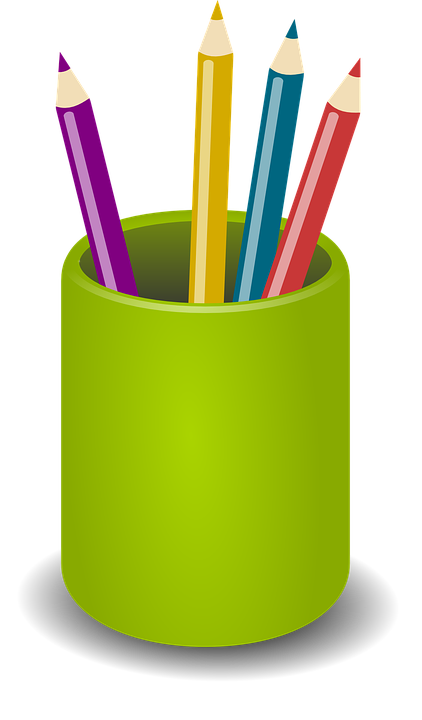 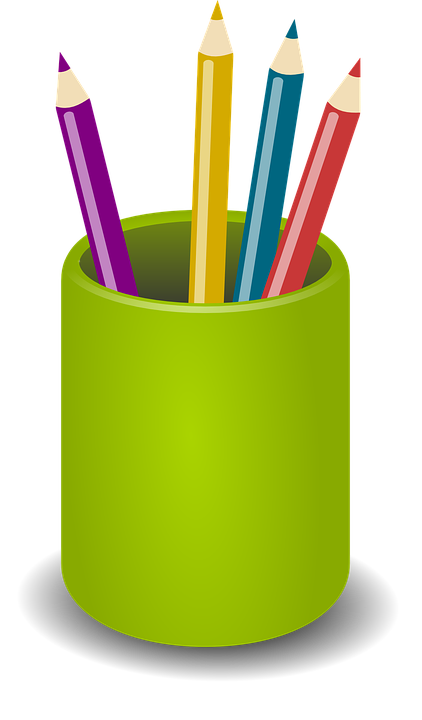 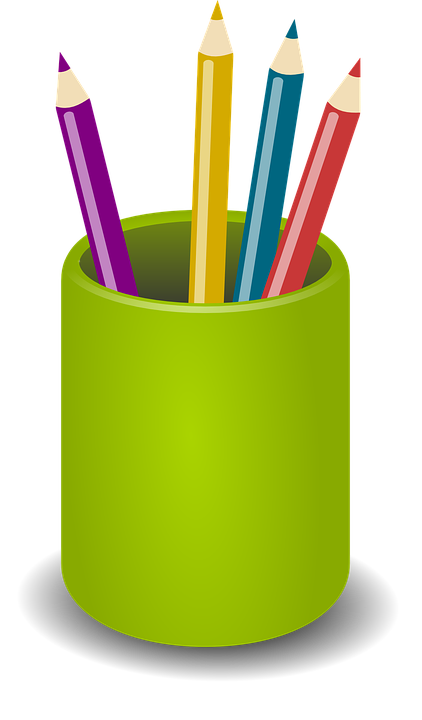 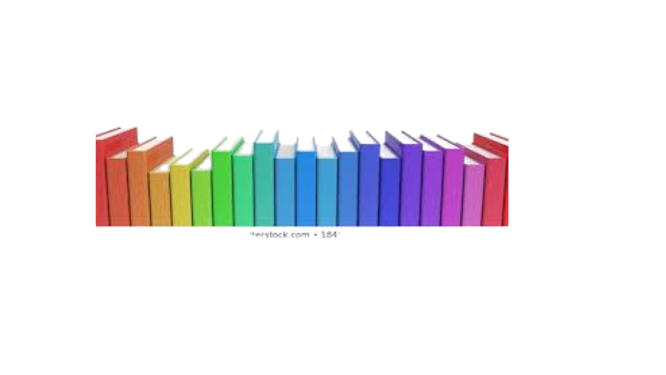 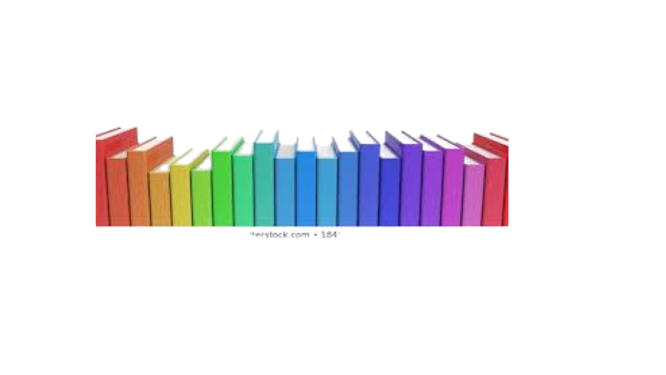 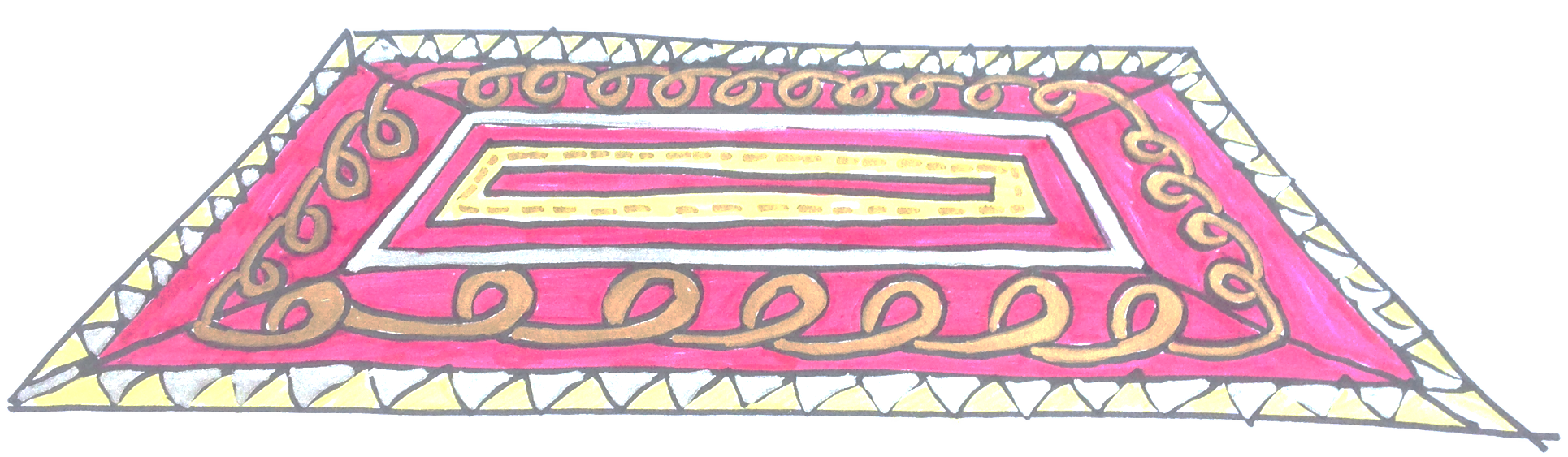 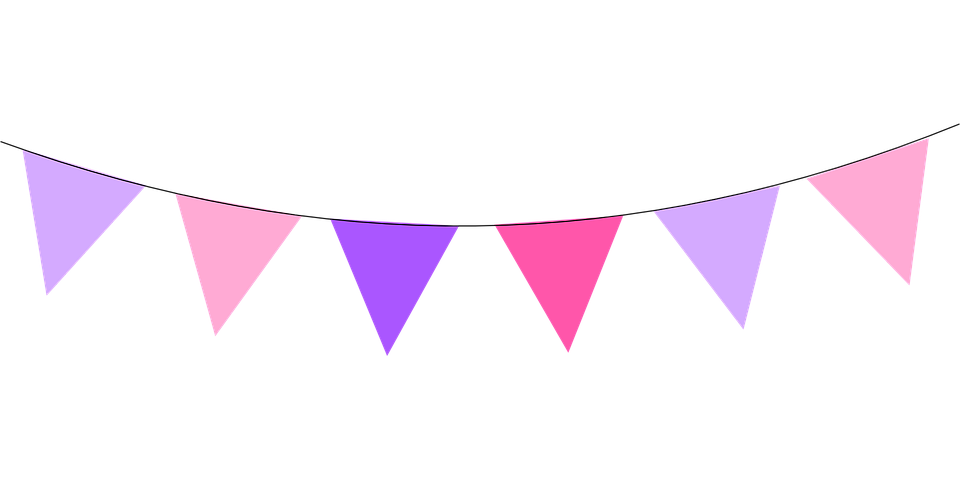 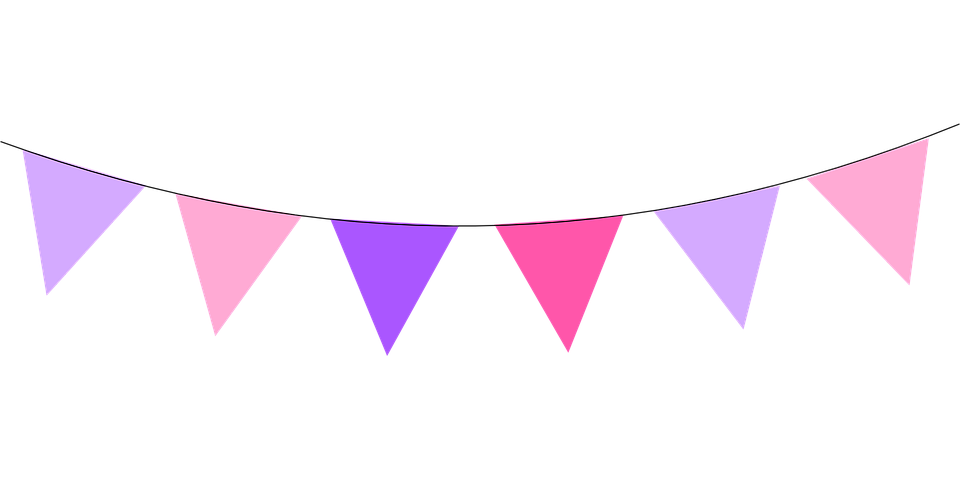 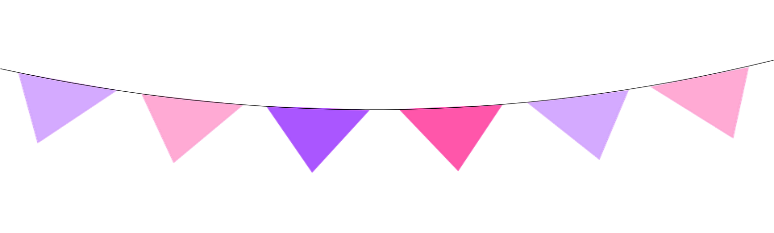 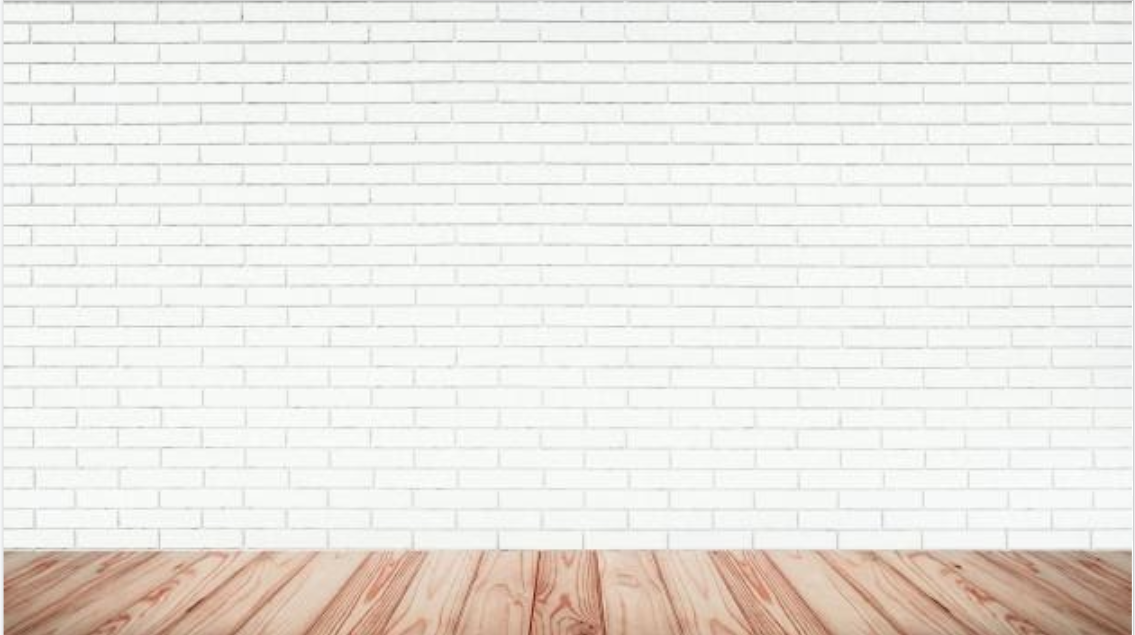 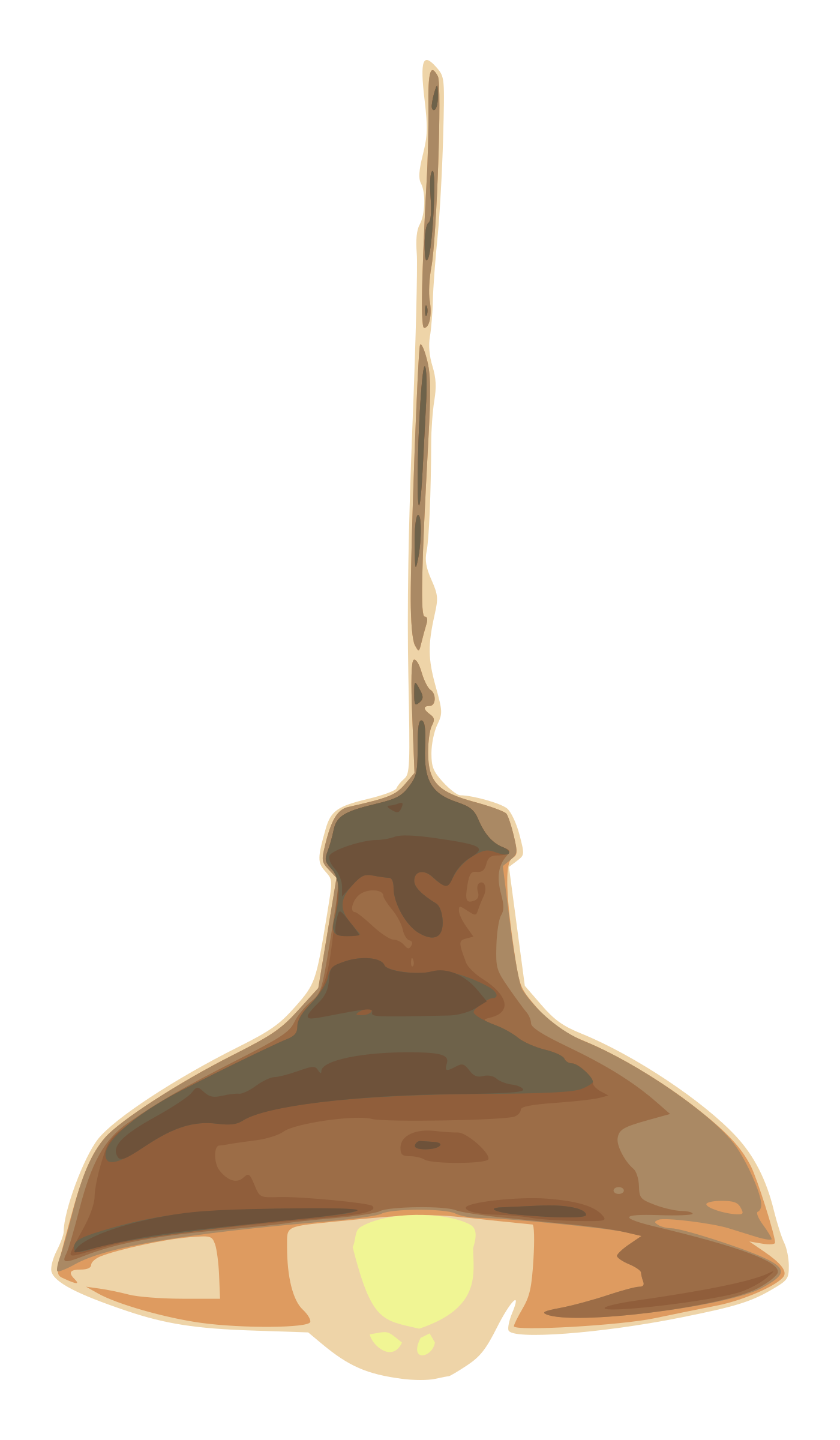 الأهداف
الغلق
العرض
خبرات 
سابقة
التمهيد
الواجب
التقويم
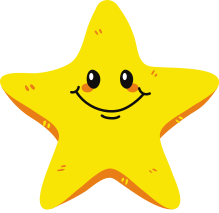 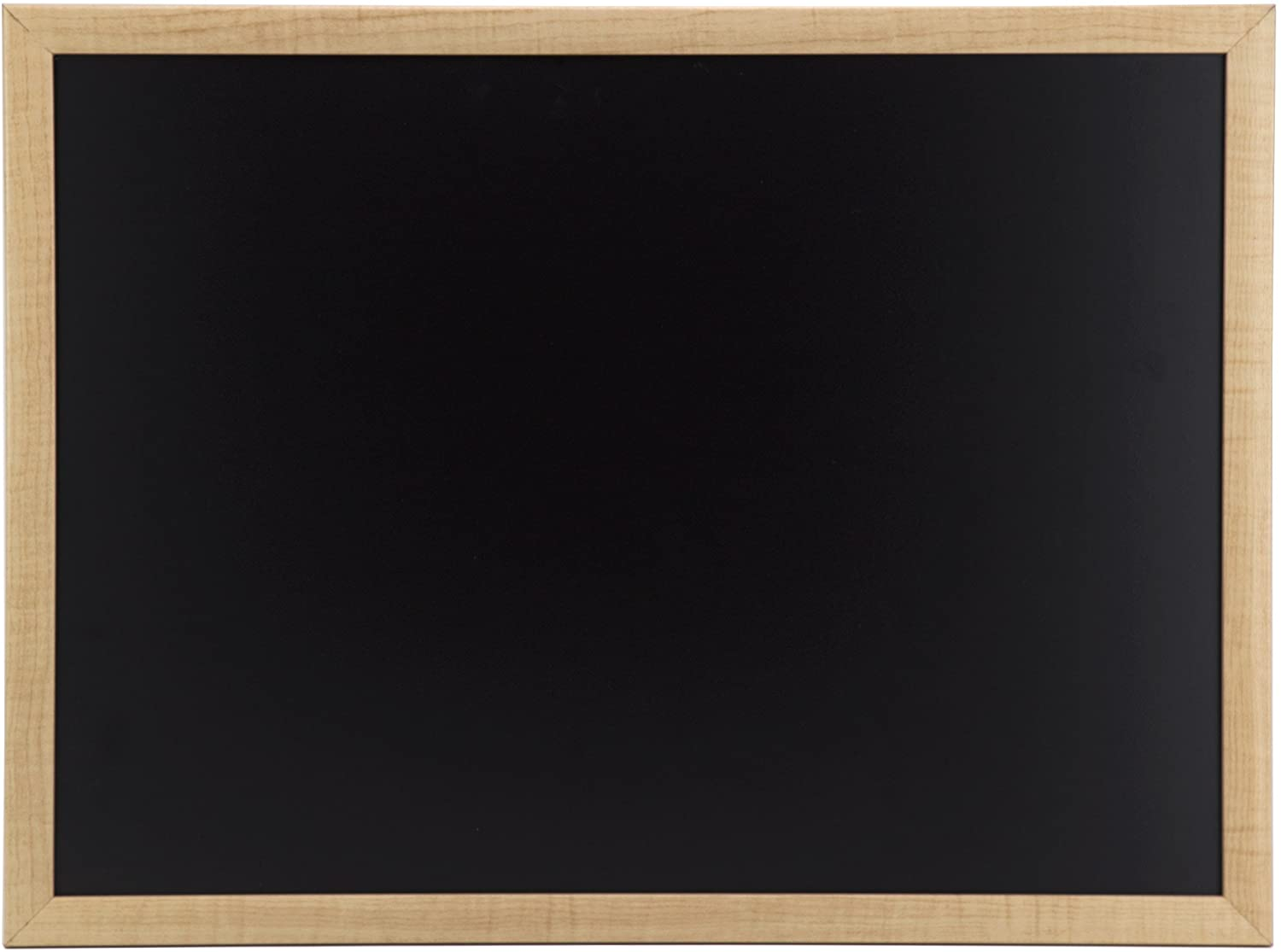 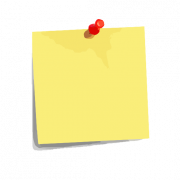 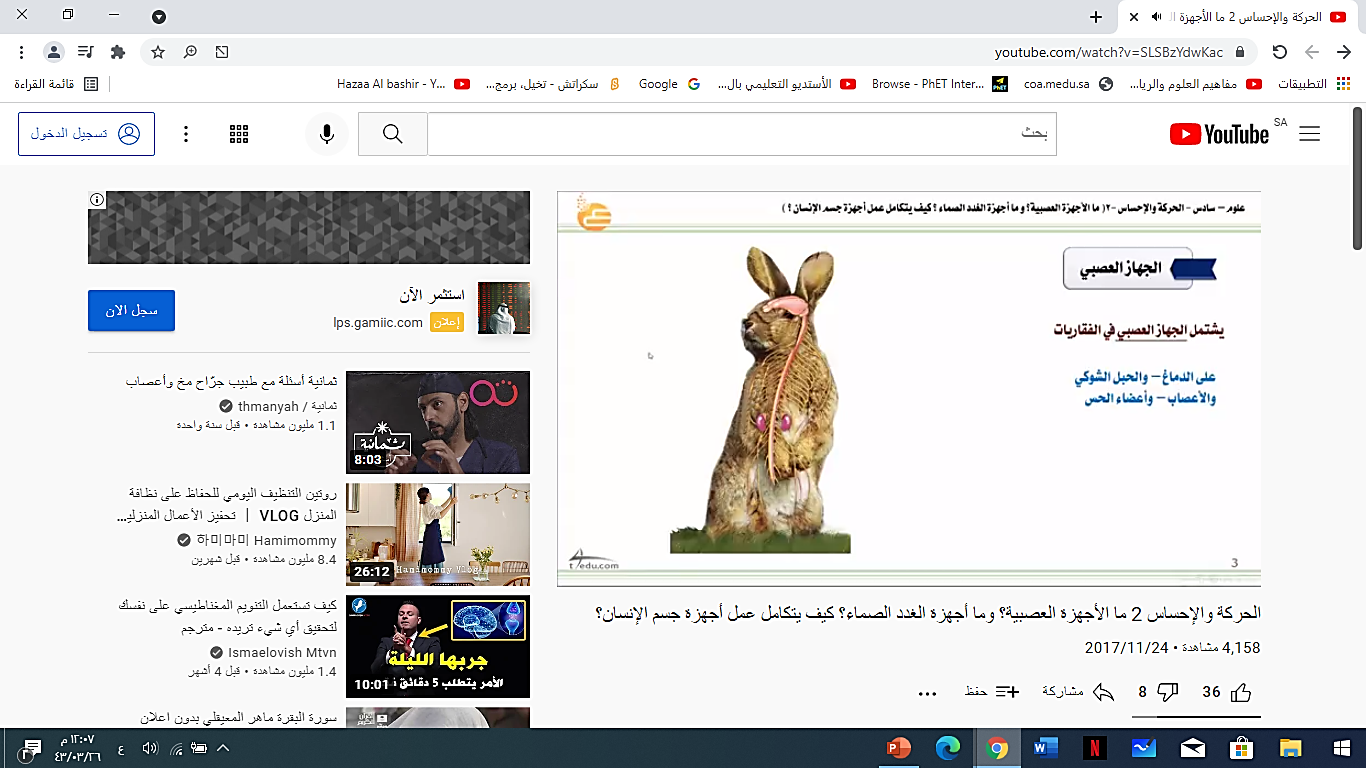 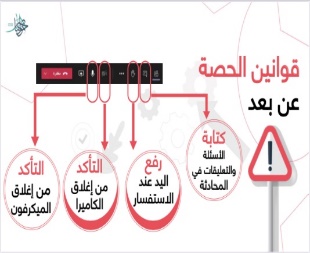 نجمة اليوم
قراءة الصور
الحوار والنقاش
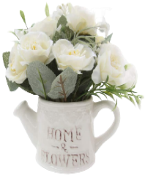 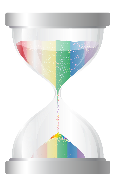 التفكير الناقد
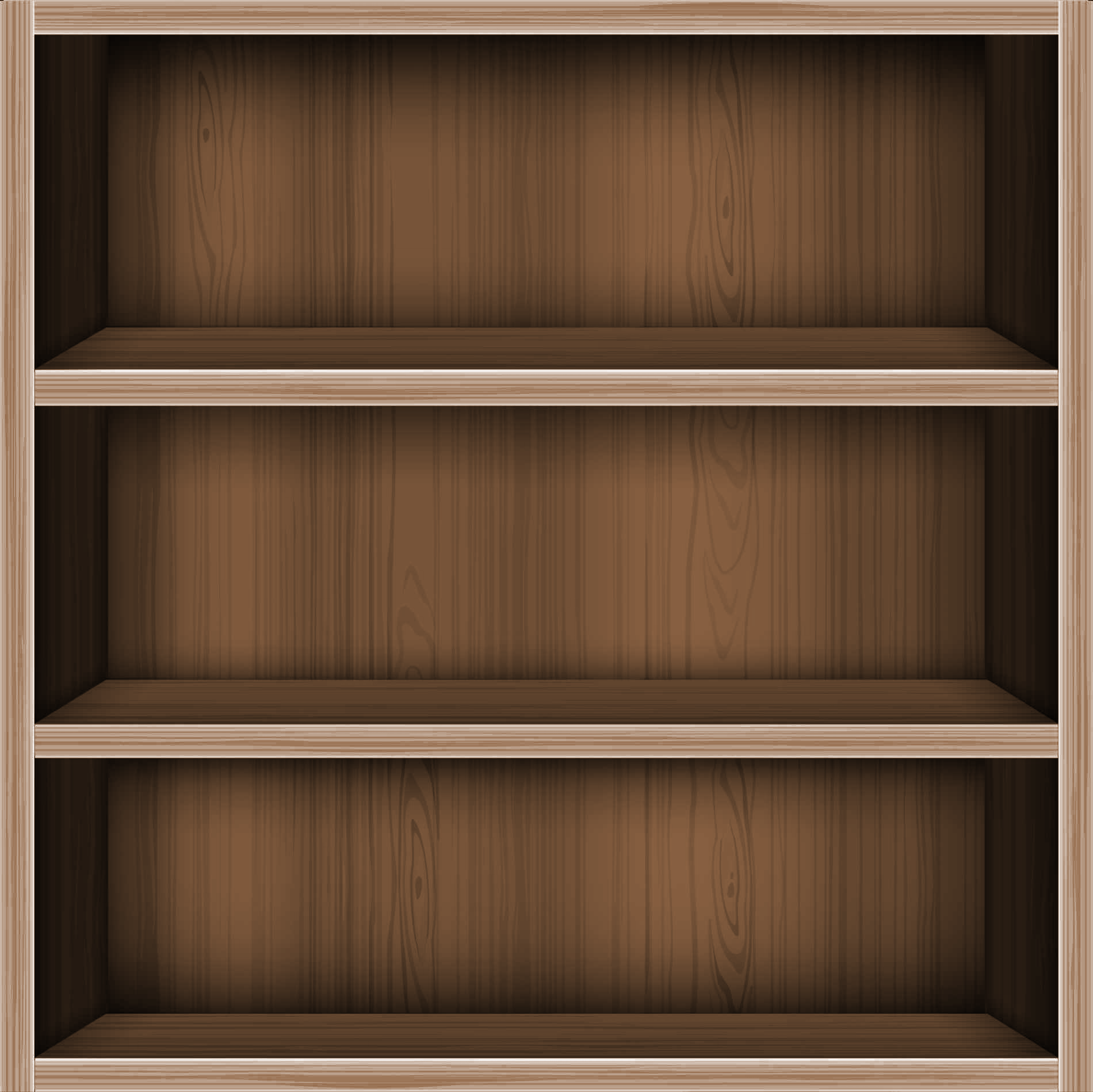 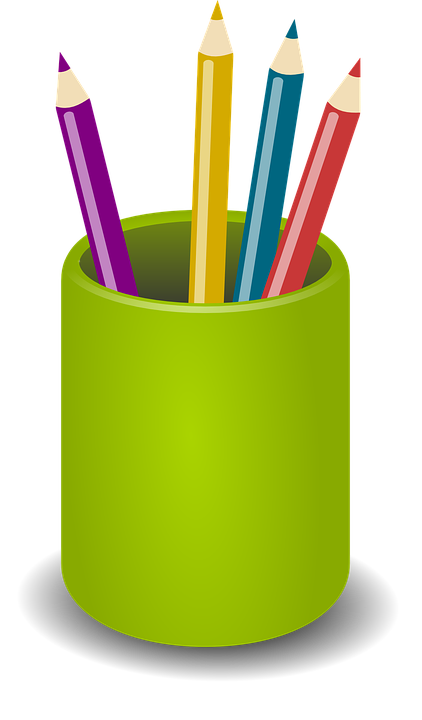 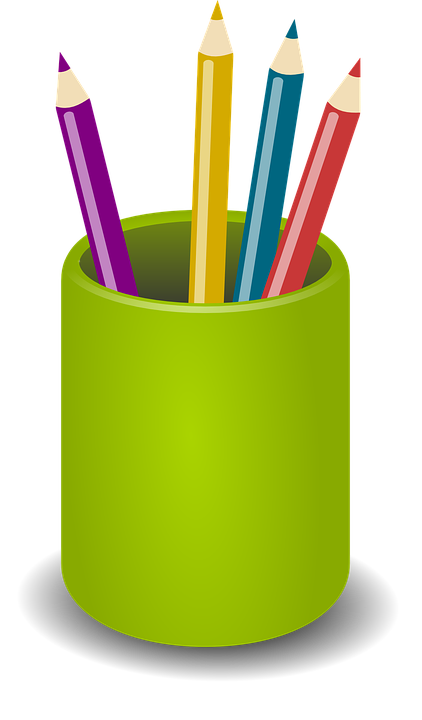 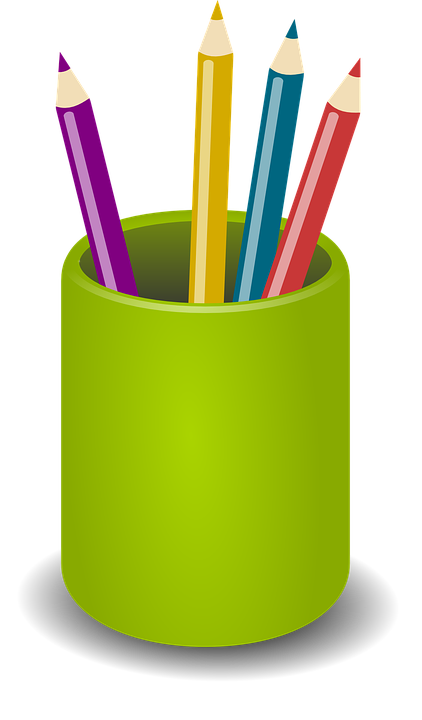 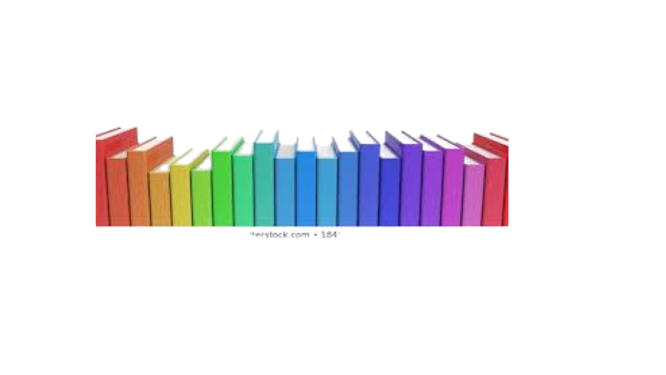 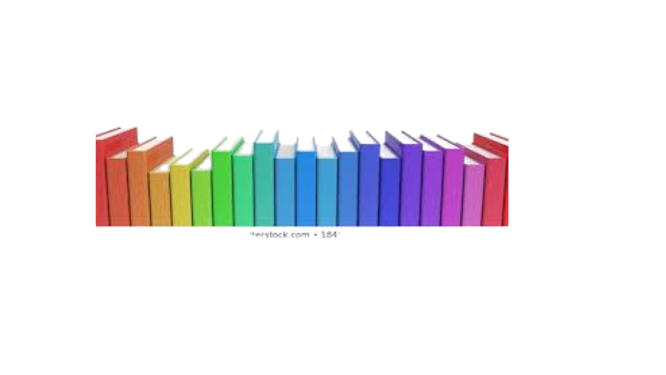 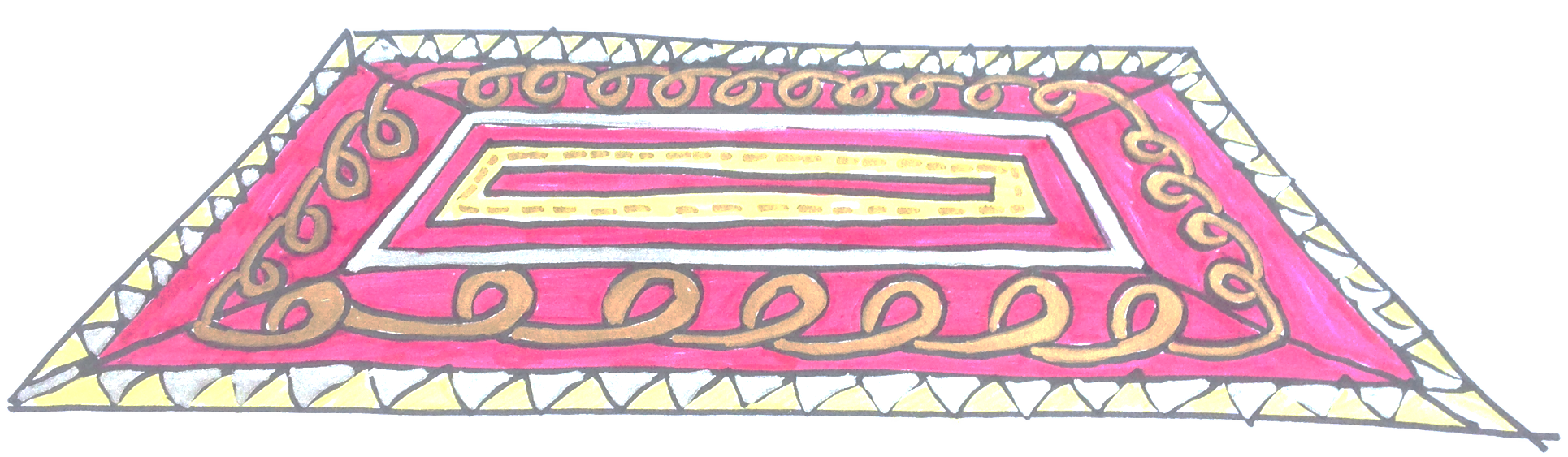 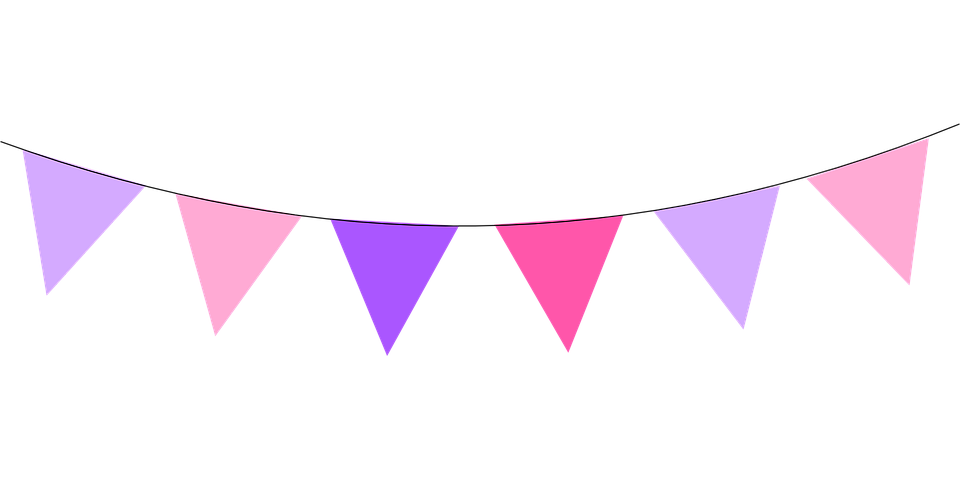 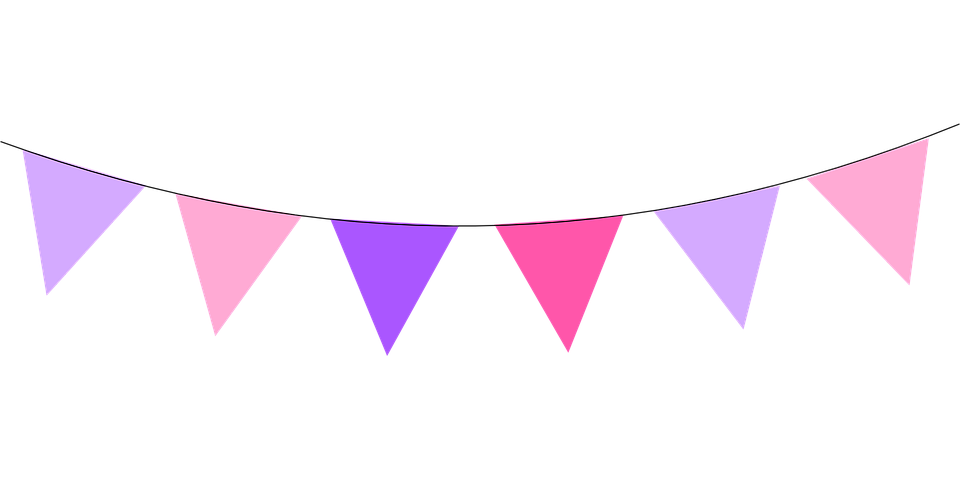 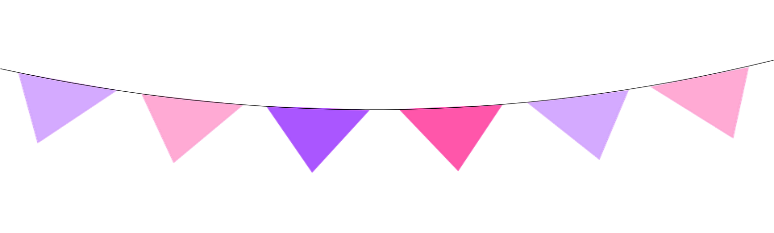 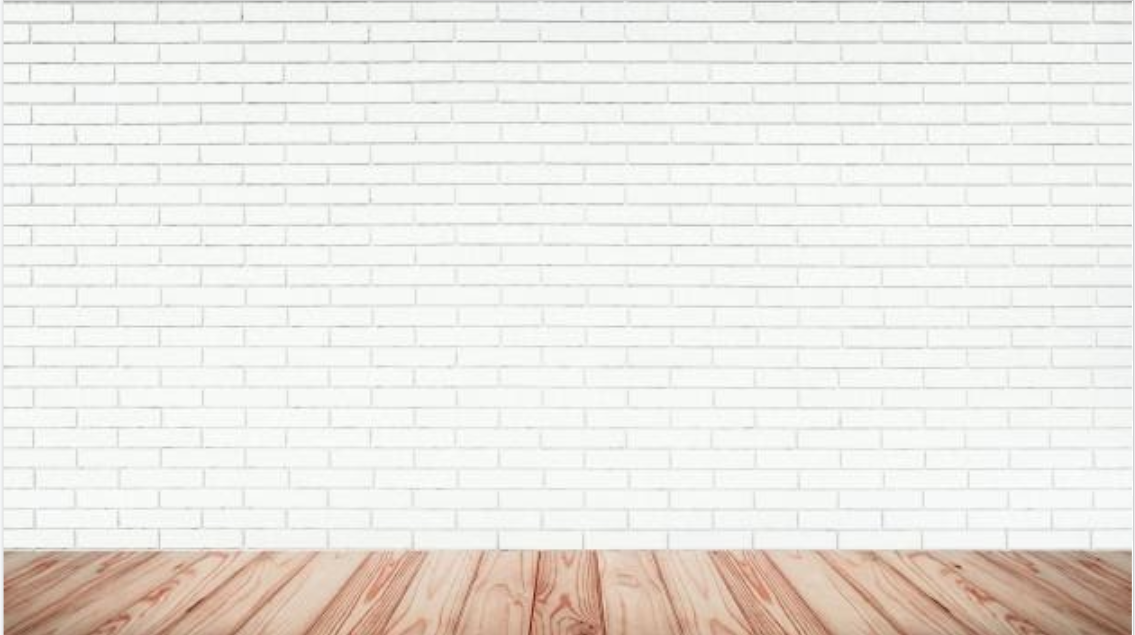 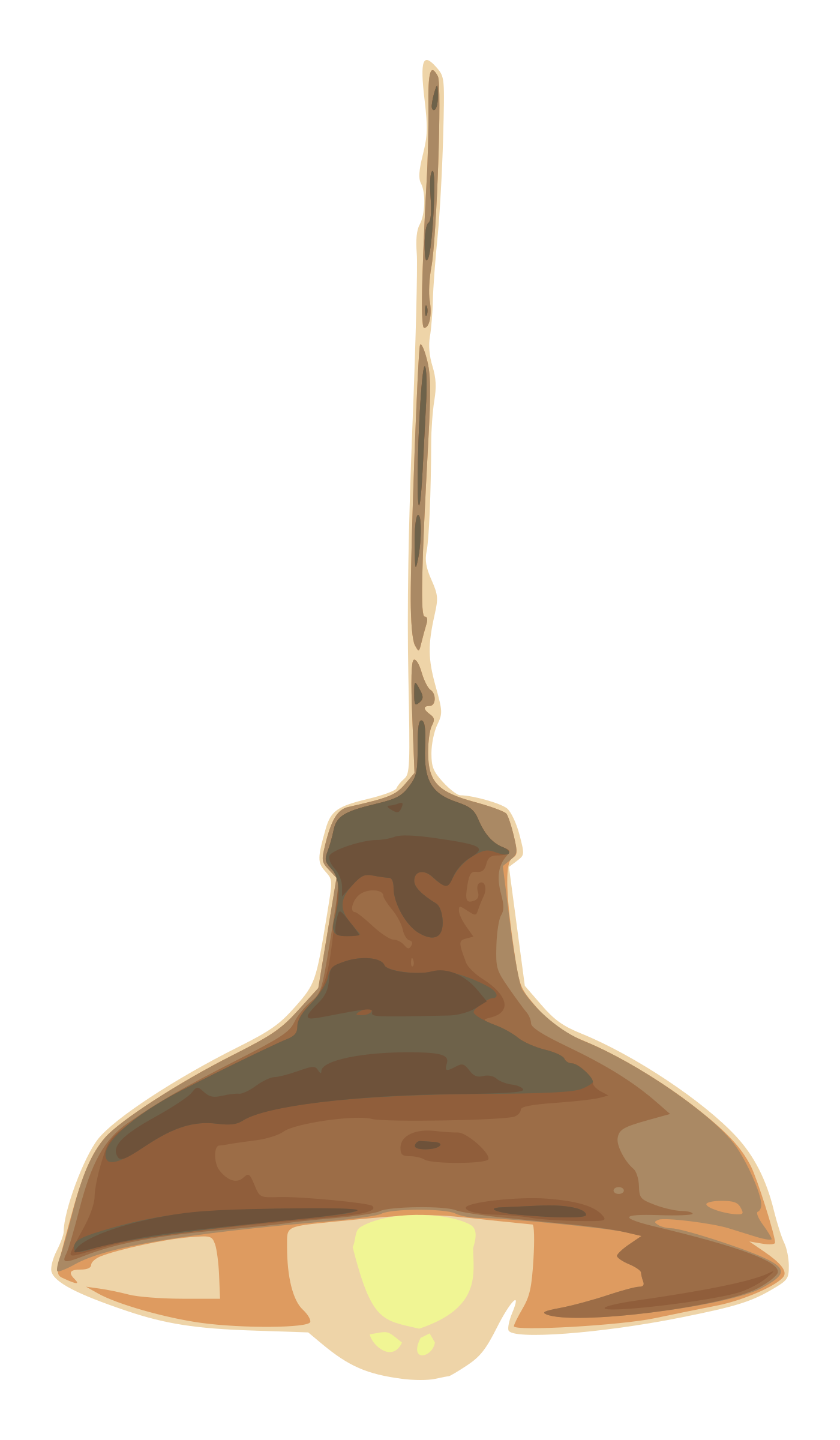 الأهداف
الغلق
العرض
خبرات 
سابقة
التمهيد
الواجب
التقويم
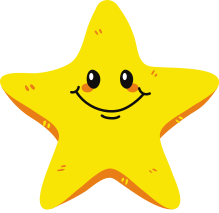 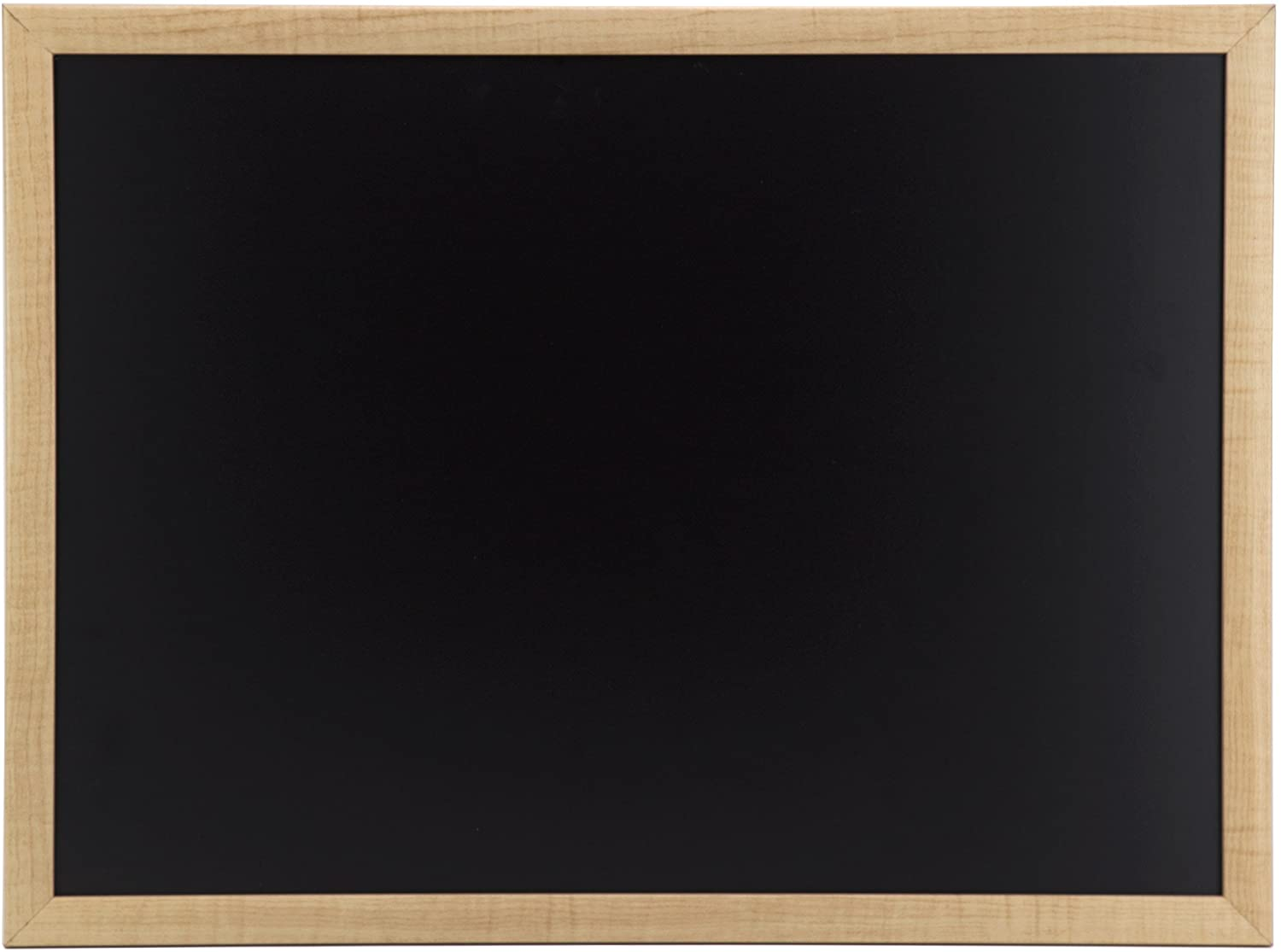 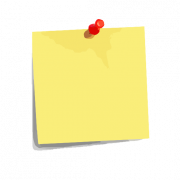 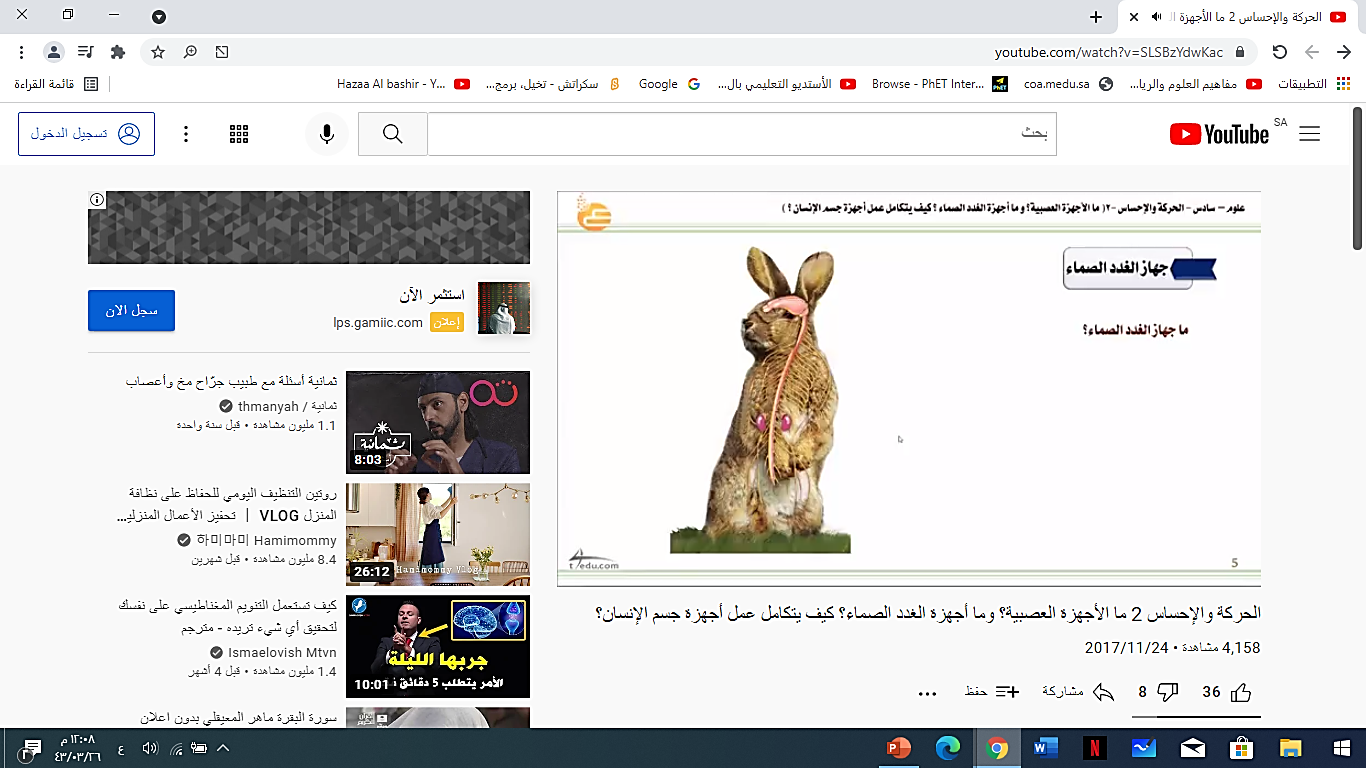 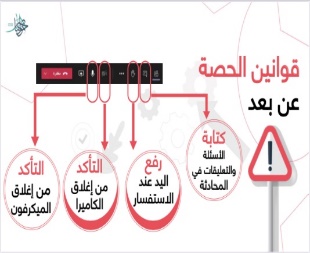 نجمة اليوم
قراءة الصور
الحوار والنقاش
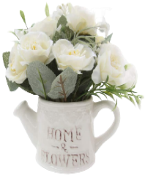 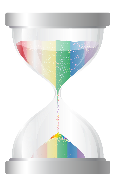 التفكير الناقد
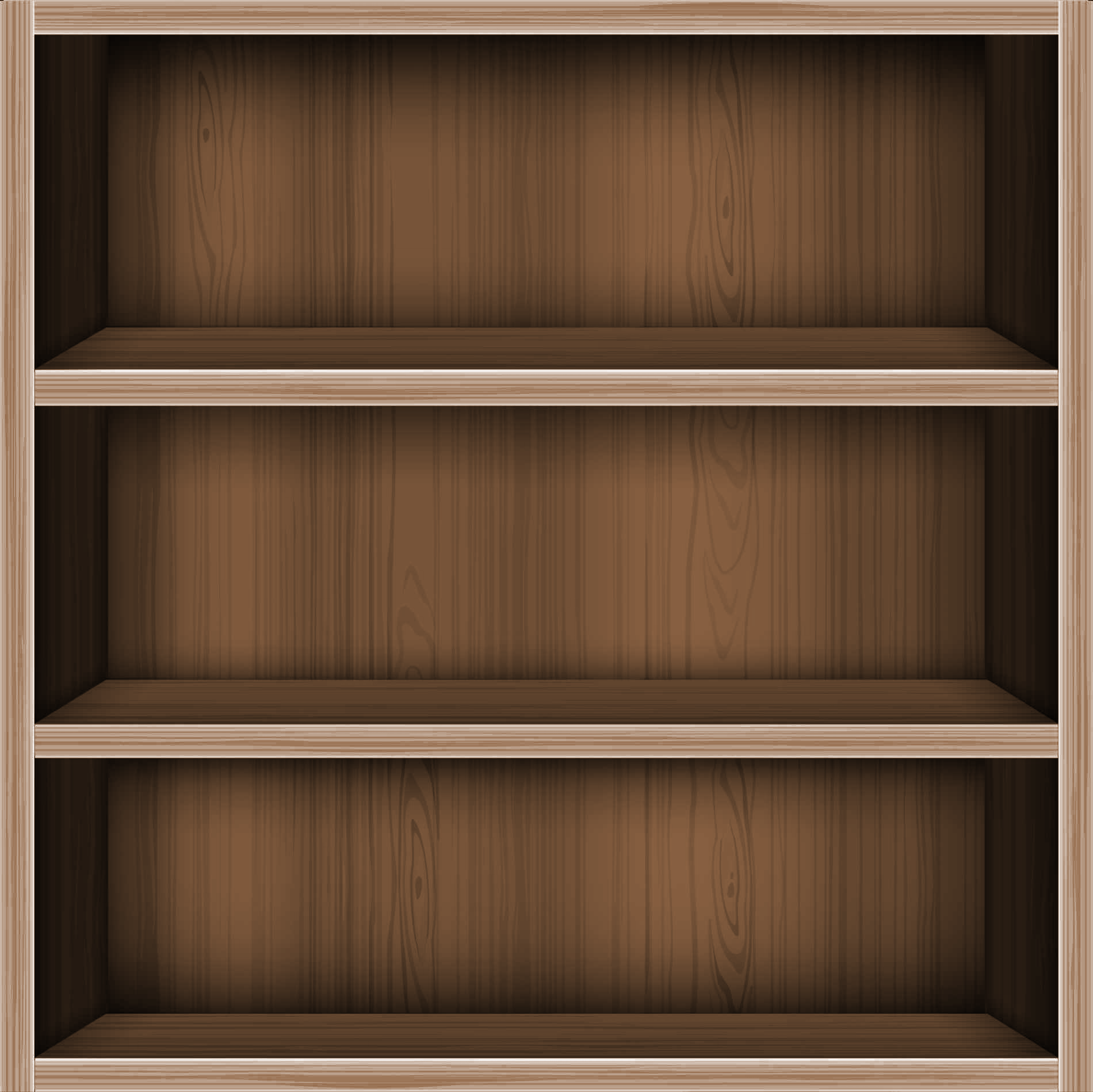 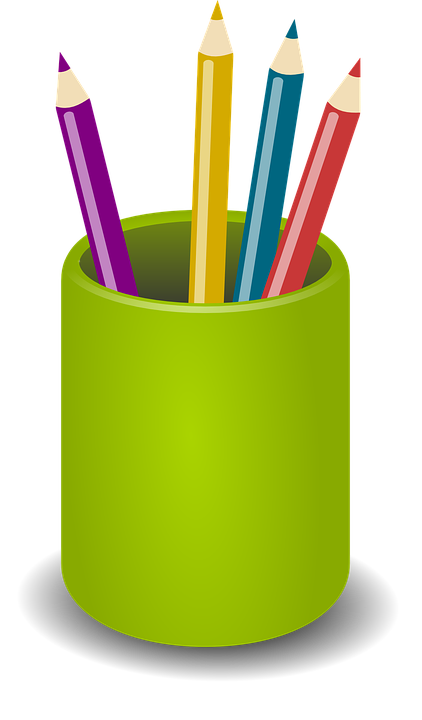 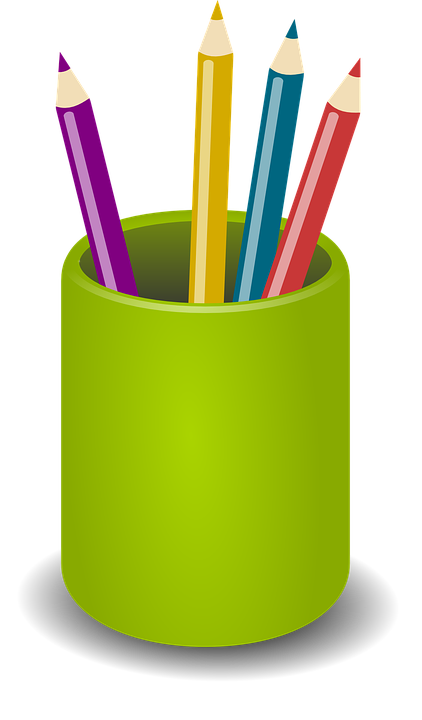 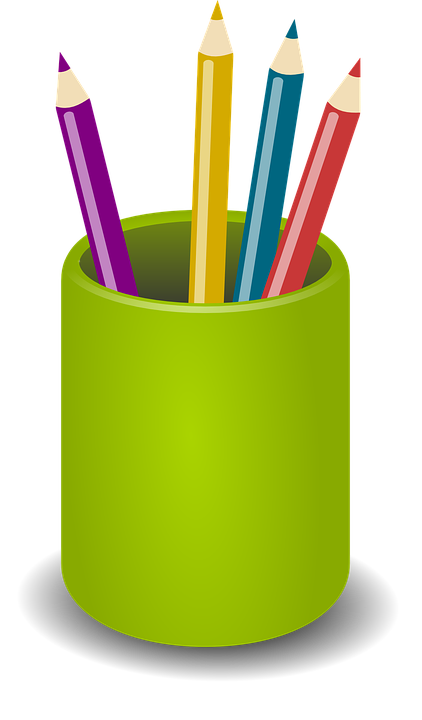 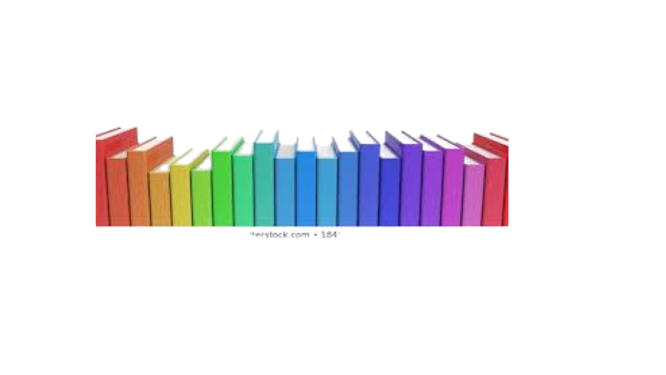 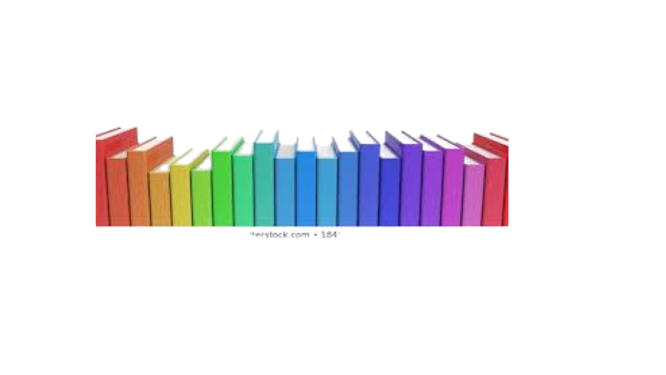 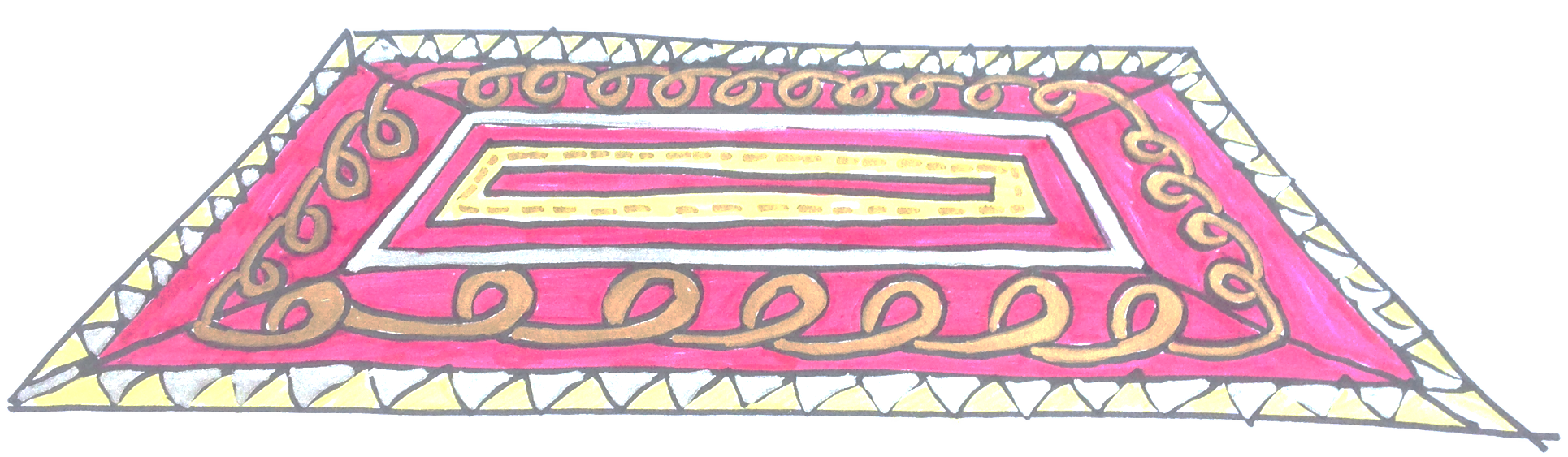 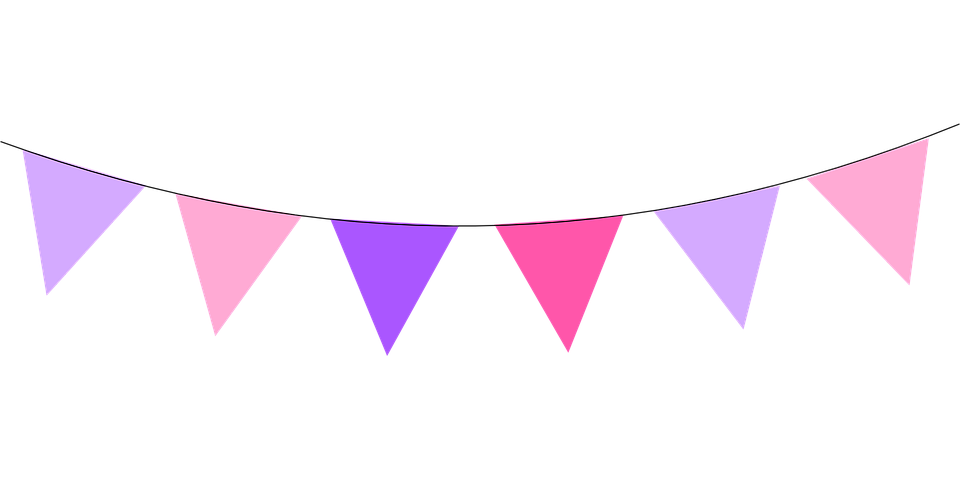 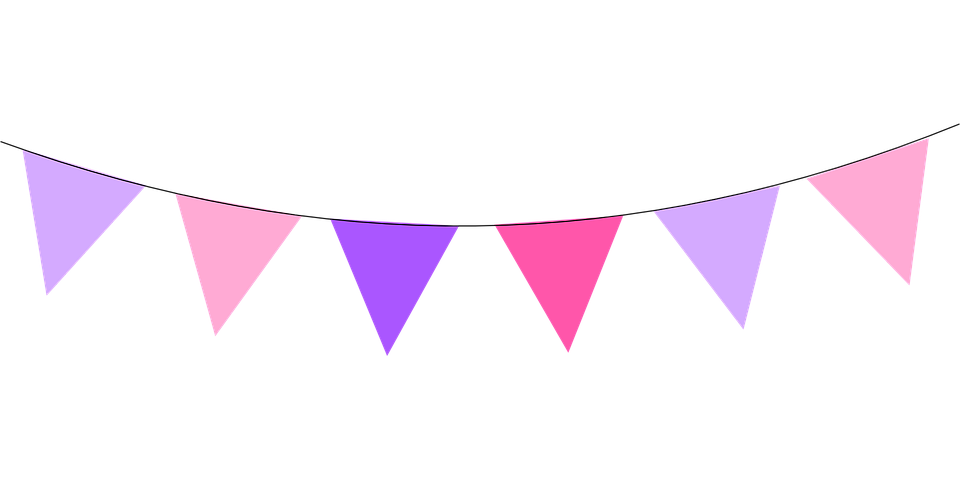 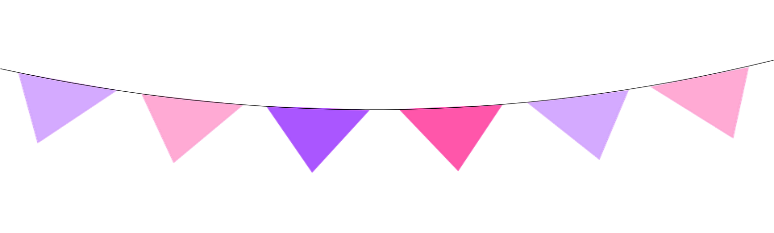 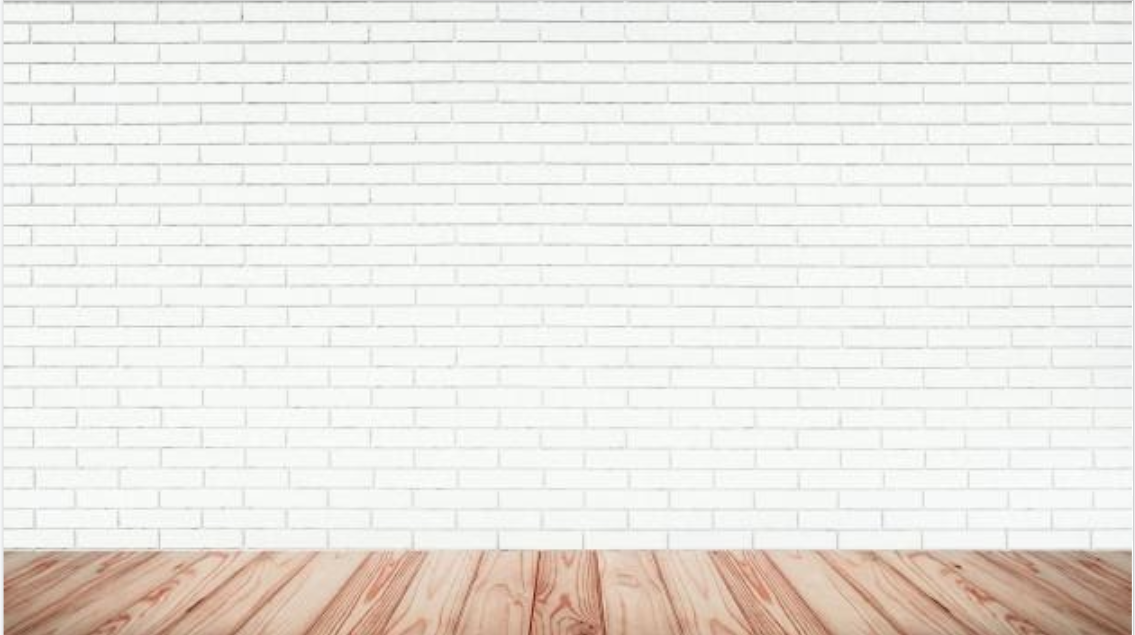 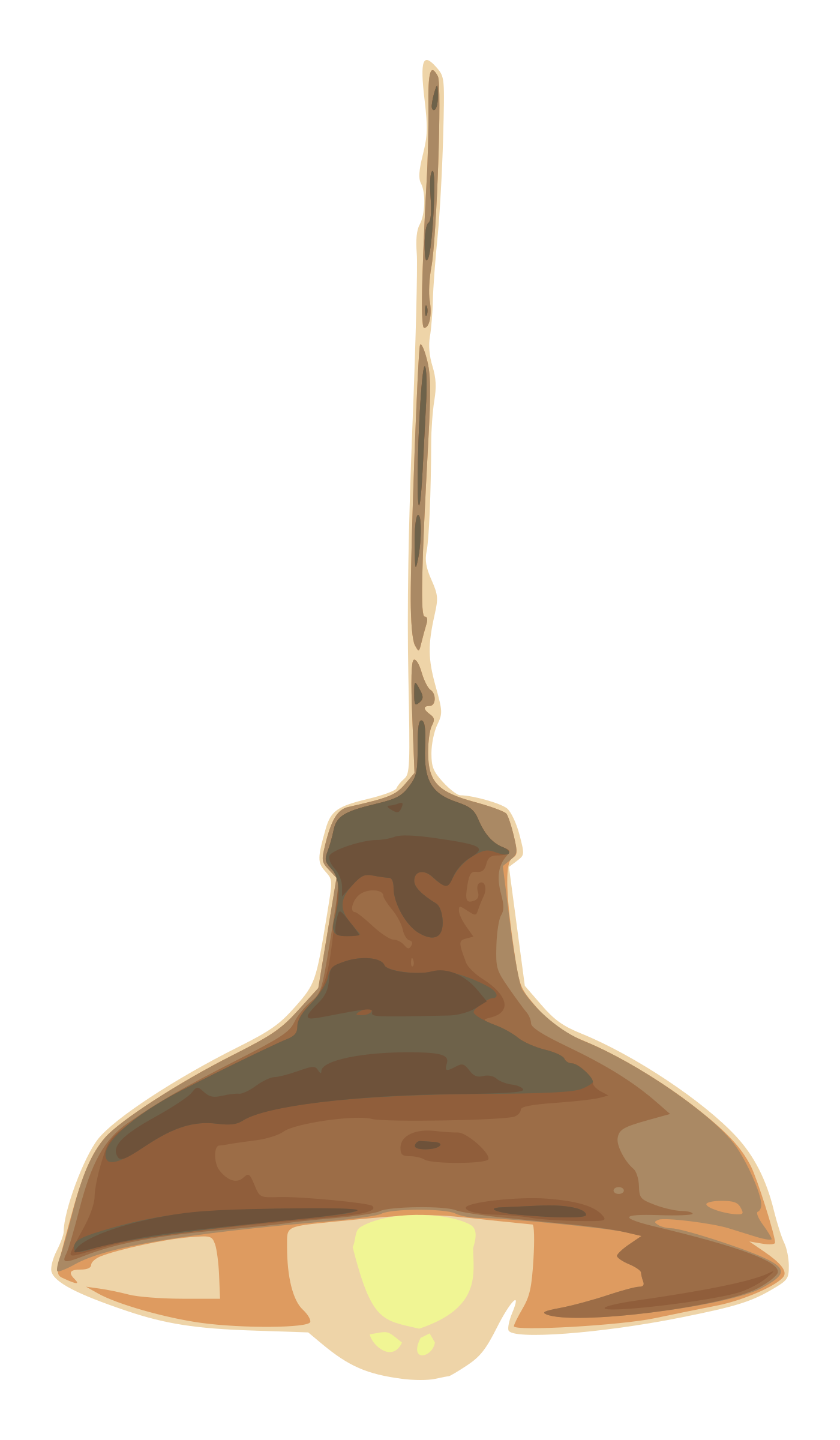 الأهداف
الغلق
العرض
خبرات 
سابقة
التمهيد
الواجب
التقويم
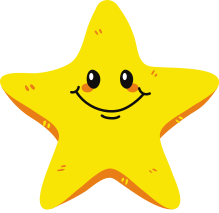 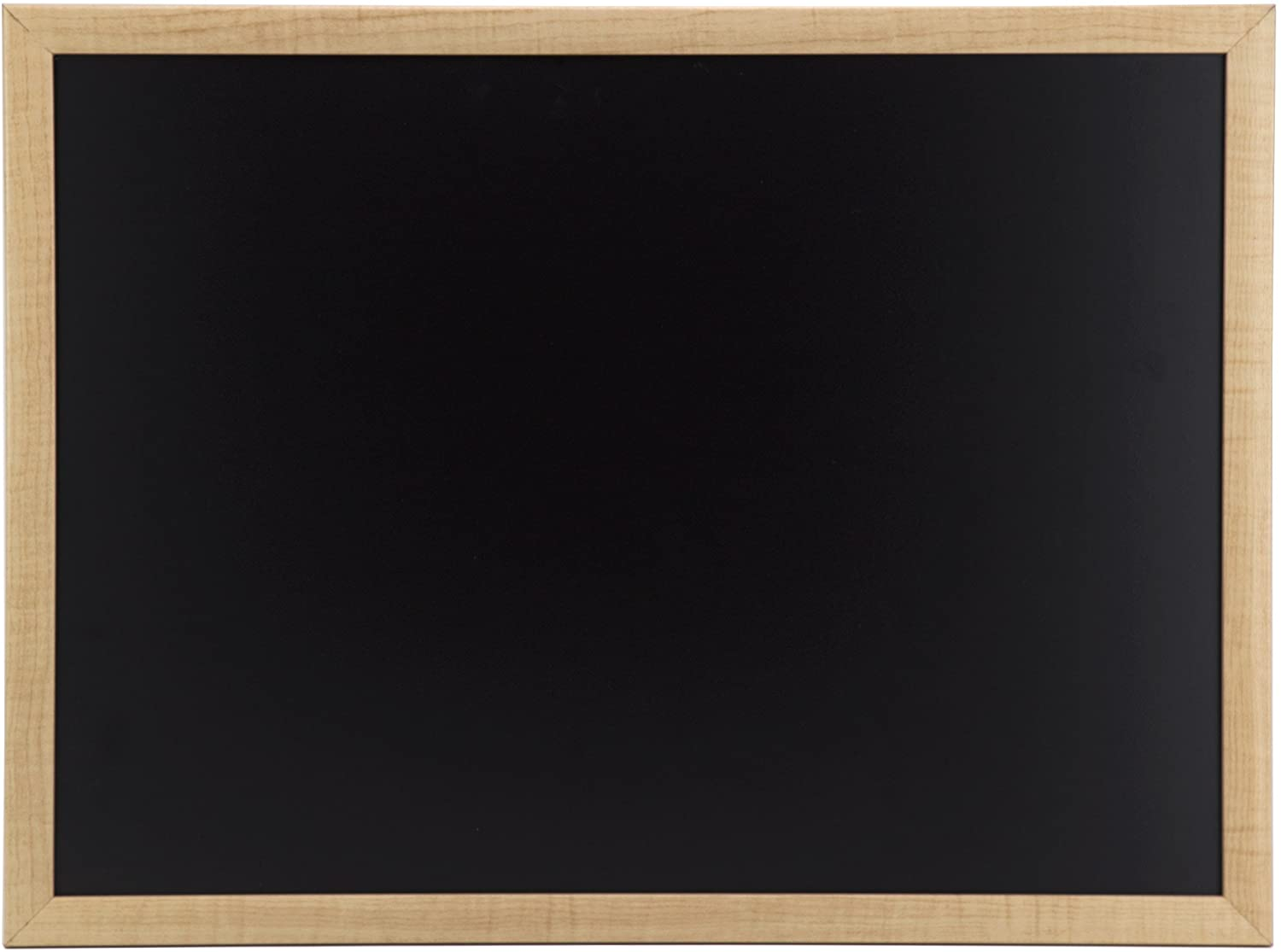 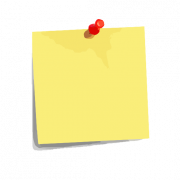 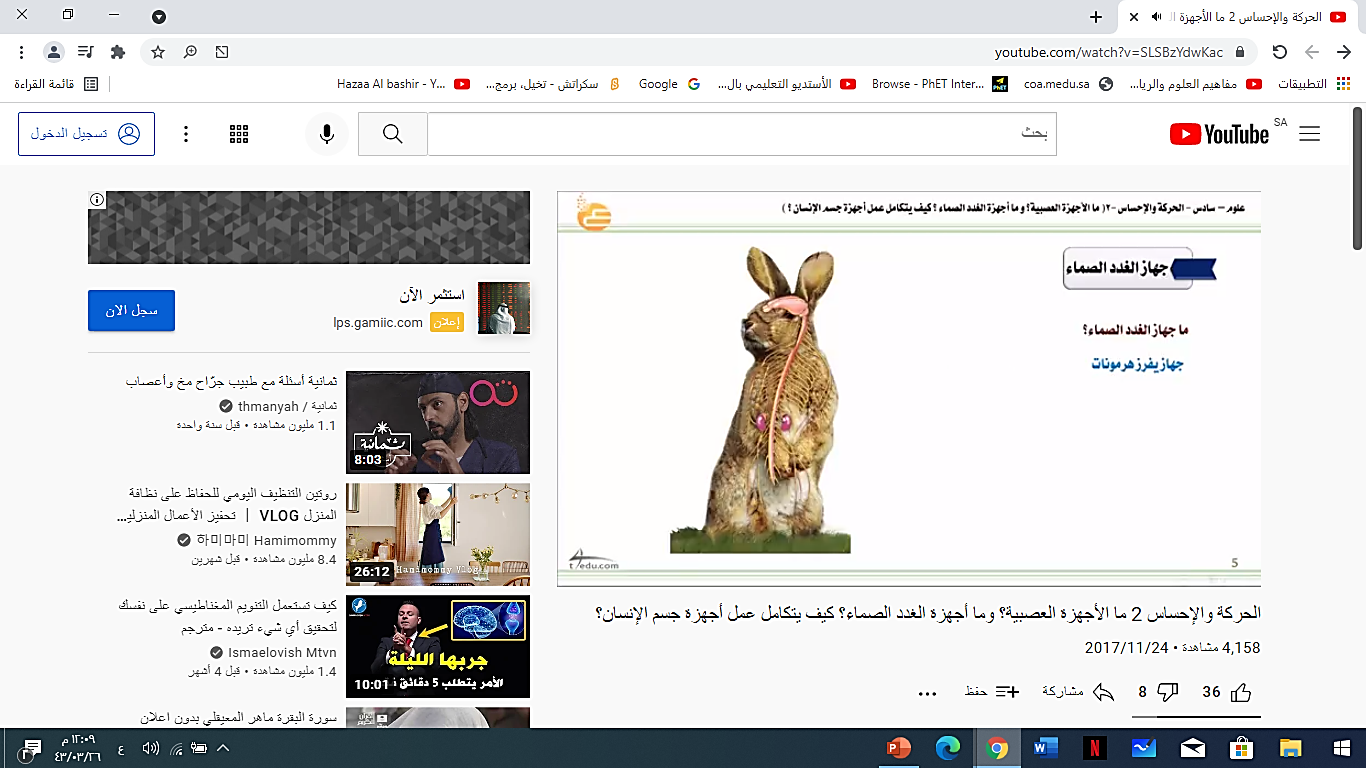 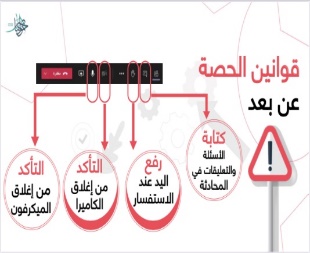 نجمة اليوم
قراءة الصور
الحوار والنقاش
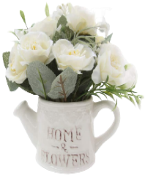 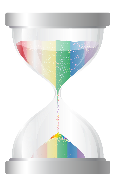 التفكير الناقد
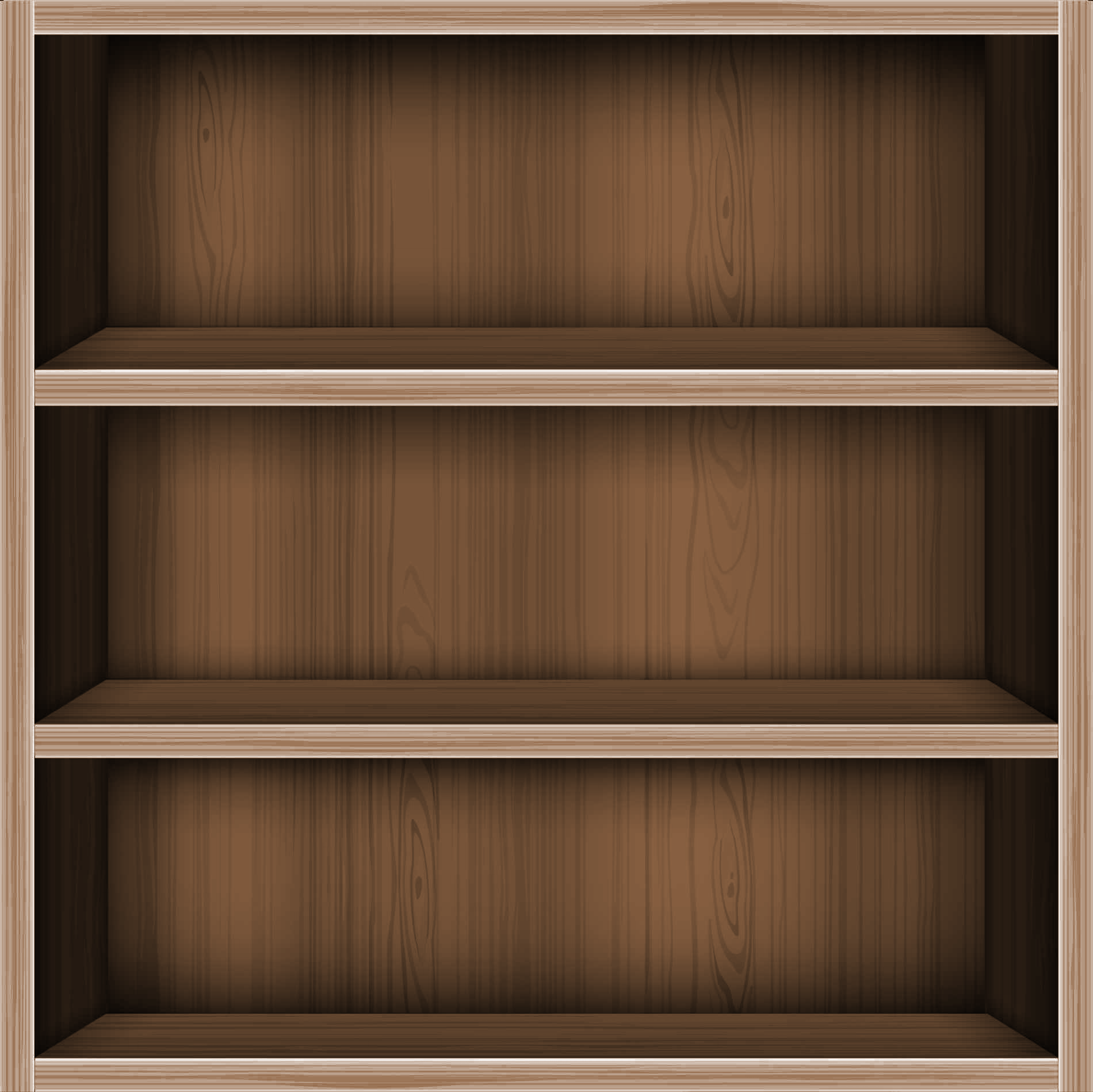 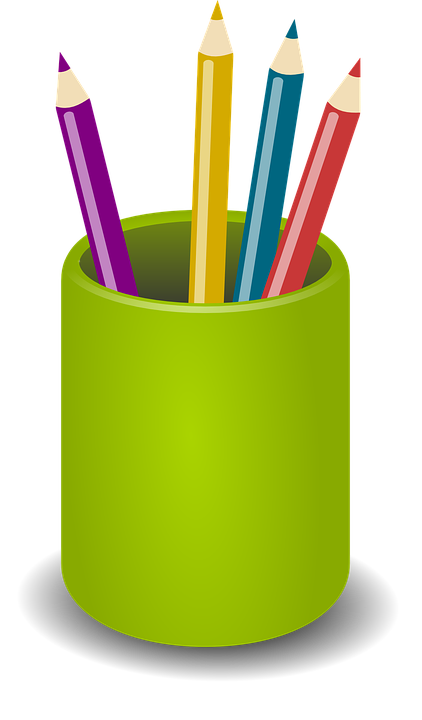 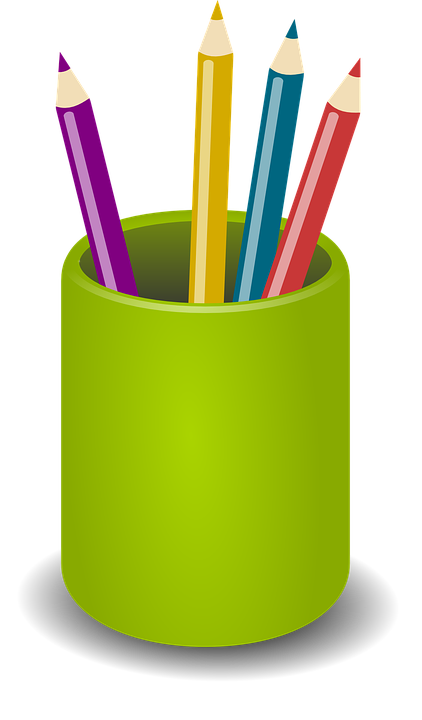 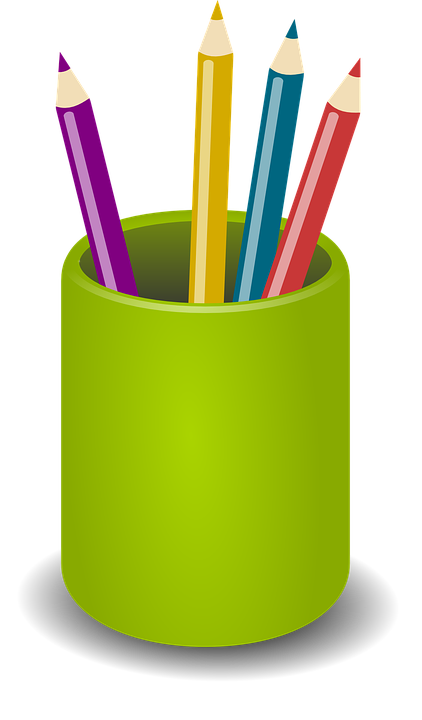 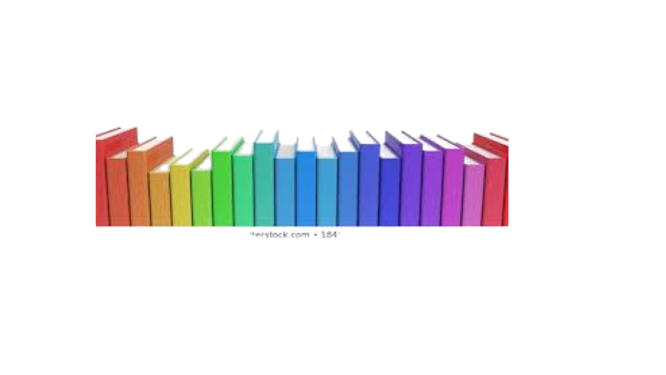 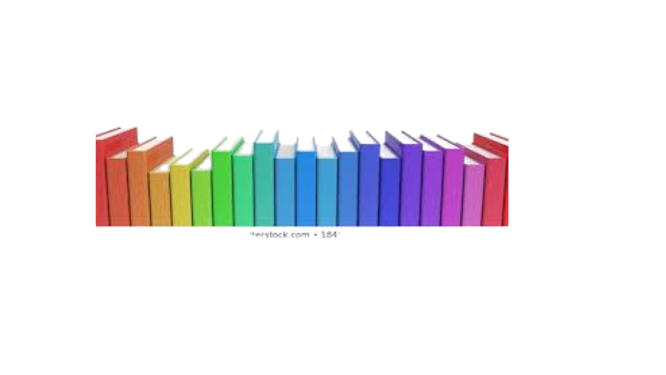 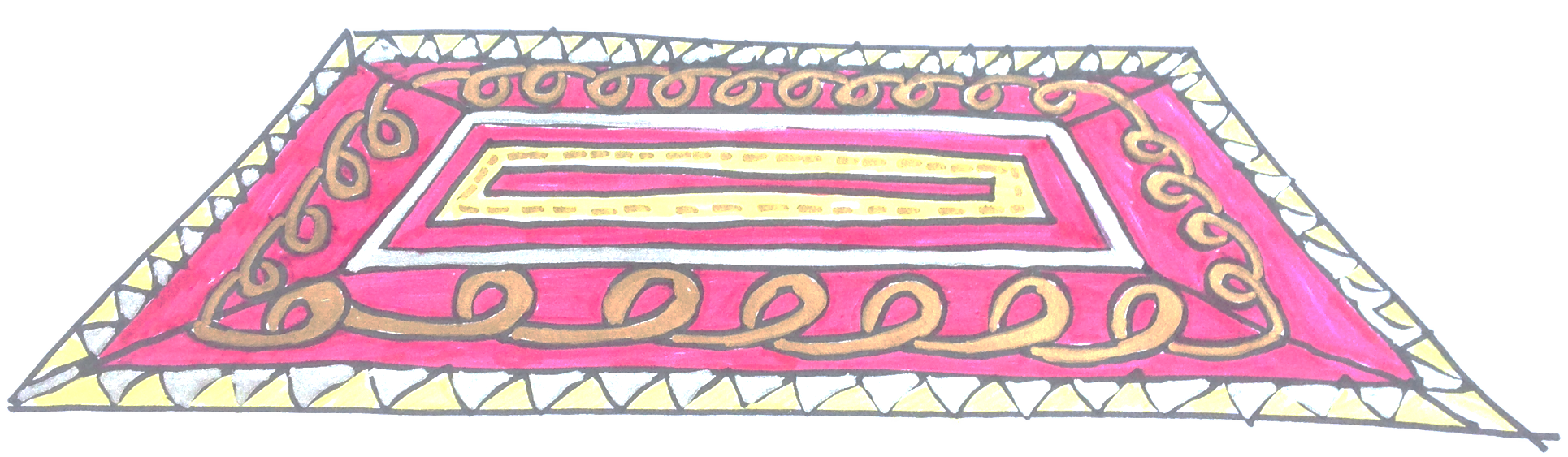 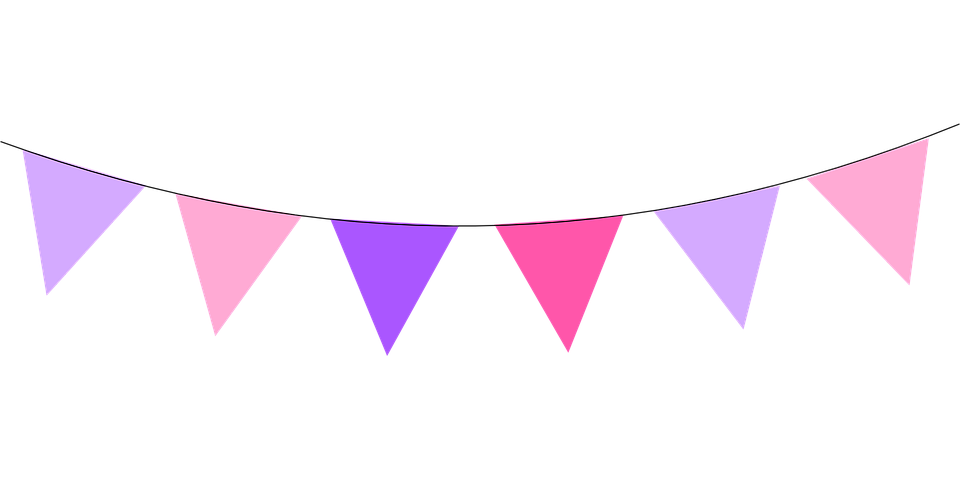 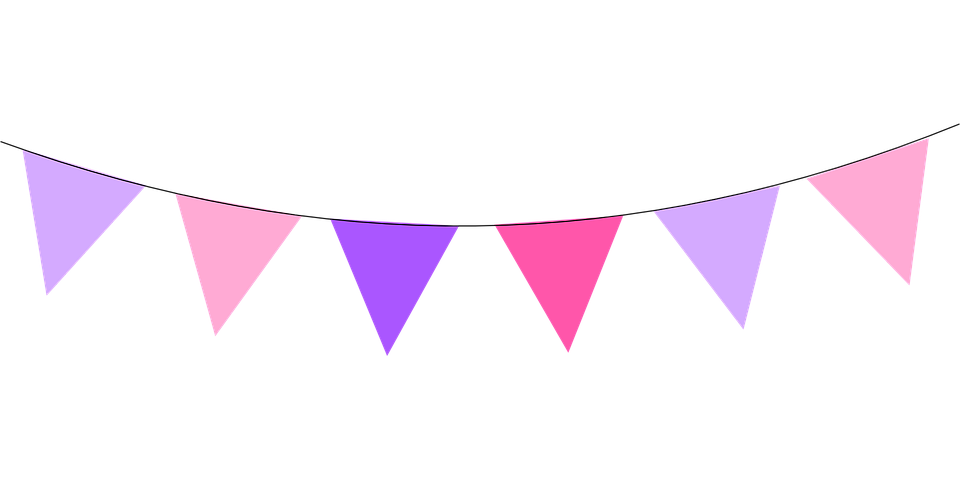 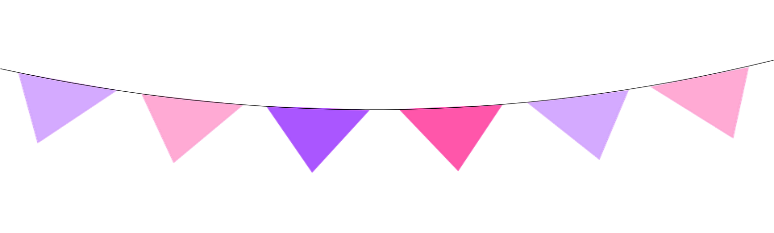 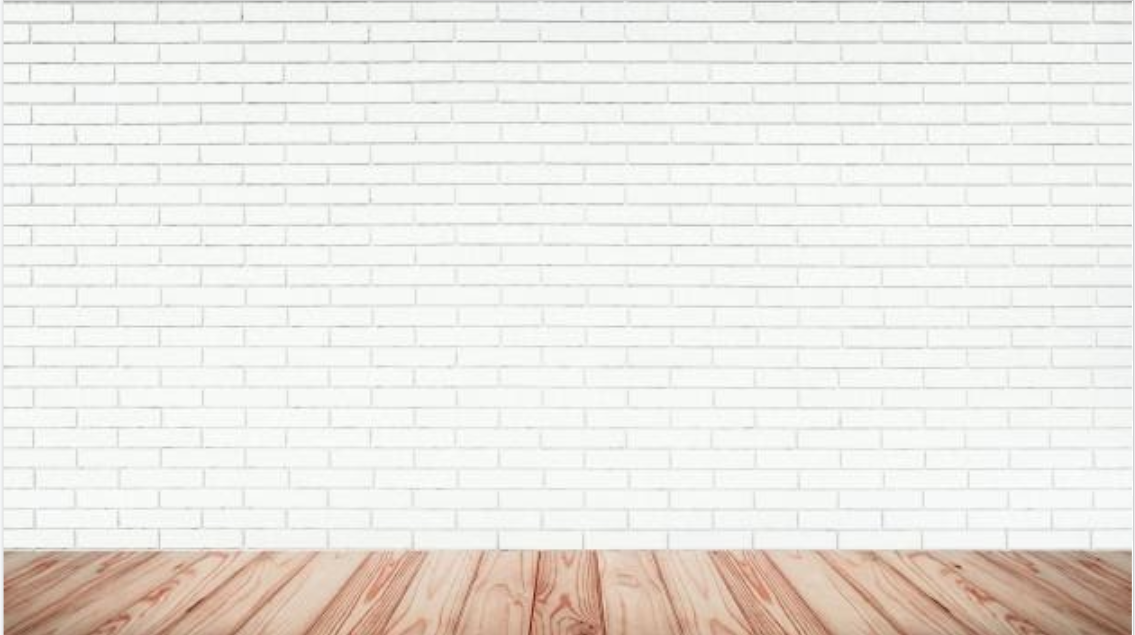 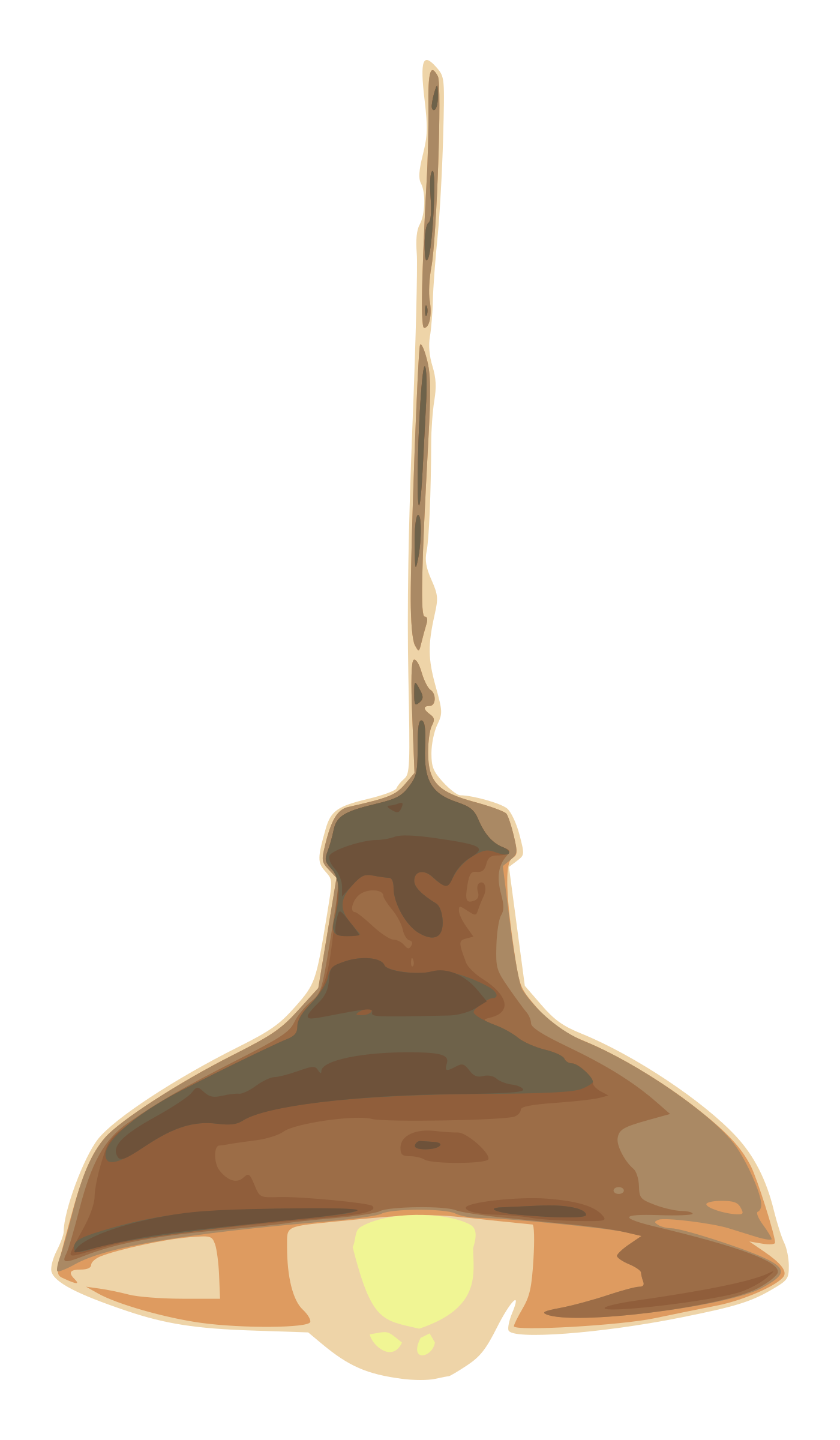 الأهداف
الغلق
العرض
خبرات 
سابقة
التمهيد
الواجب
التقويم
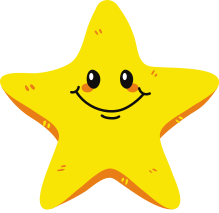 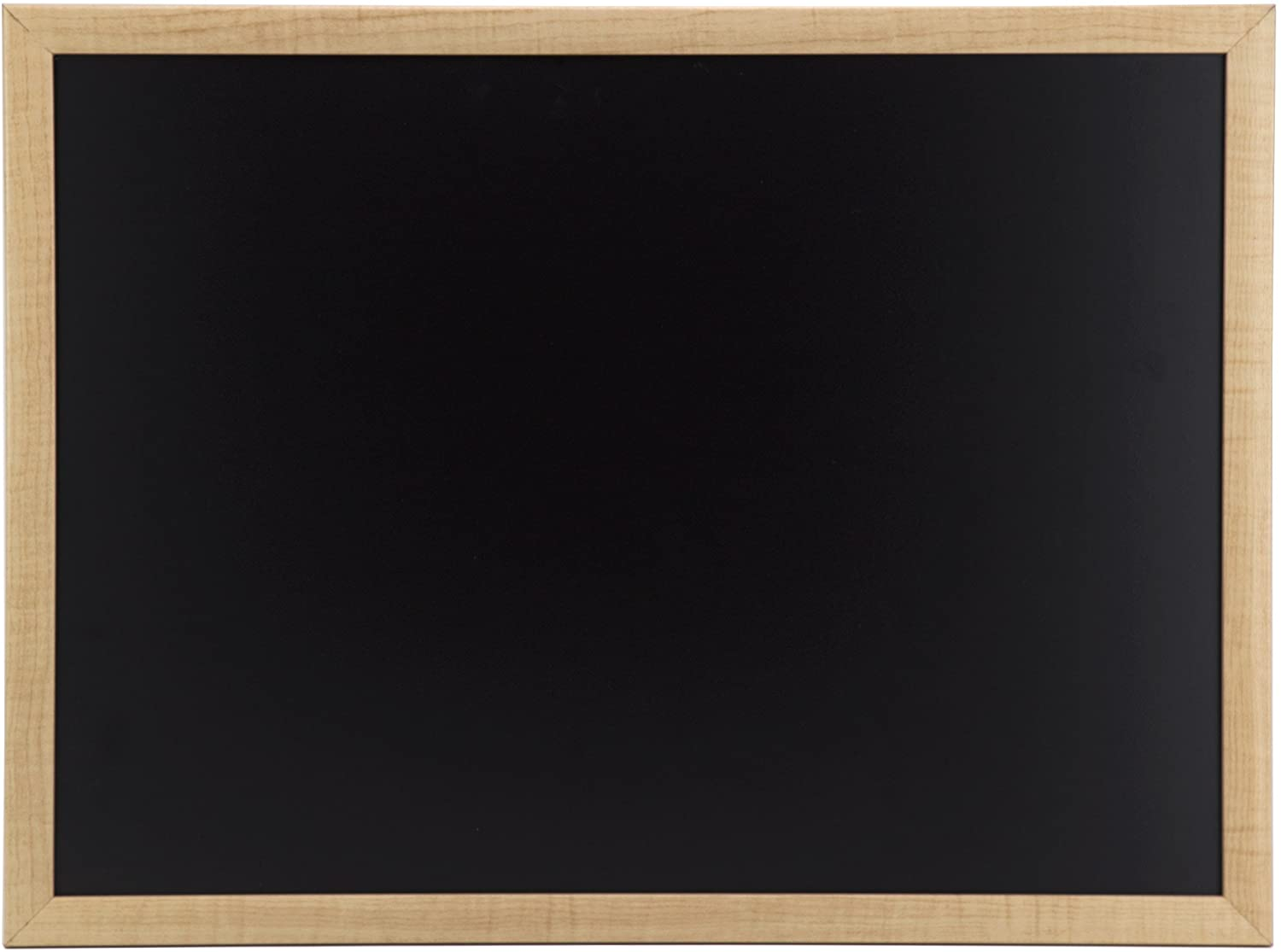 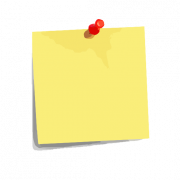 الغدة الكظرية
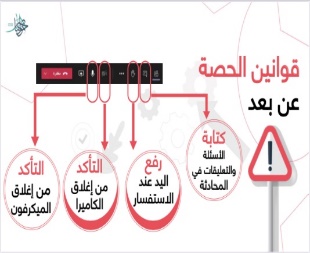 نجمة اليوم
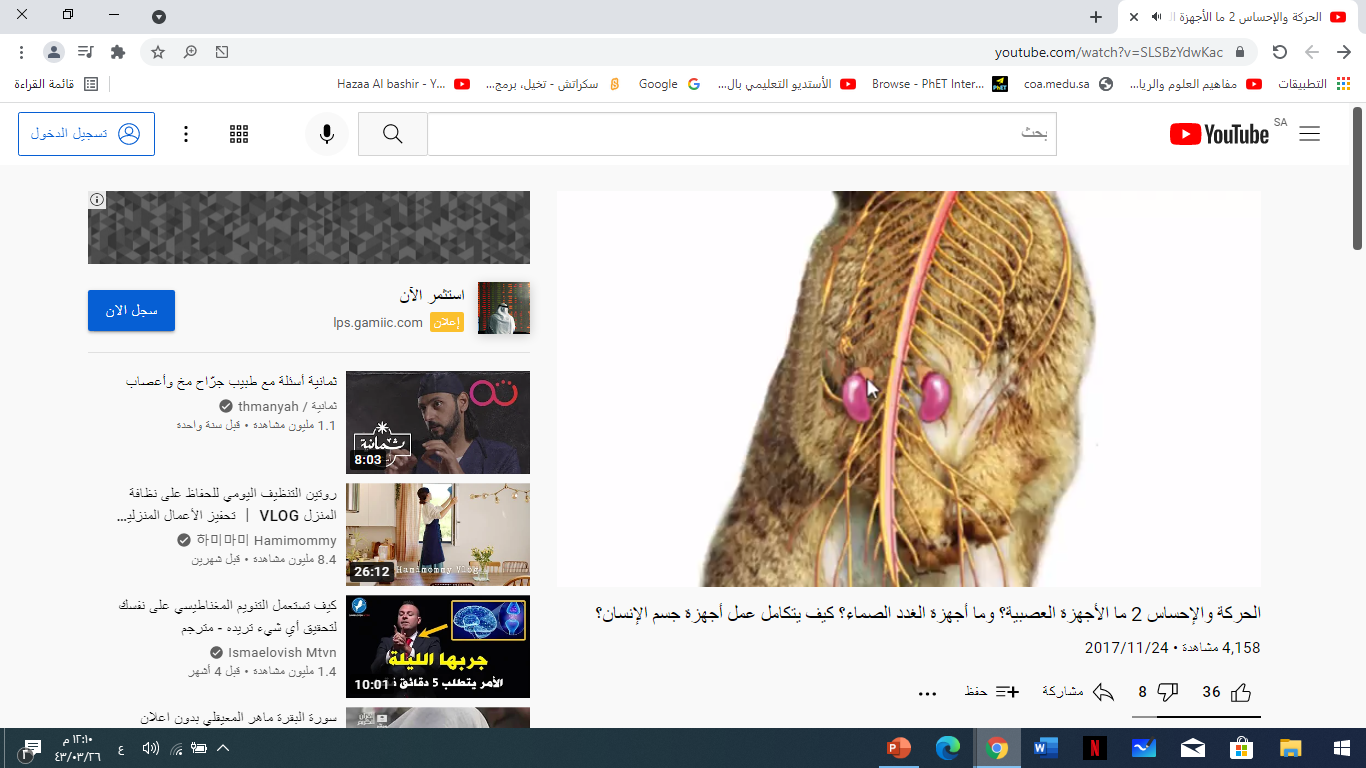 قراءة الصور
الحوار والنقاش
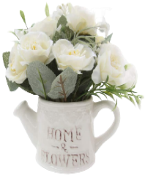 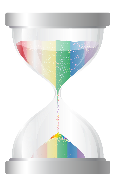 التفكير الناقد
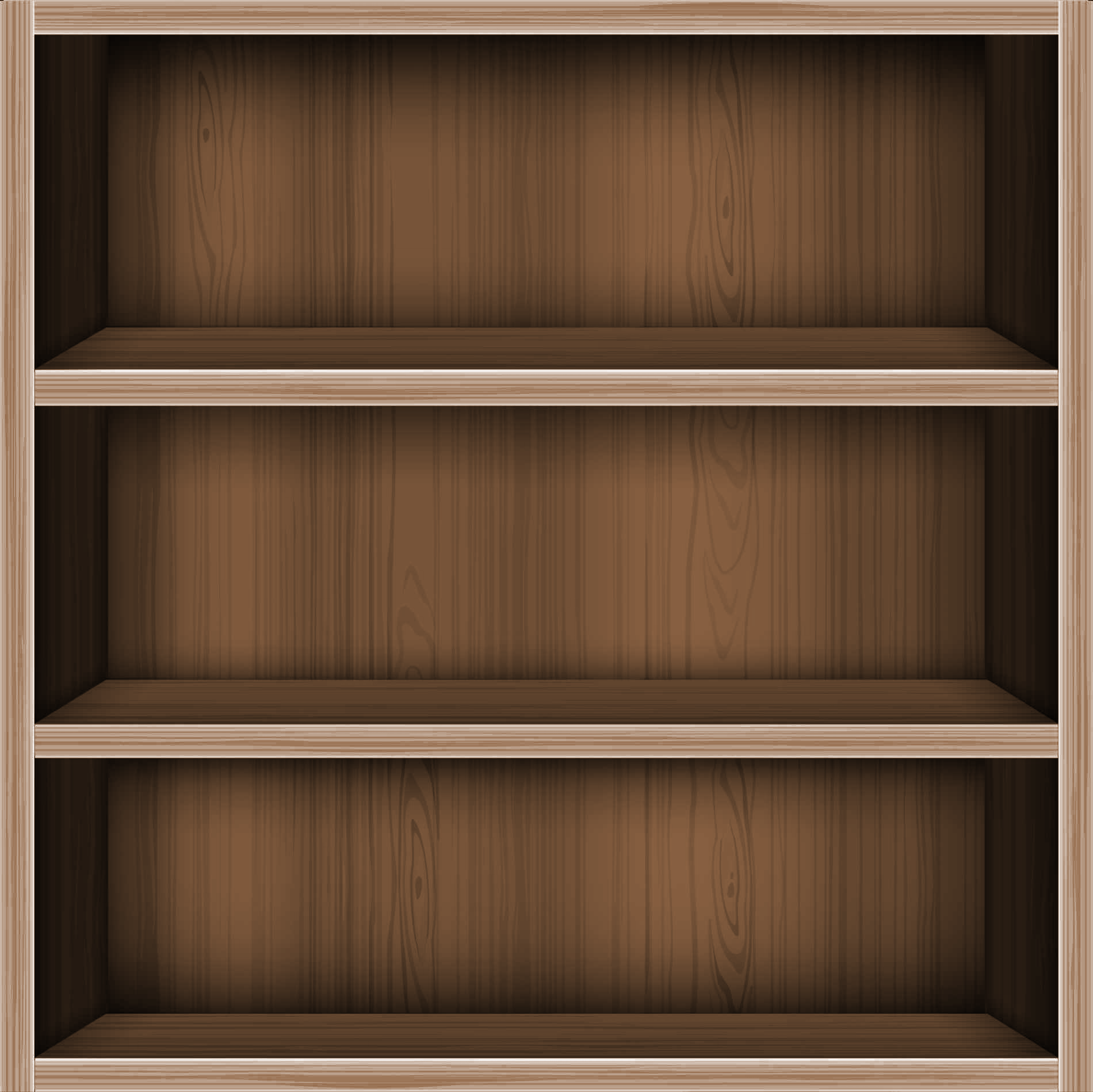 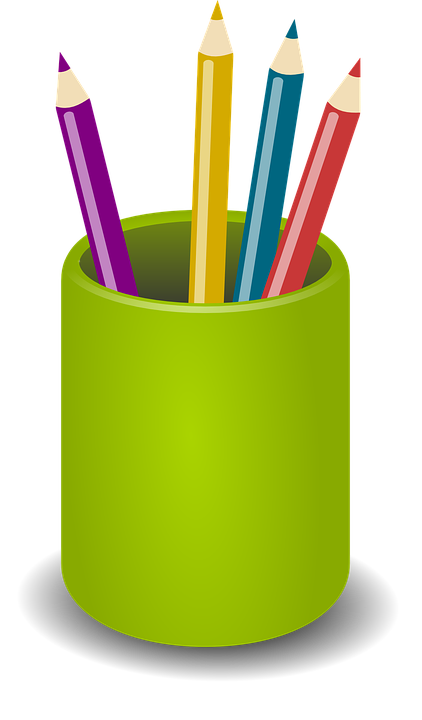 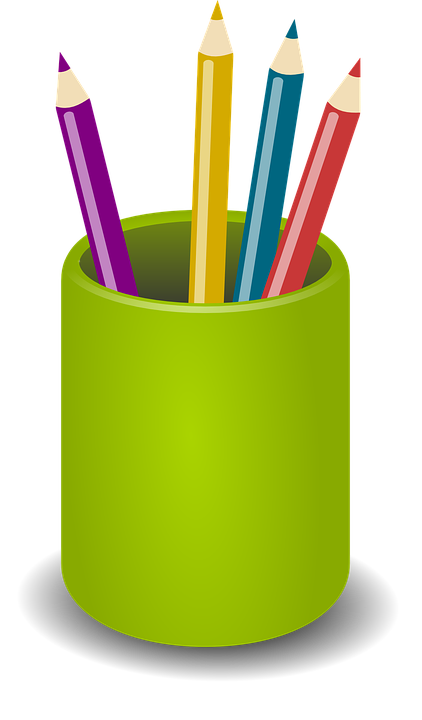 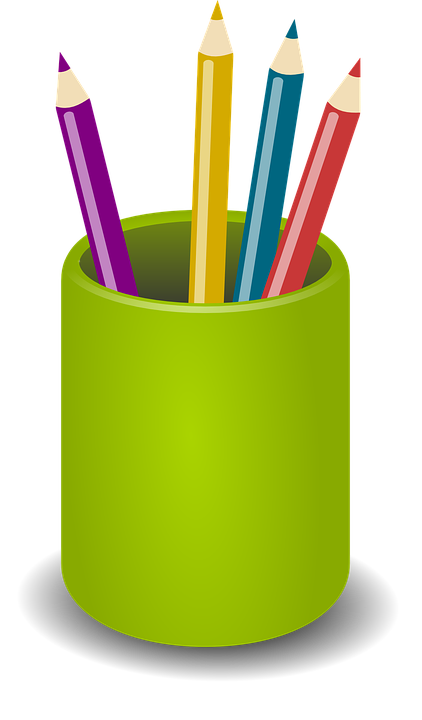 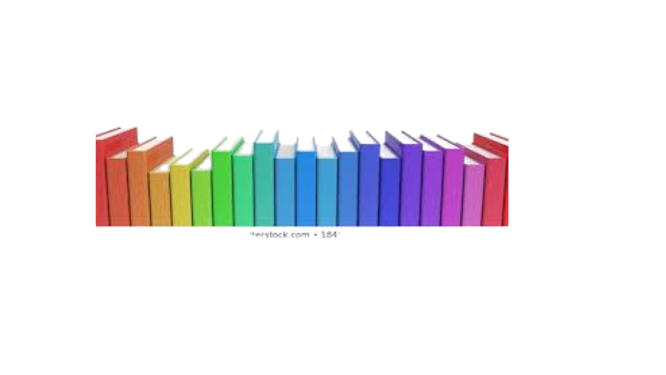 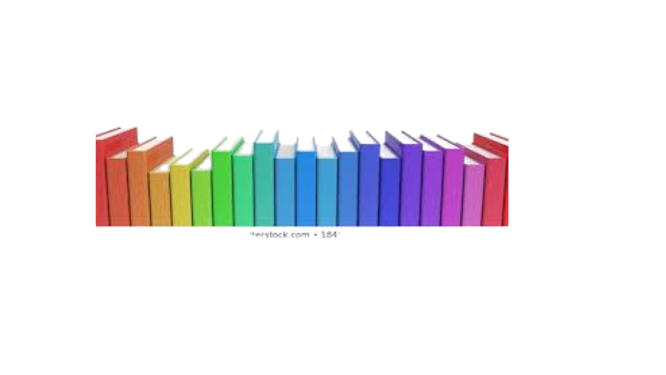 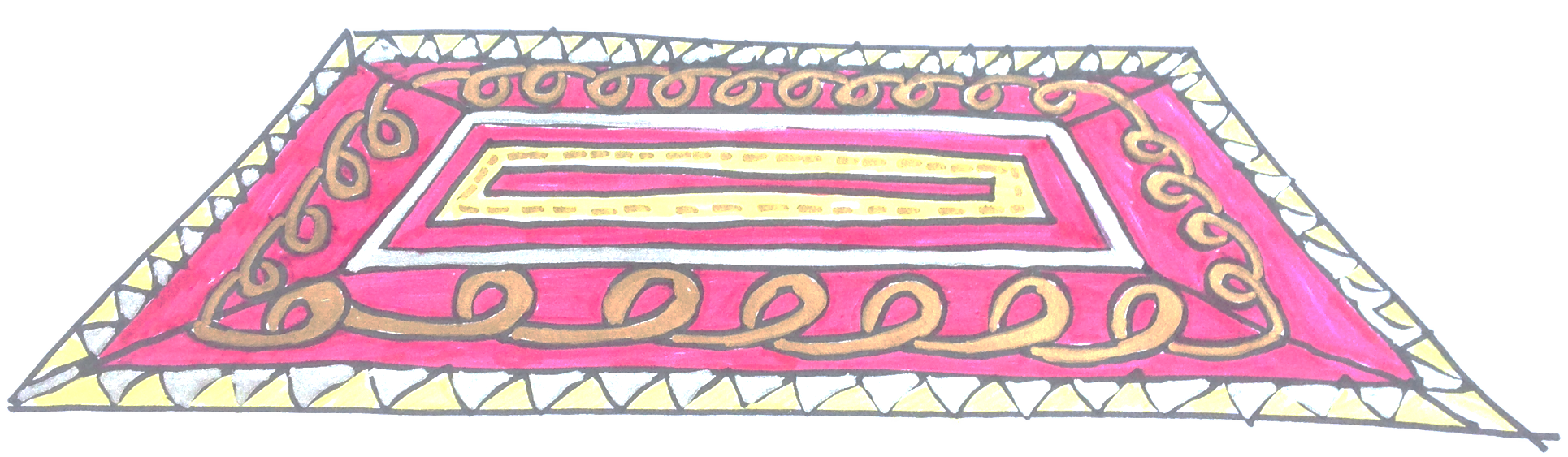 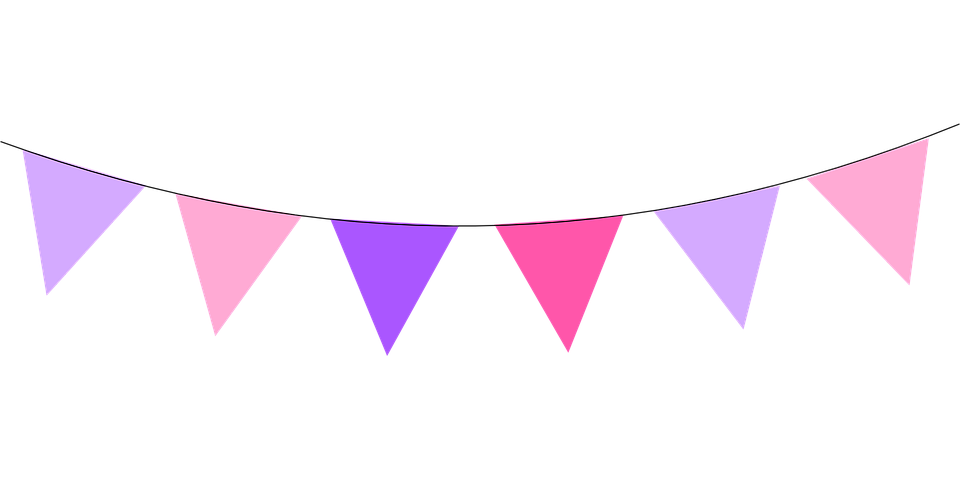 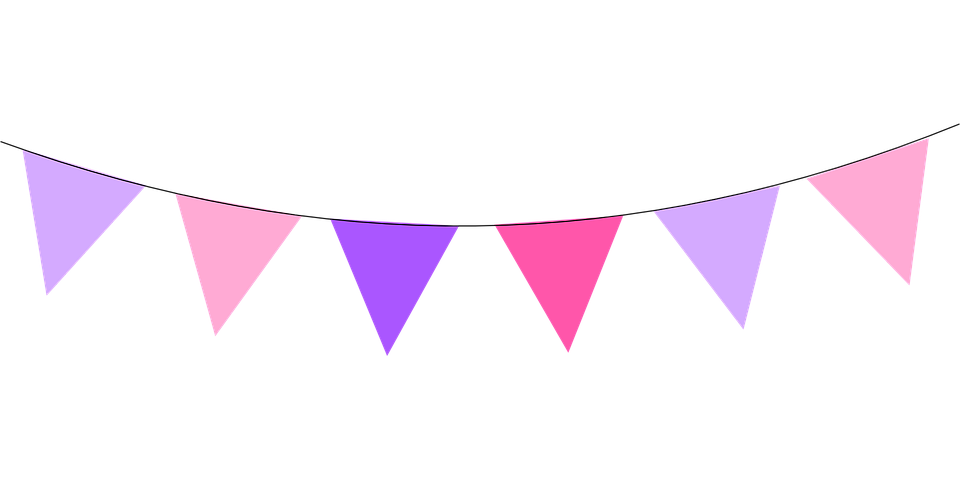 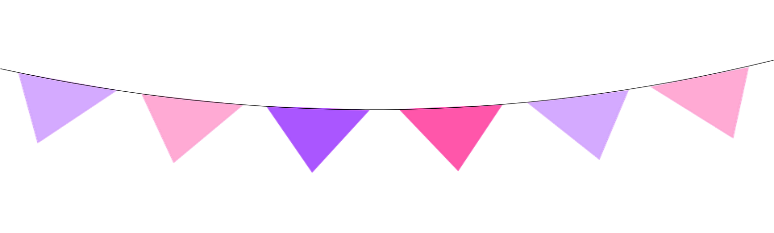 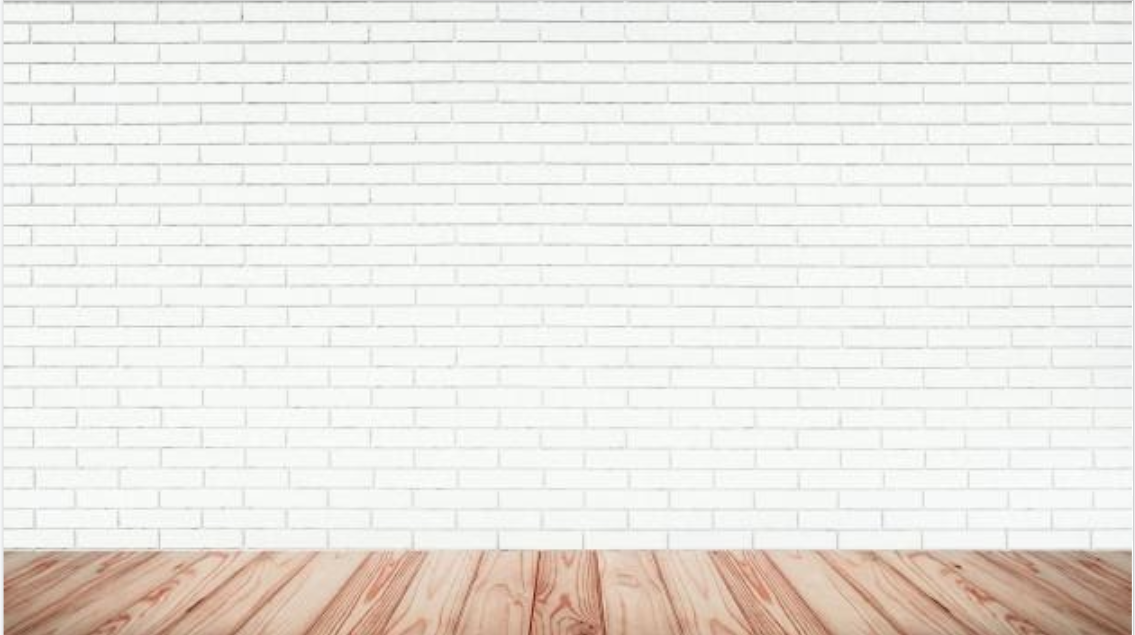 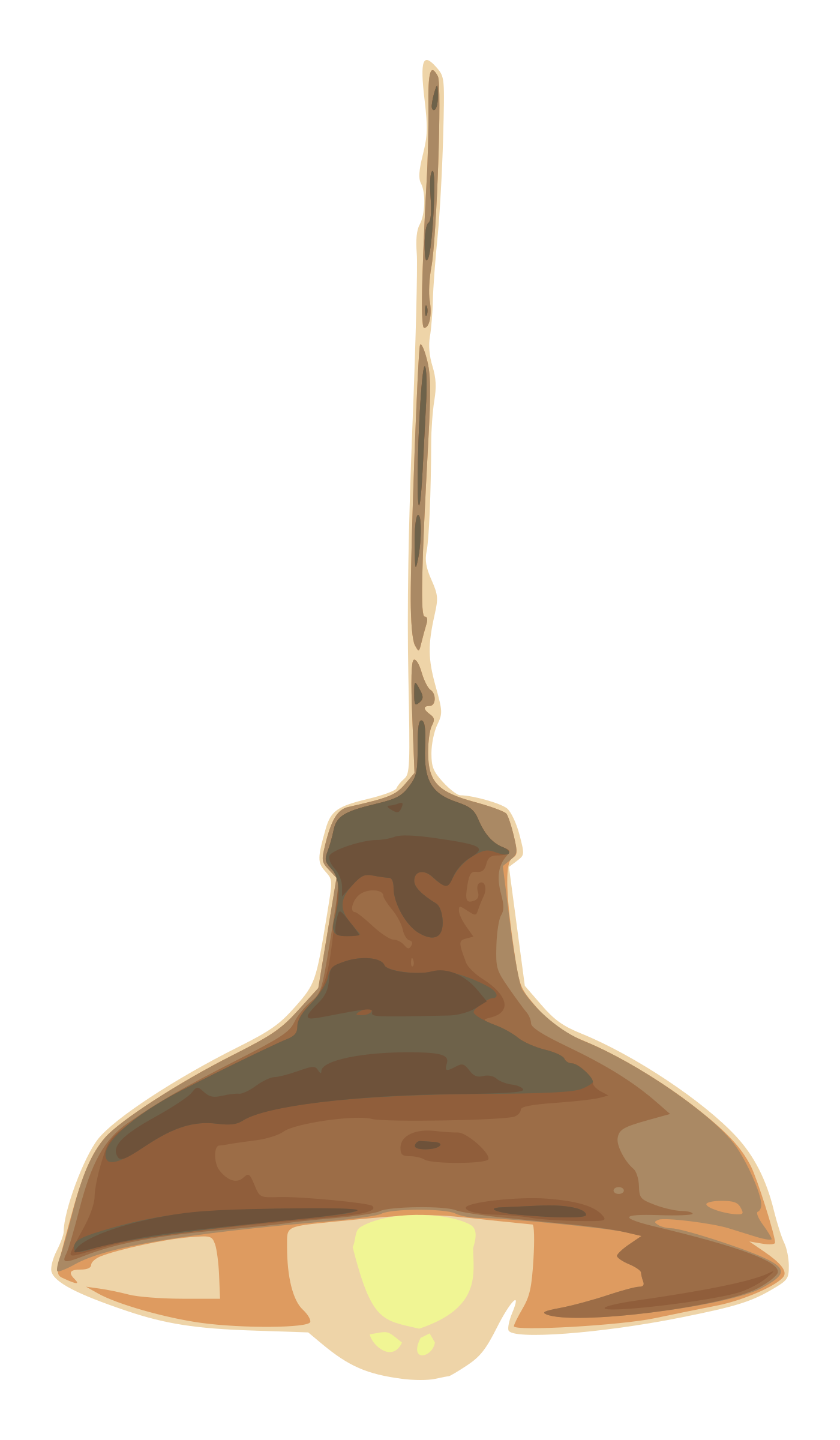 الأهداف
الغلق
العرض
خبرات 
سابقة
التمهيد
الواجب
التقويم
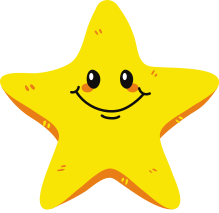 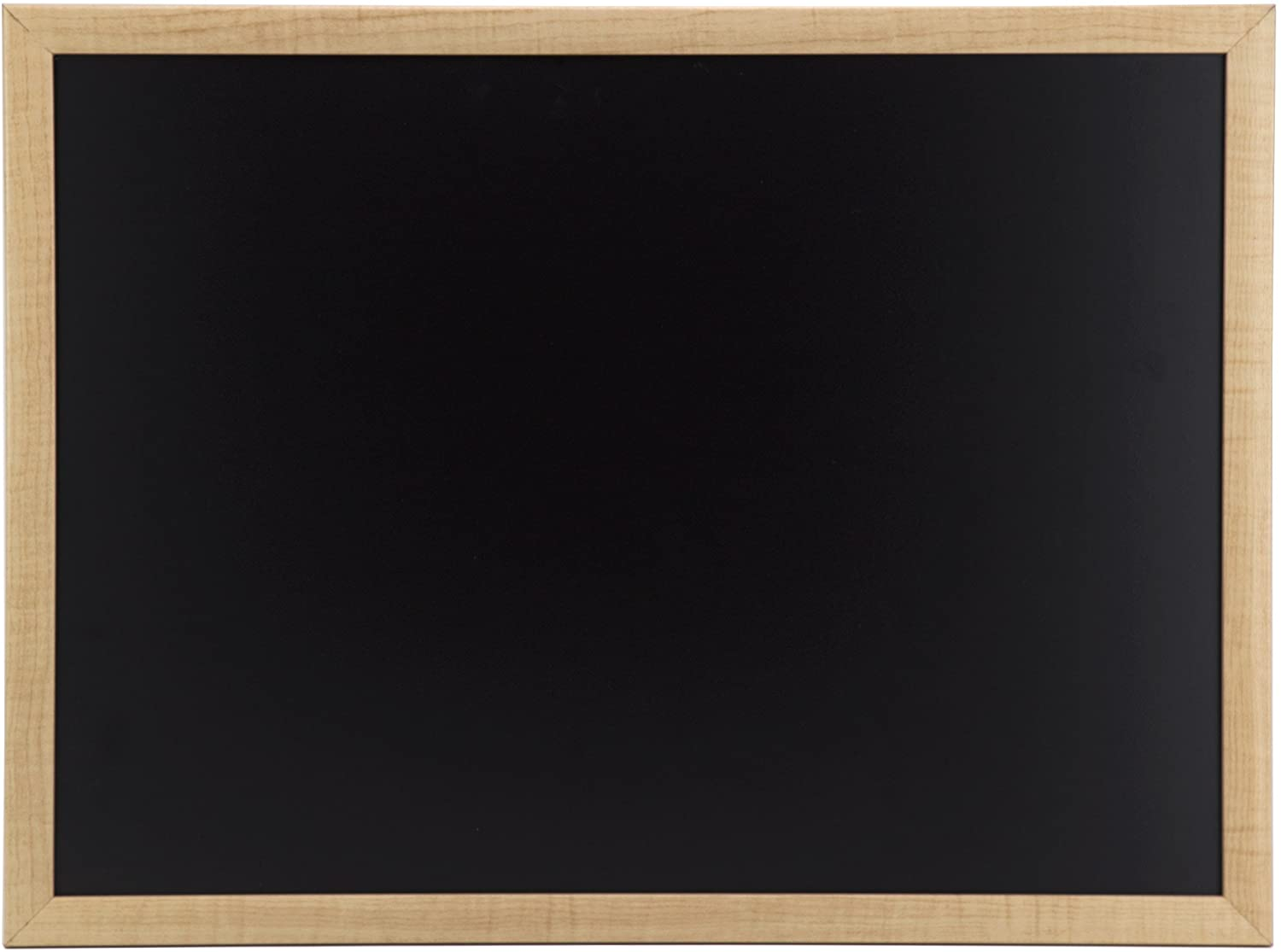 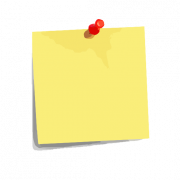 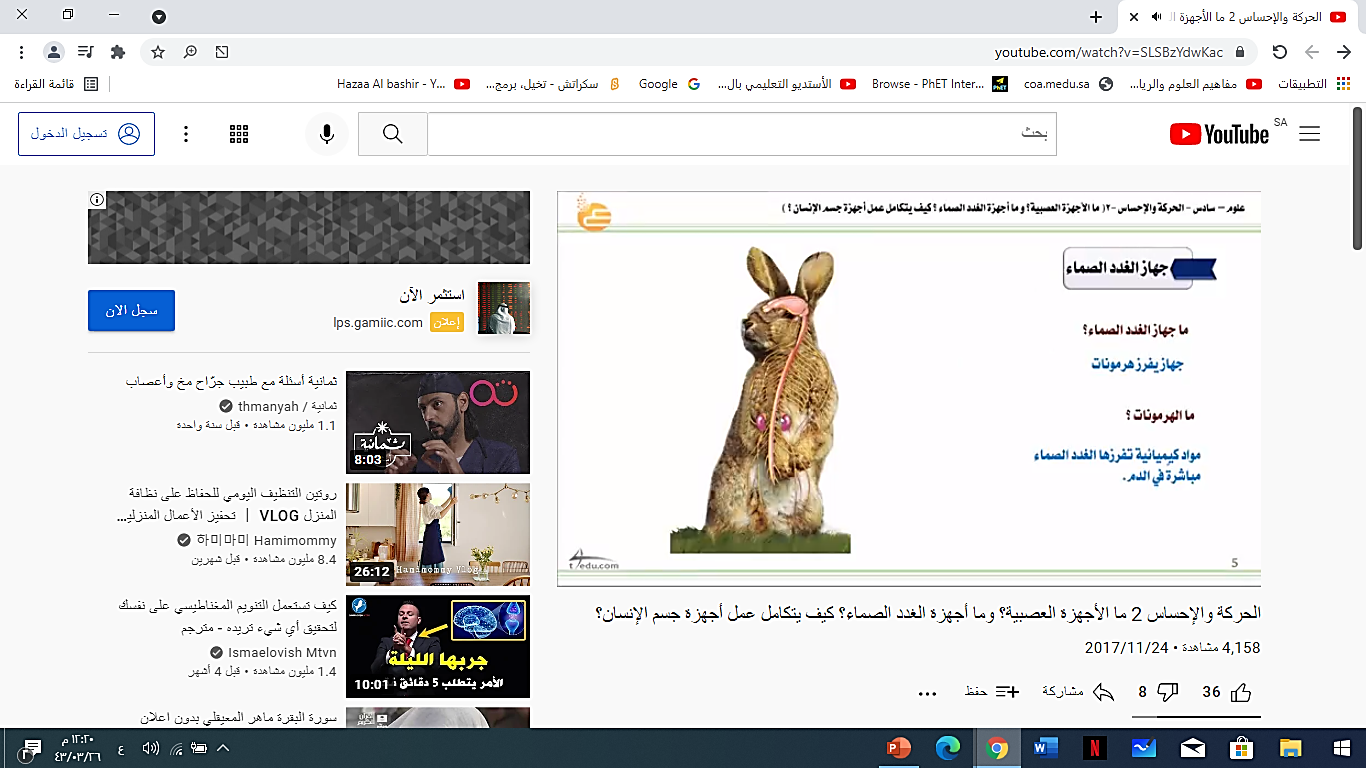 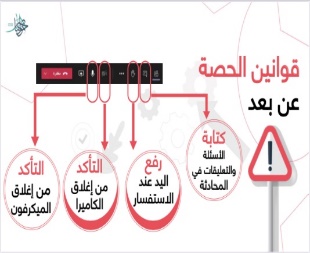 نجمة اليوم
قراءة الصور
الحوار والنقاش
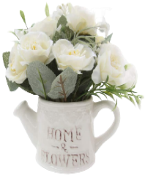 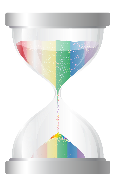 التفكير الناقد
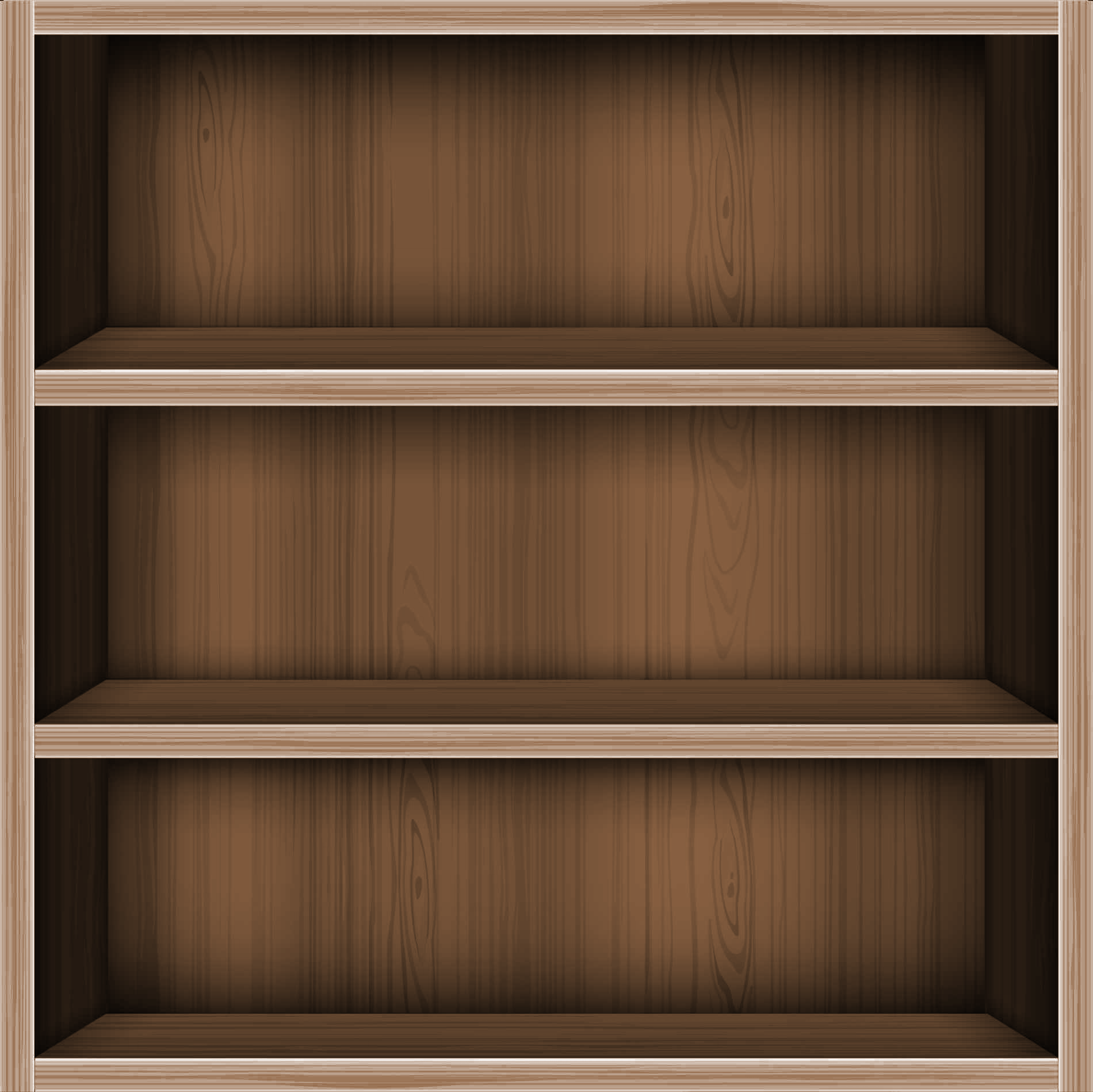 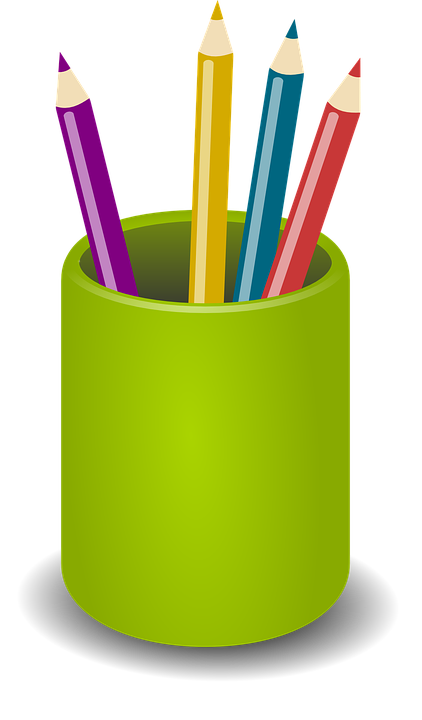 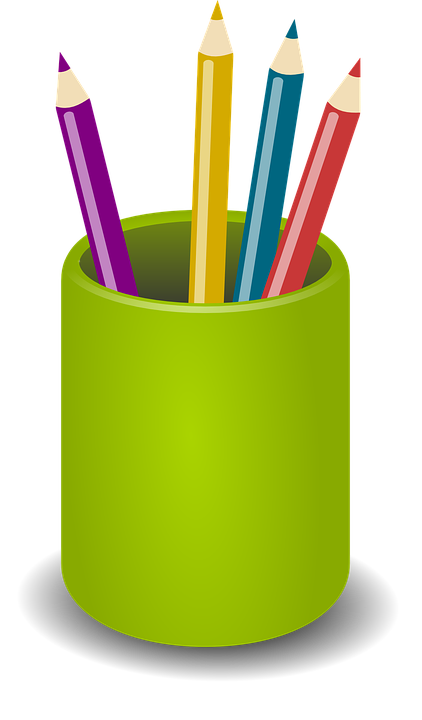 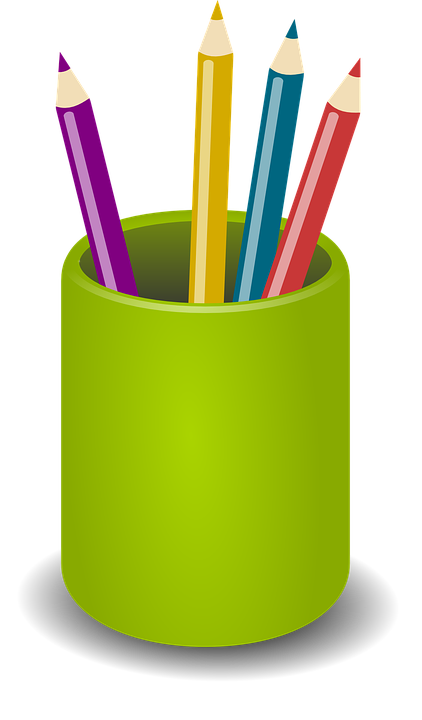 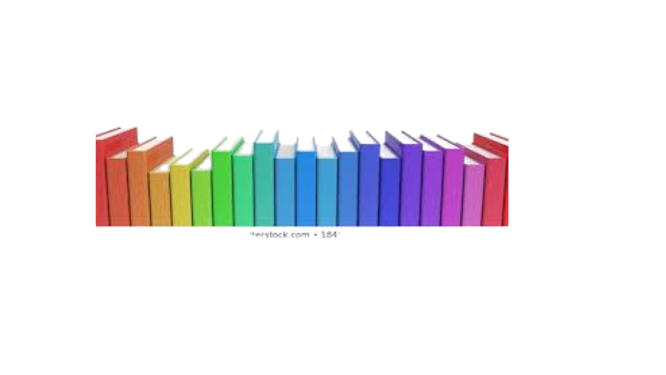 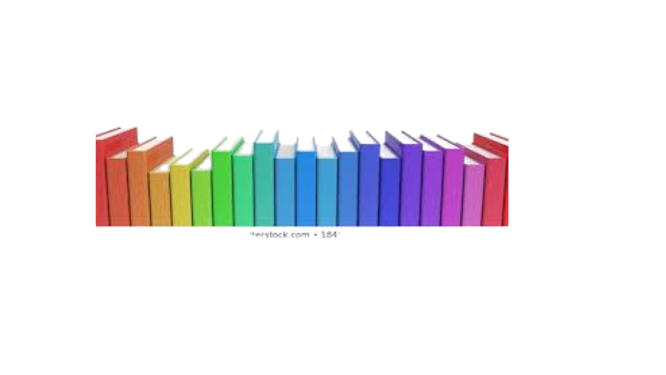 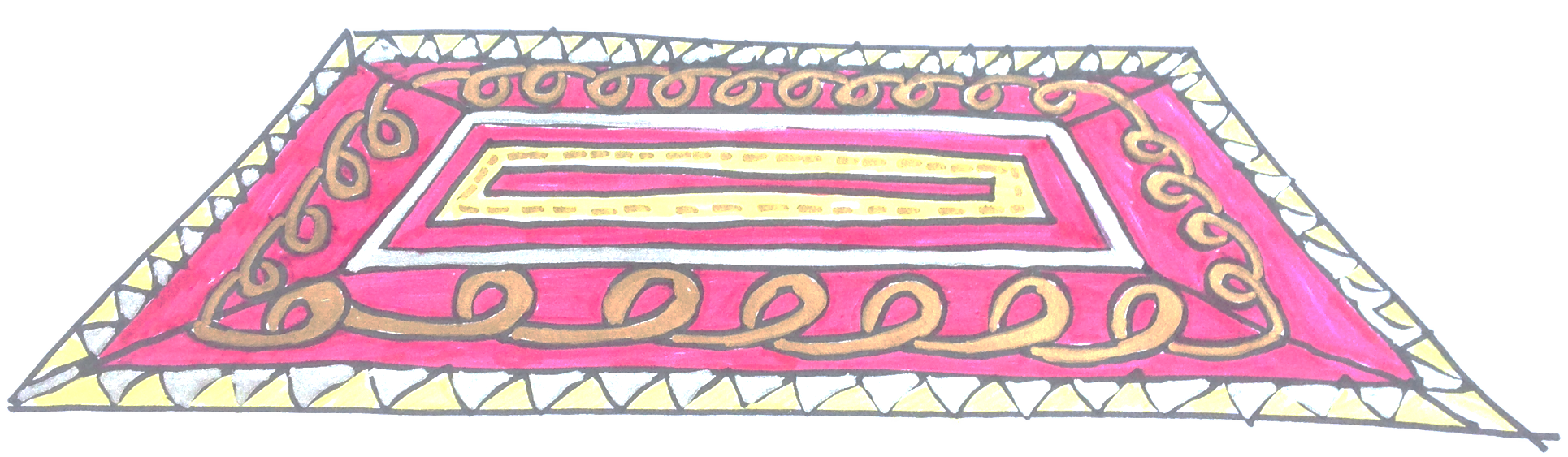 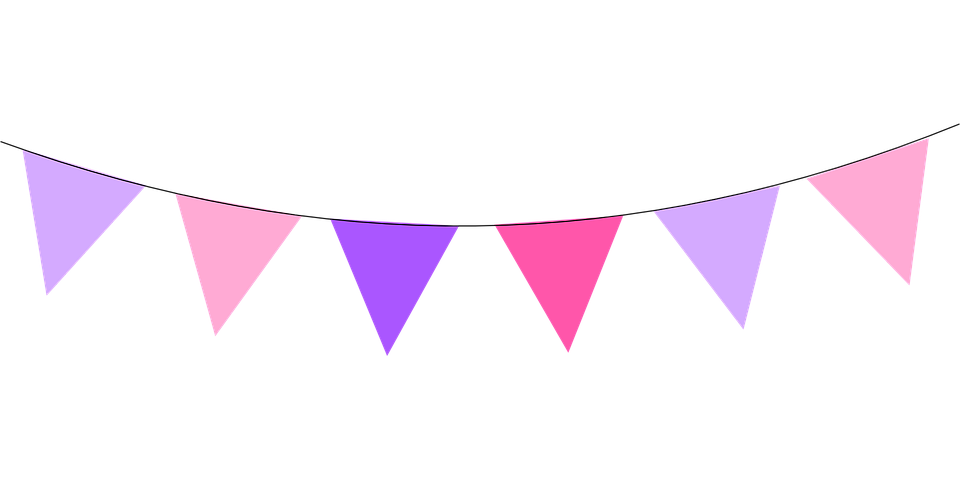 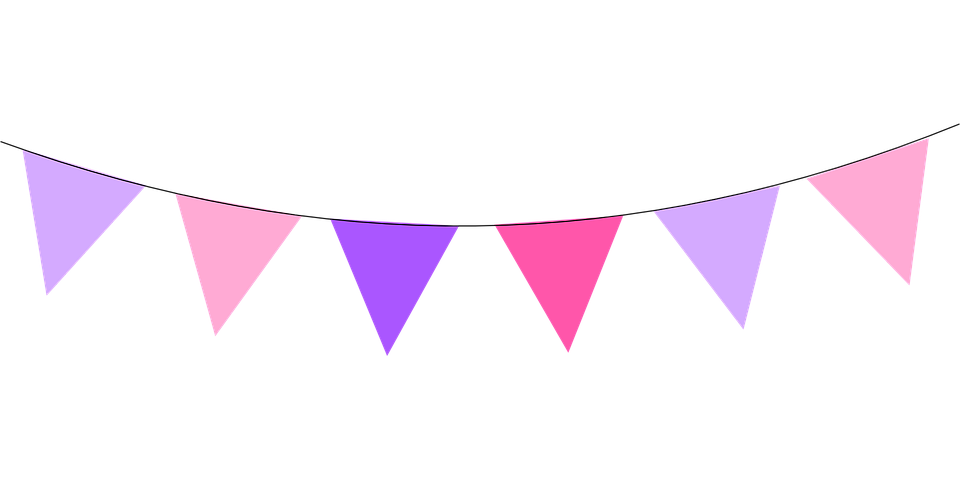 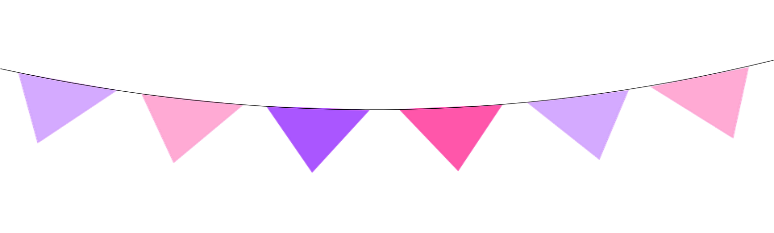 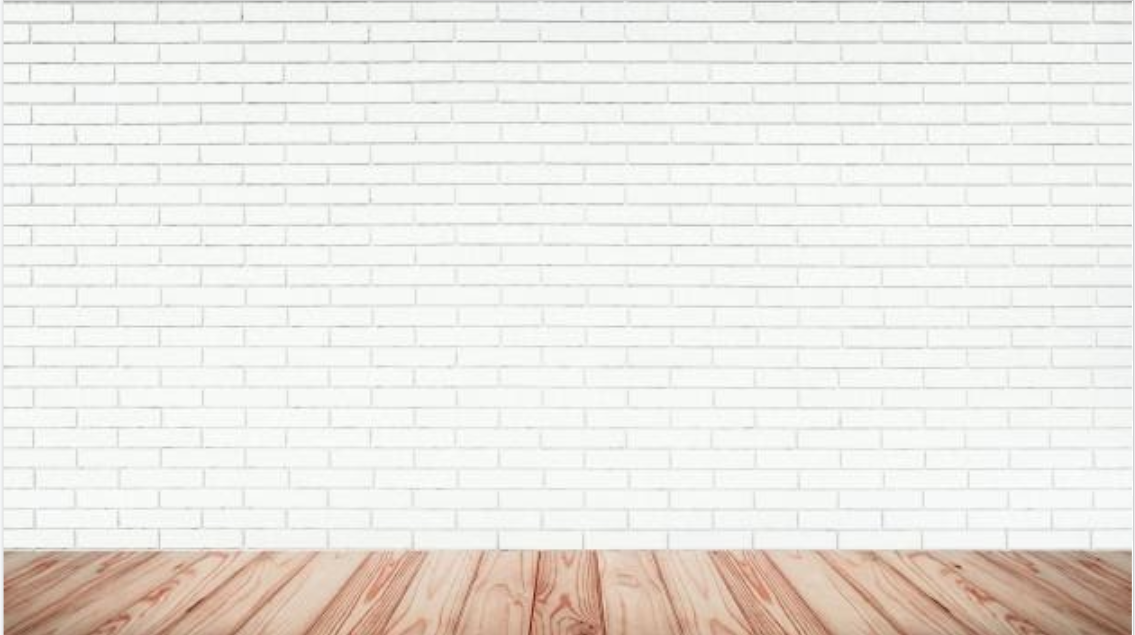 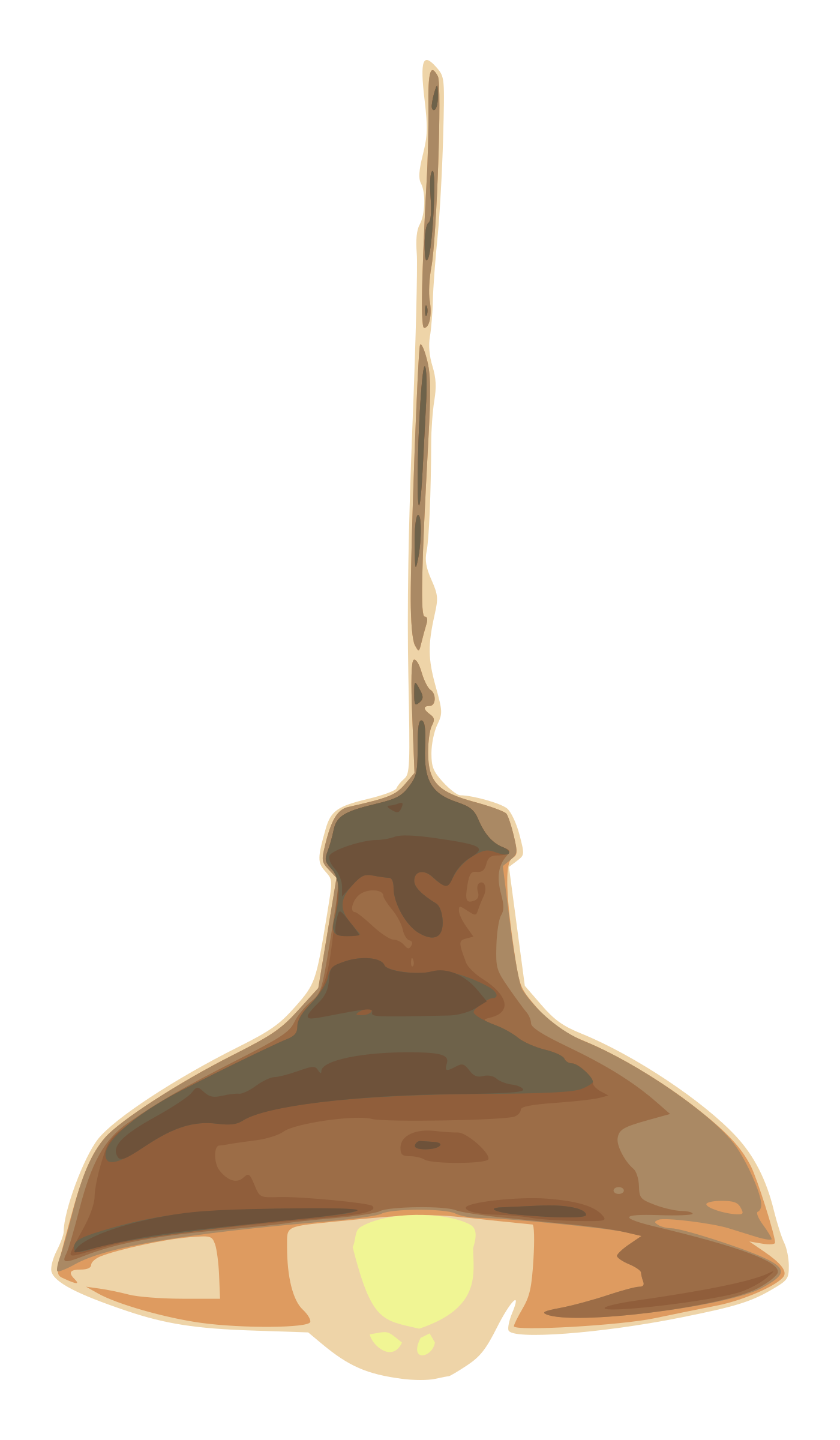 الأهداف
الغلق
العرض
خبرات 
سابقة
التمهيد
الواجب
التقويم
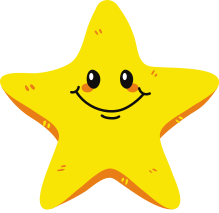 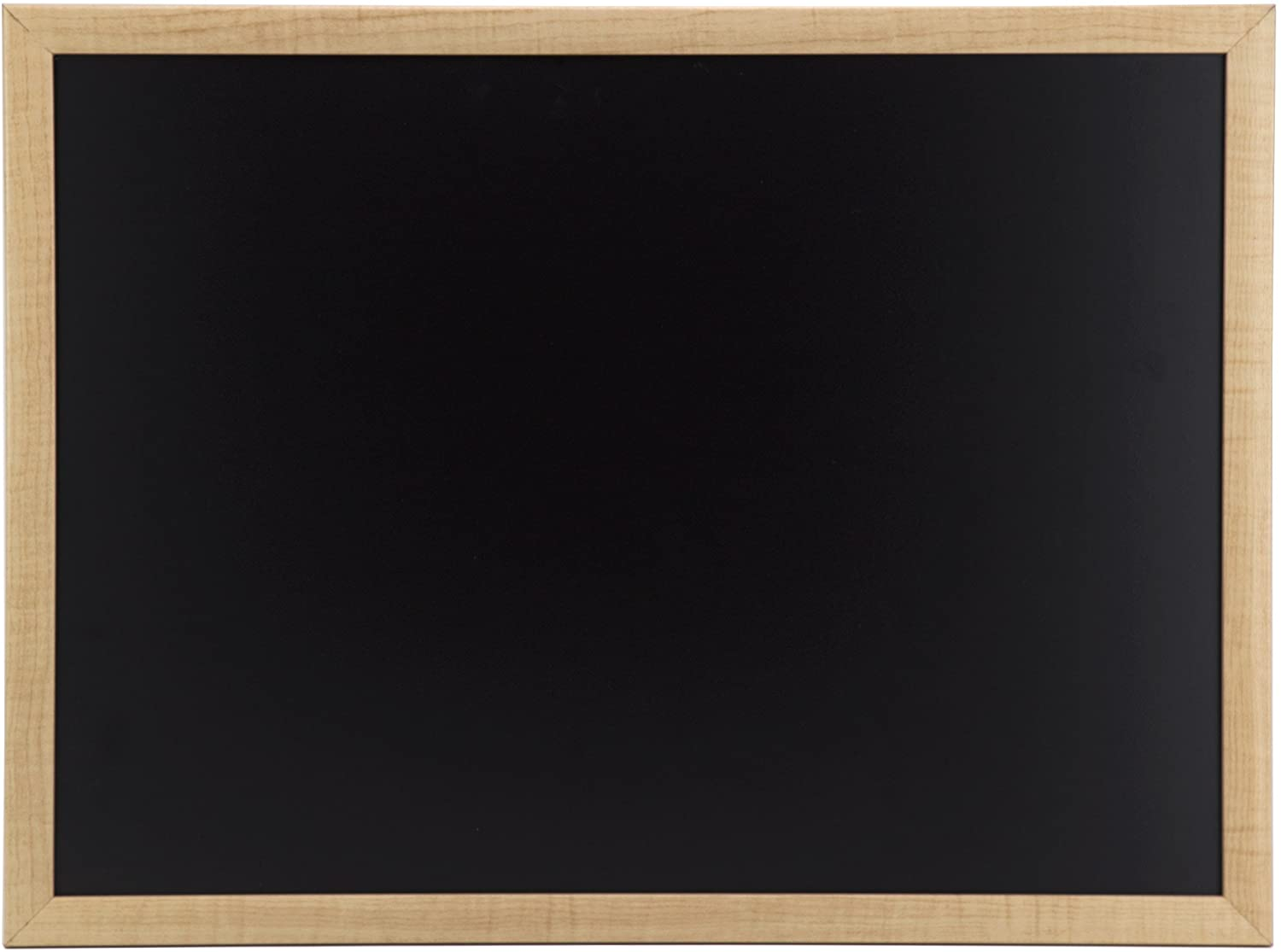 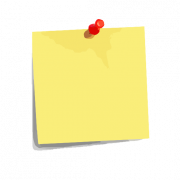 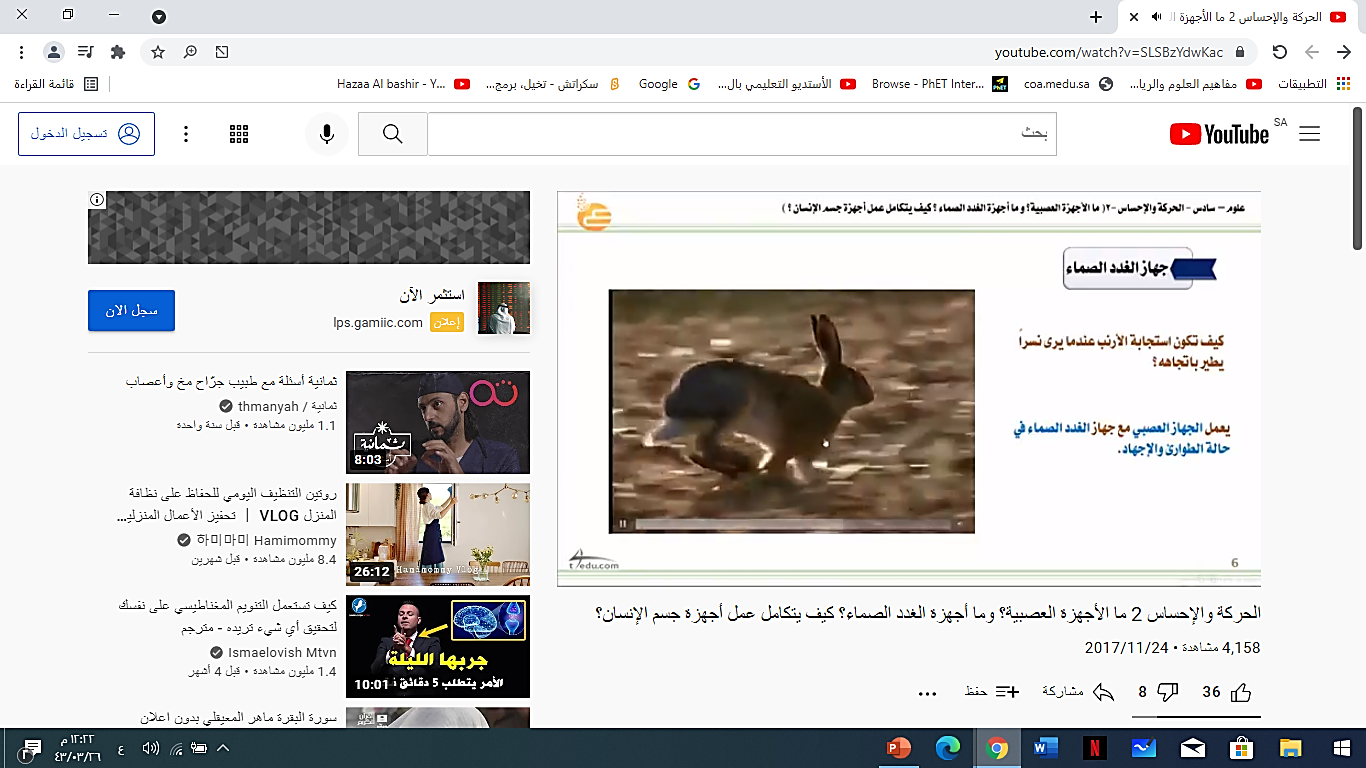 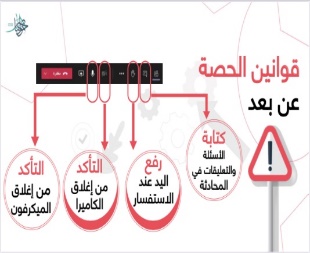 نجمة اليوم
قراءة الصور
الحوار والنقاش
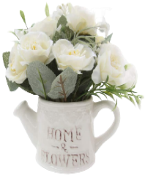 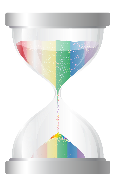 التفكير الناقد
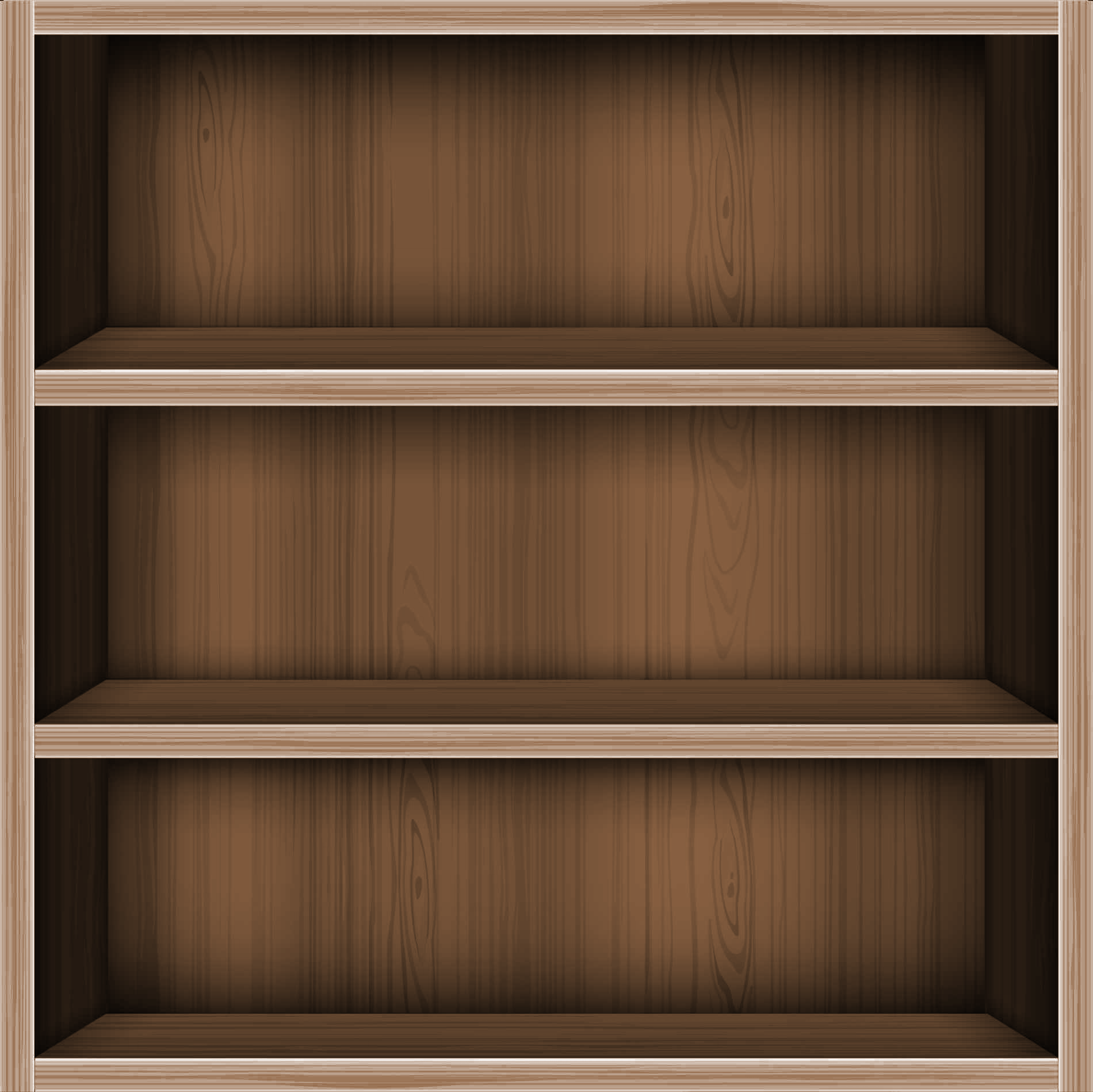 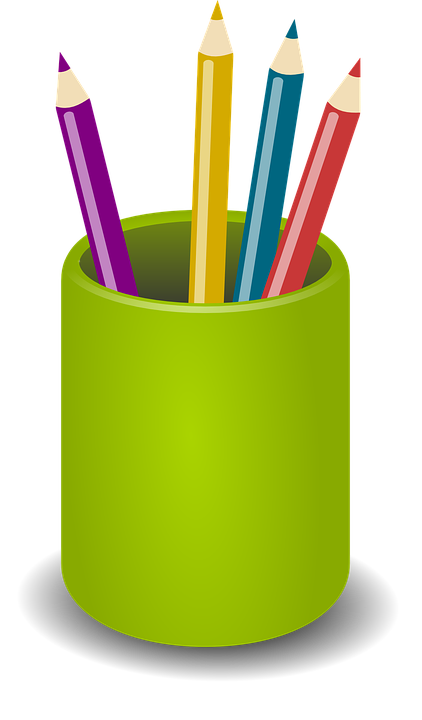 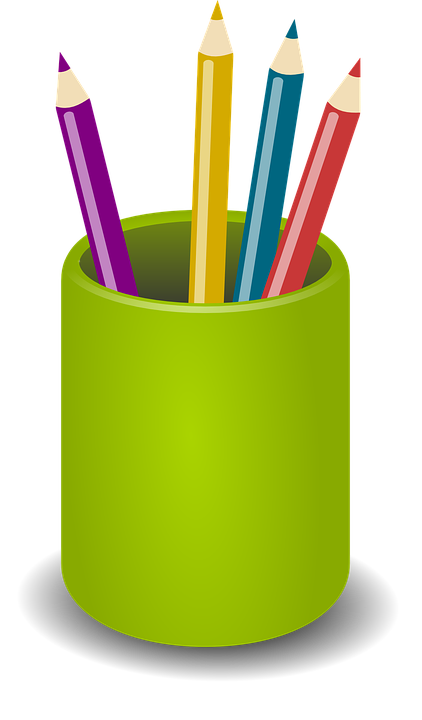 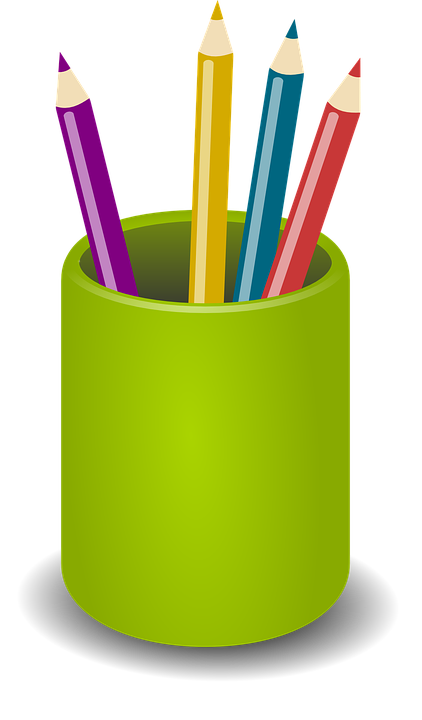 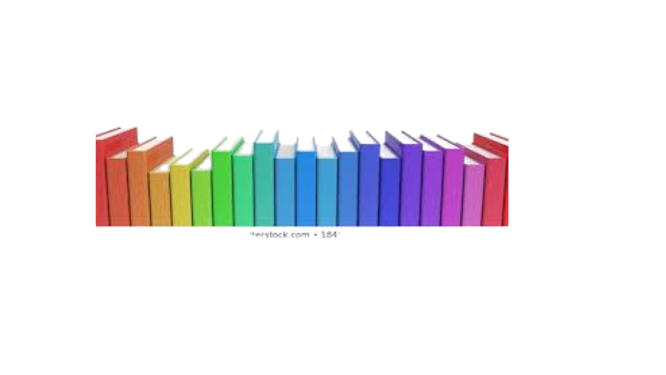 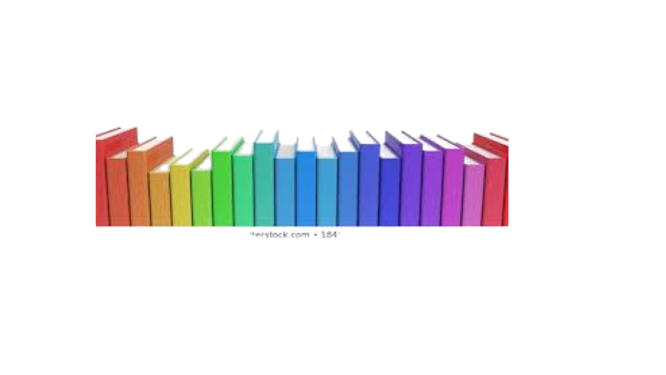 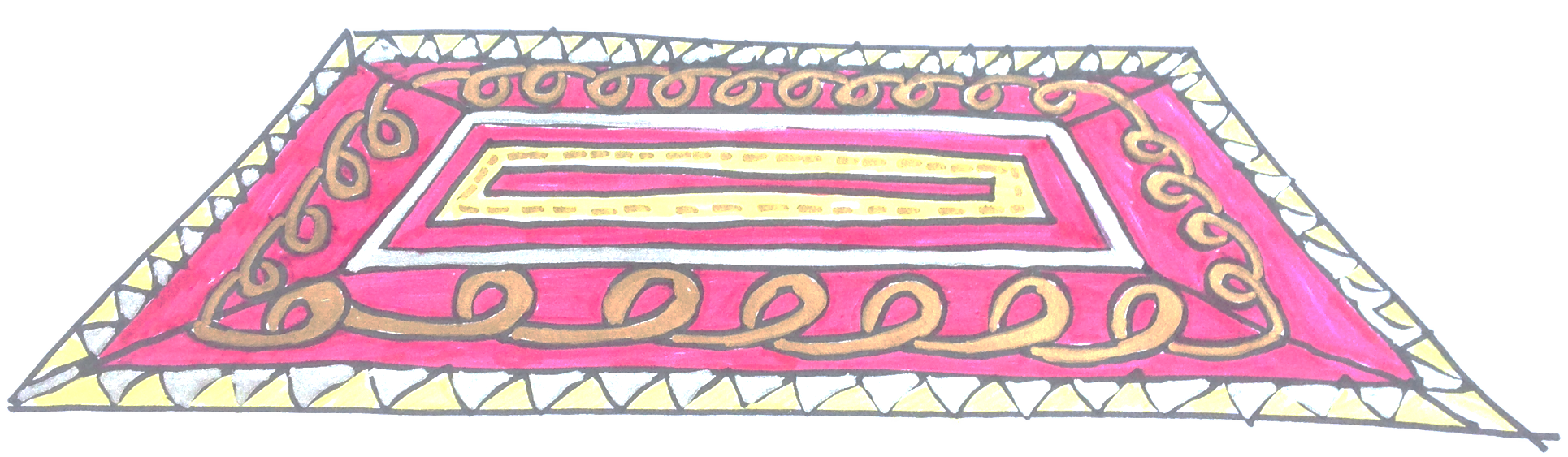 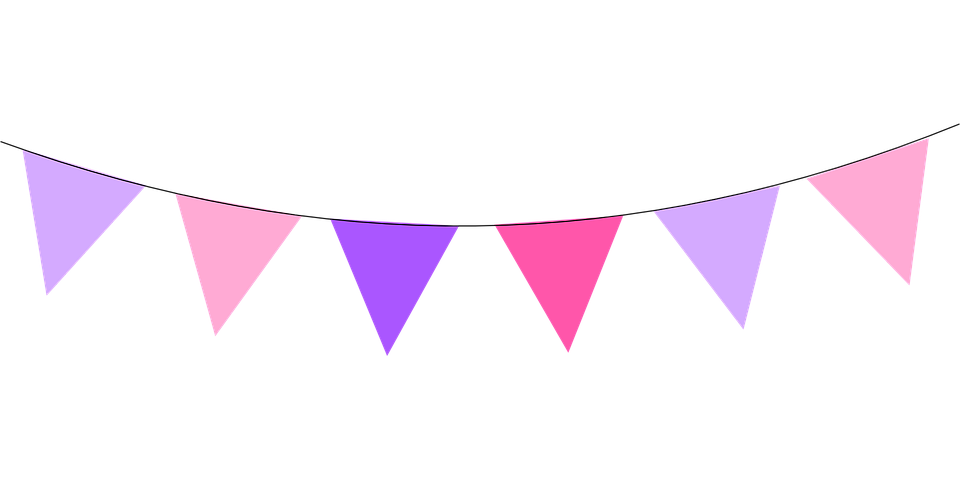 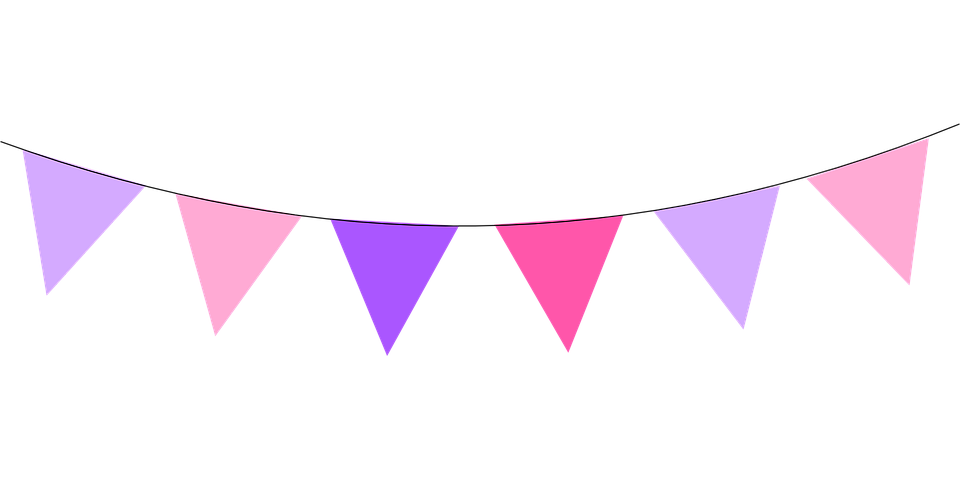 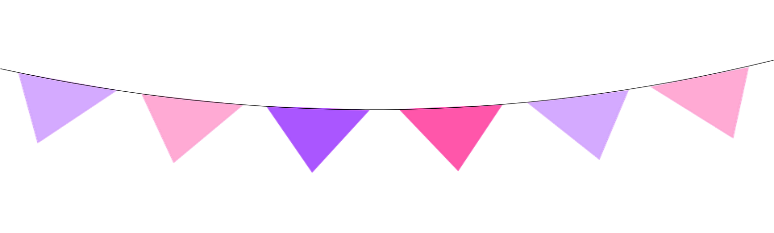 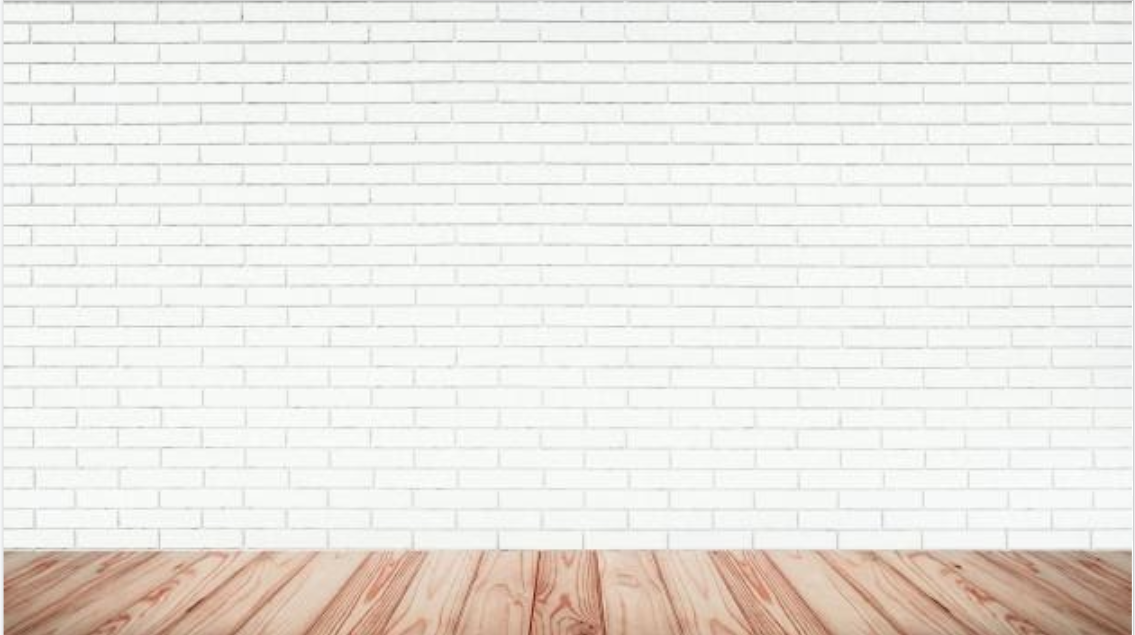 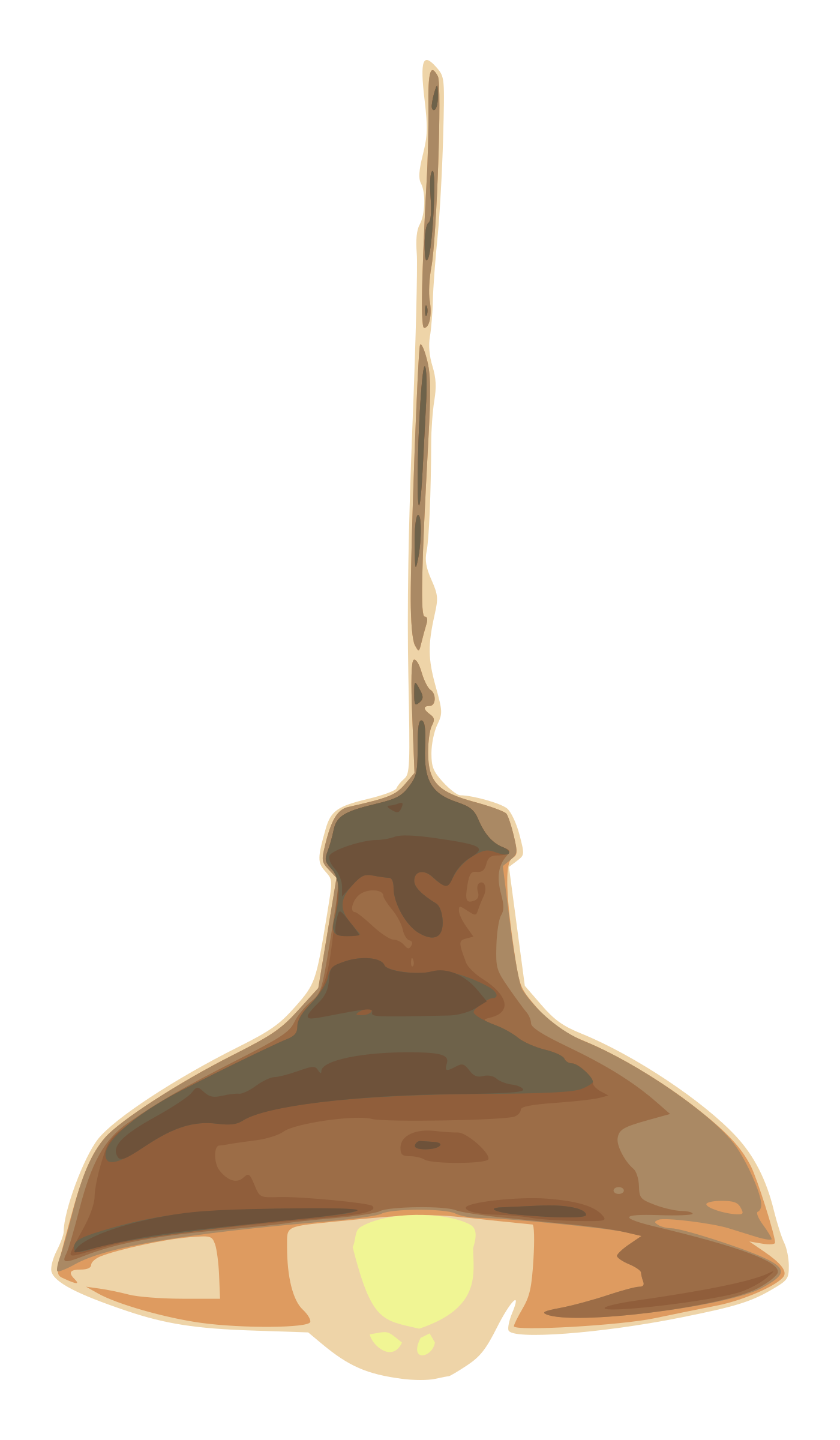 الأهداف
الغلق
العرض
خبرات 
سابقة
التمهيد
الواجب
التقويم
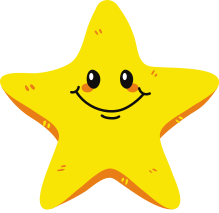 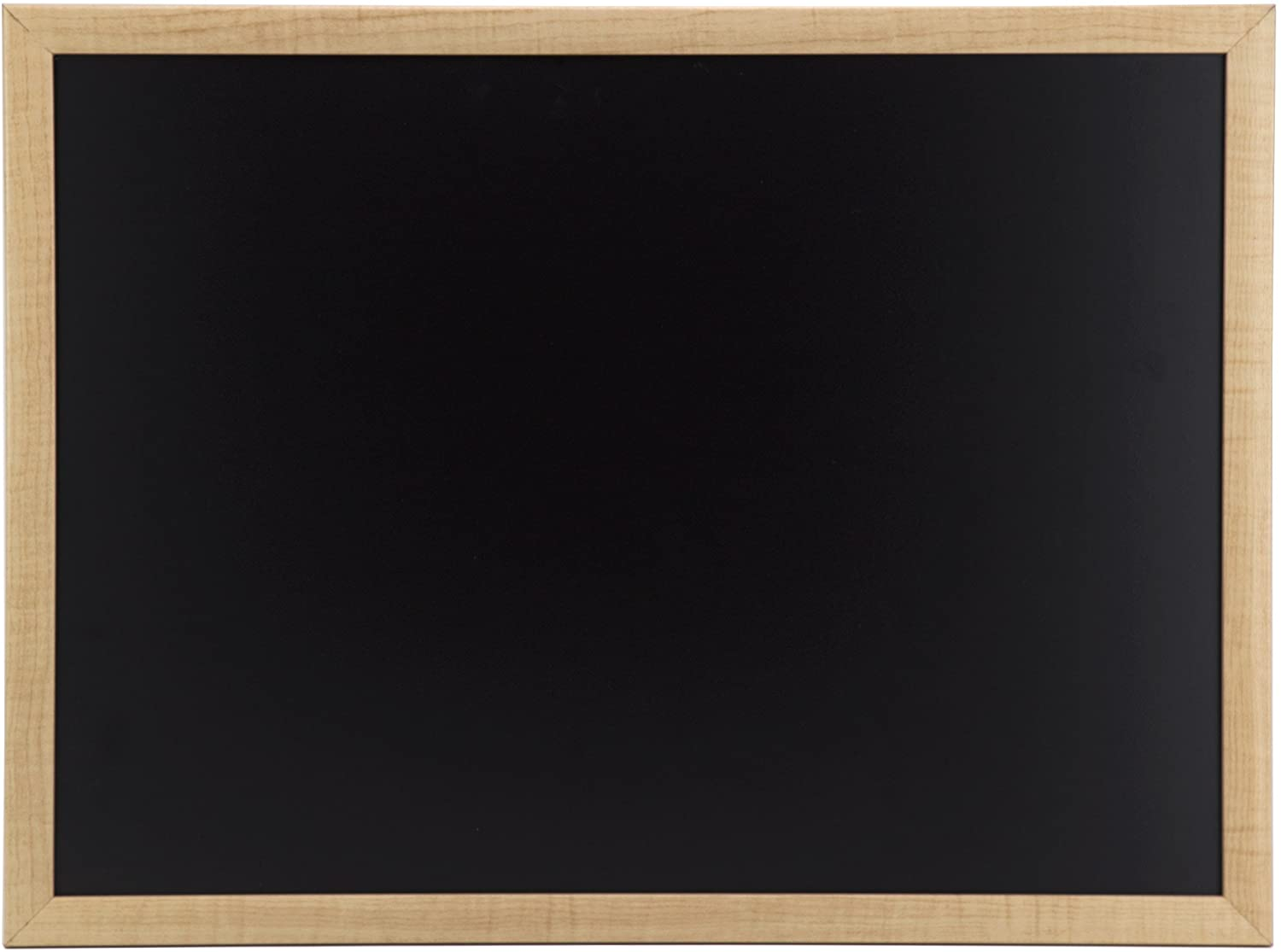 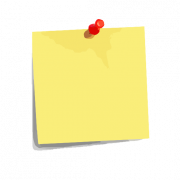 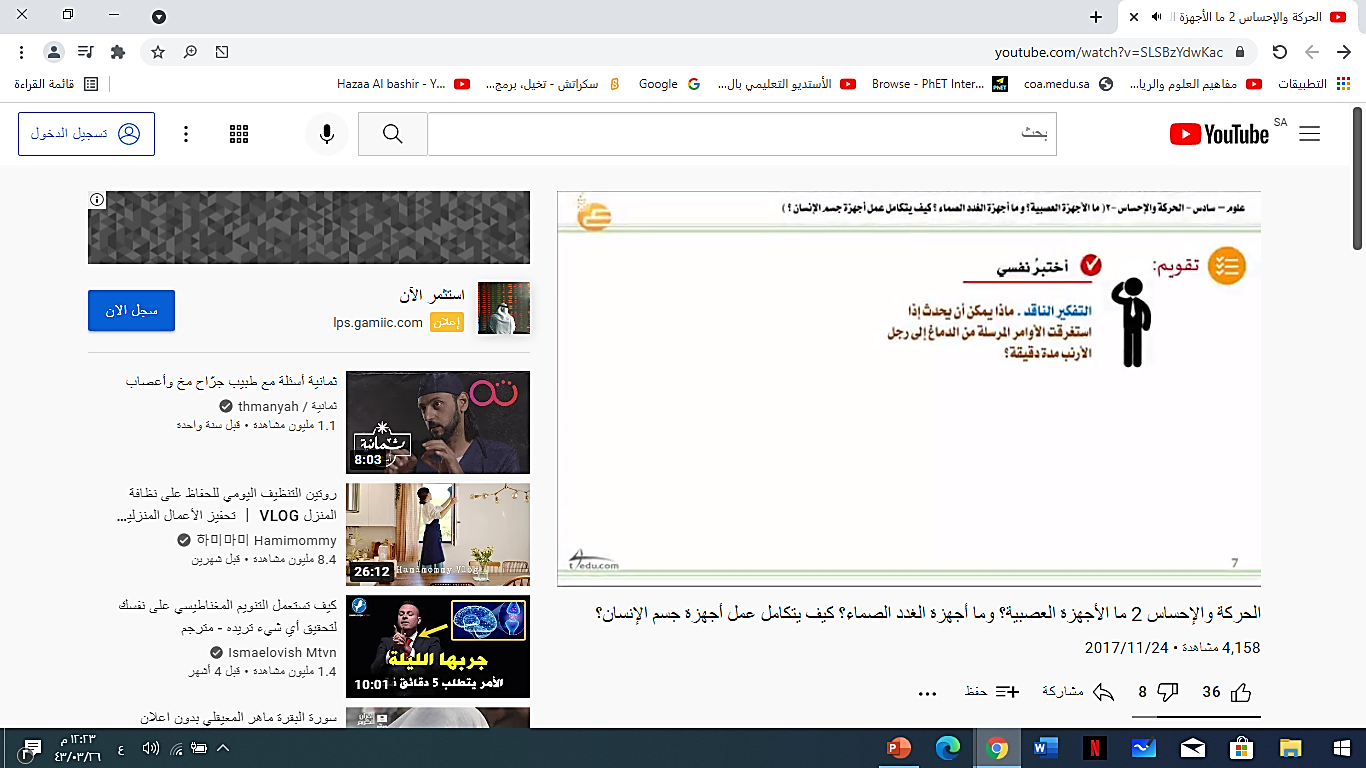 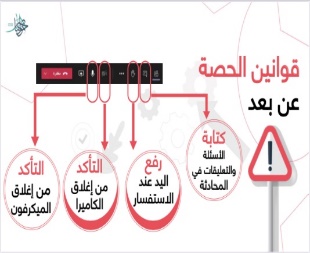 نجمة اليوم
قراءة الصور
الحوار والنقاش
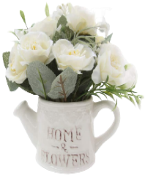 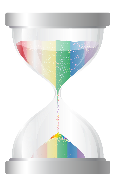 التفكير الناقد
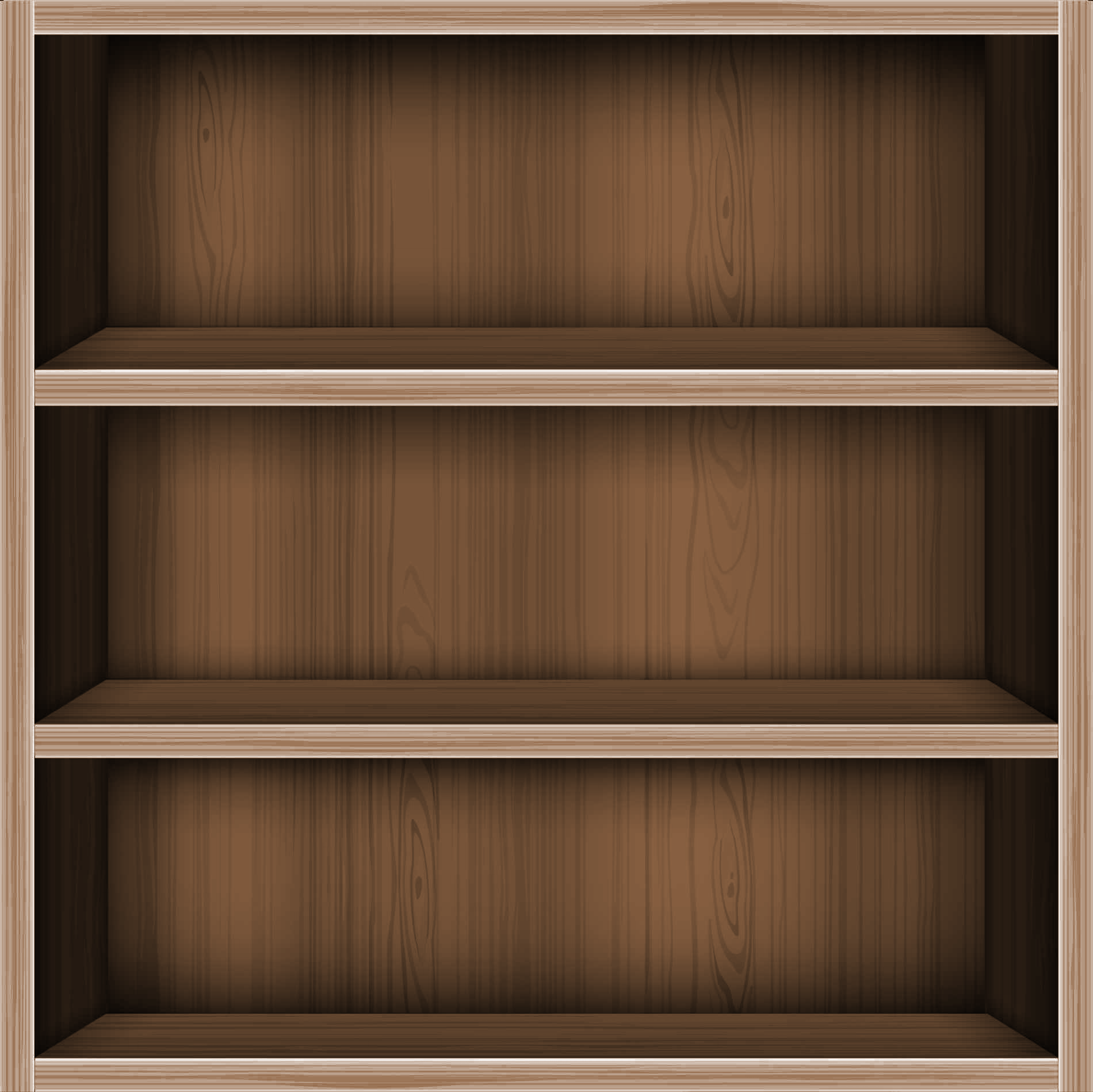 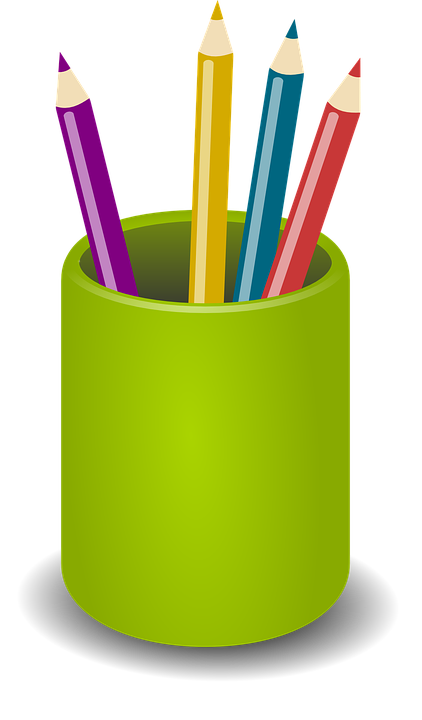 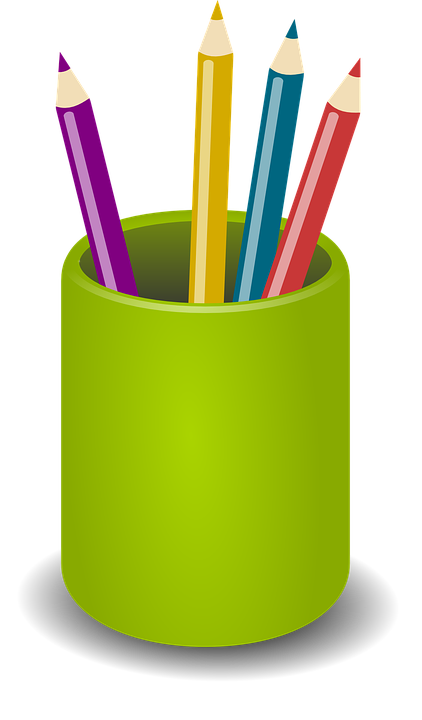 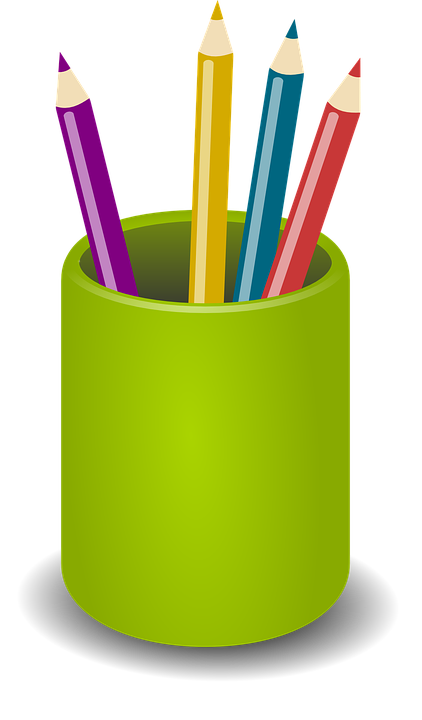 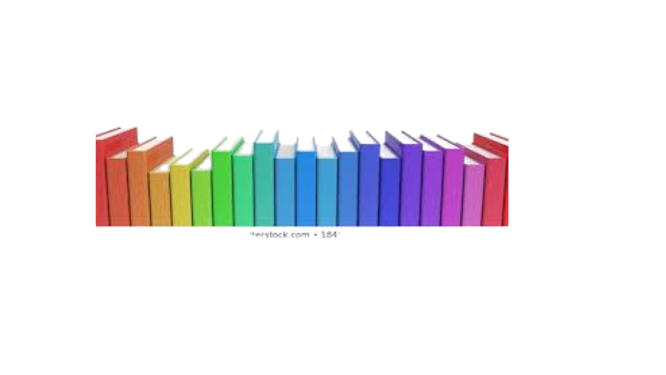 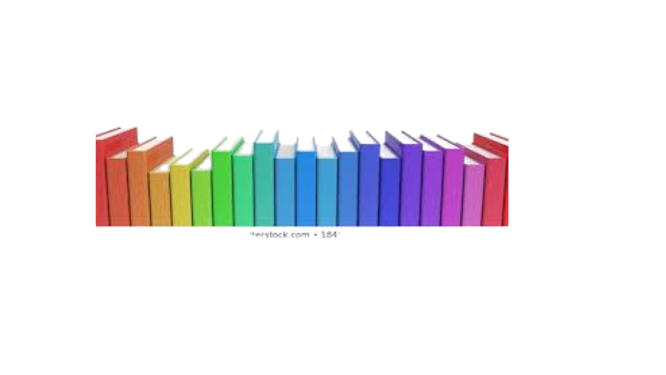 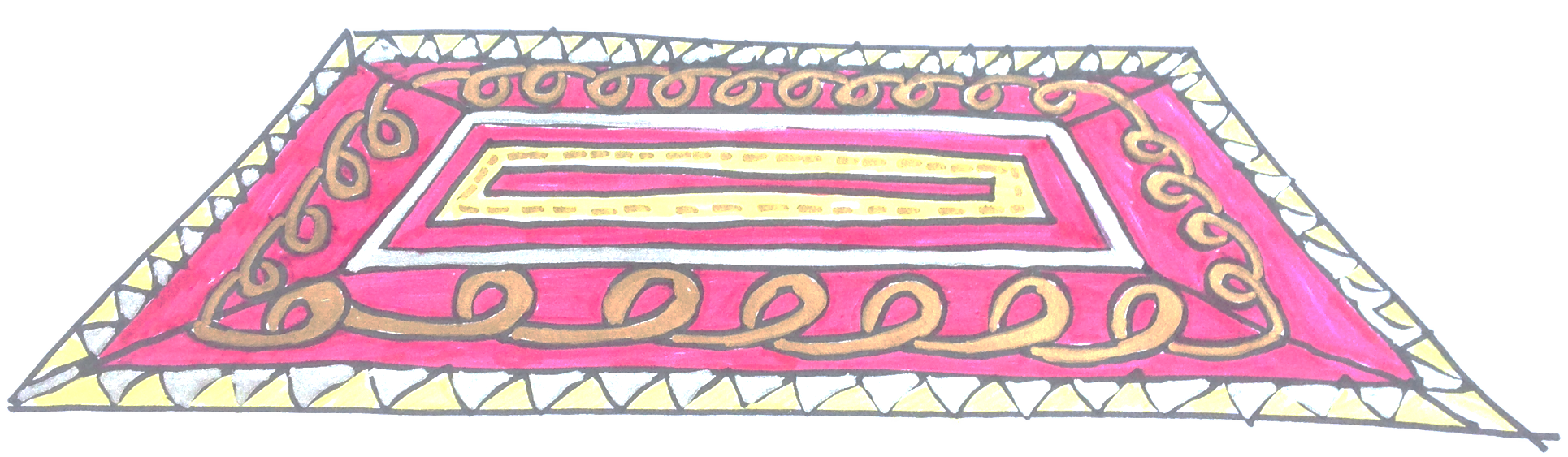 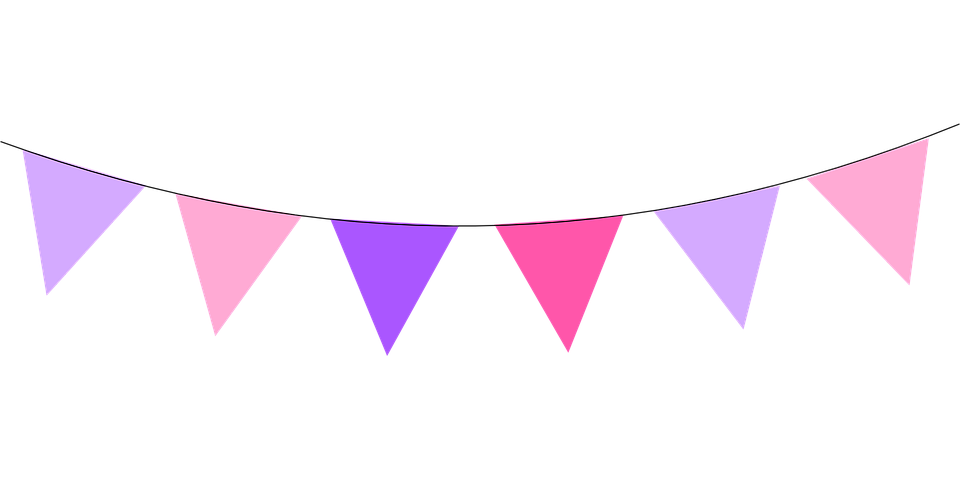 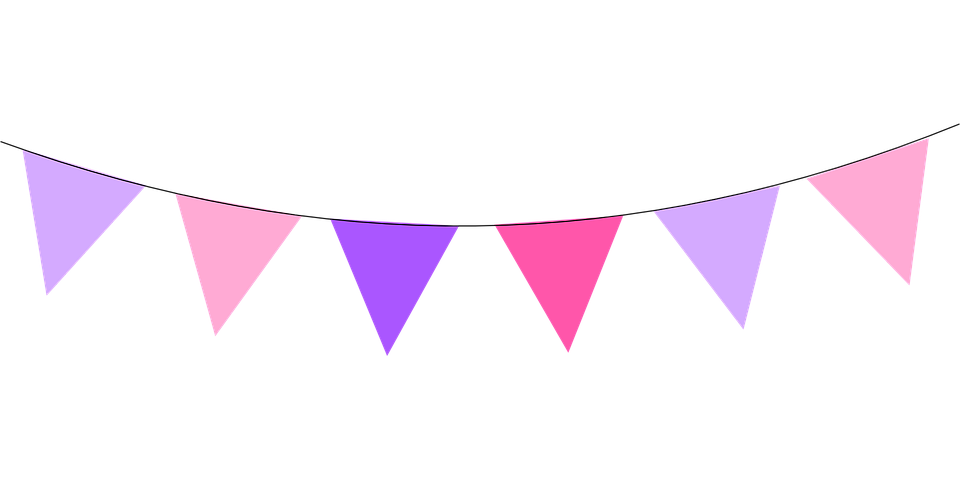 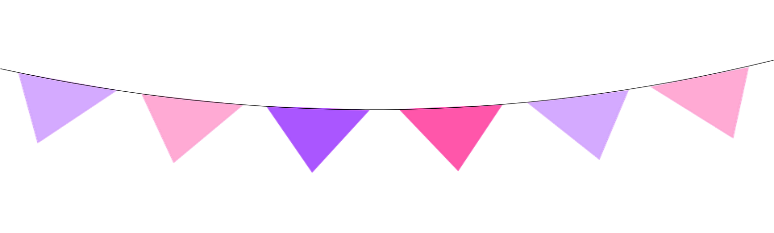 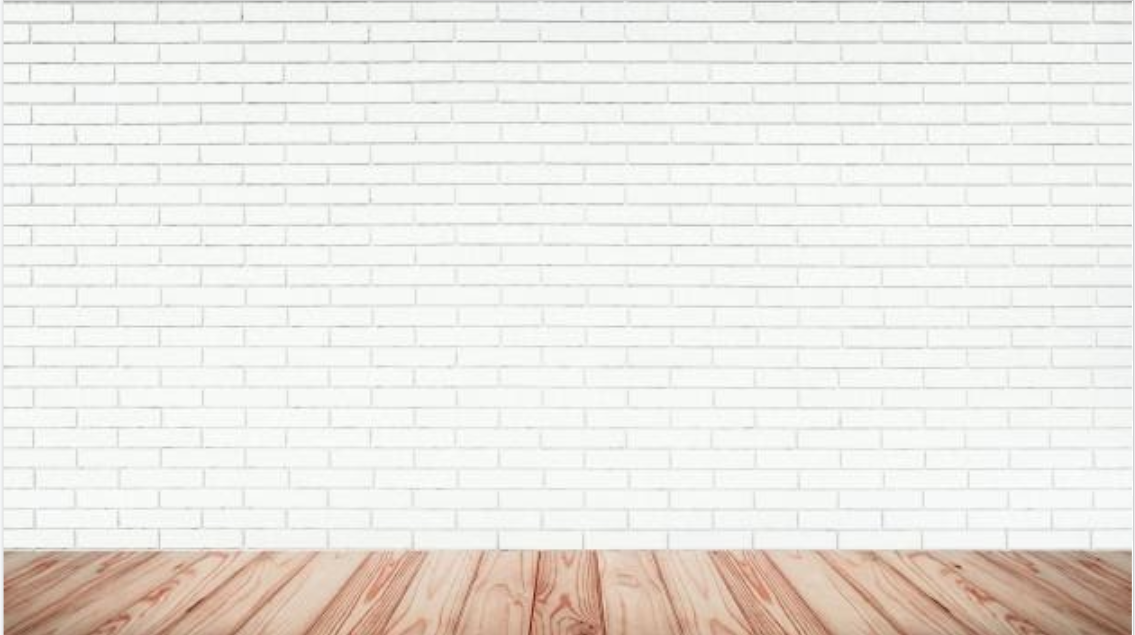 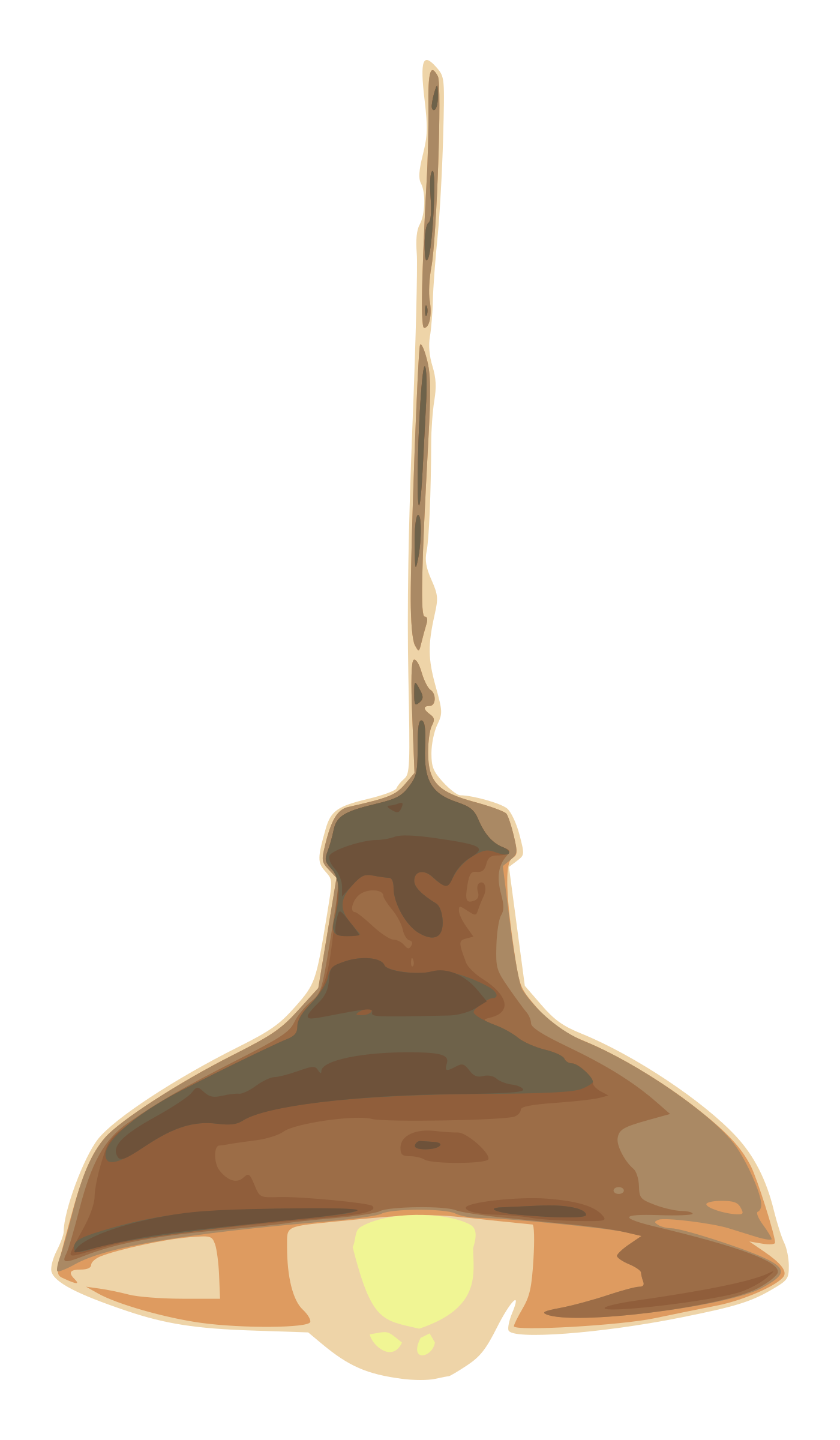 الأهداف
الغلق
العرض
خبرات 
سابقة
التمهيد
الواجب
التقويم
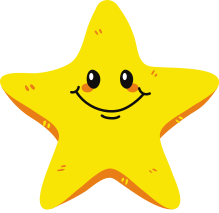 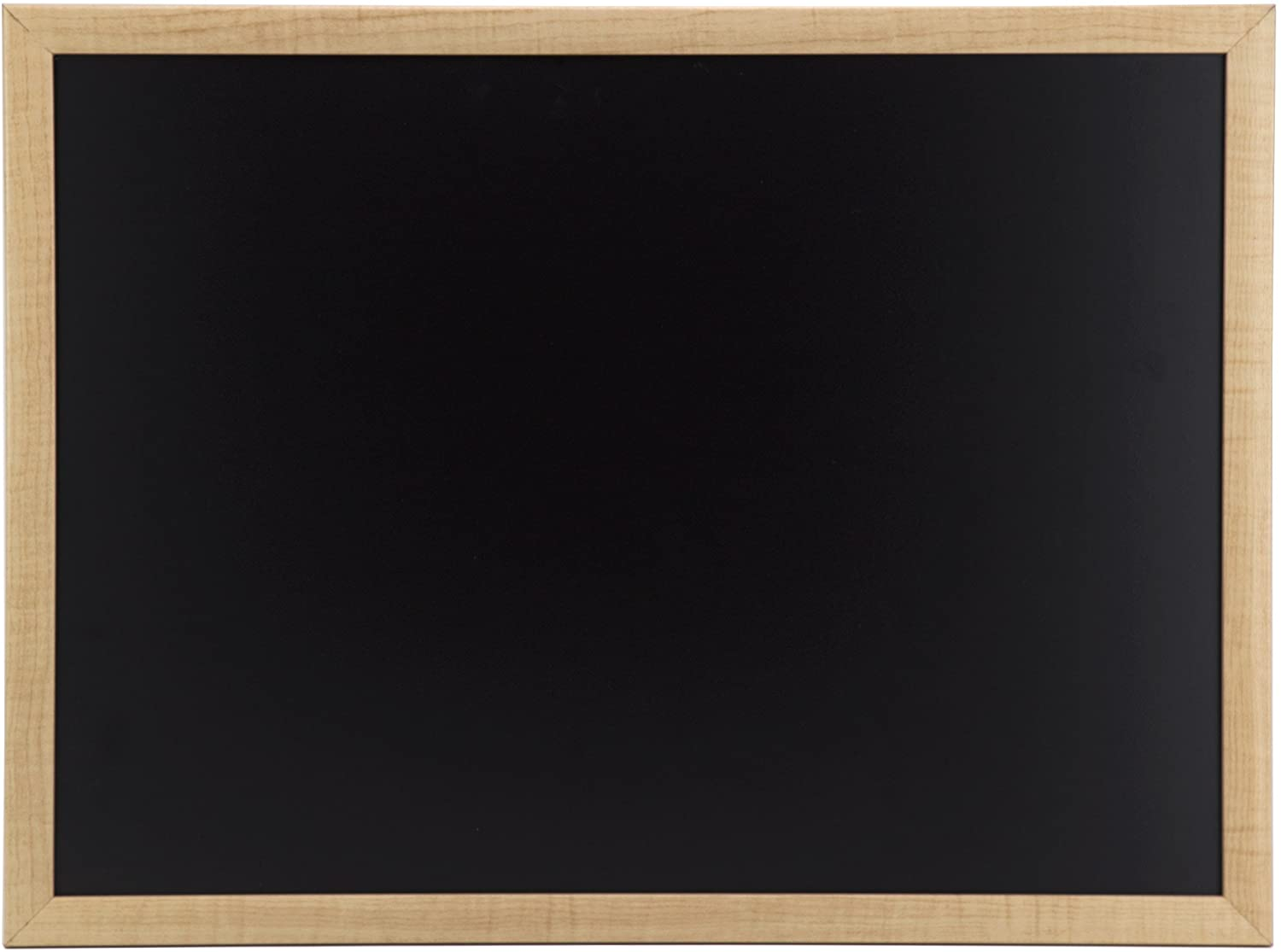 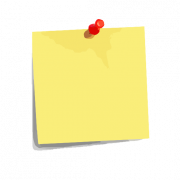 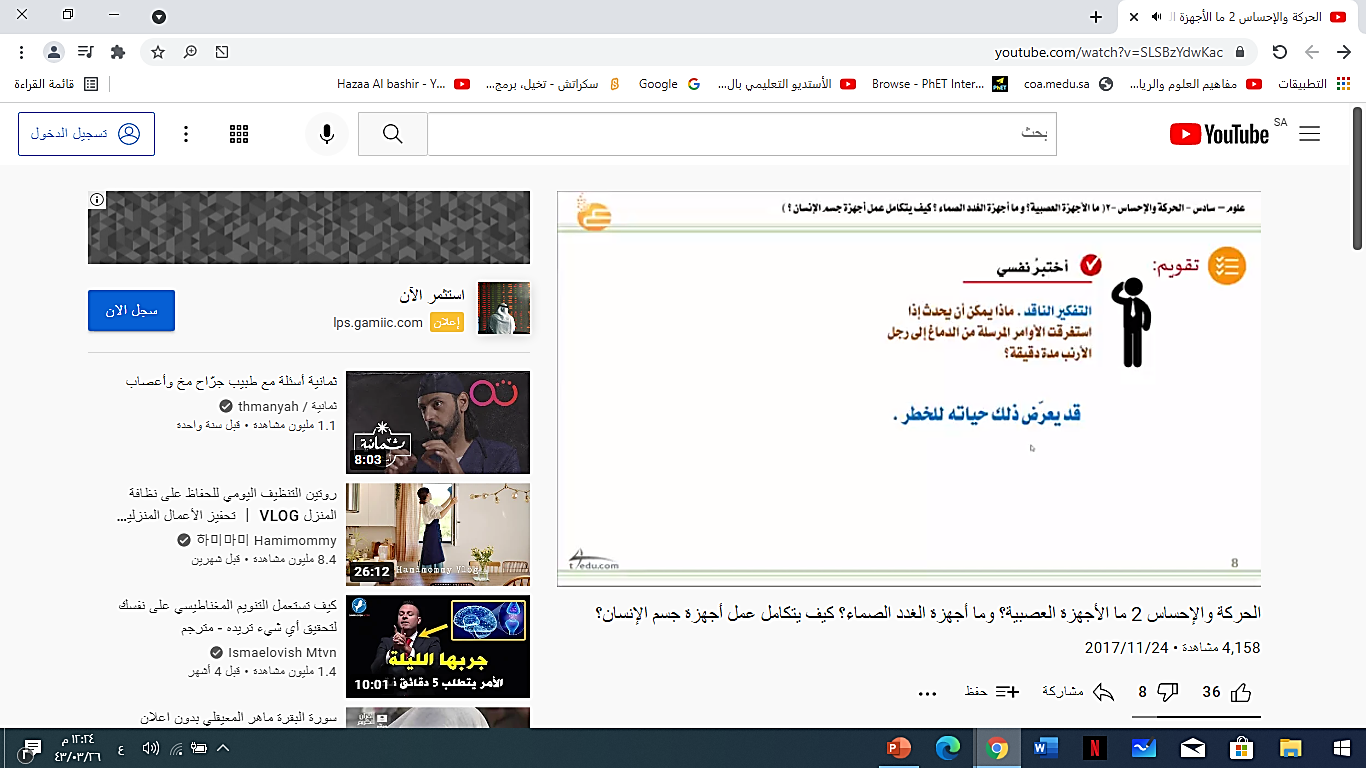 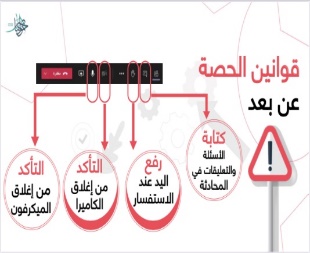 نجمة اليوم
قراءة الصور
الحوار والنقاش
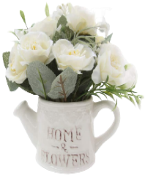 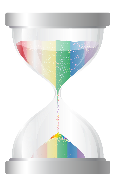 التفكير الناقد
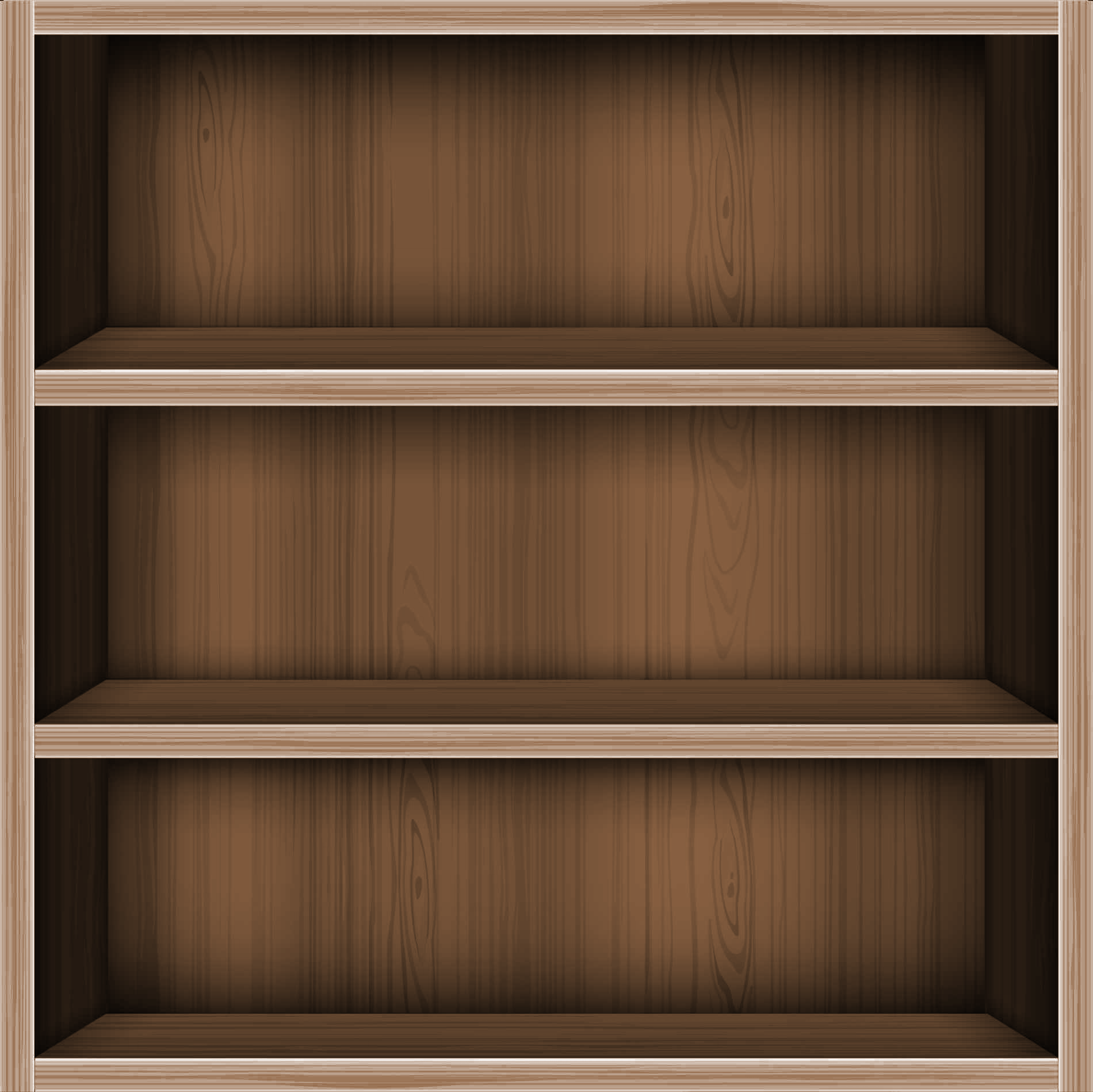 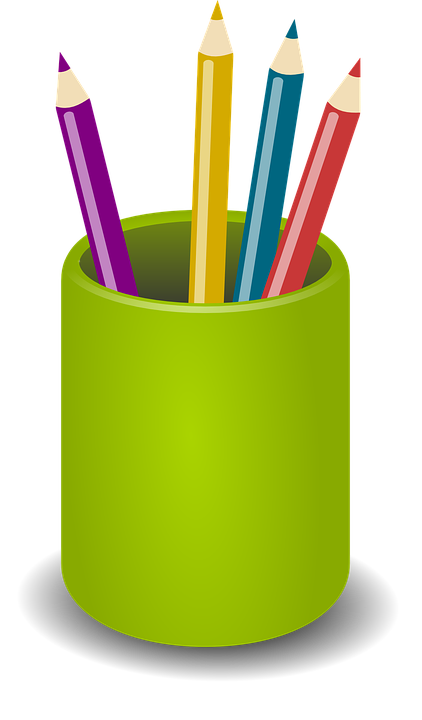 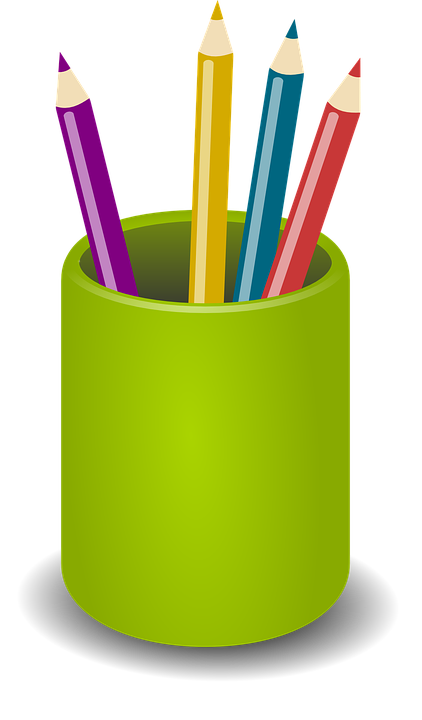 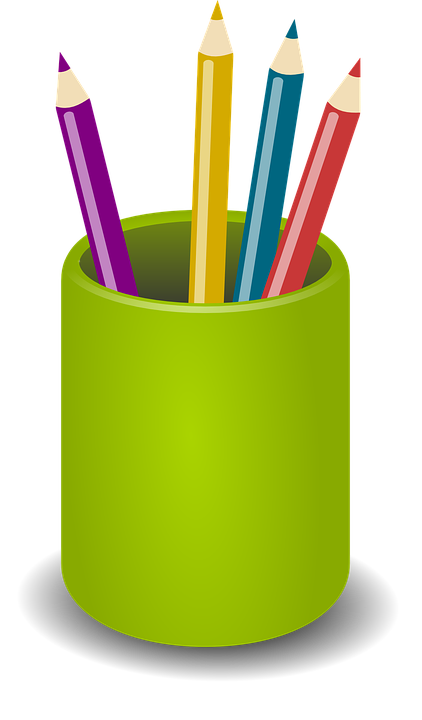 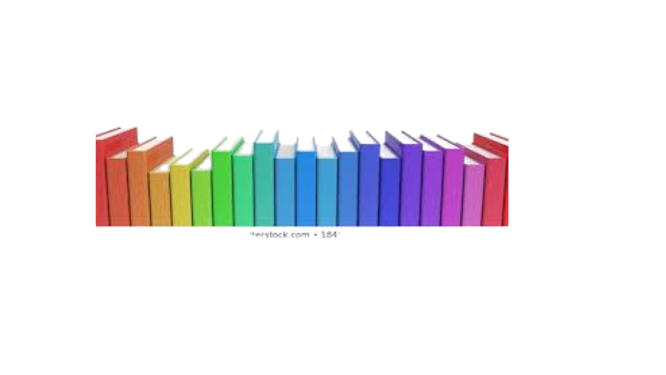 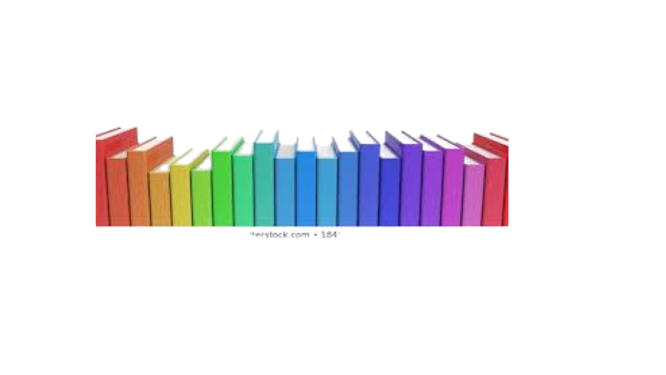 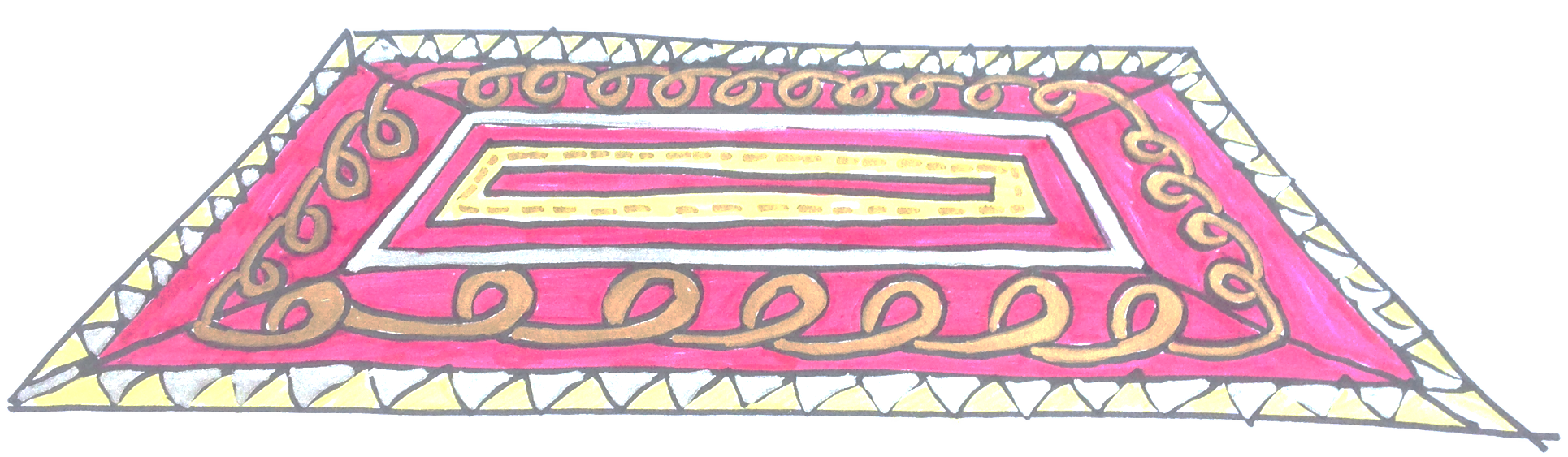 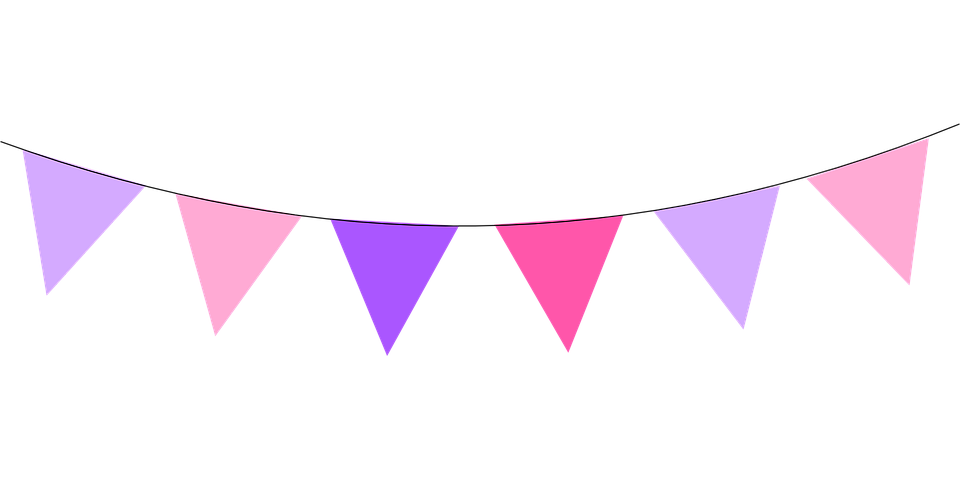 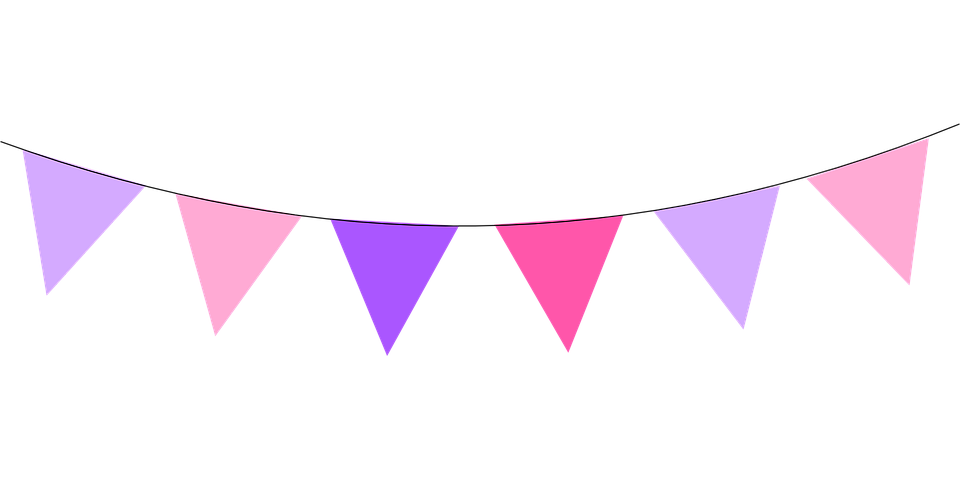 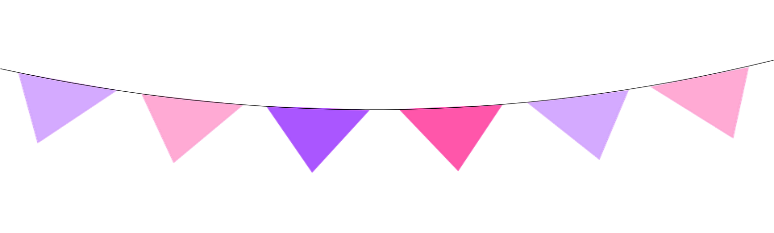 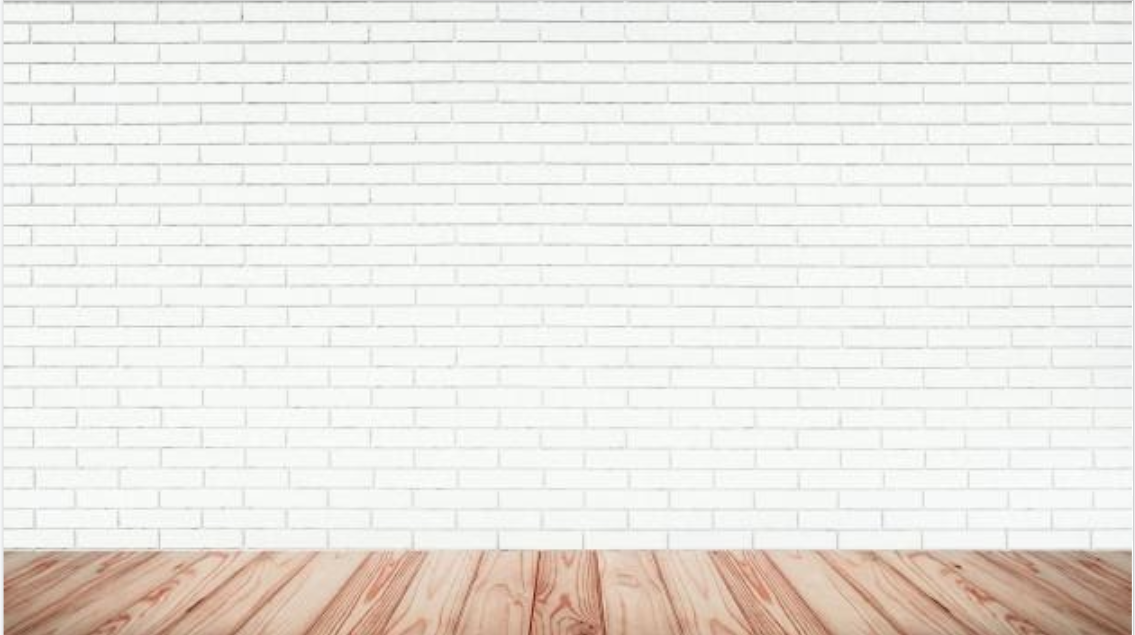 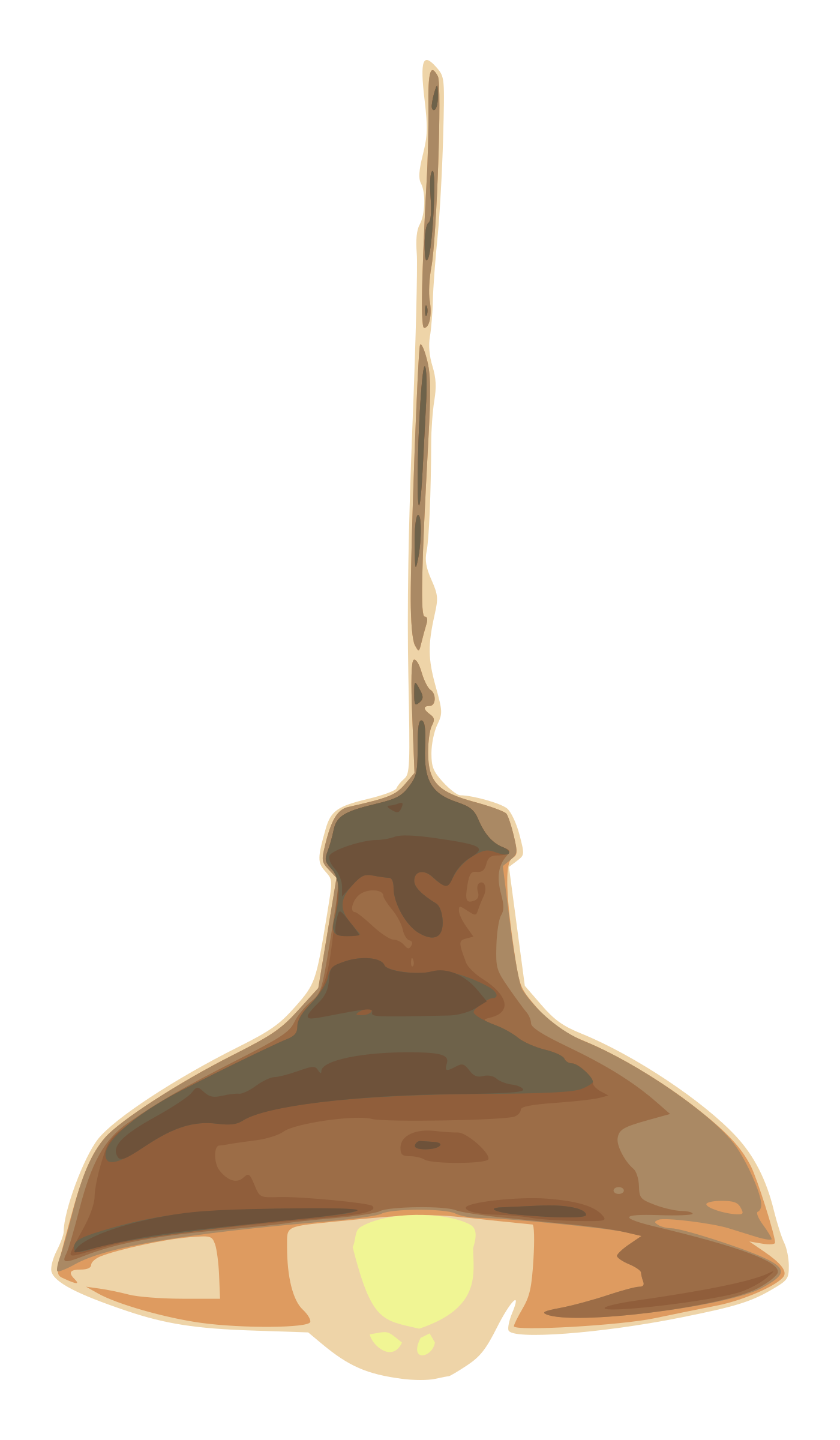 الأهداف
الغلق
العرض
خبرات 
سابقة
التمهيد
الواجب
التقويم
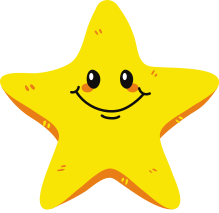 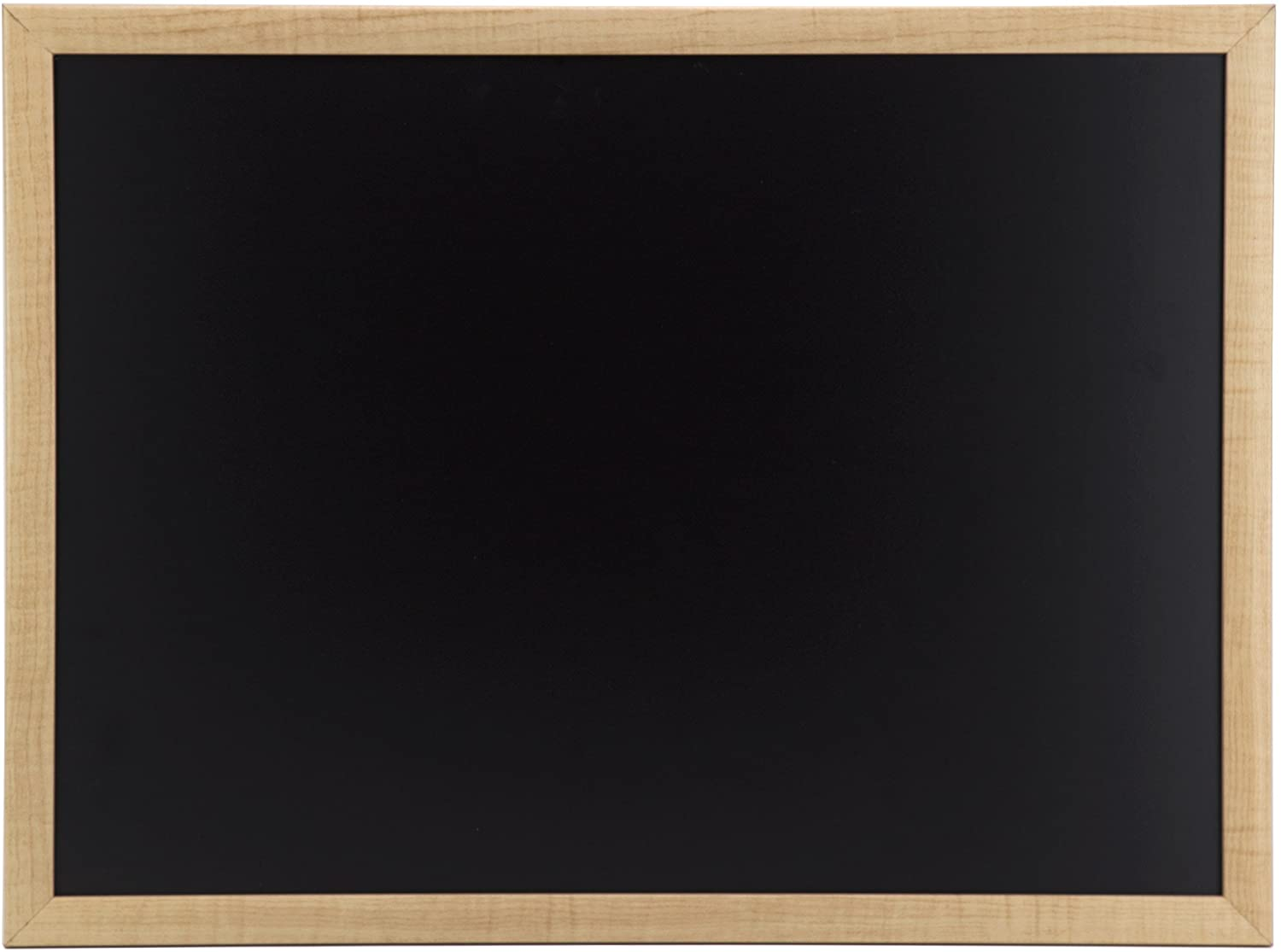 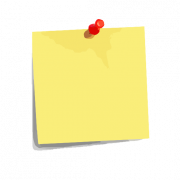 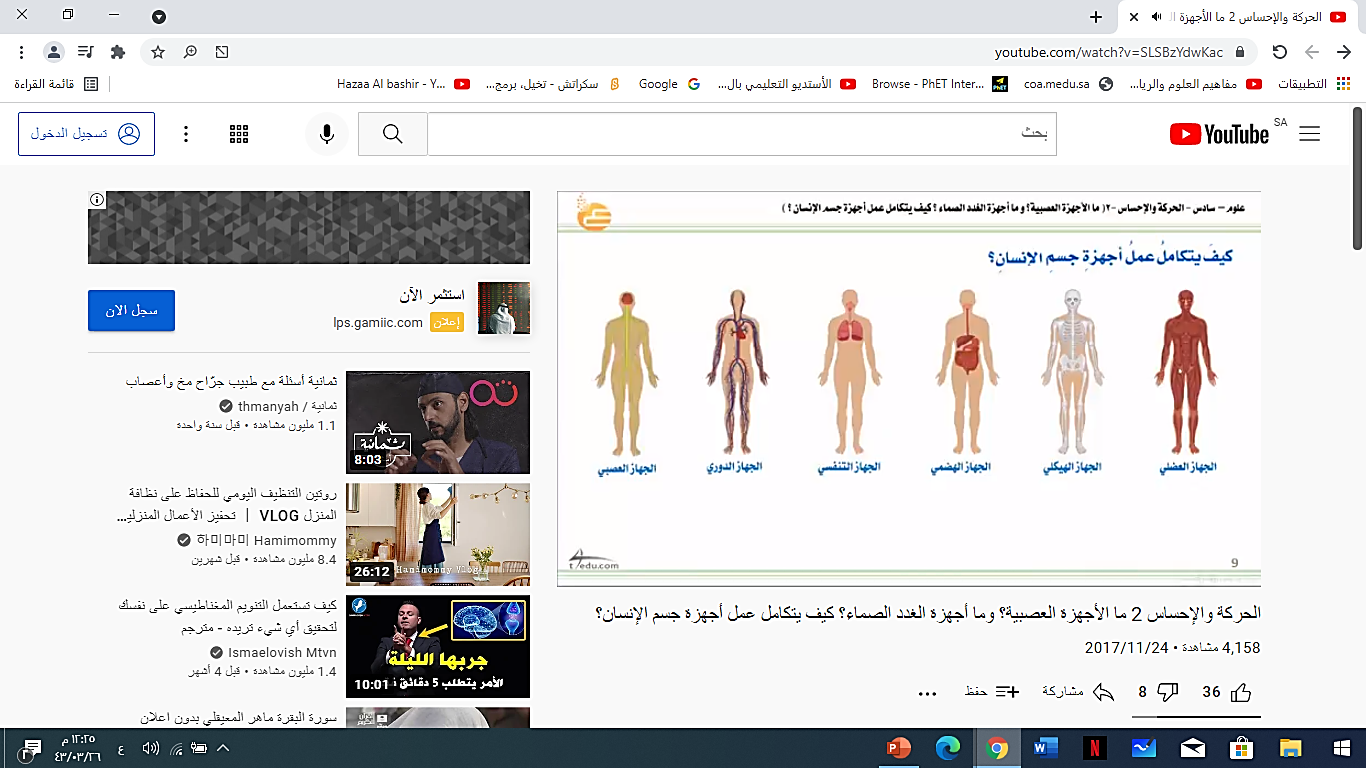 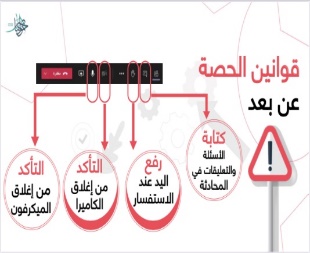 نجمة اليوم
قراءة الصور
الحوار والنقاش
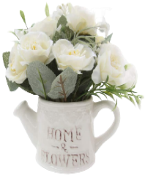 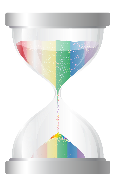 التفكير الناقد
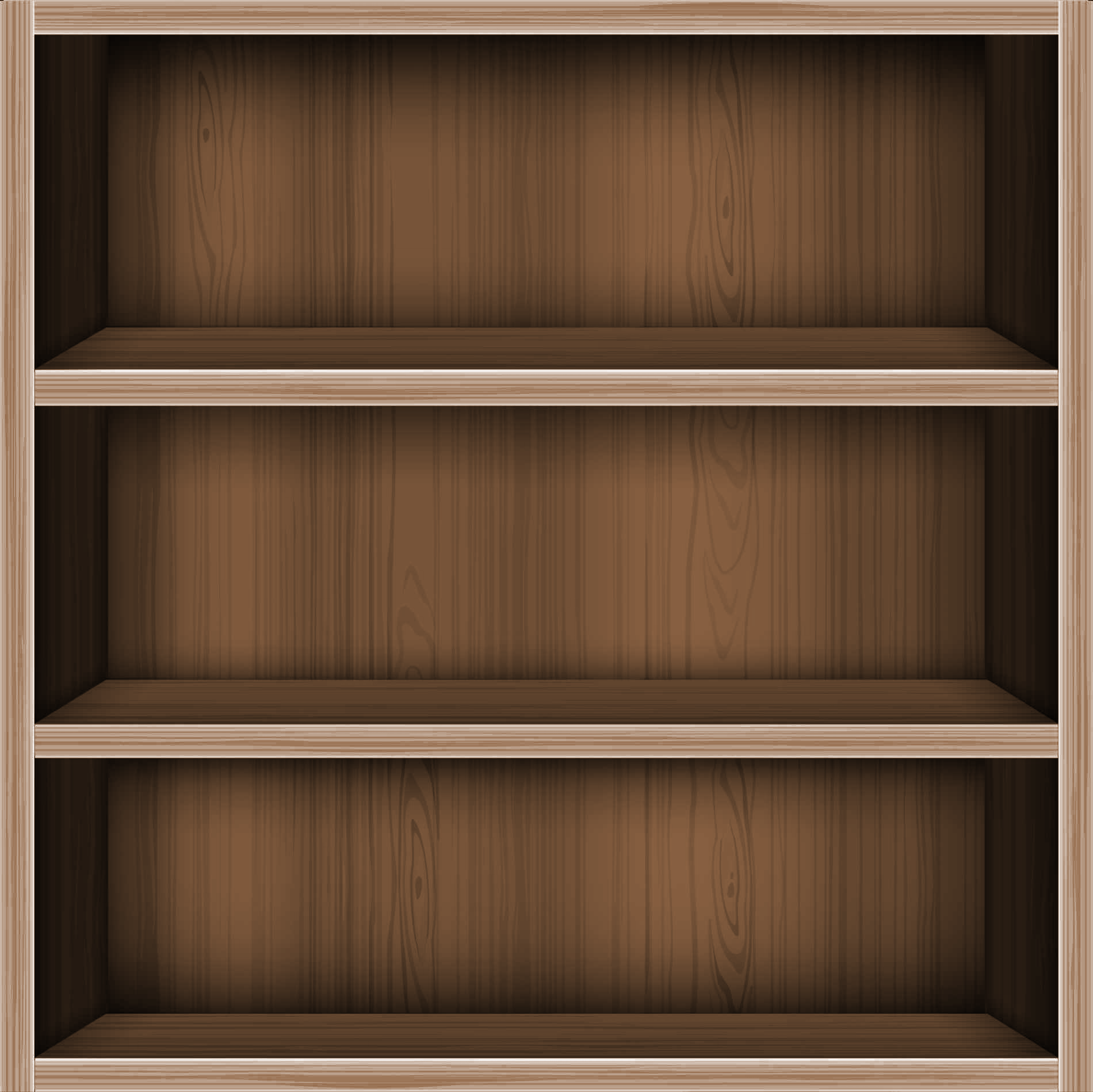 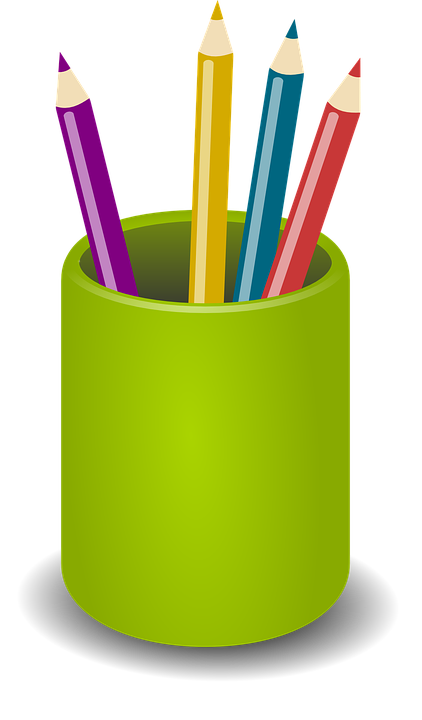 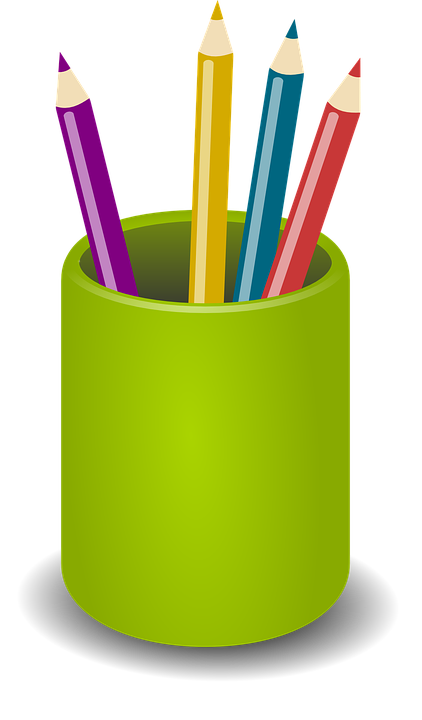 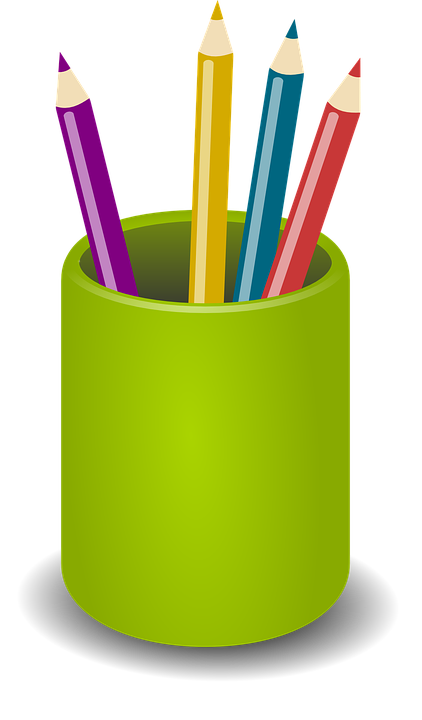 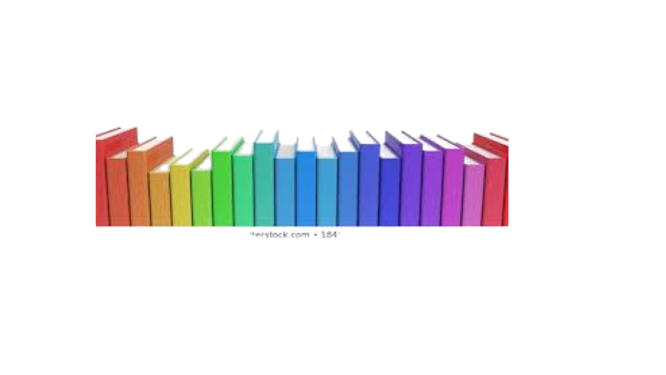 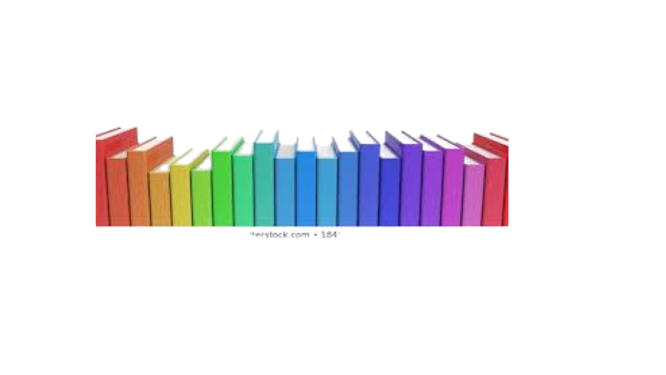 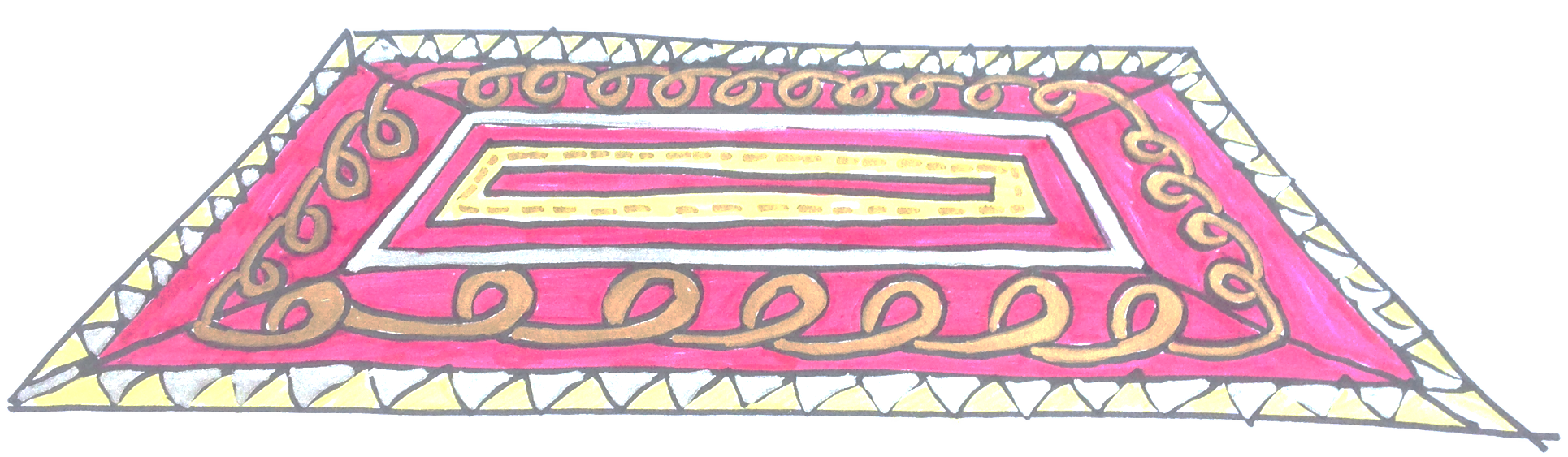 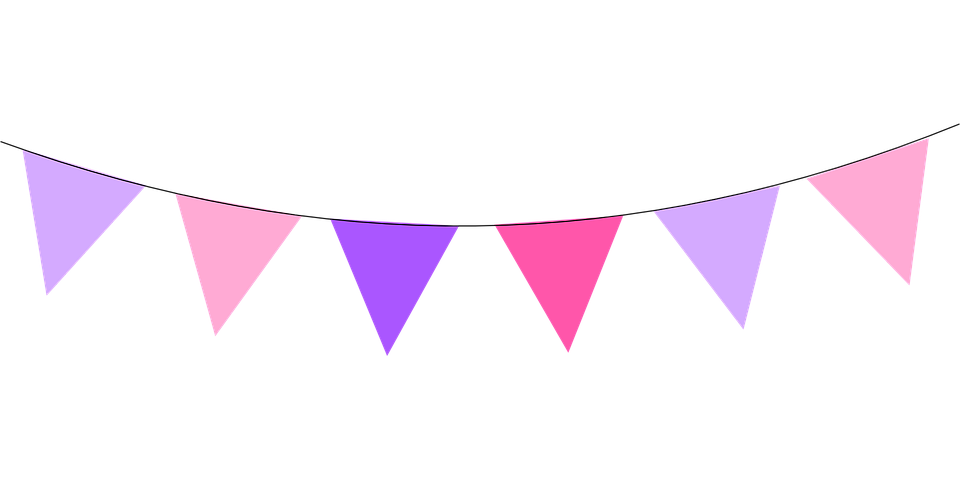 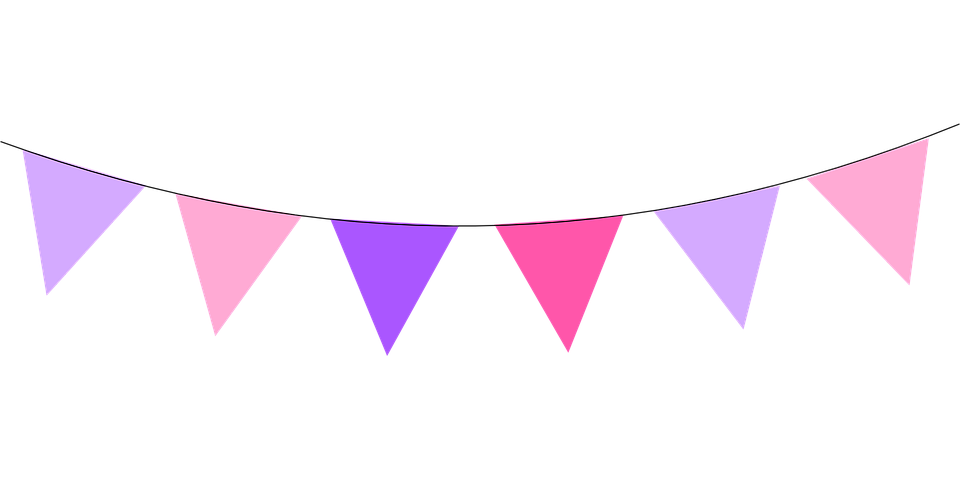 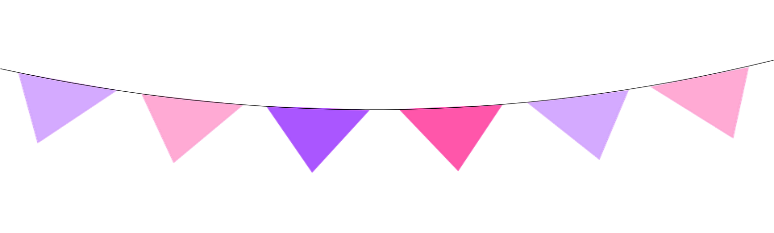 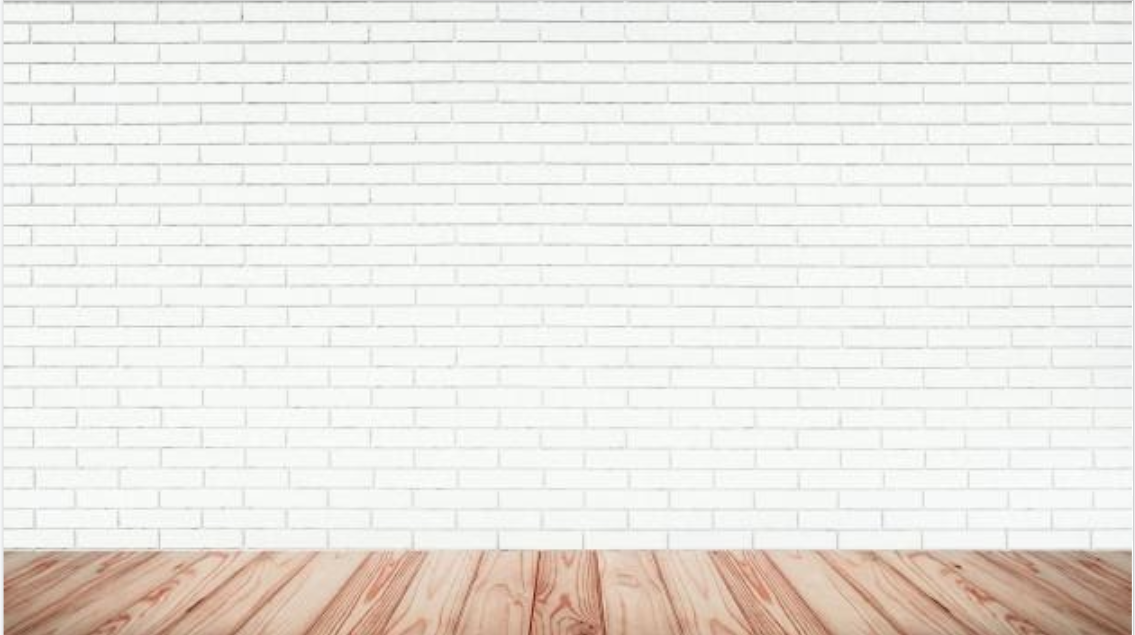 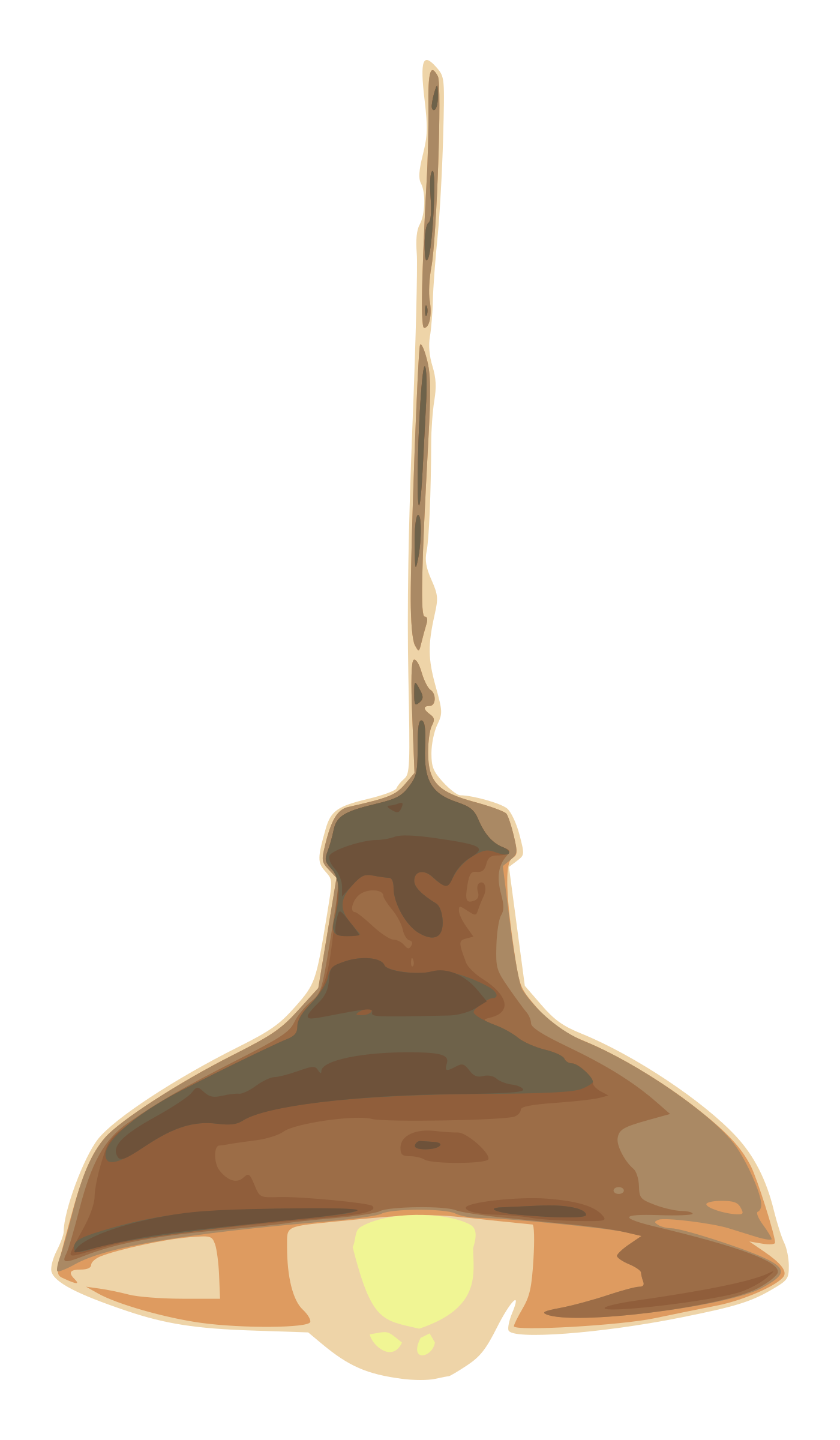 الأهداف
الغلق
العرض
خبرات 
سابقة
التمهيد
الواجب
التقويم
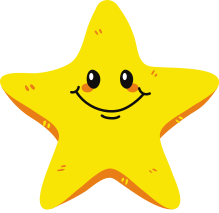 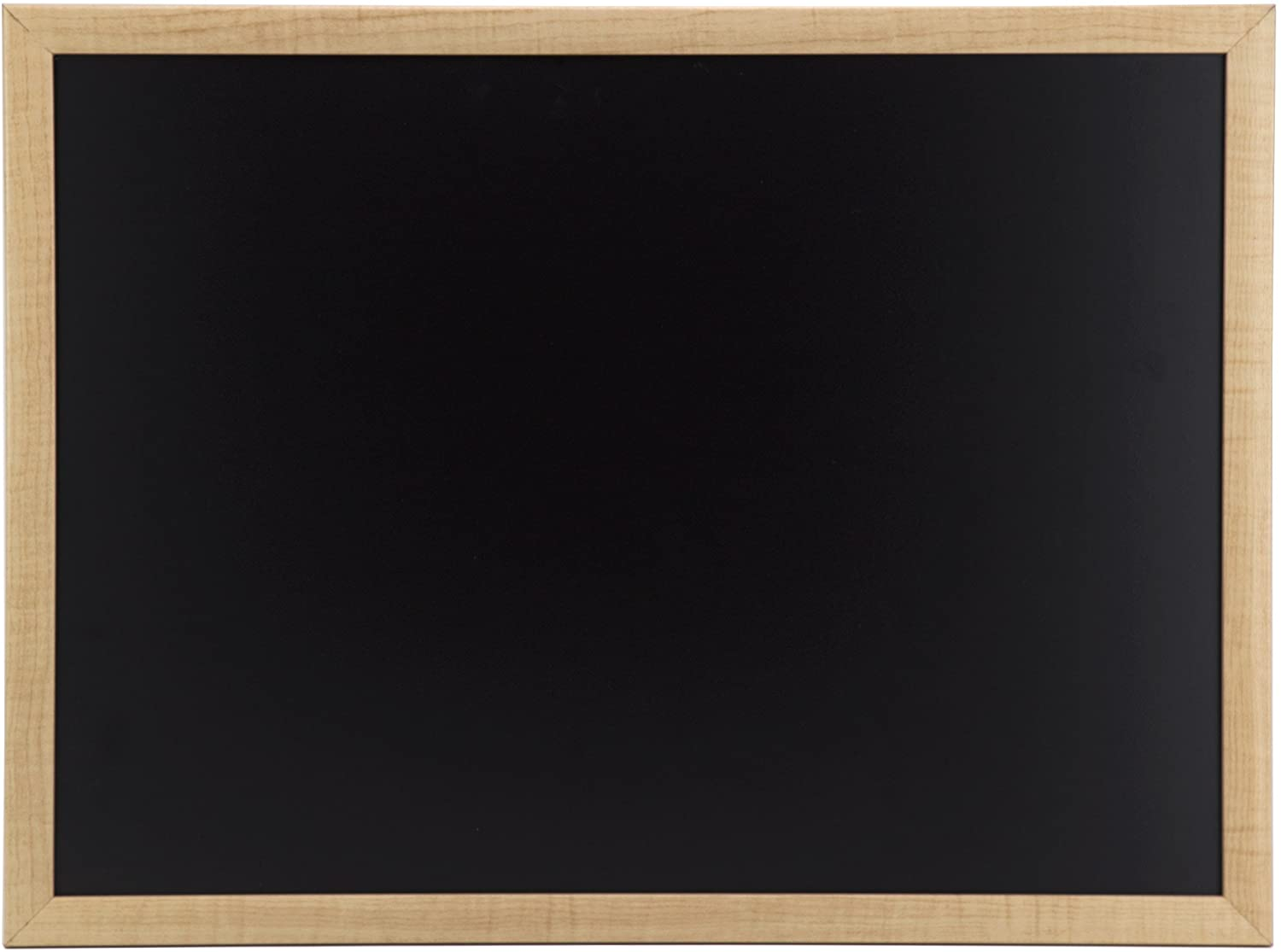 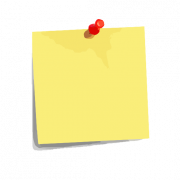 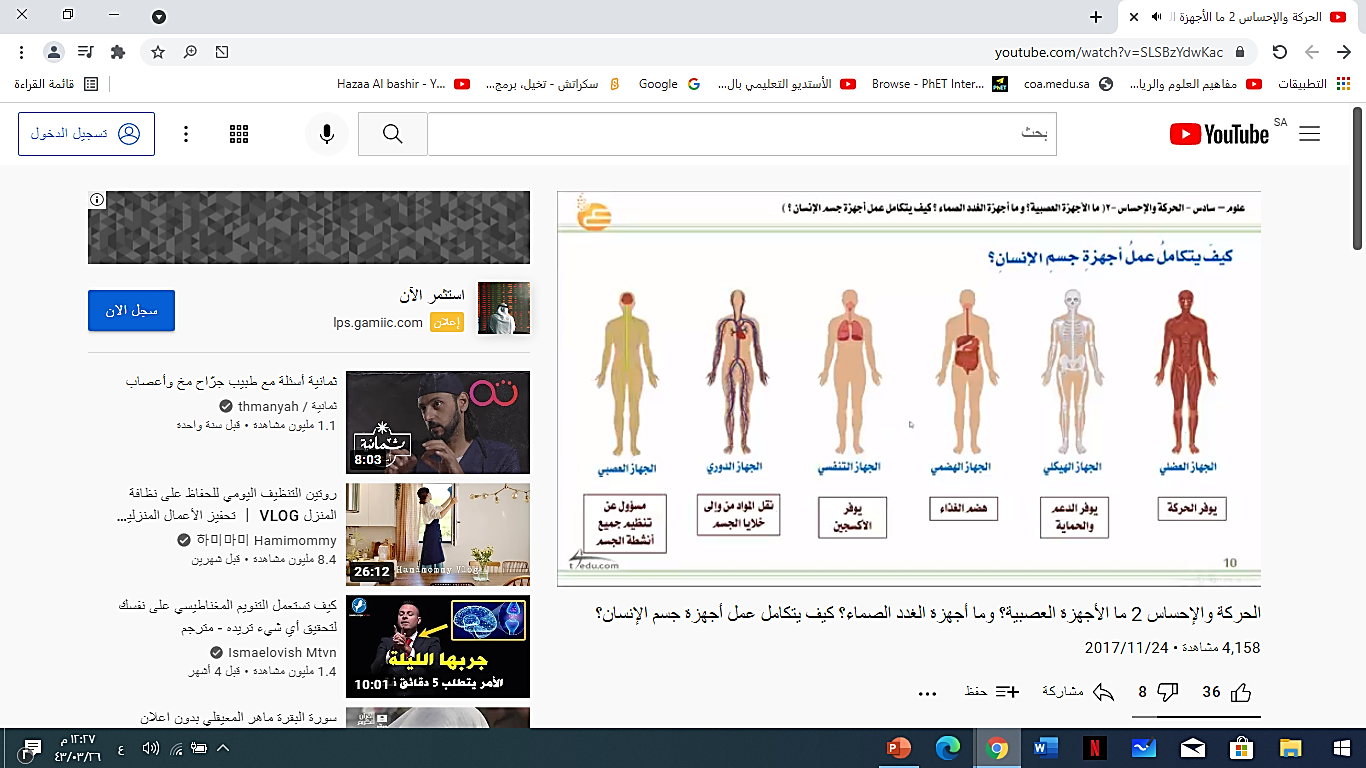 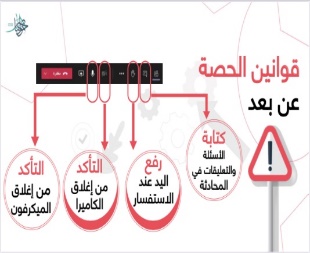 نجمة اليوم
قراءة الصور
الحوار والنقاش
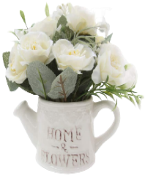 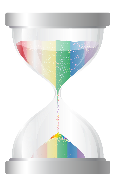 التفكير الناقد
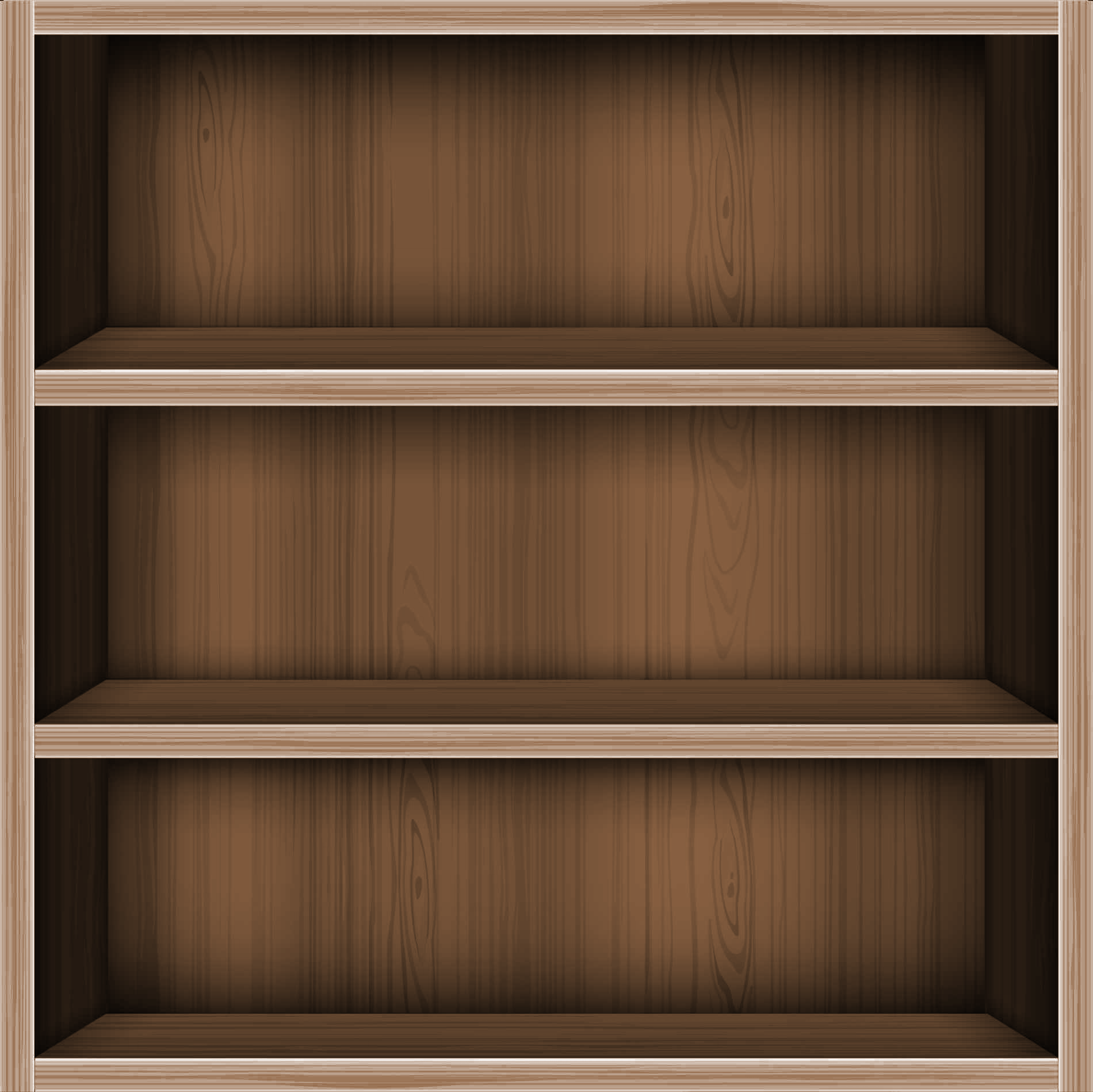 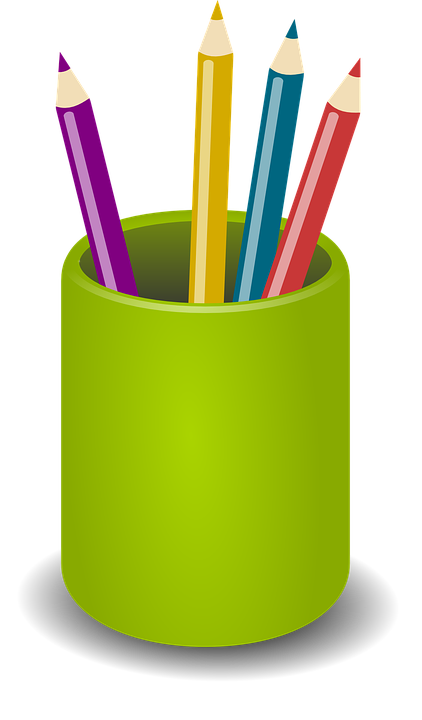 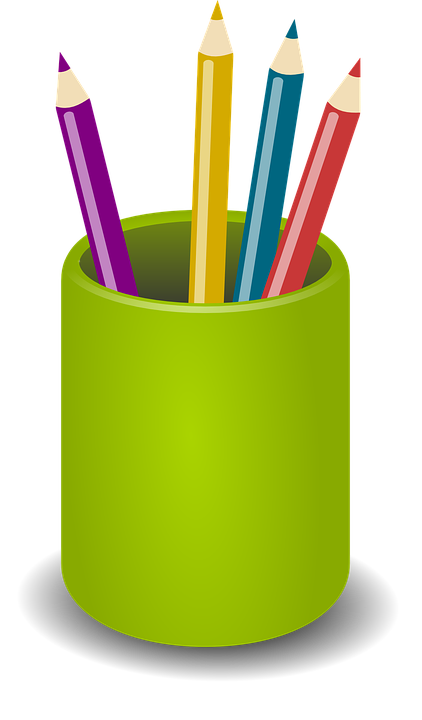 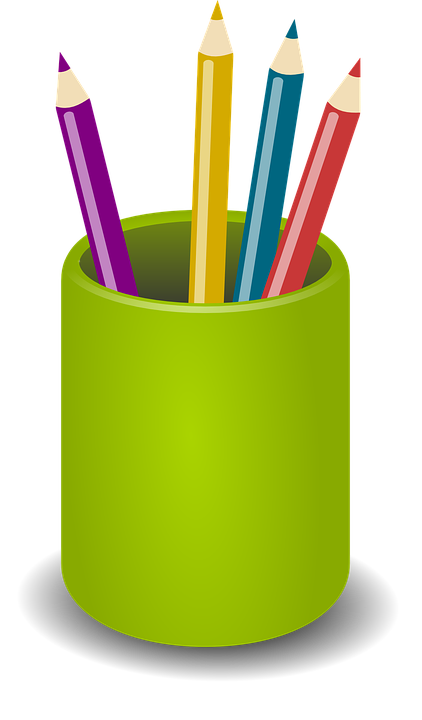 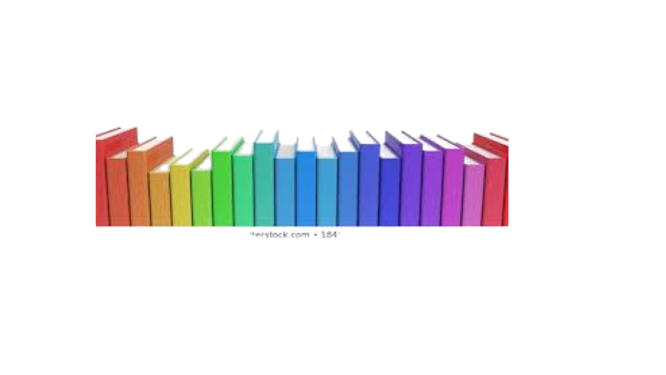 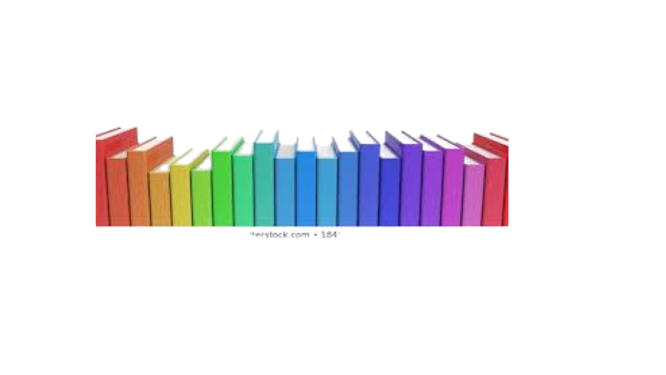 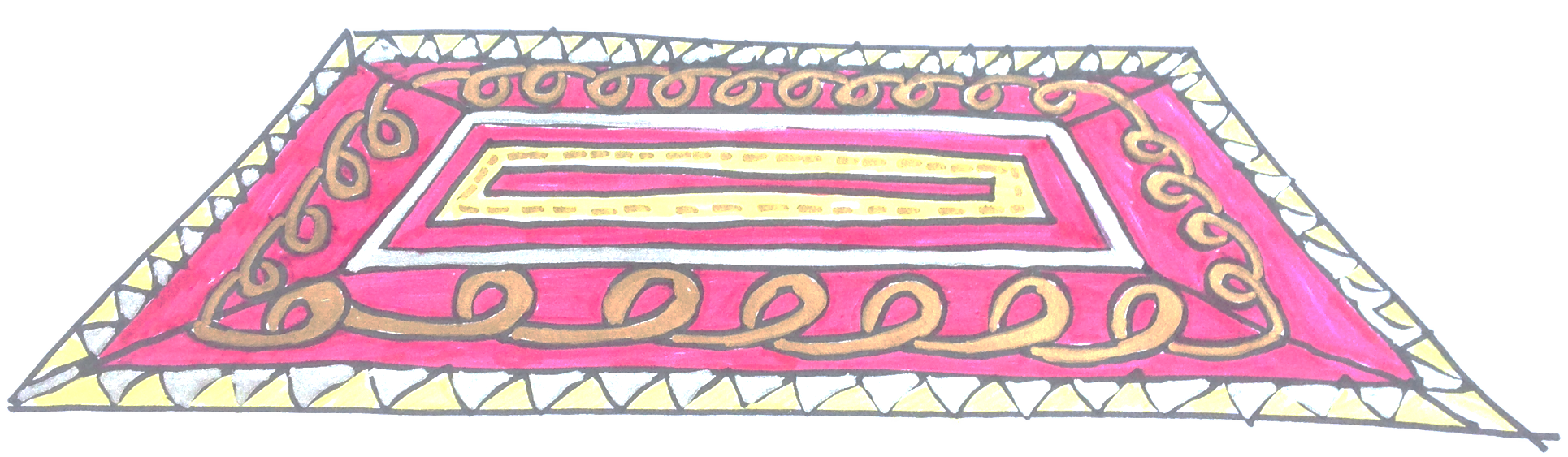 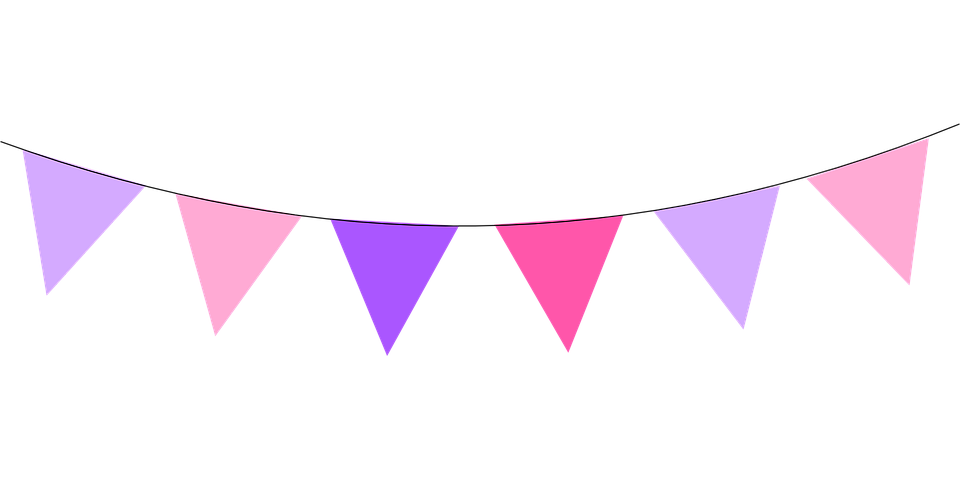 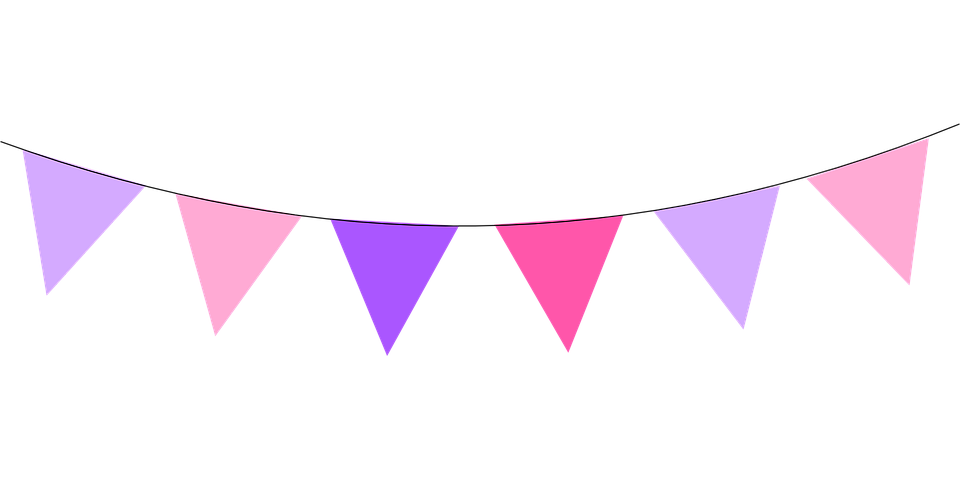 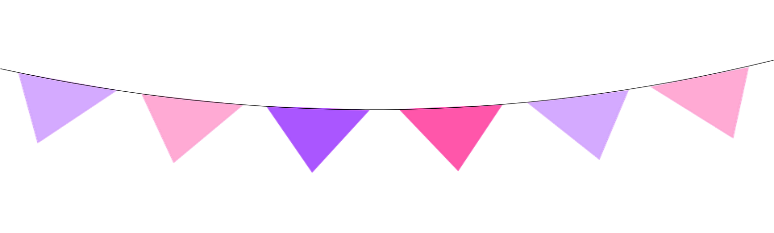 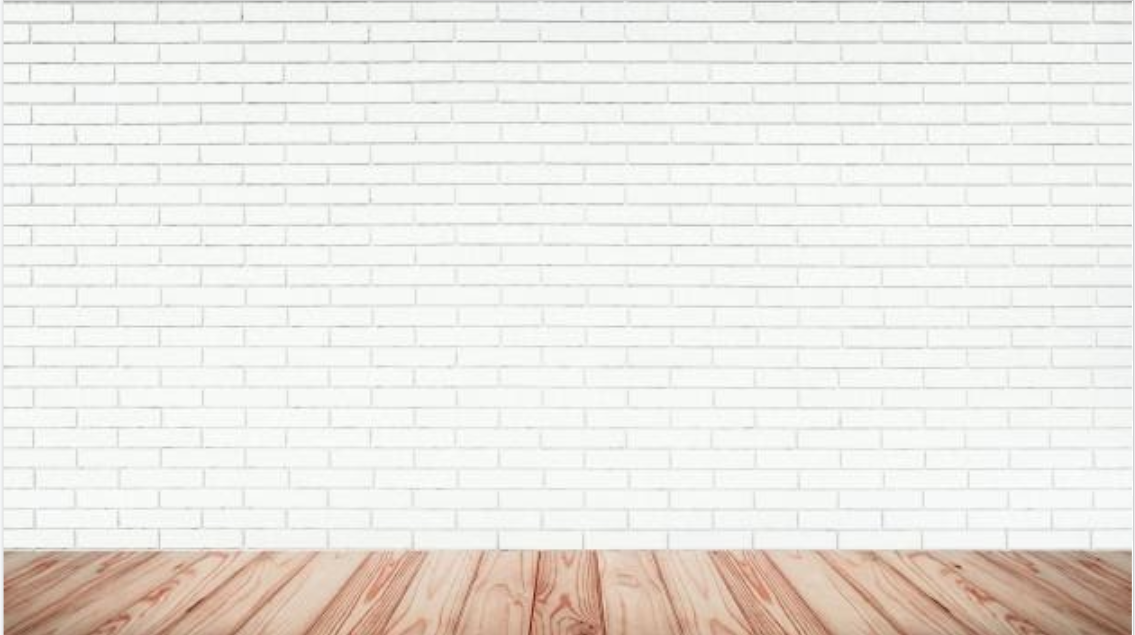 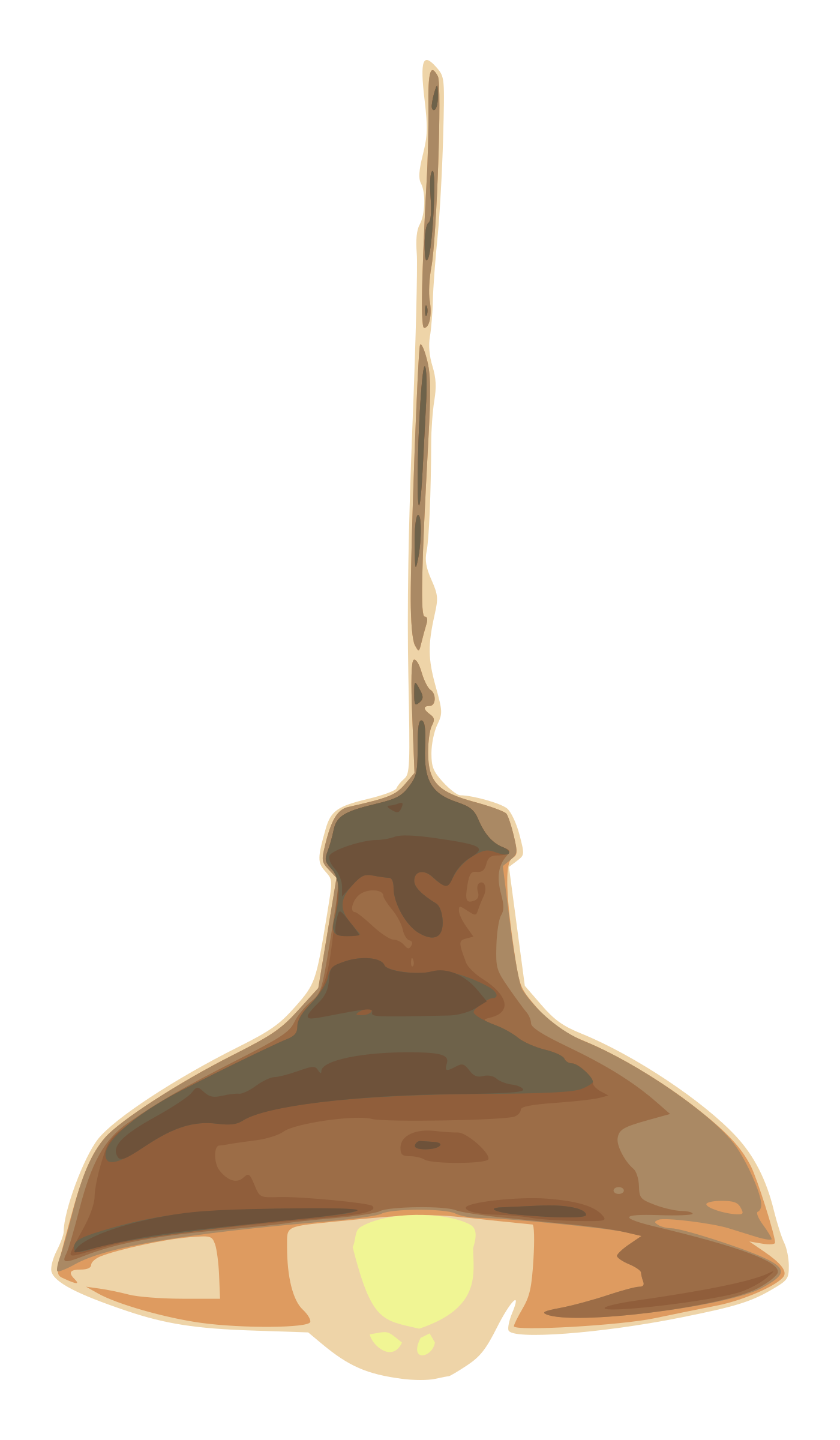 الأهداف
الغلق
العرض
خبرات 
سابقة
التمهيد
الواجب
التقويم
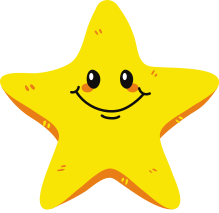 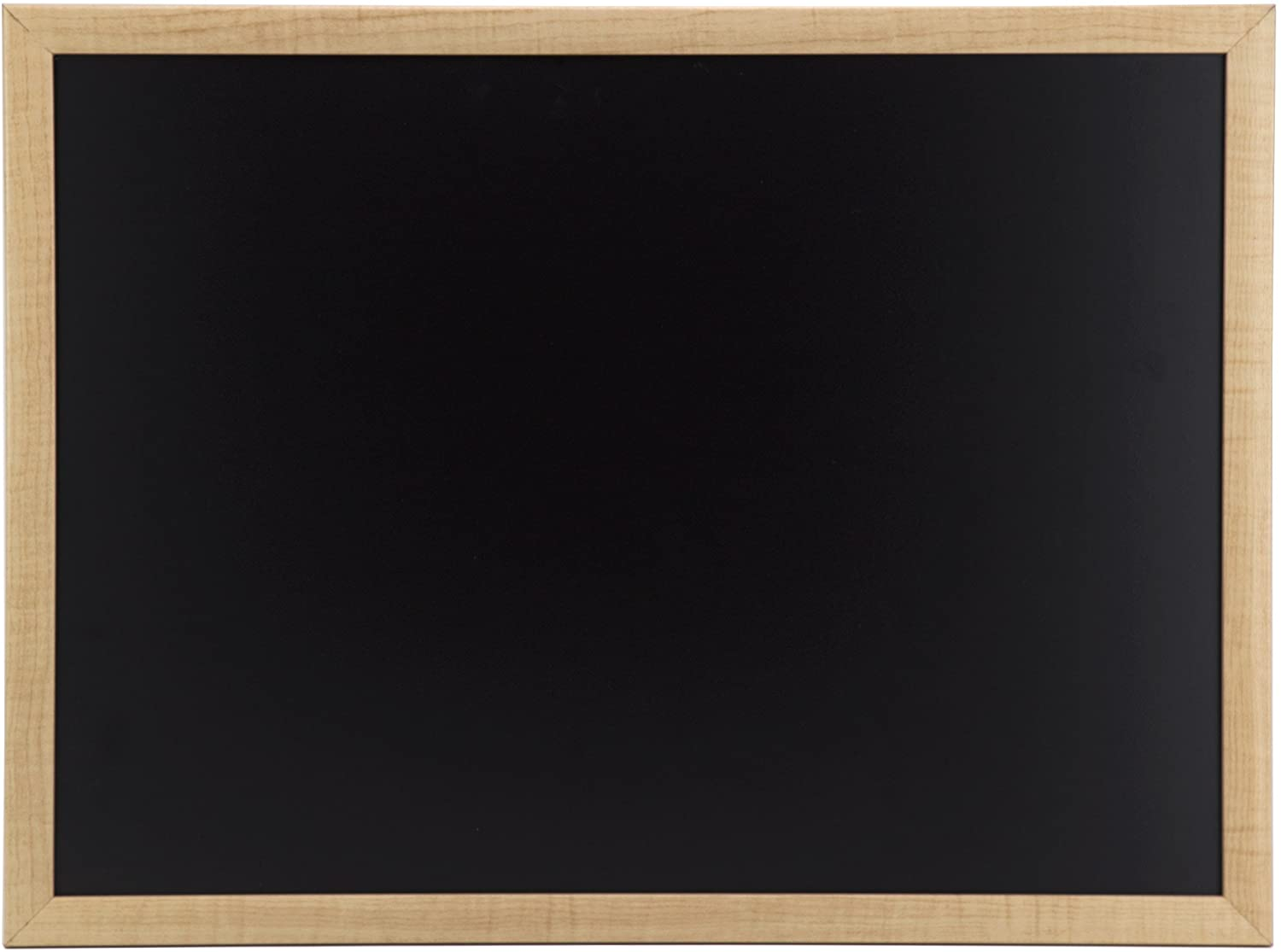 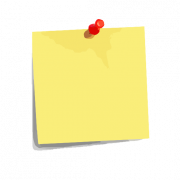 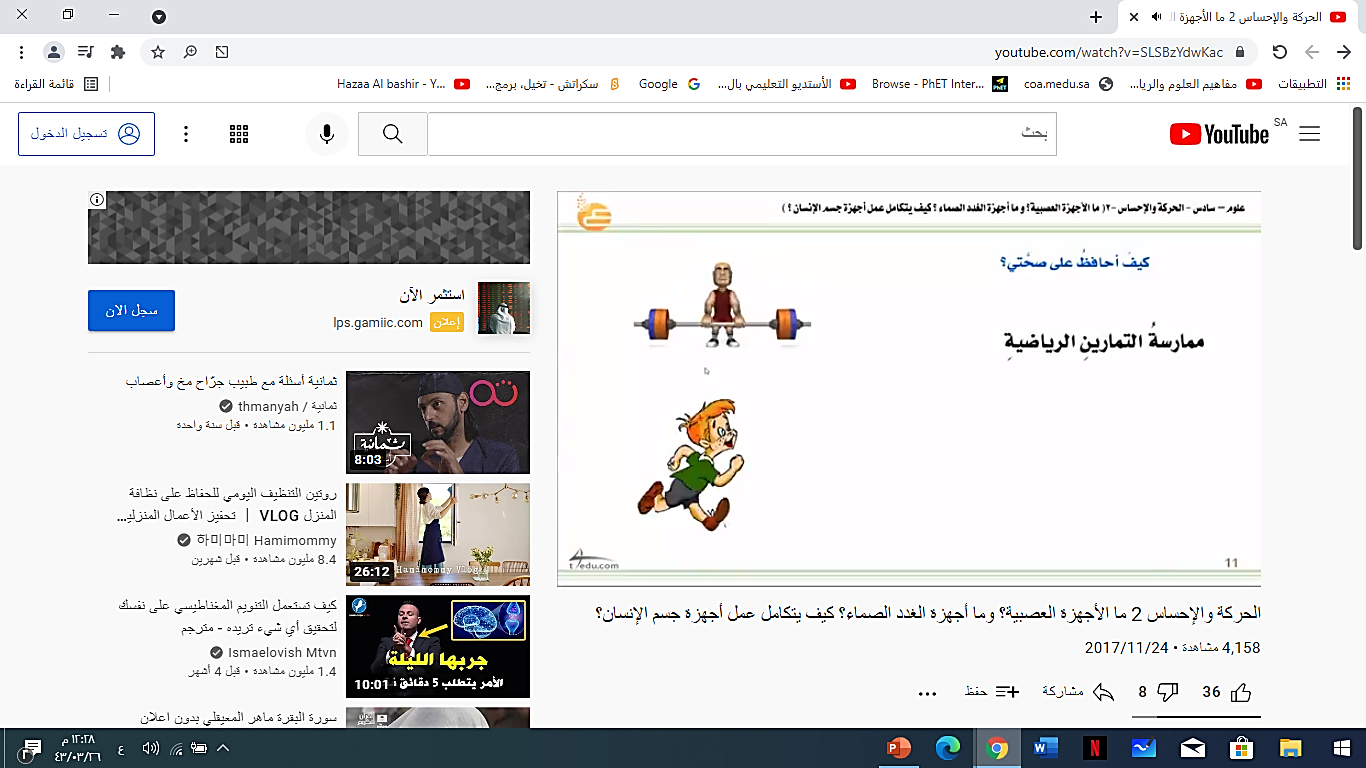 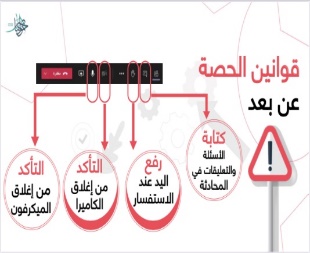 نجمة اليوم
قراءة الصور
الحوار والنقاش
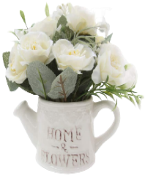 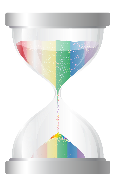 التفكير الناقد
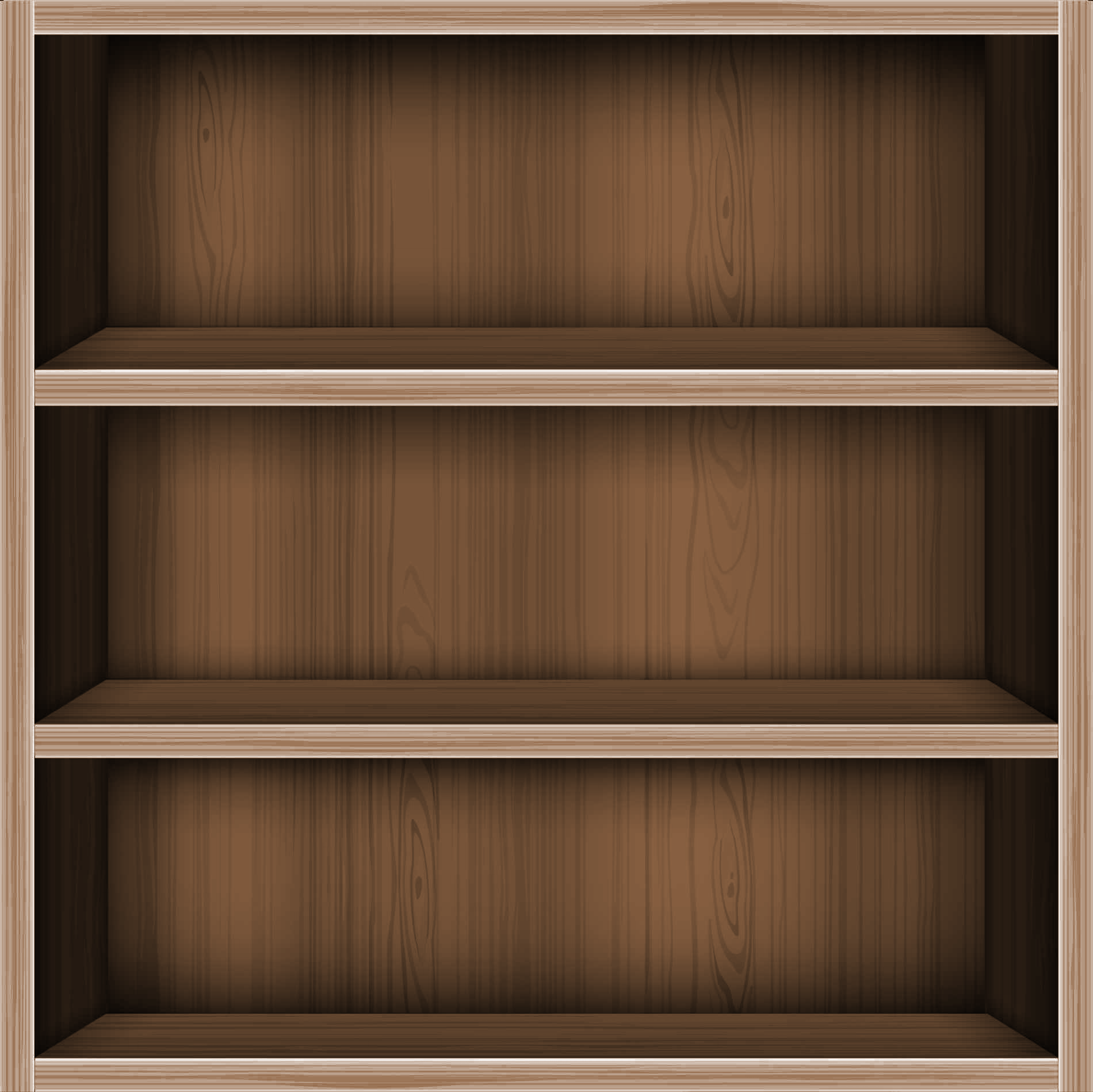 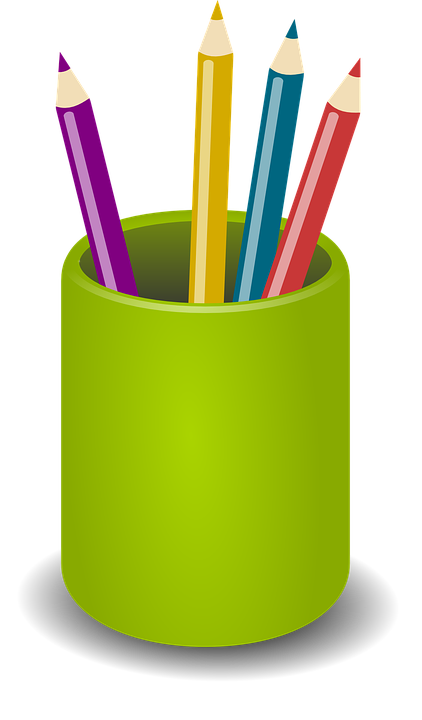 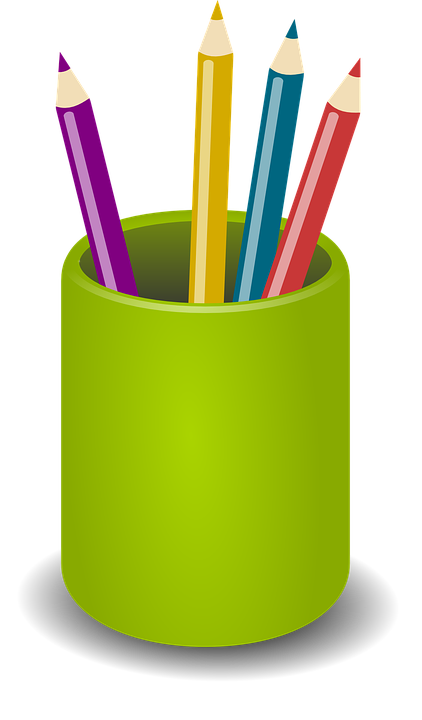 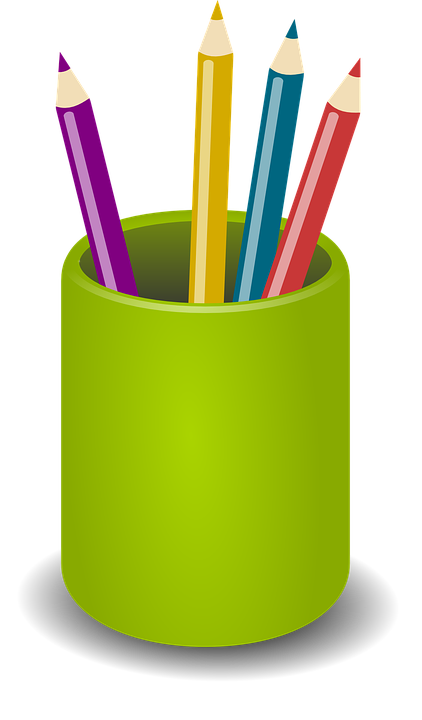 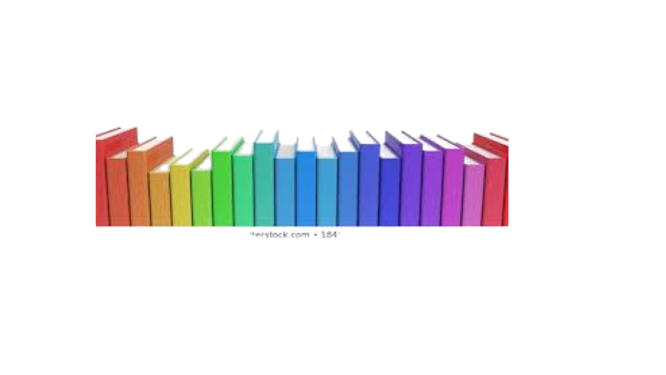 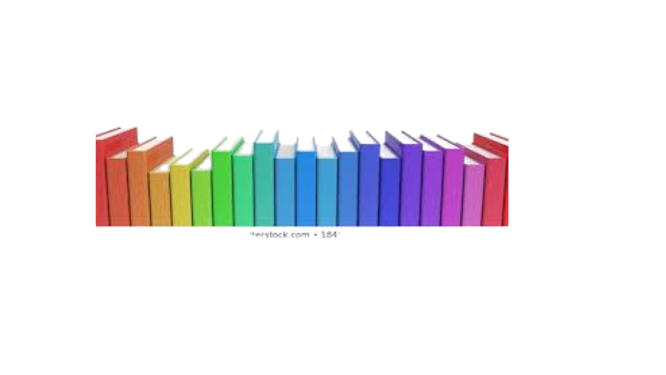 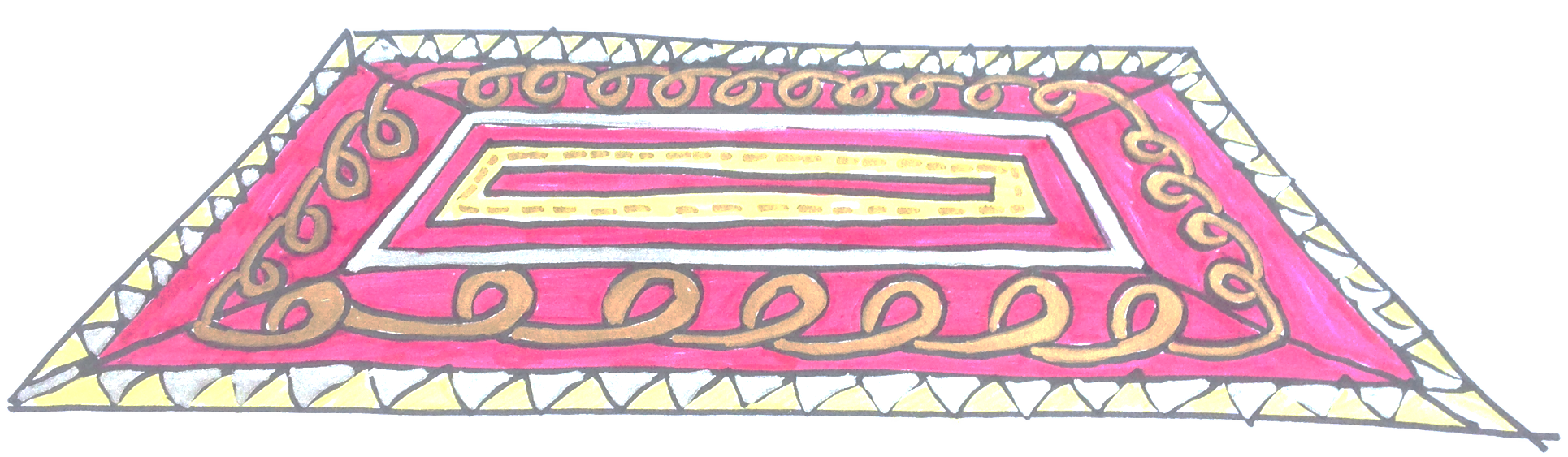 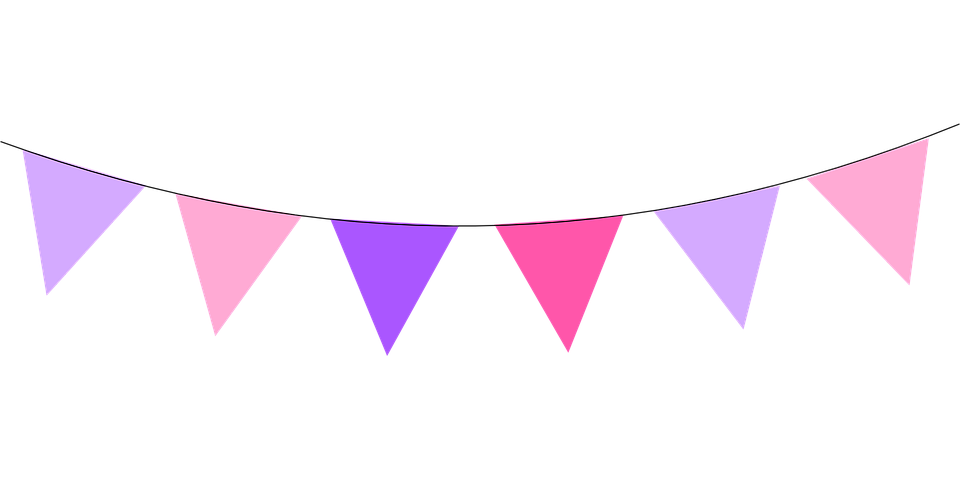 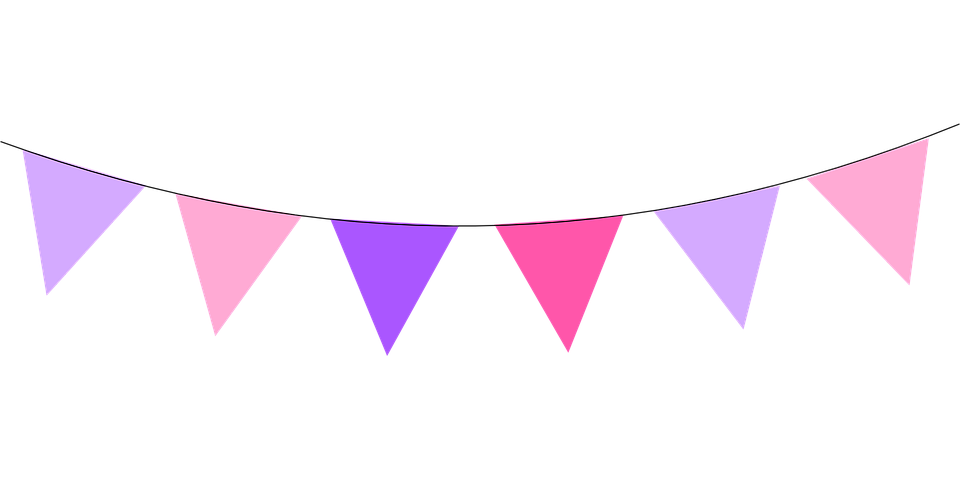 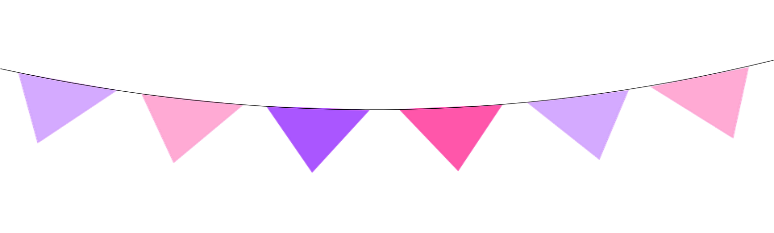 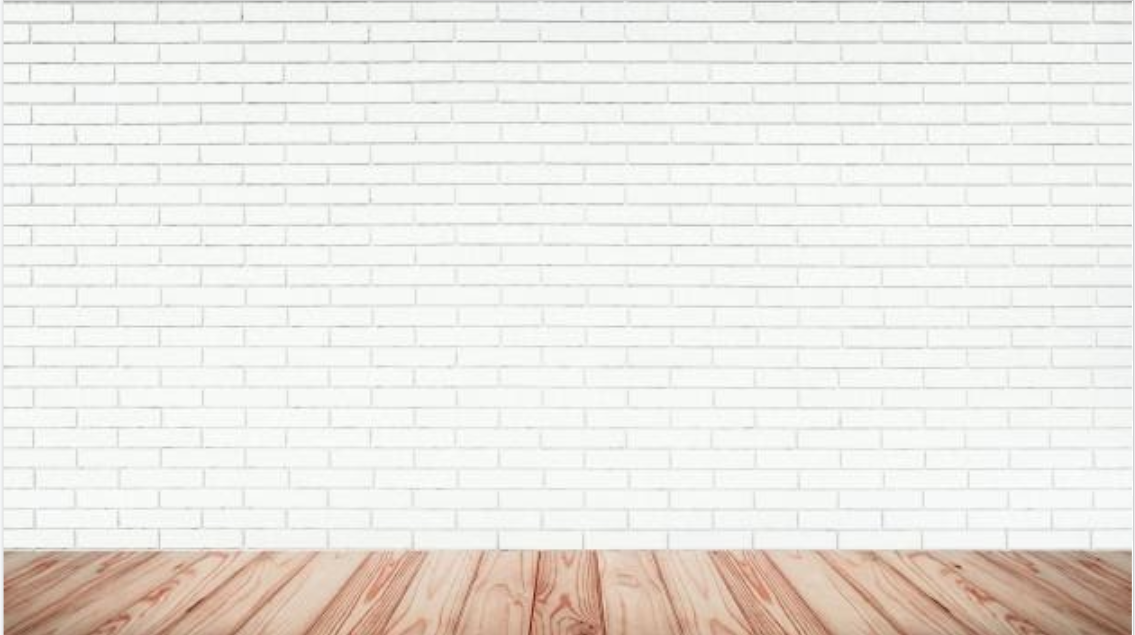 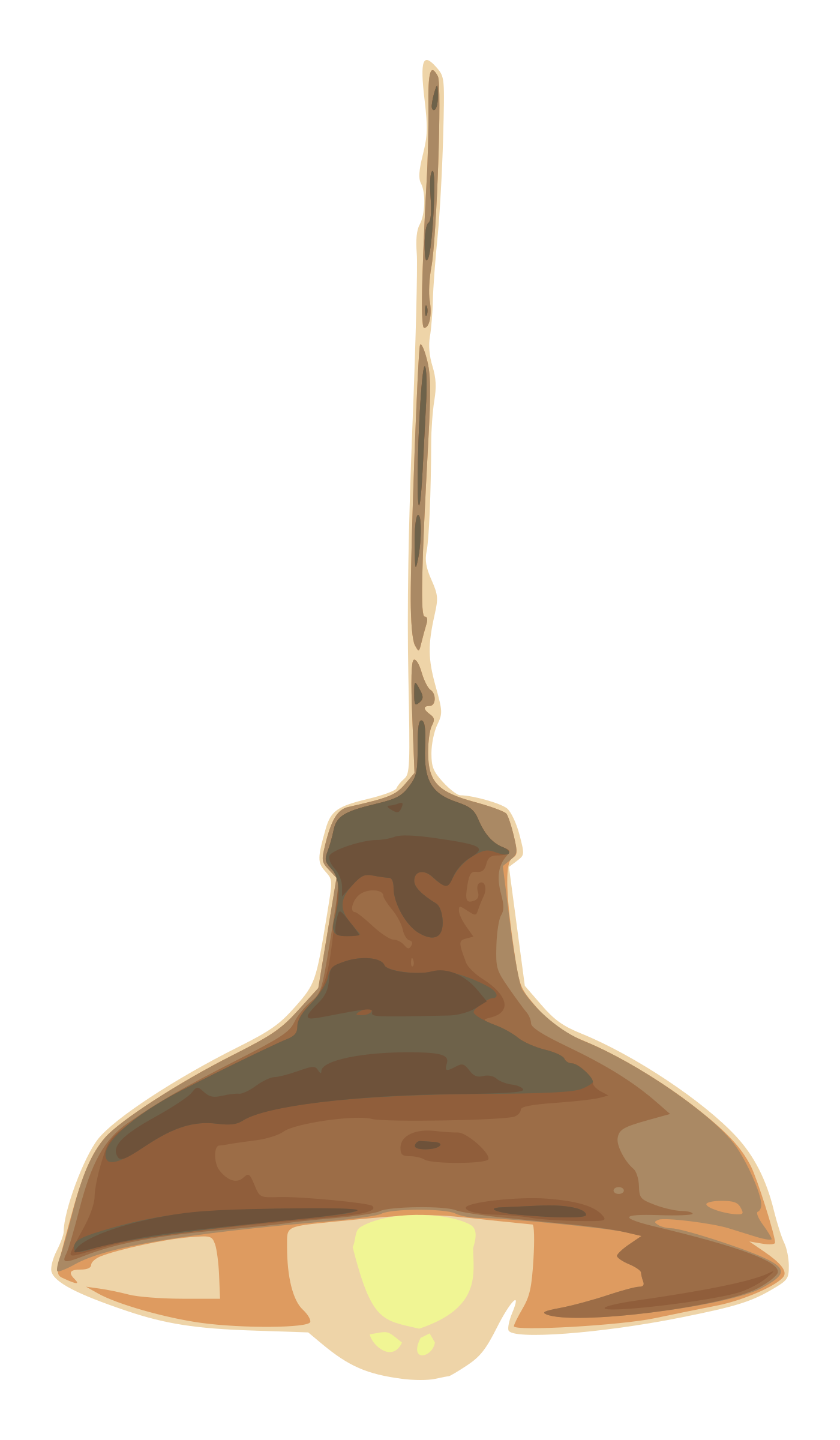 الأهداف
الغلق
العرض
خبرات 
سابقة
التمهيد
الواجب
التقويم
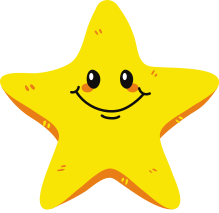 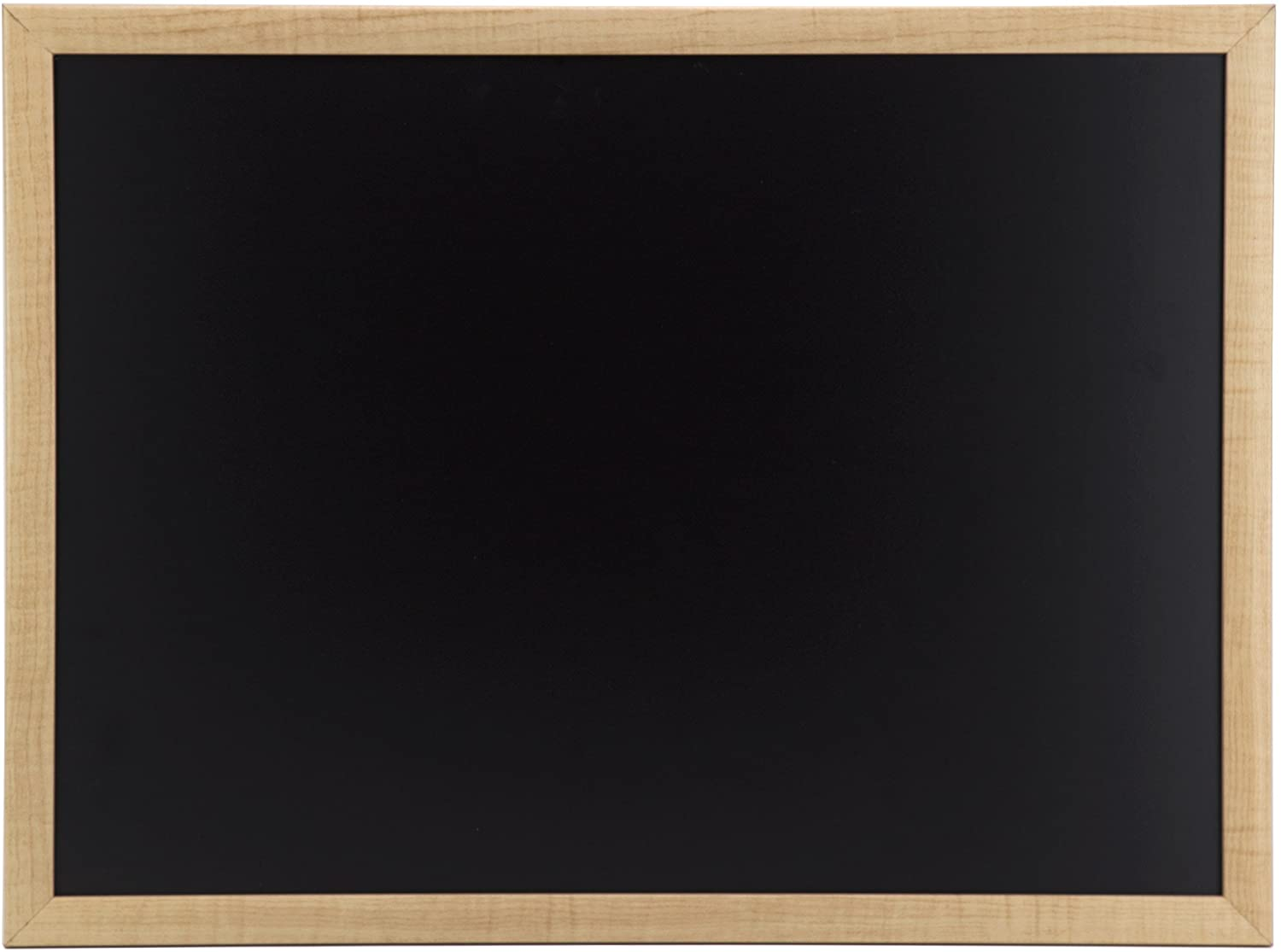 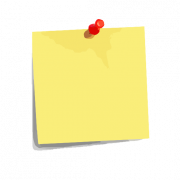 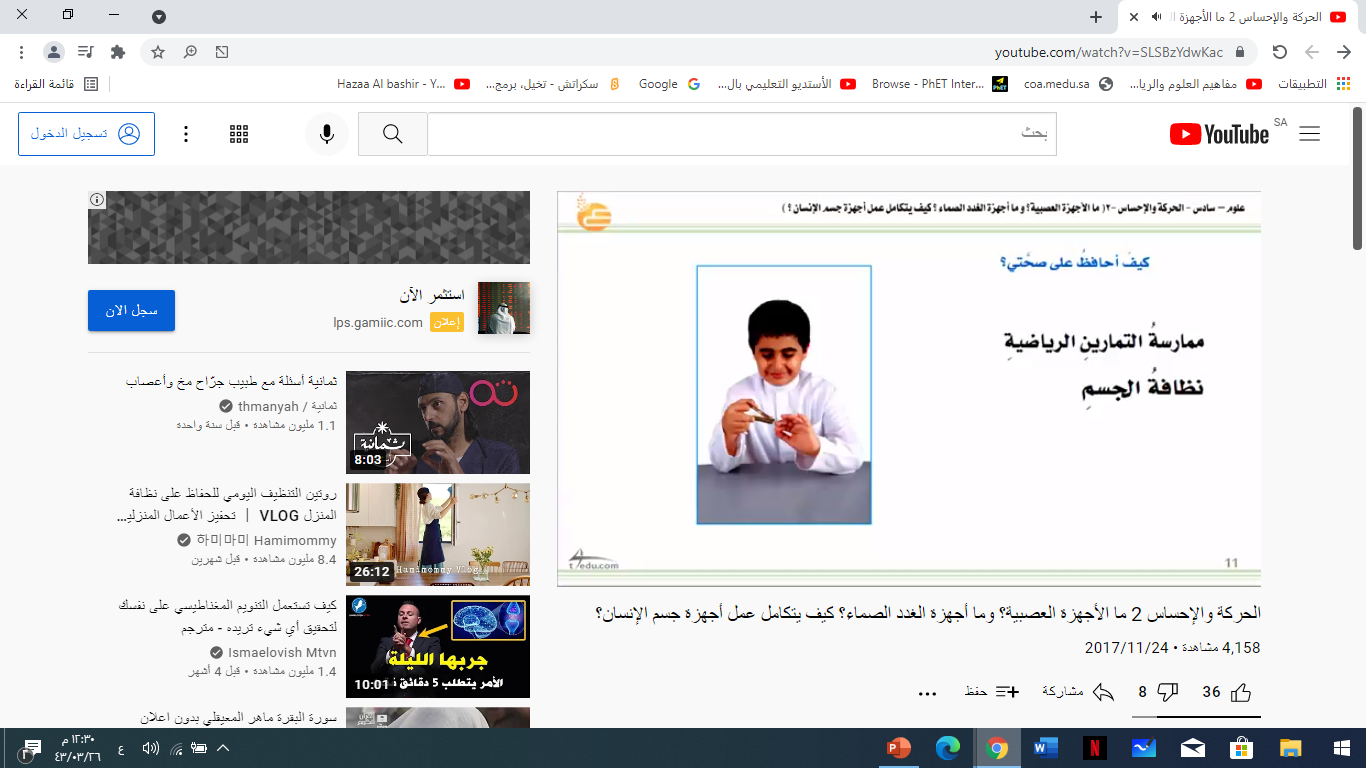 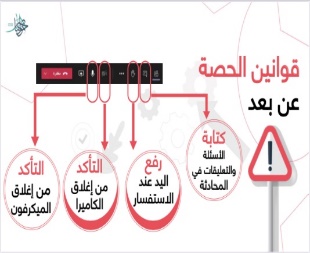 نجمة اليوم
قراءة الصور
الحوار والنقاش
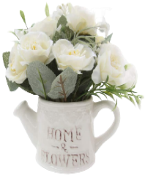 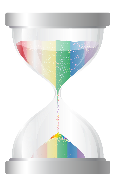 التفكير الناقد
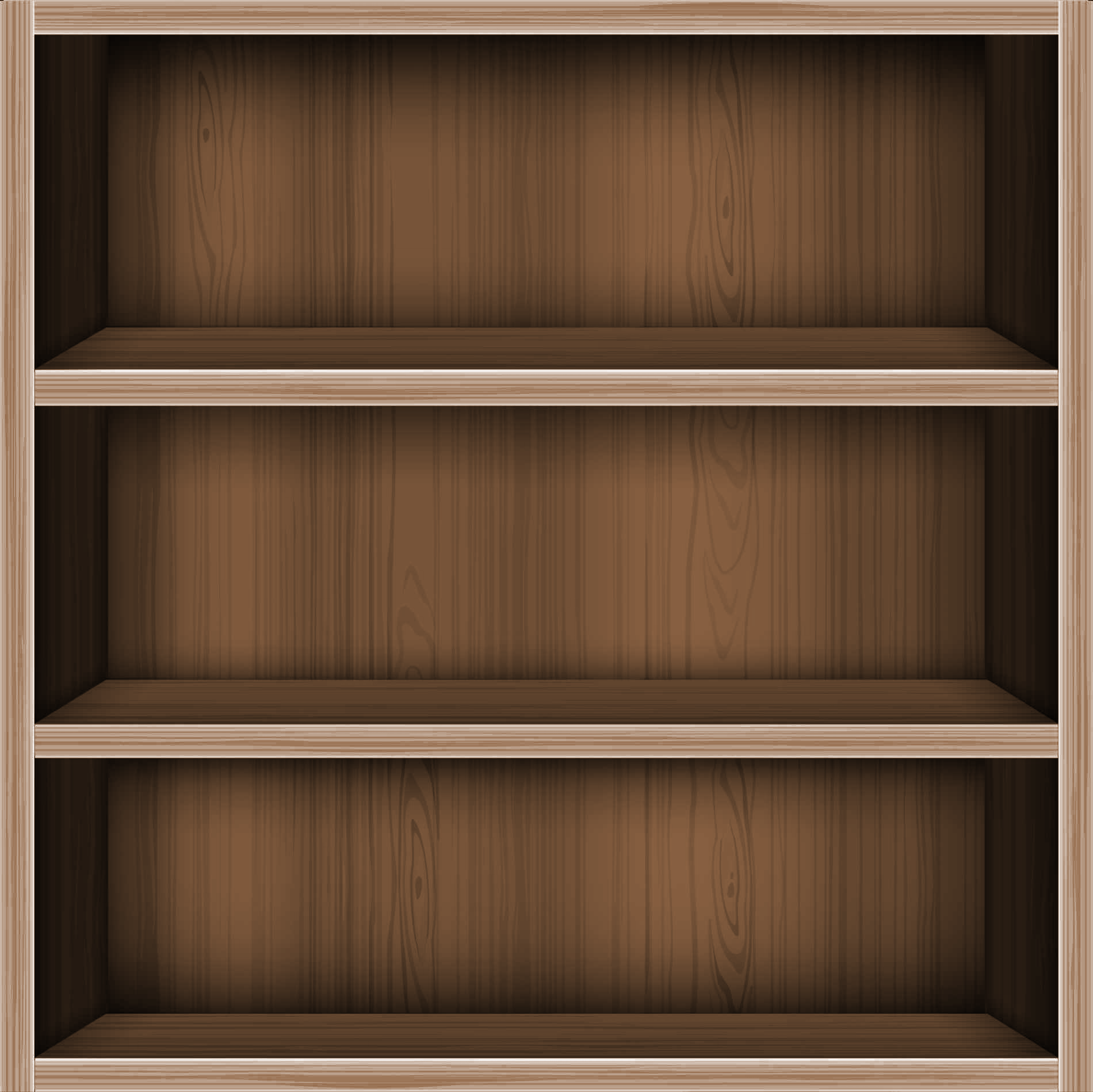 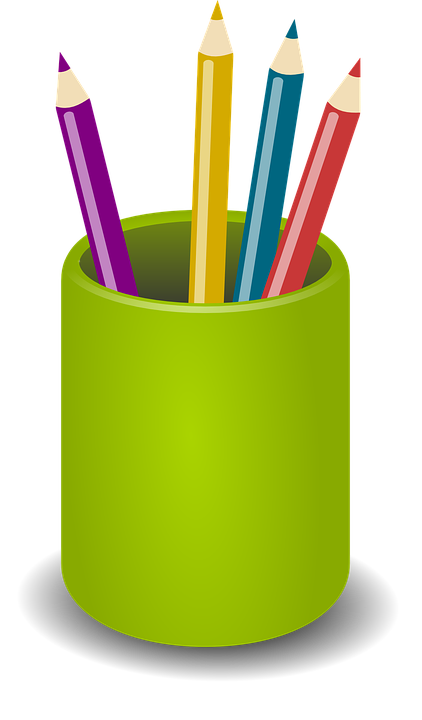 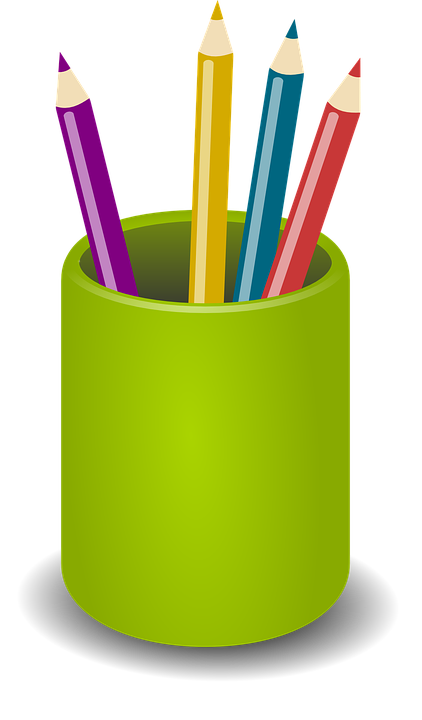 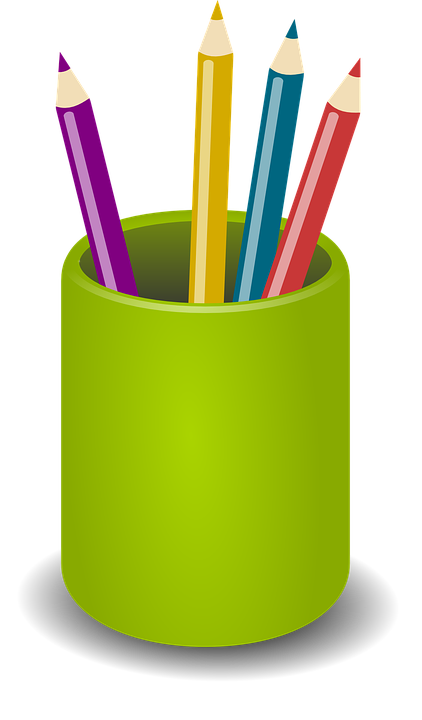 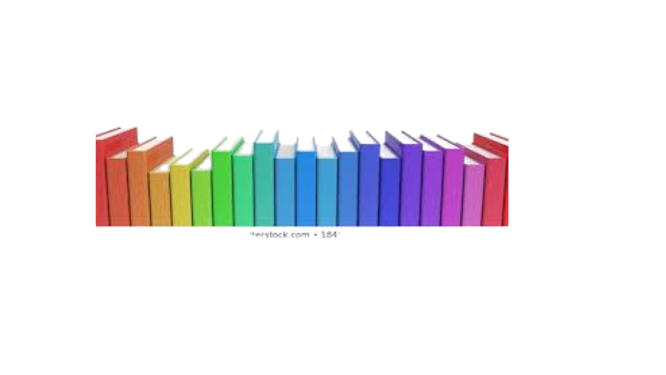 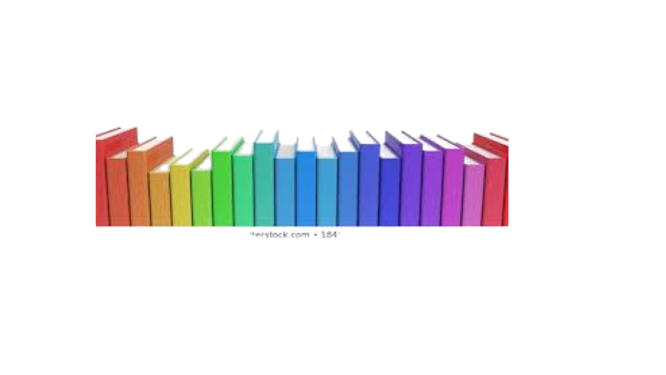 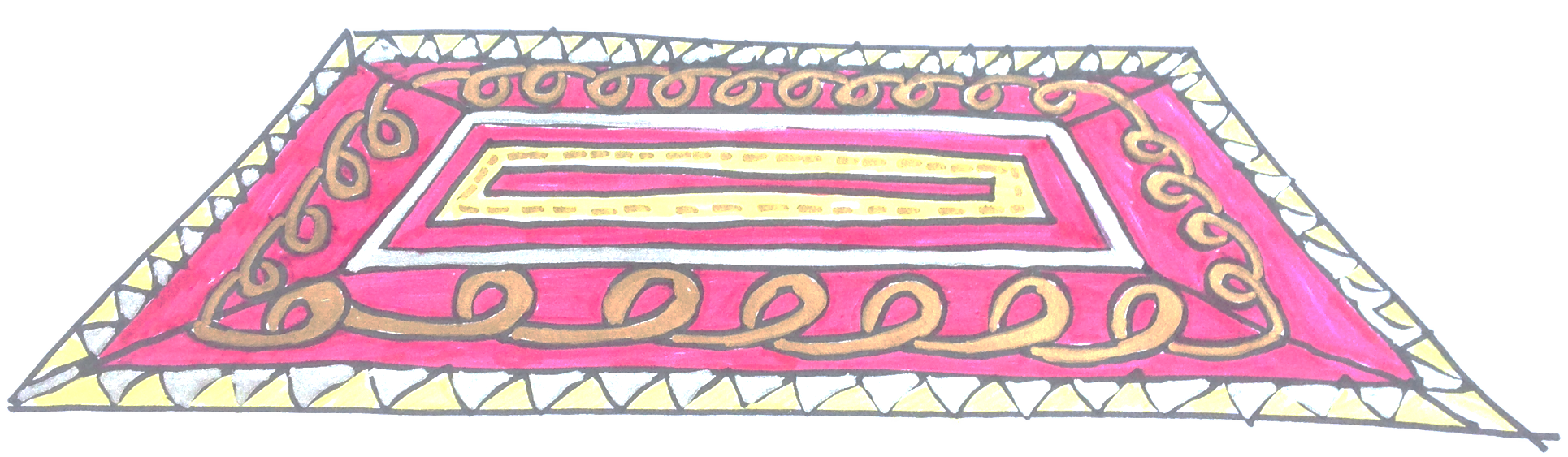 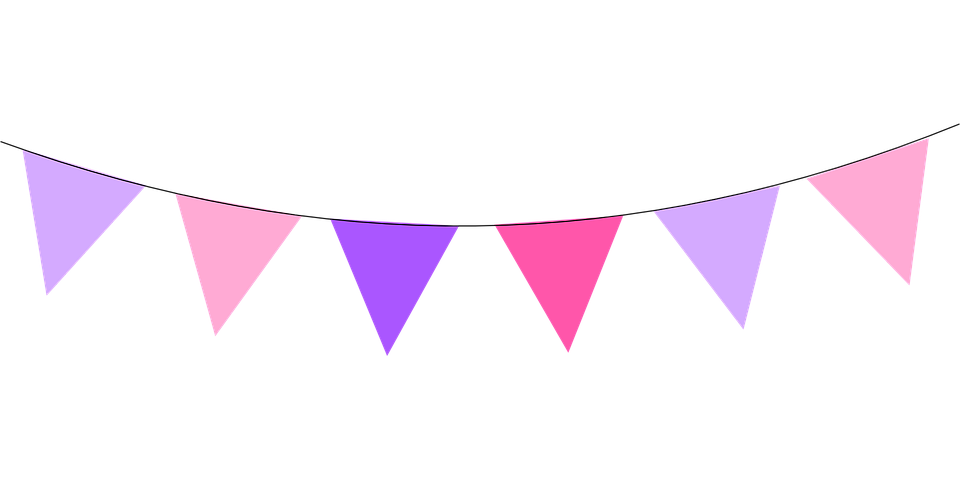 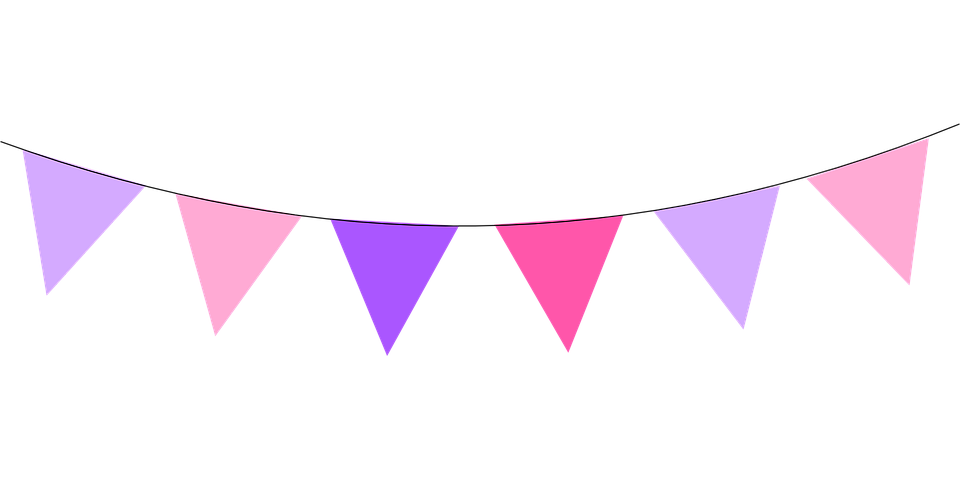 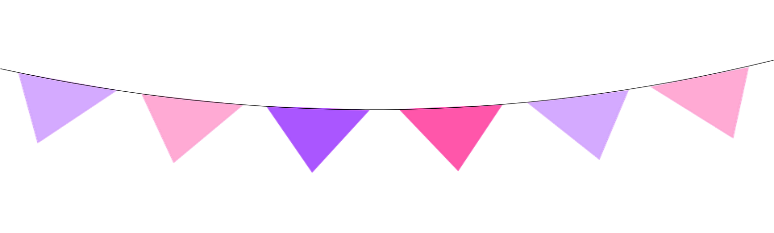 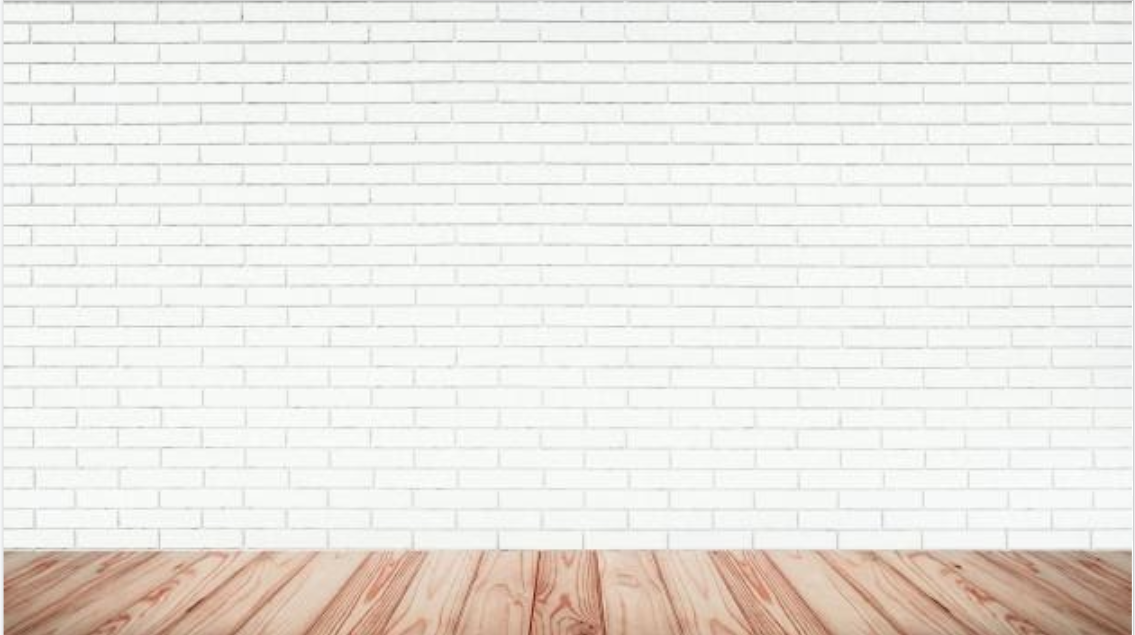 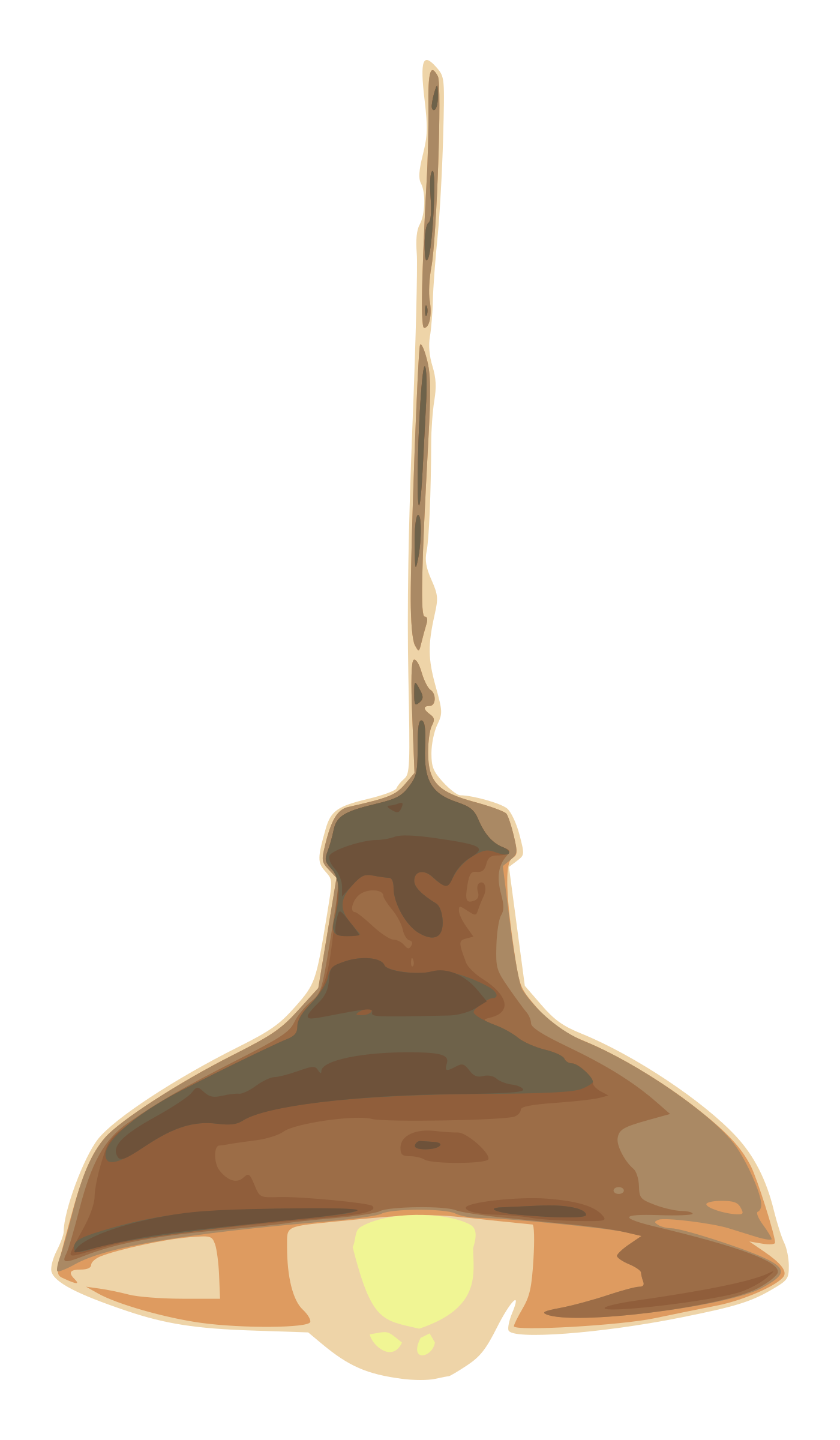 الأهداف
الغلق
العرض
خبرات 
سابقة
التمهيد
الواجب
التقويم
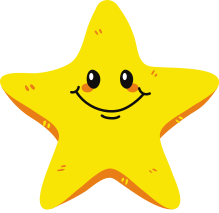 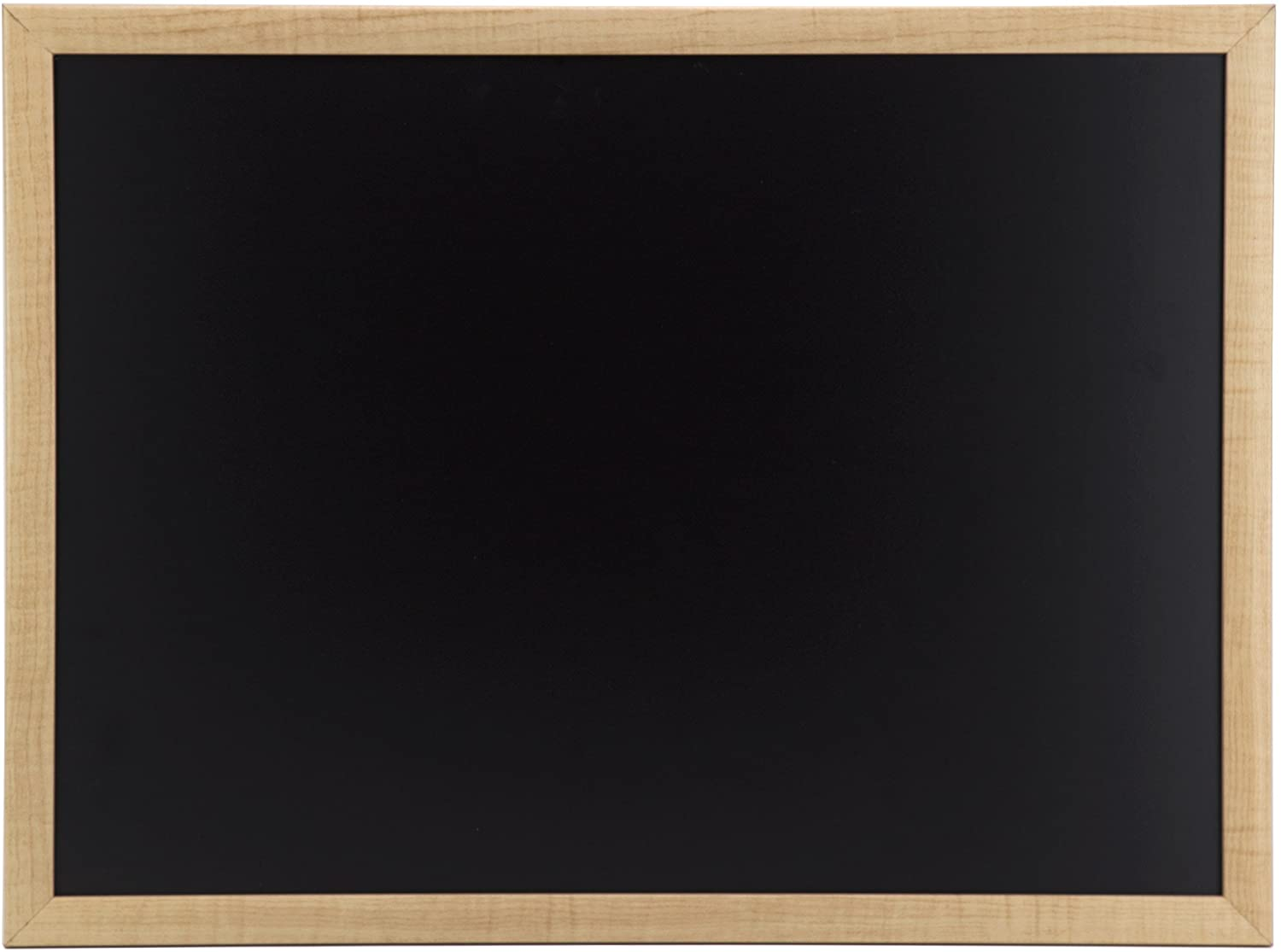 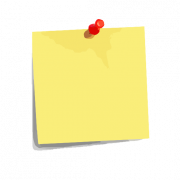 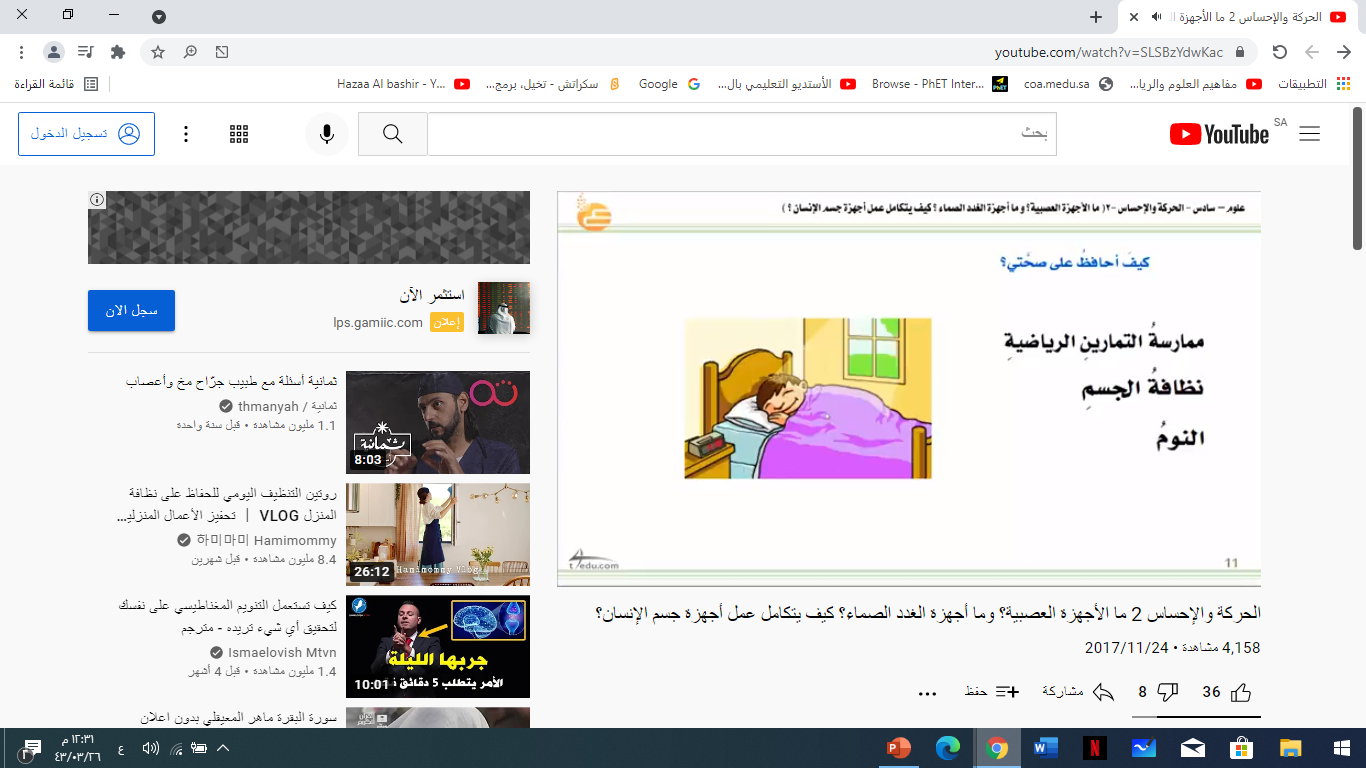 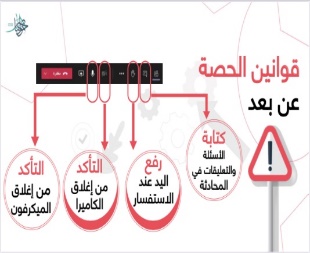 نجمة اليوم
قراءة الصور
الحوار والنقاش
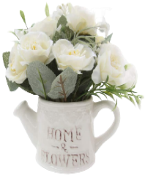 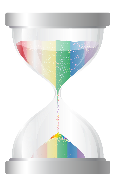 التفكير الناقد
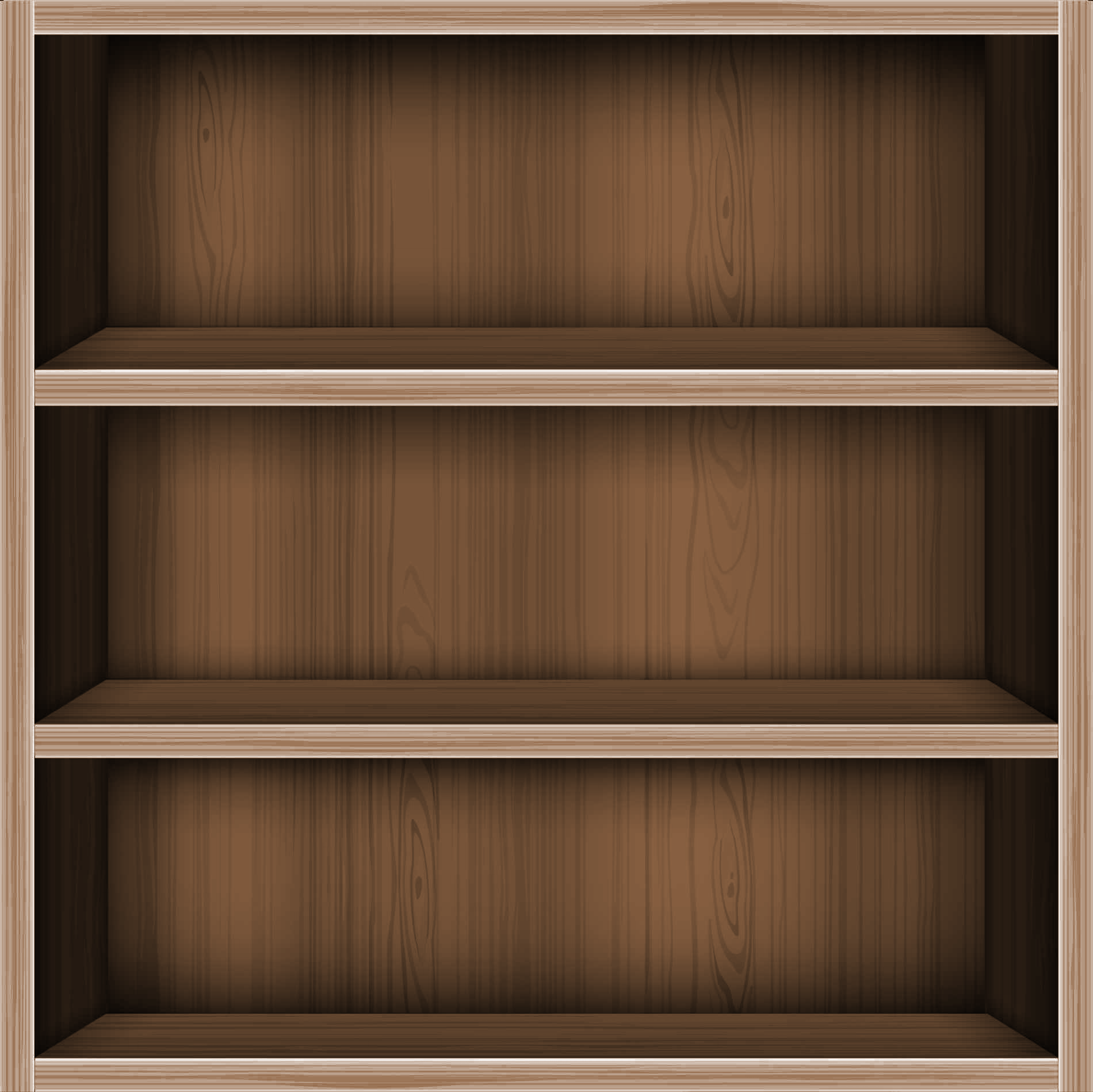 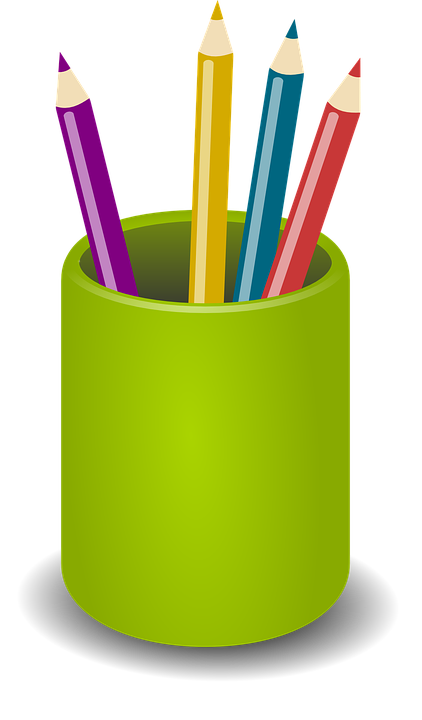 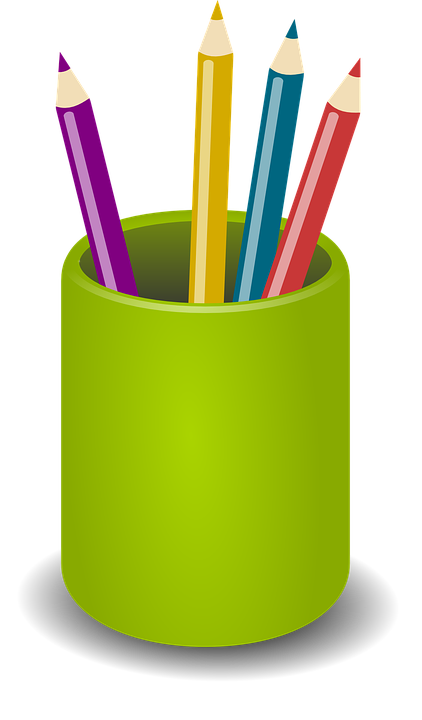 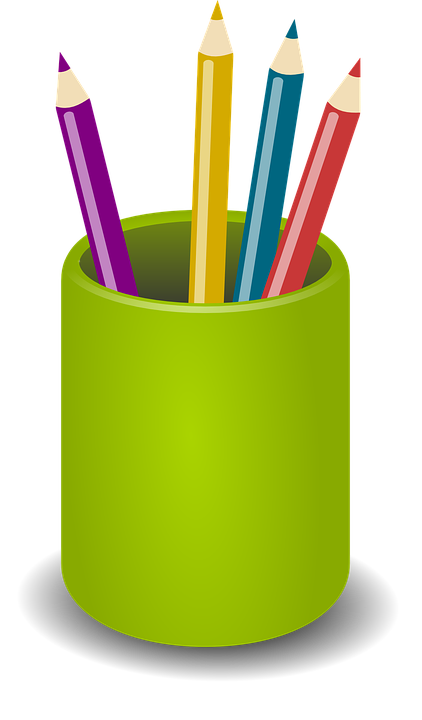 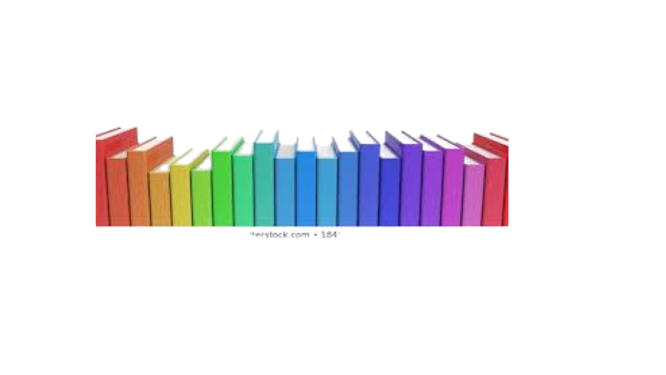 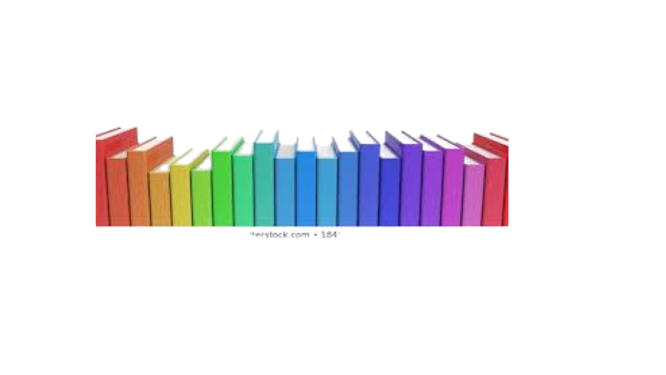 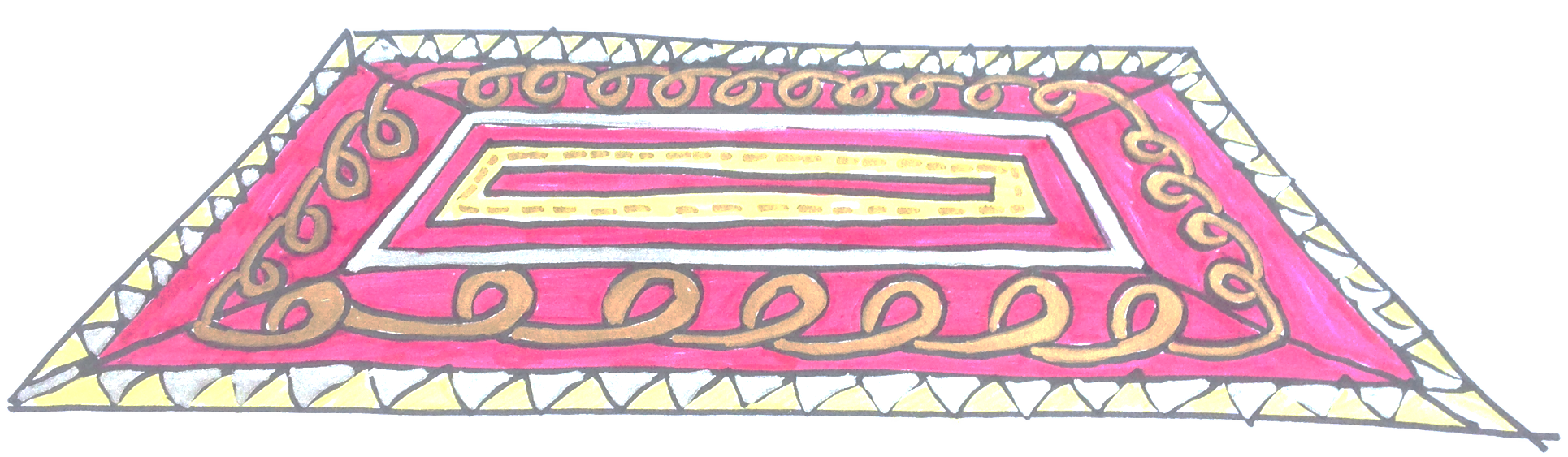 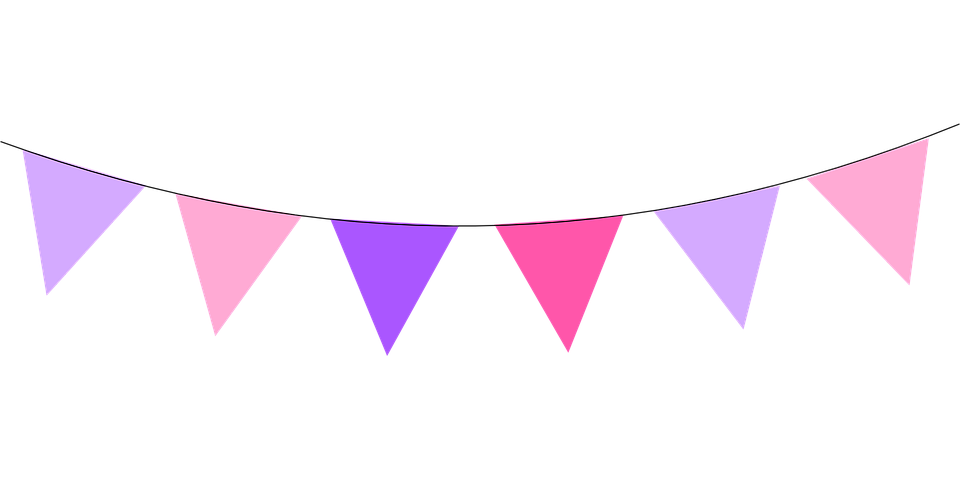 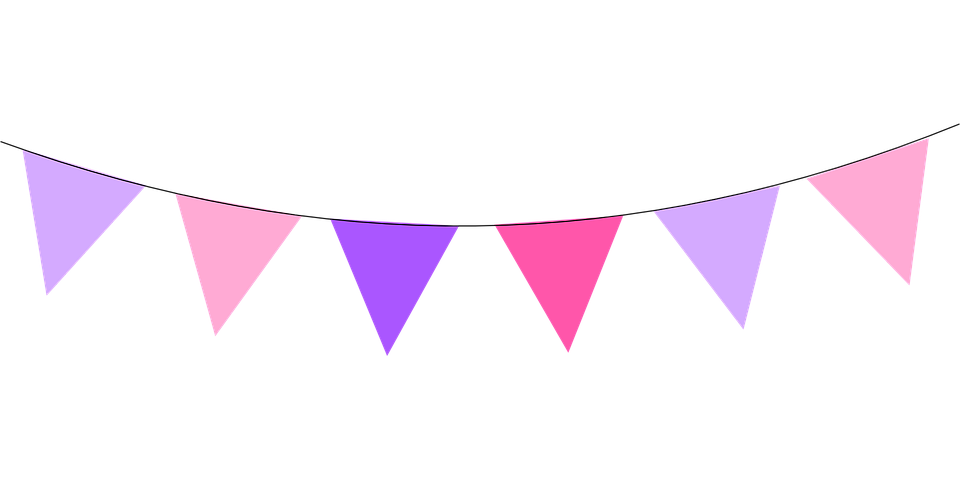 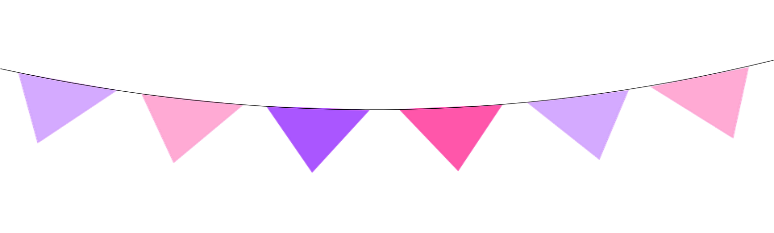 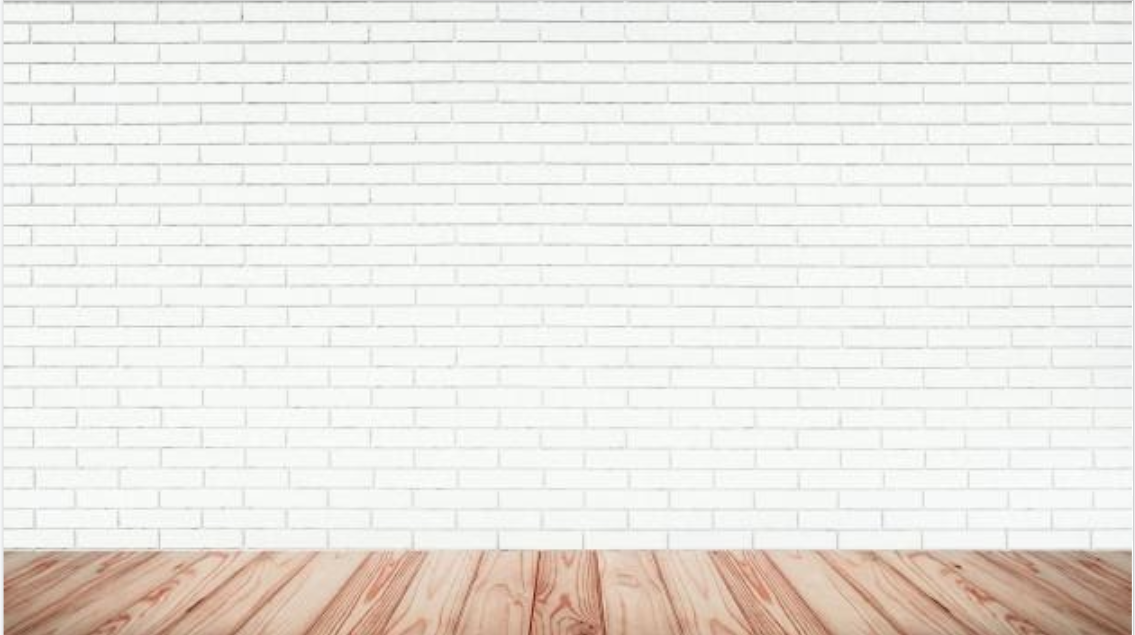 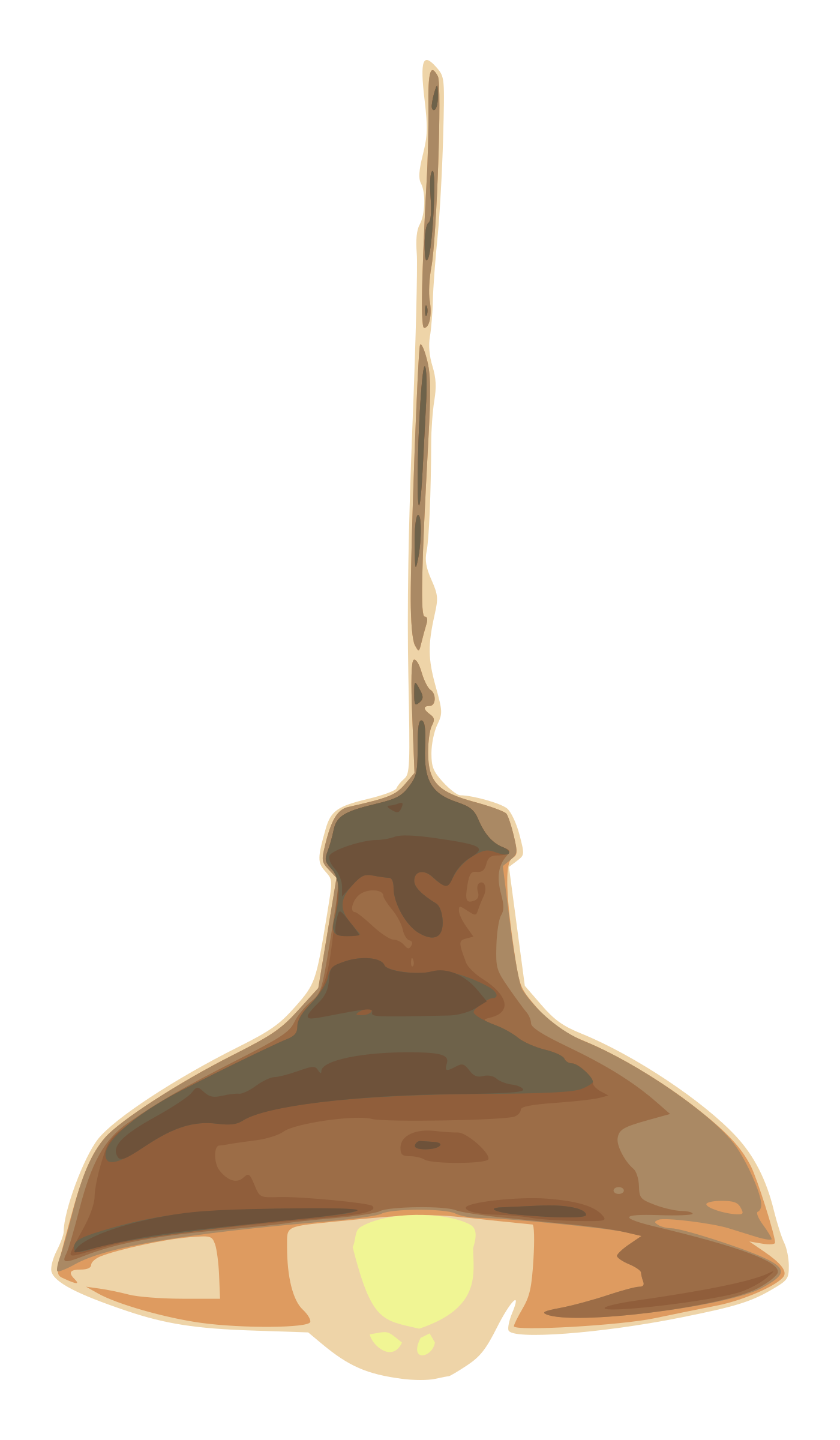 الأهداف
الغلق
العرض
خبرات 
سابقة
التمهيد
الواجب
التقويم
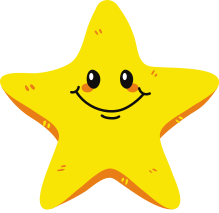 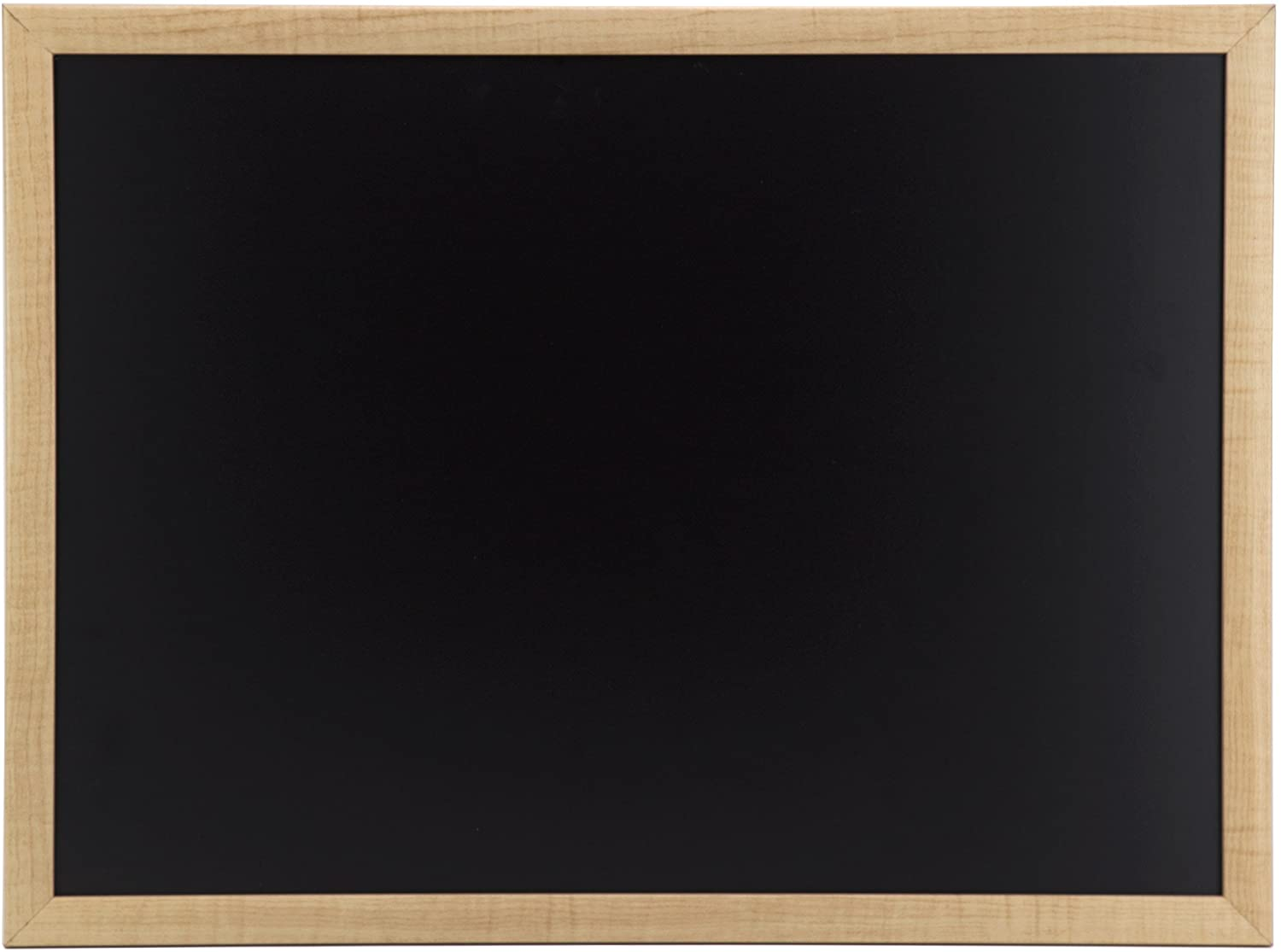 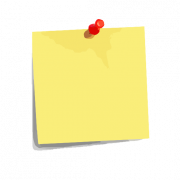 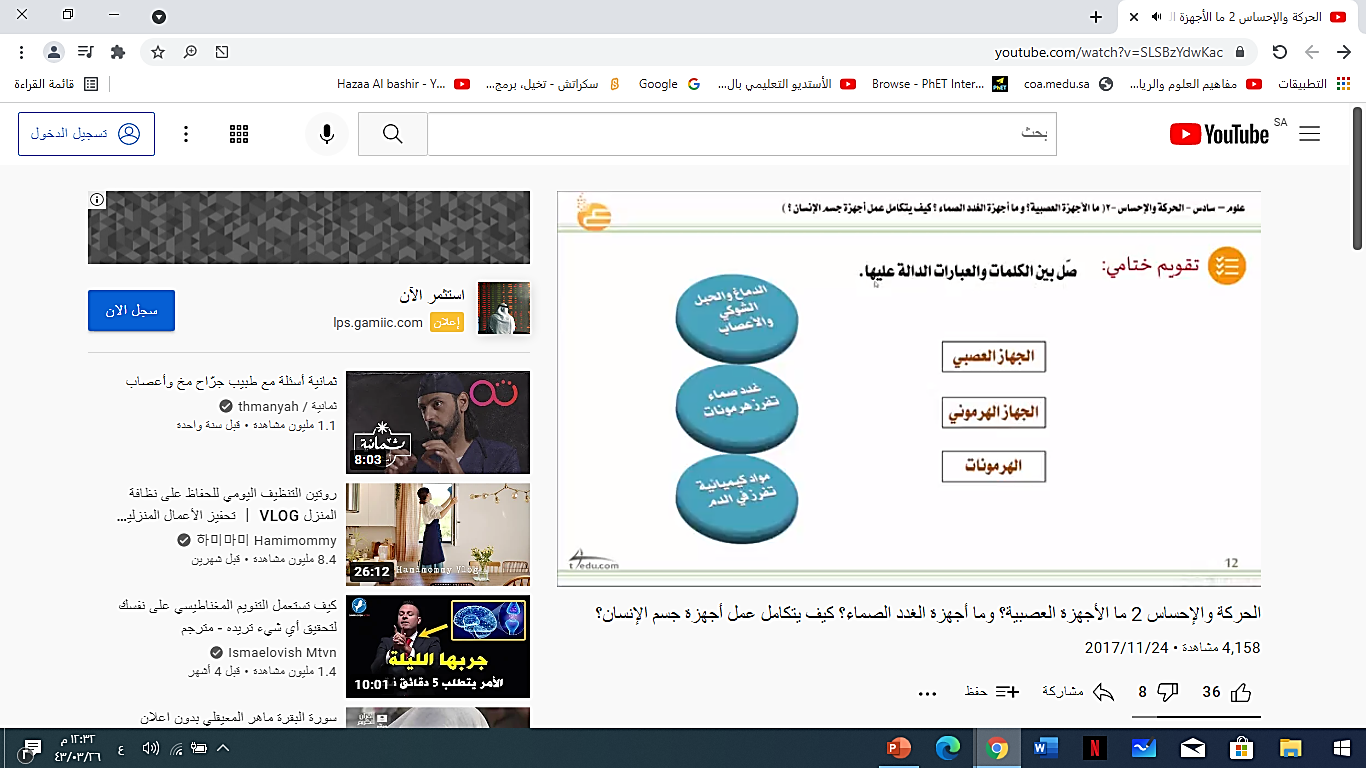 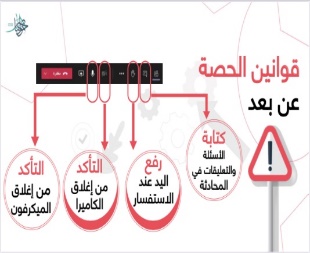 نجمة اليوم
قراءة الصور
الحوار والنقاش
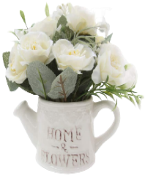 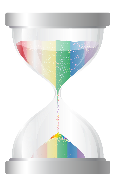 التفكير الناقد
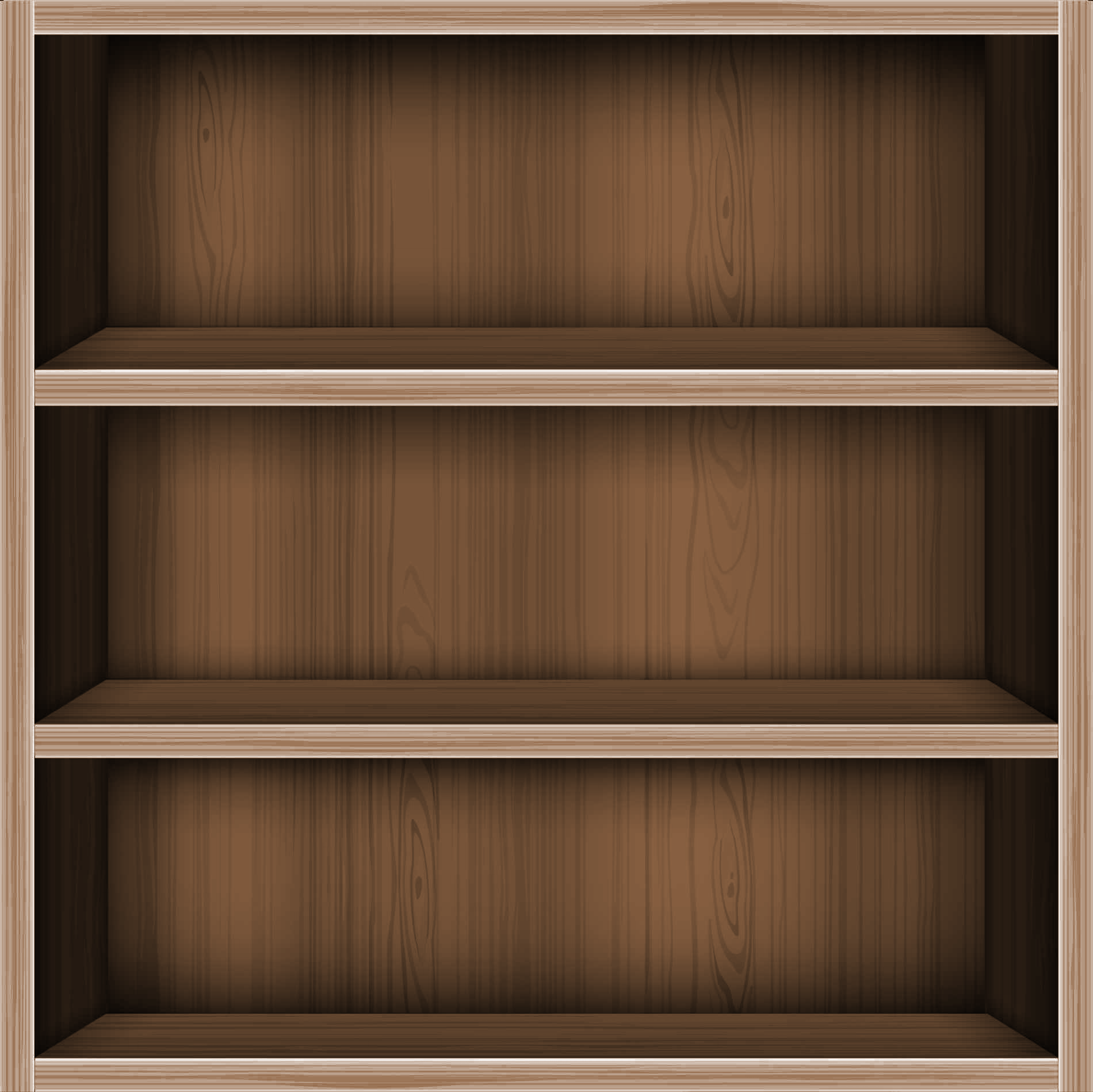 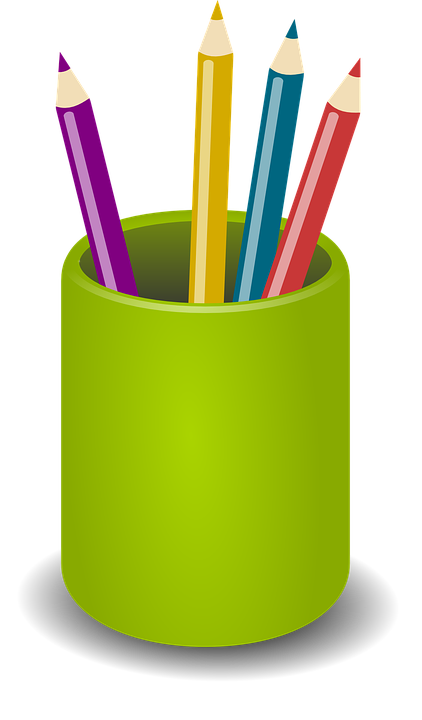 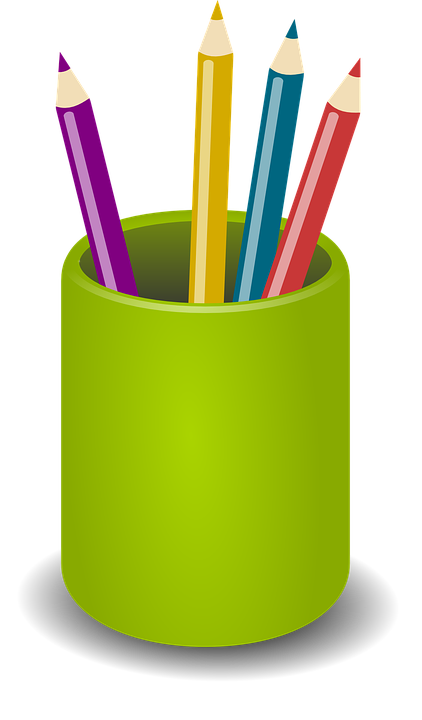 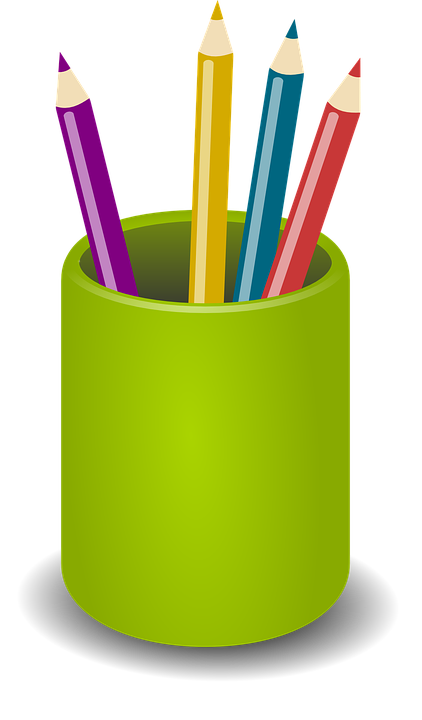 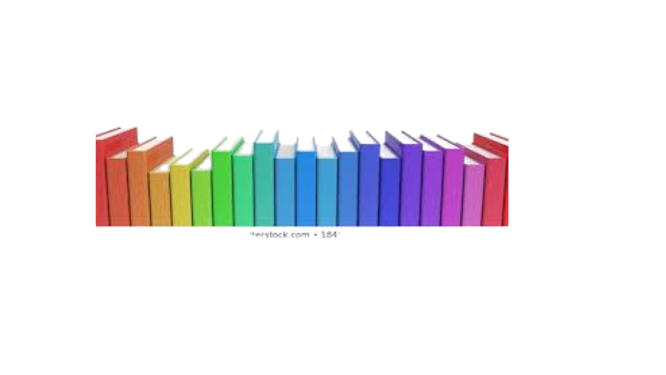 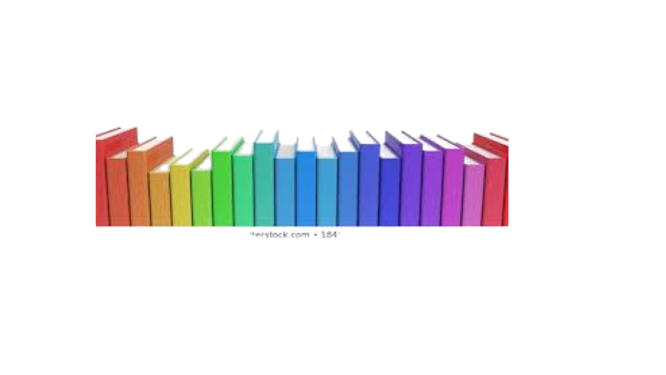 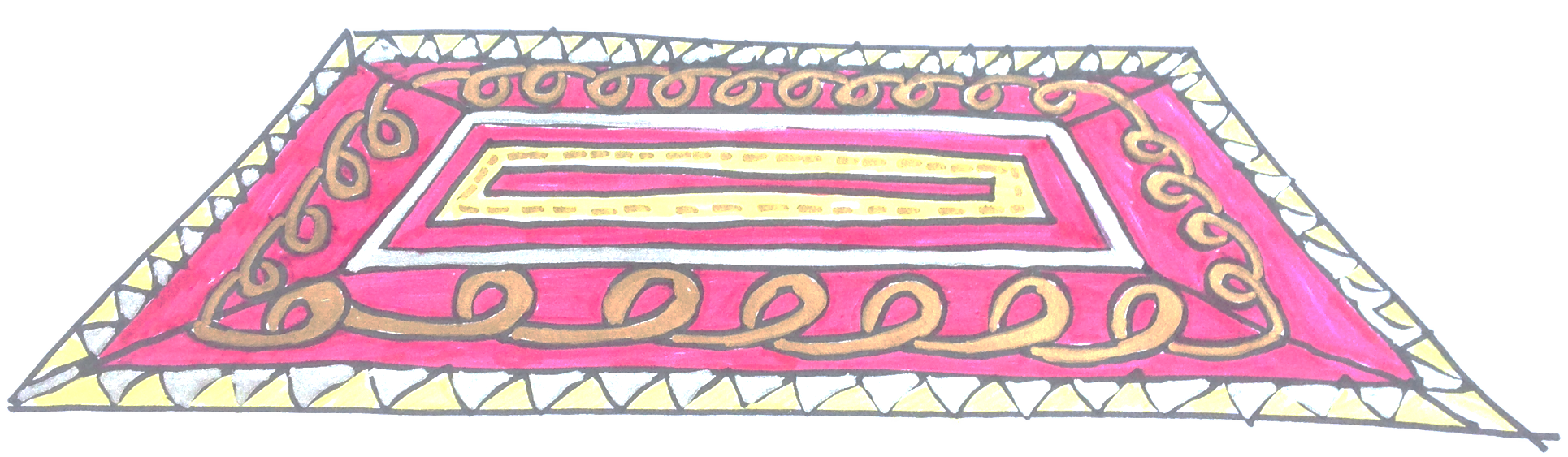 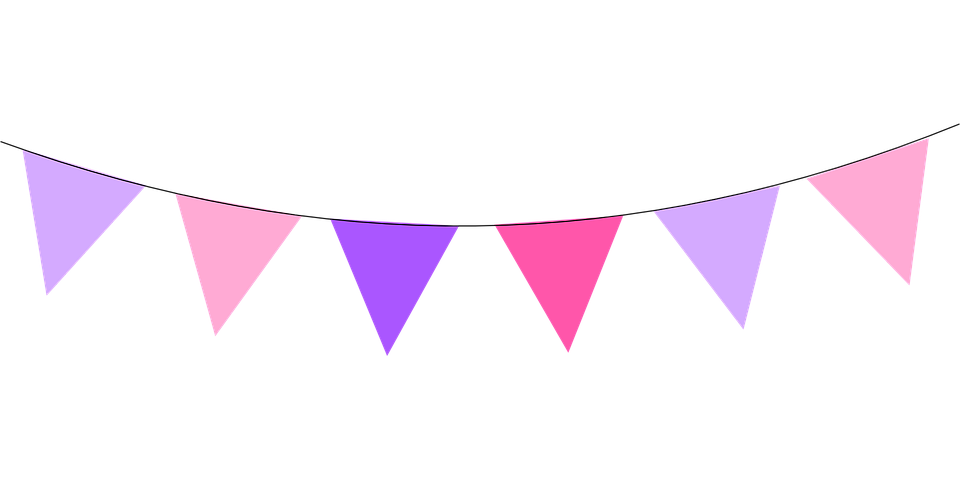 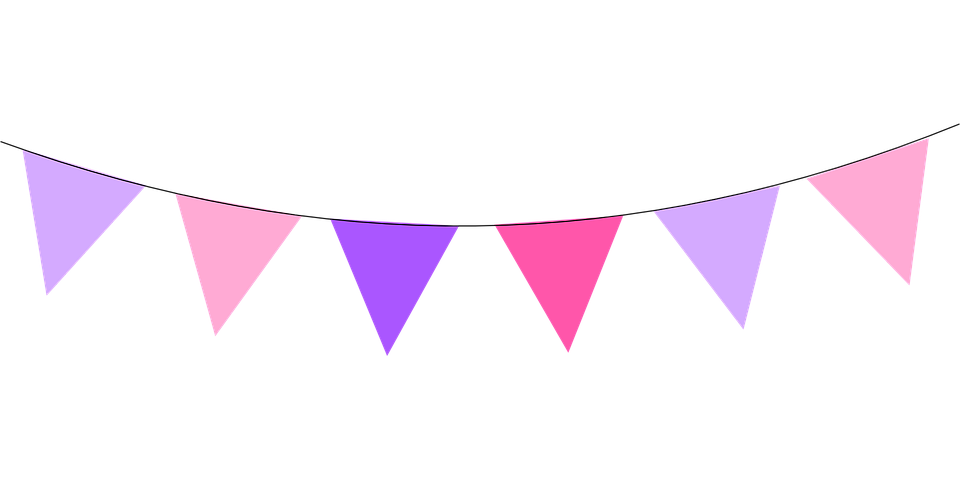 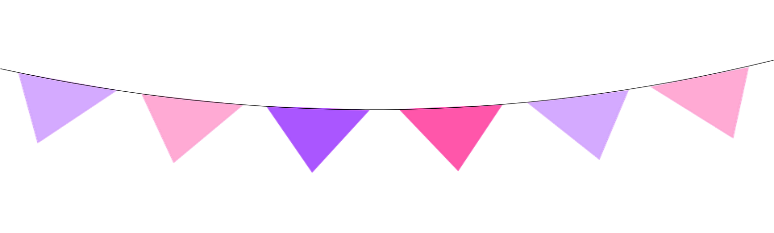 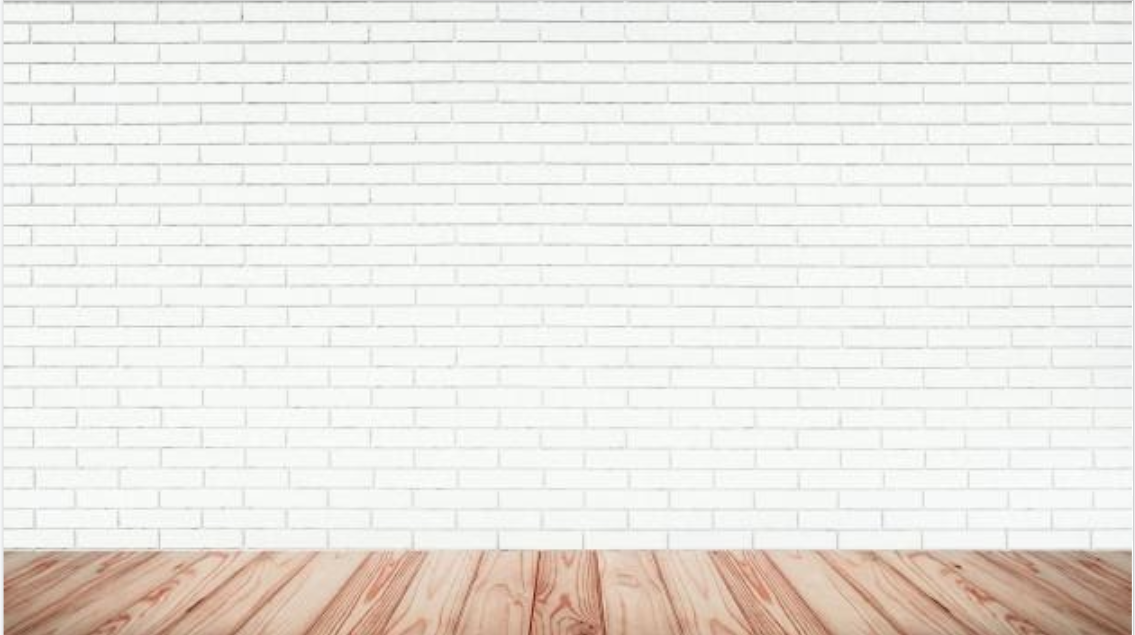 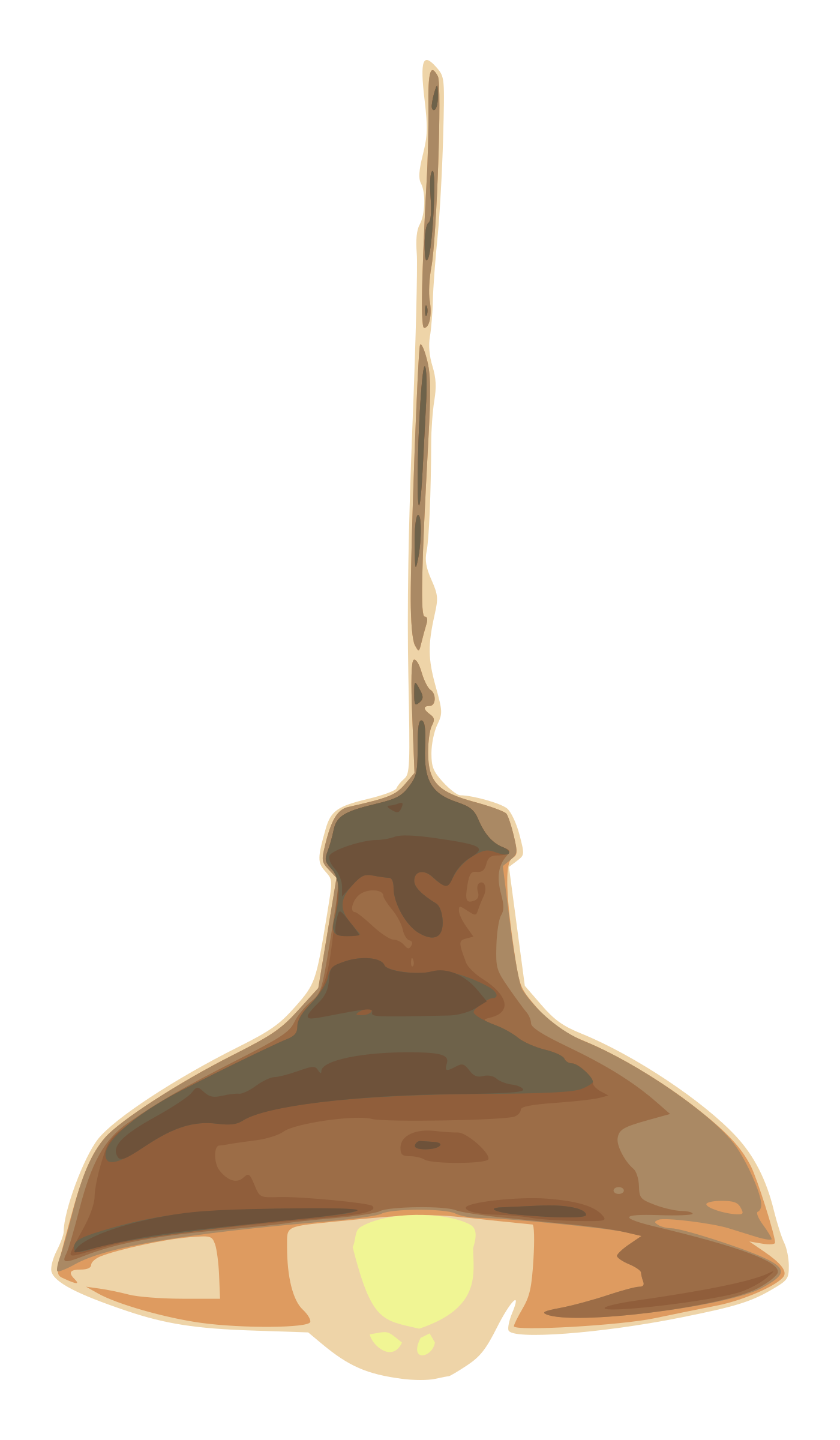 الأهداف
الغلق
العرض
خبرات 
سابقة
التمهيد
الواجب
التقويم
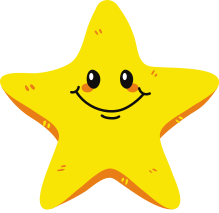 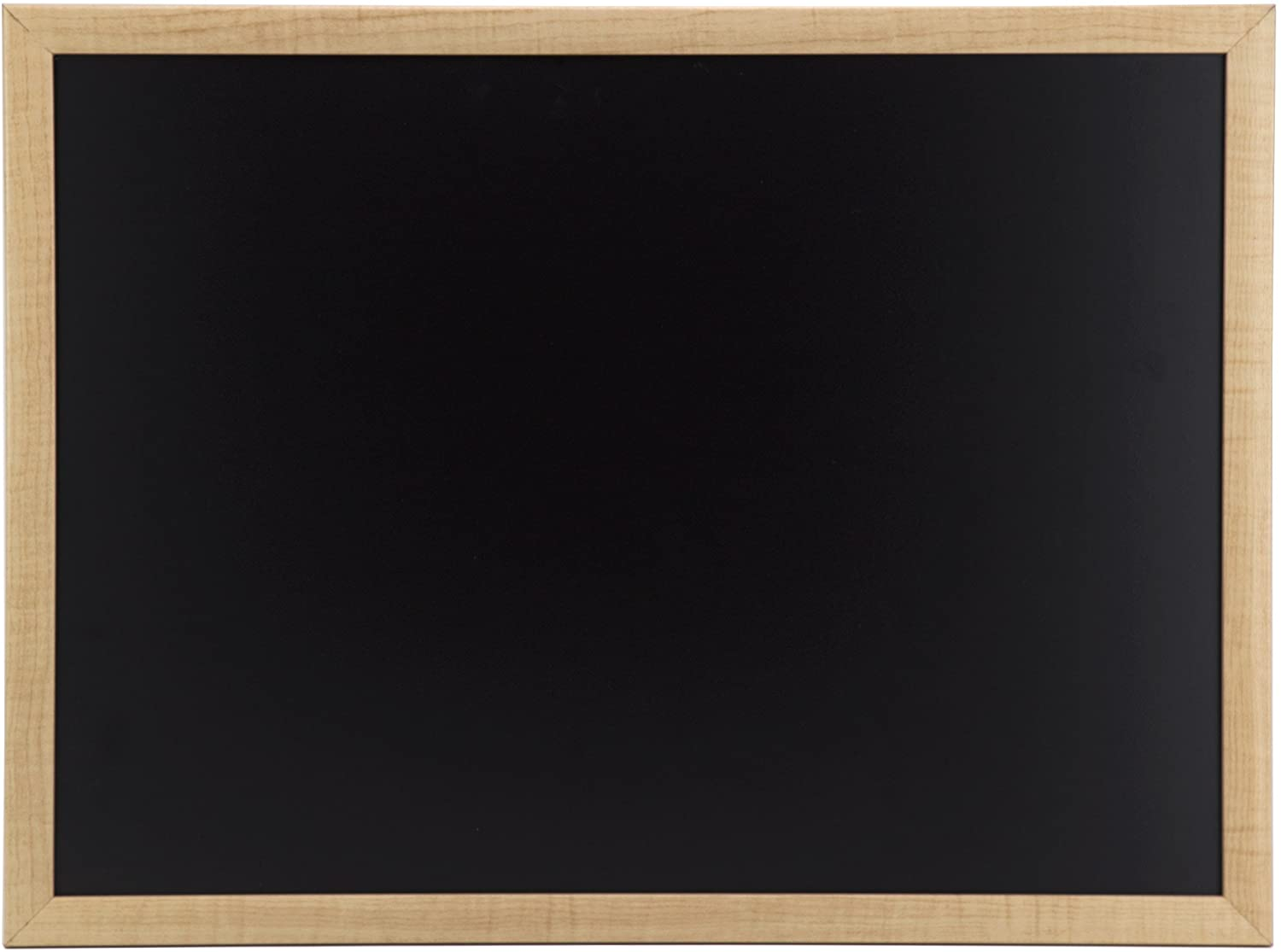 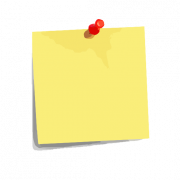 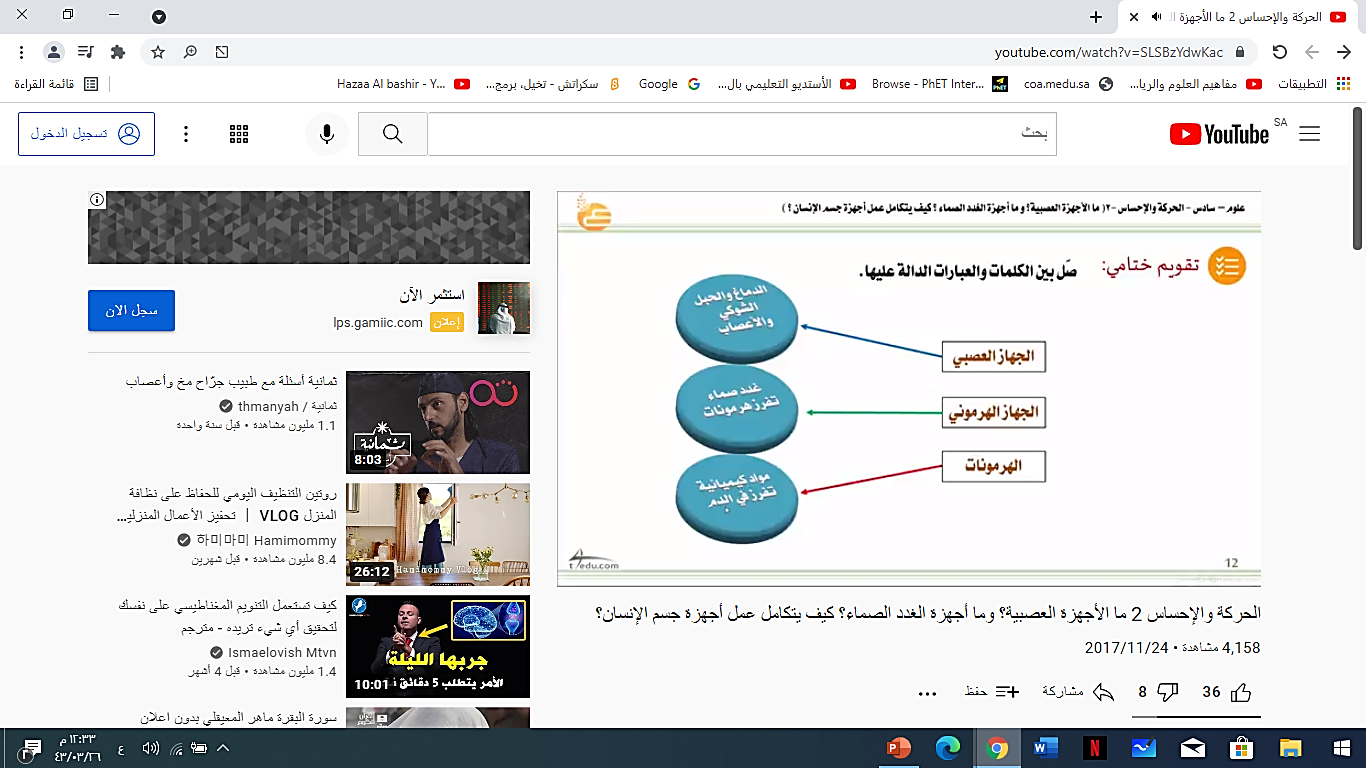 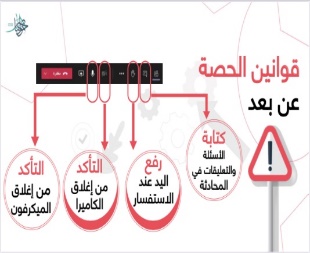 نجمة اليوم
قراءة الصور
الحوار والنقاش
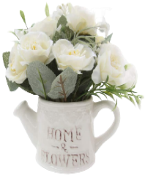 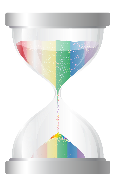 التفكير الناقد
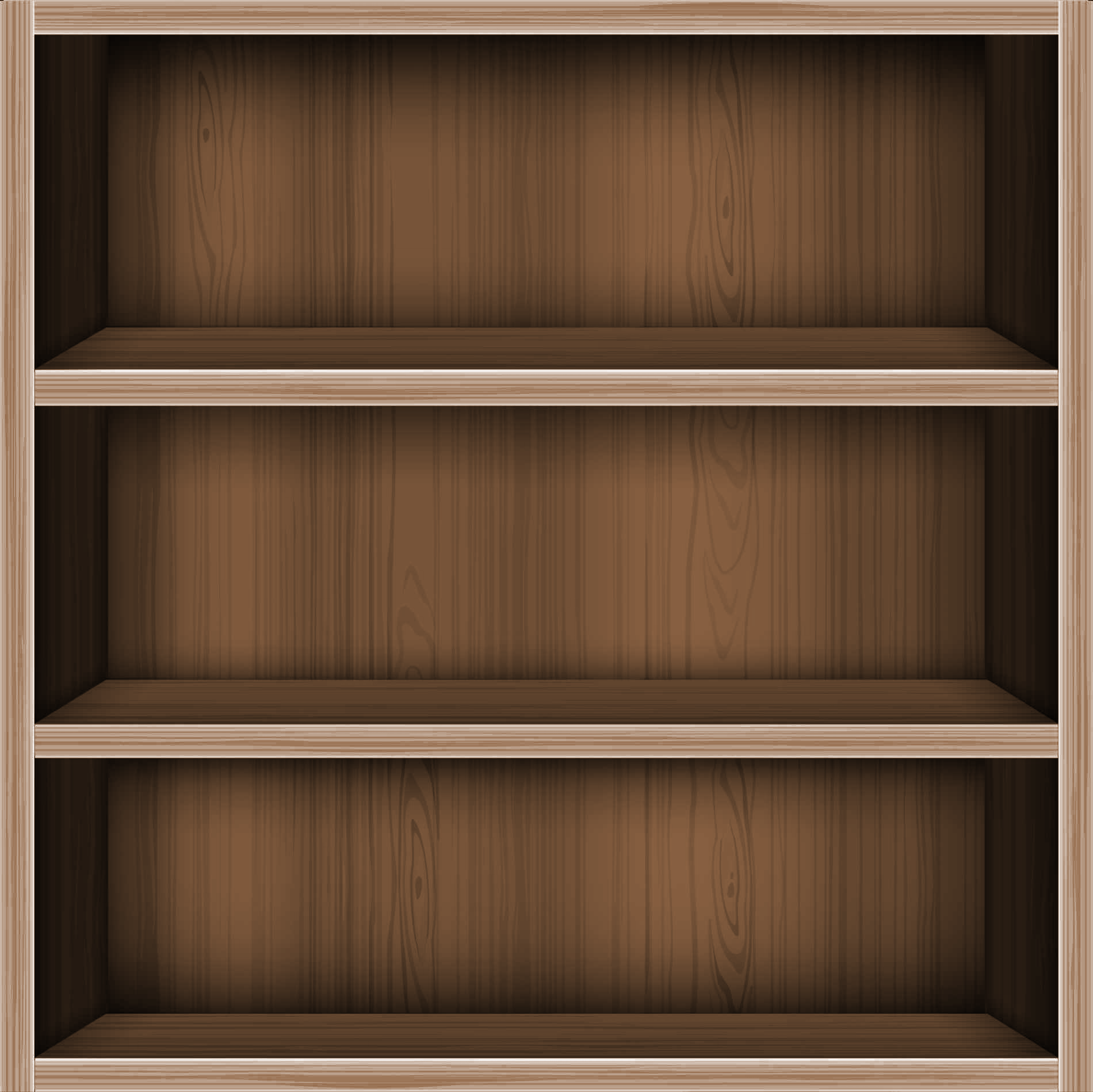 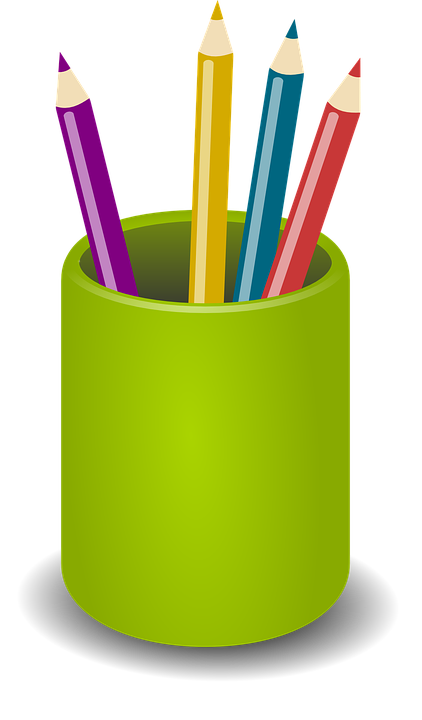 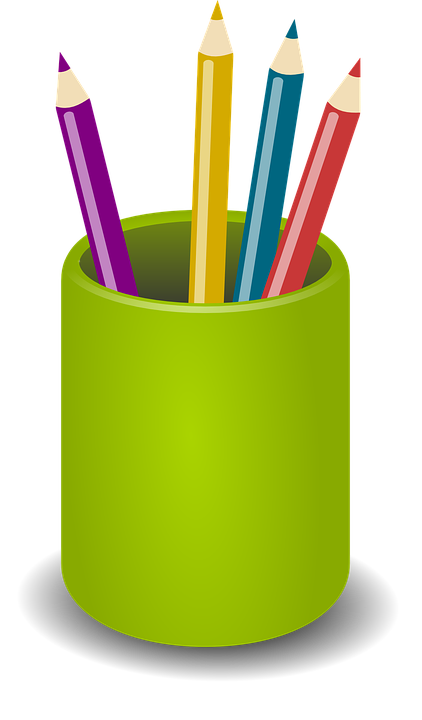 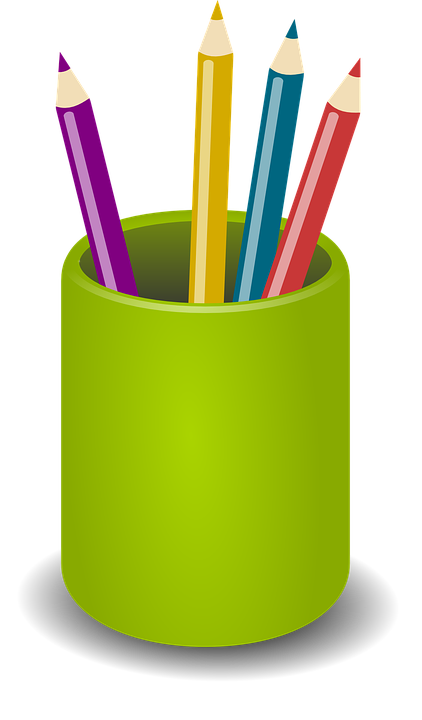 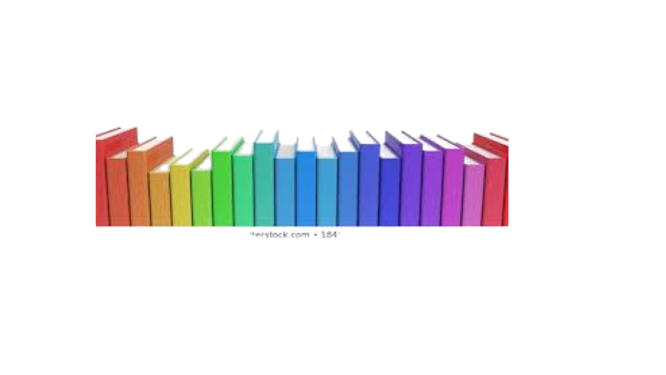 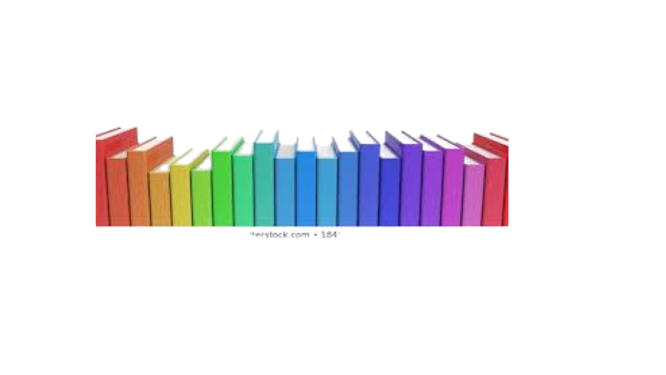 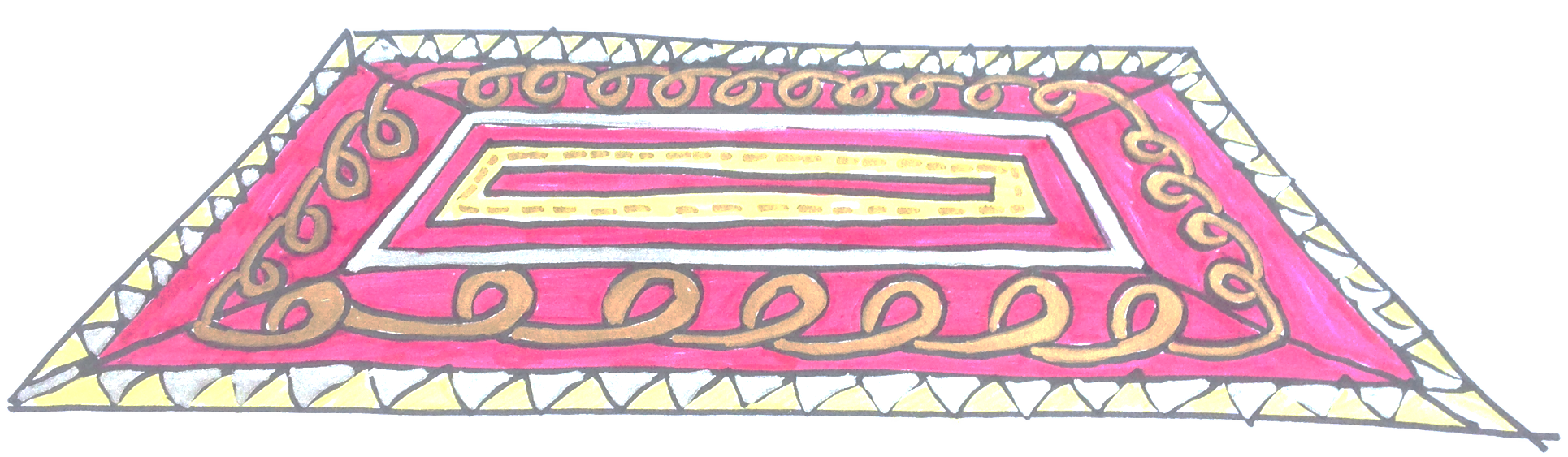 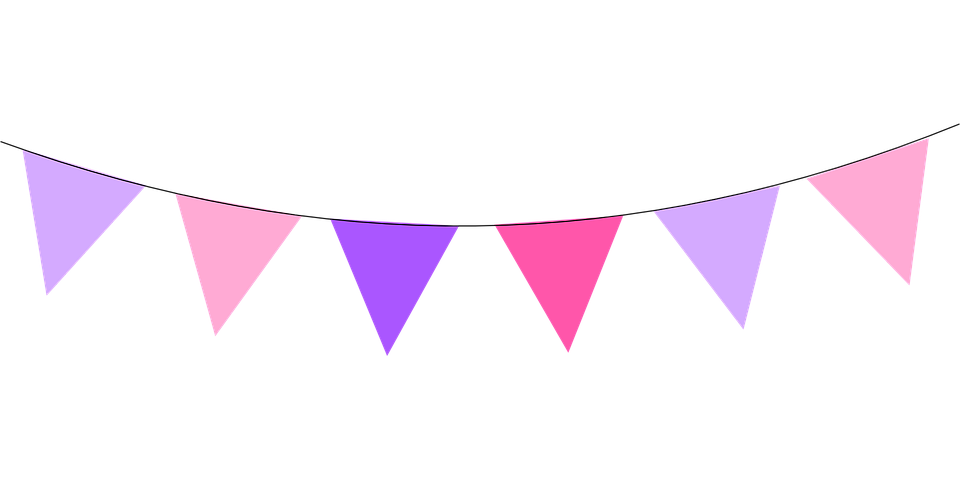 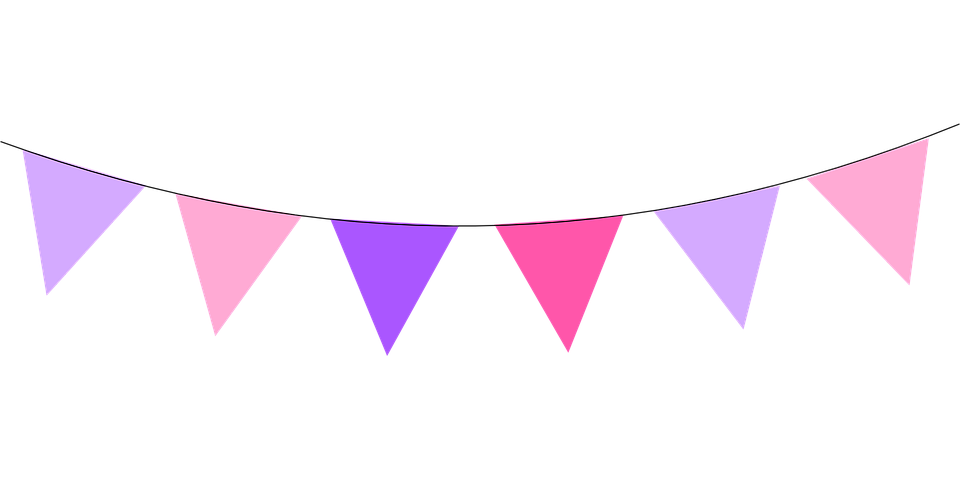 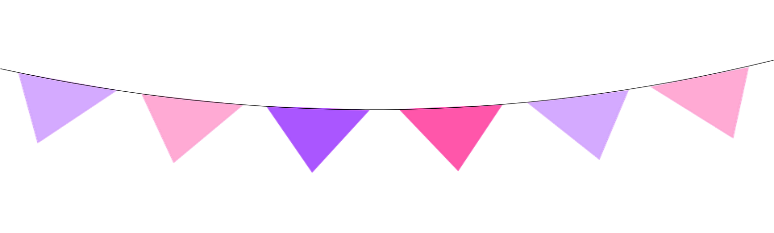 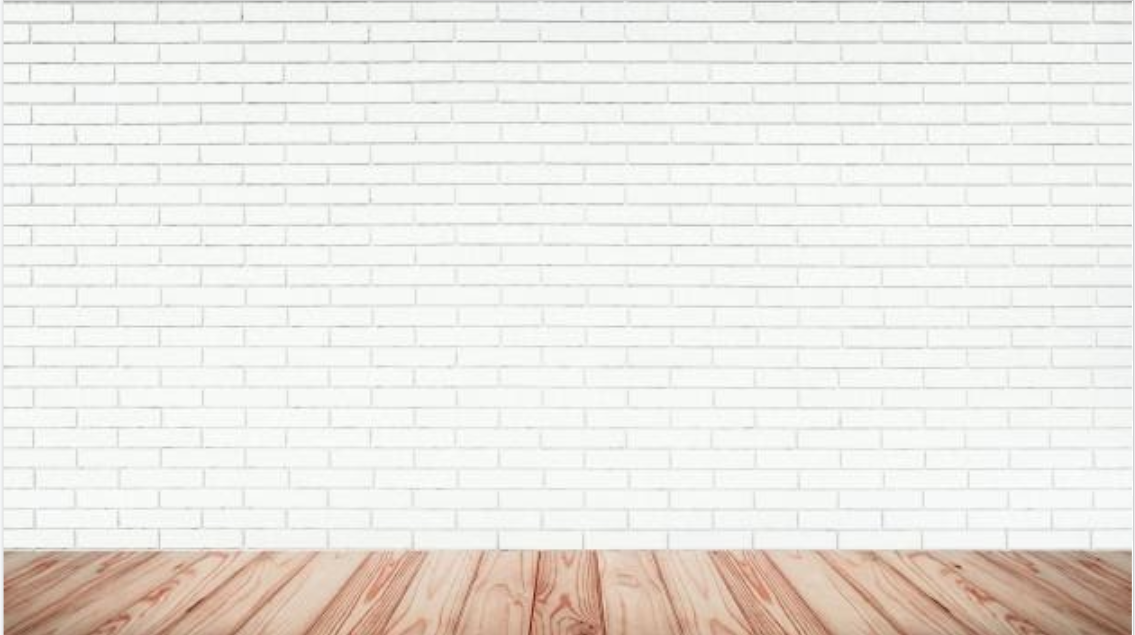 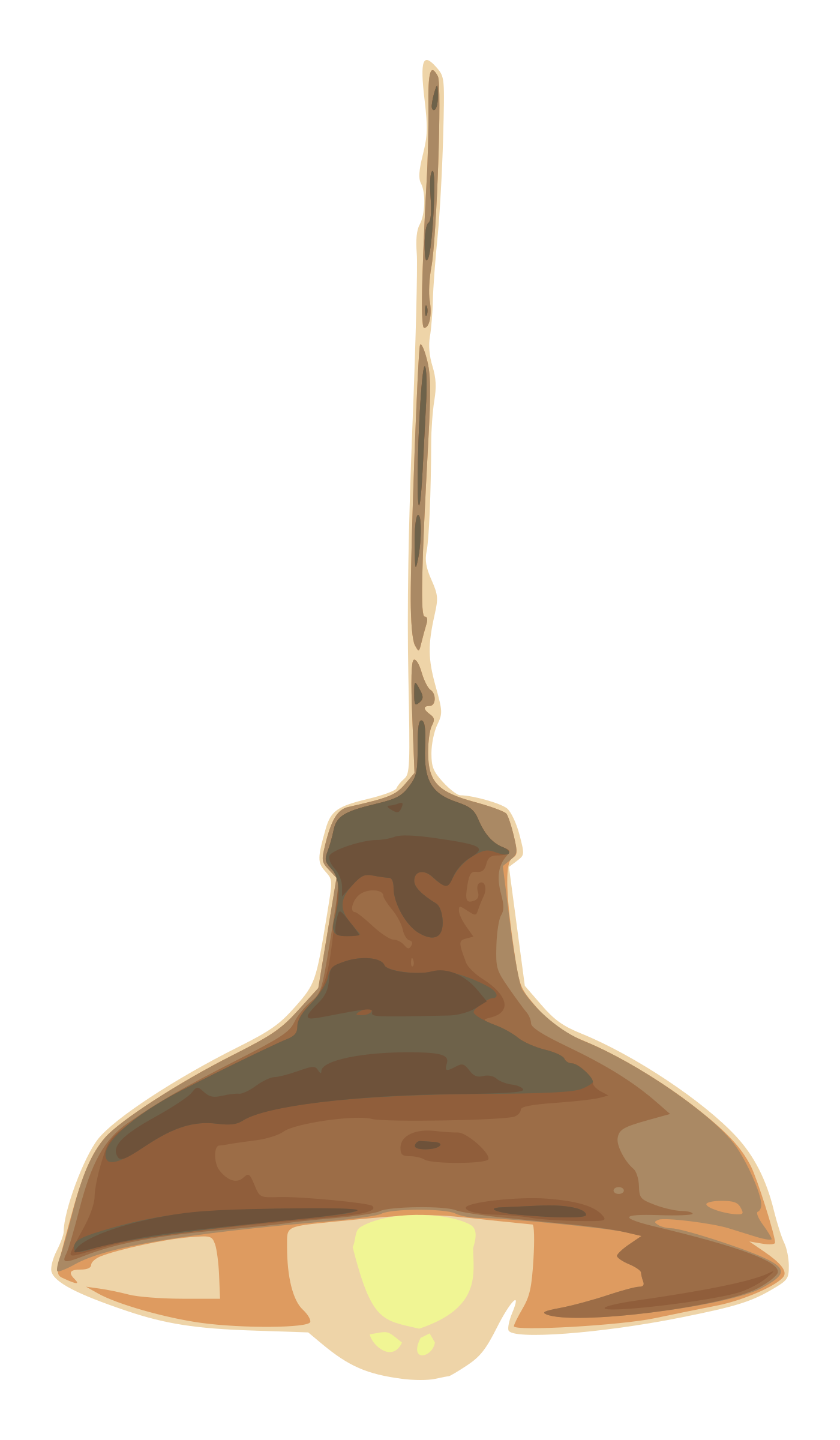 الأهداف
الغلق
العرض
خبرات 
سابقة
التمهيد
الواجب
التقويم
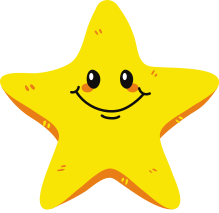 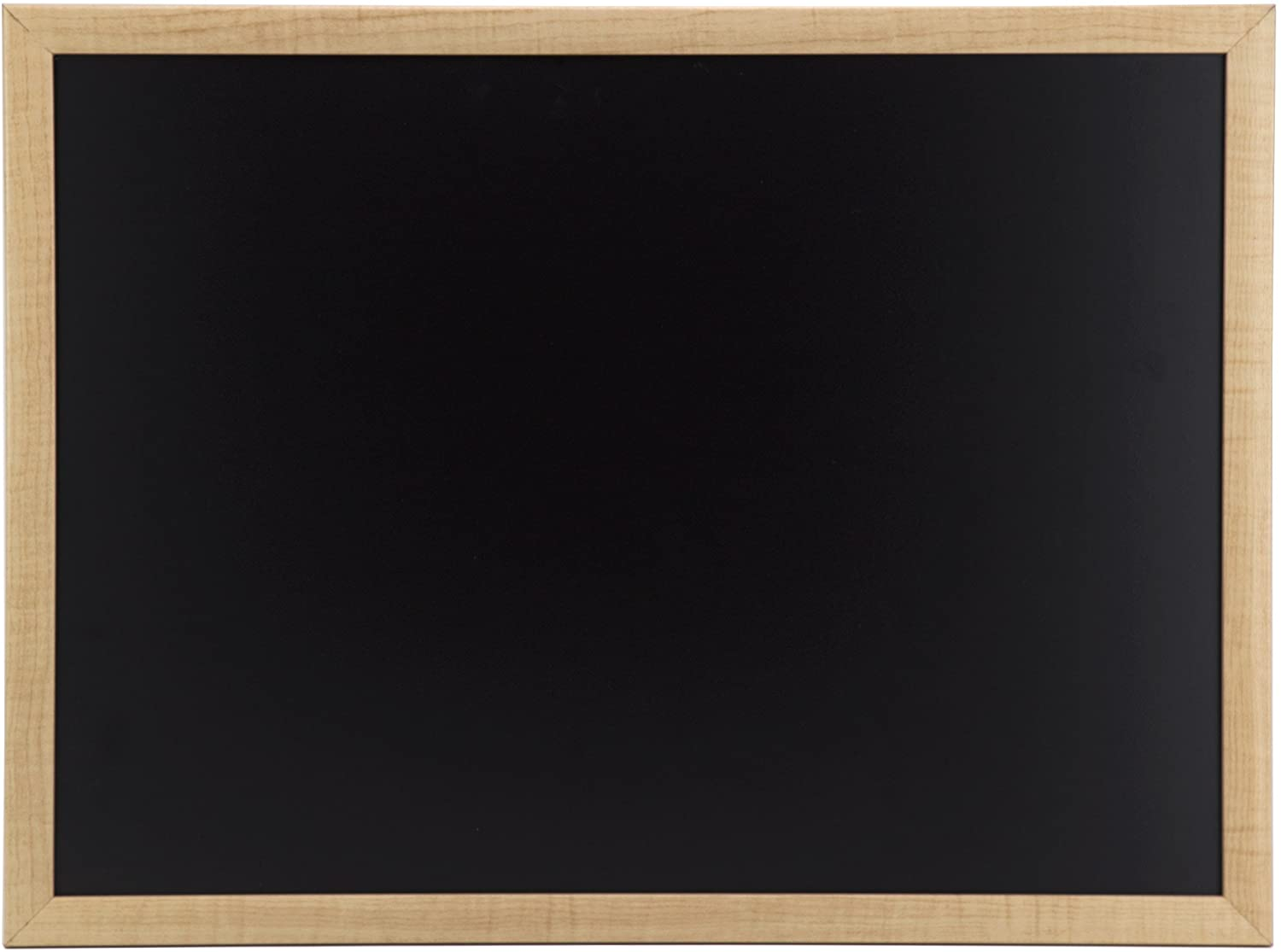 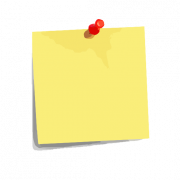 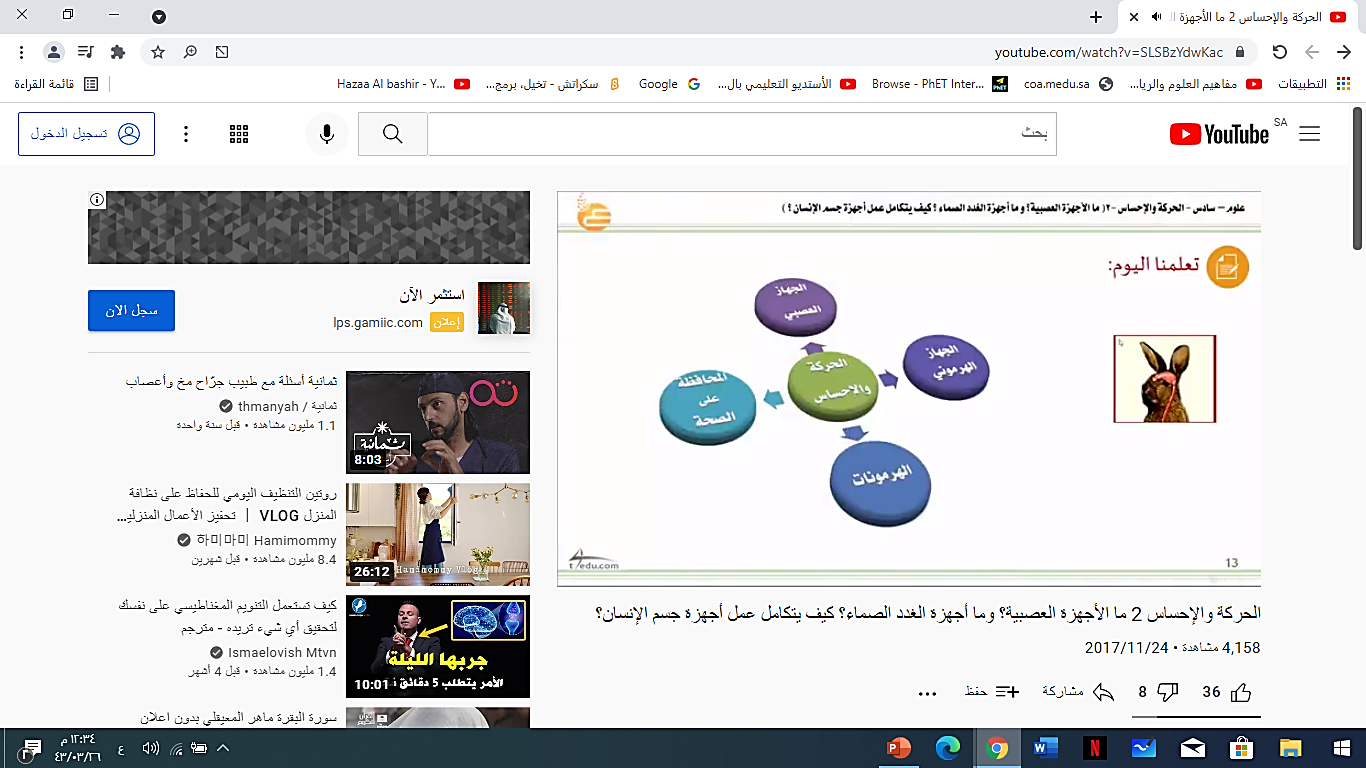 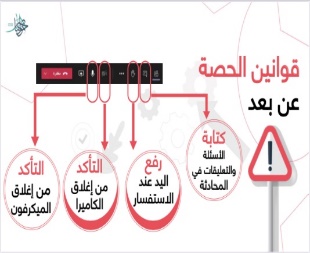 نجمة اليوم
قراءة الصور
الحوار والنقاش
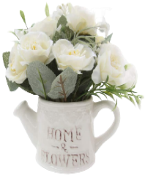 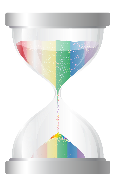 التفكير الناقد
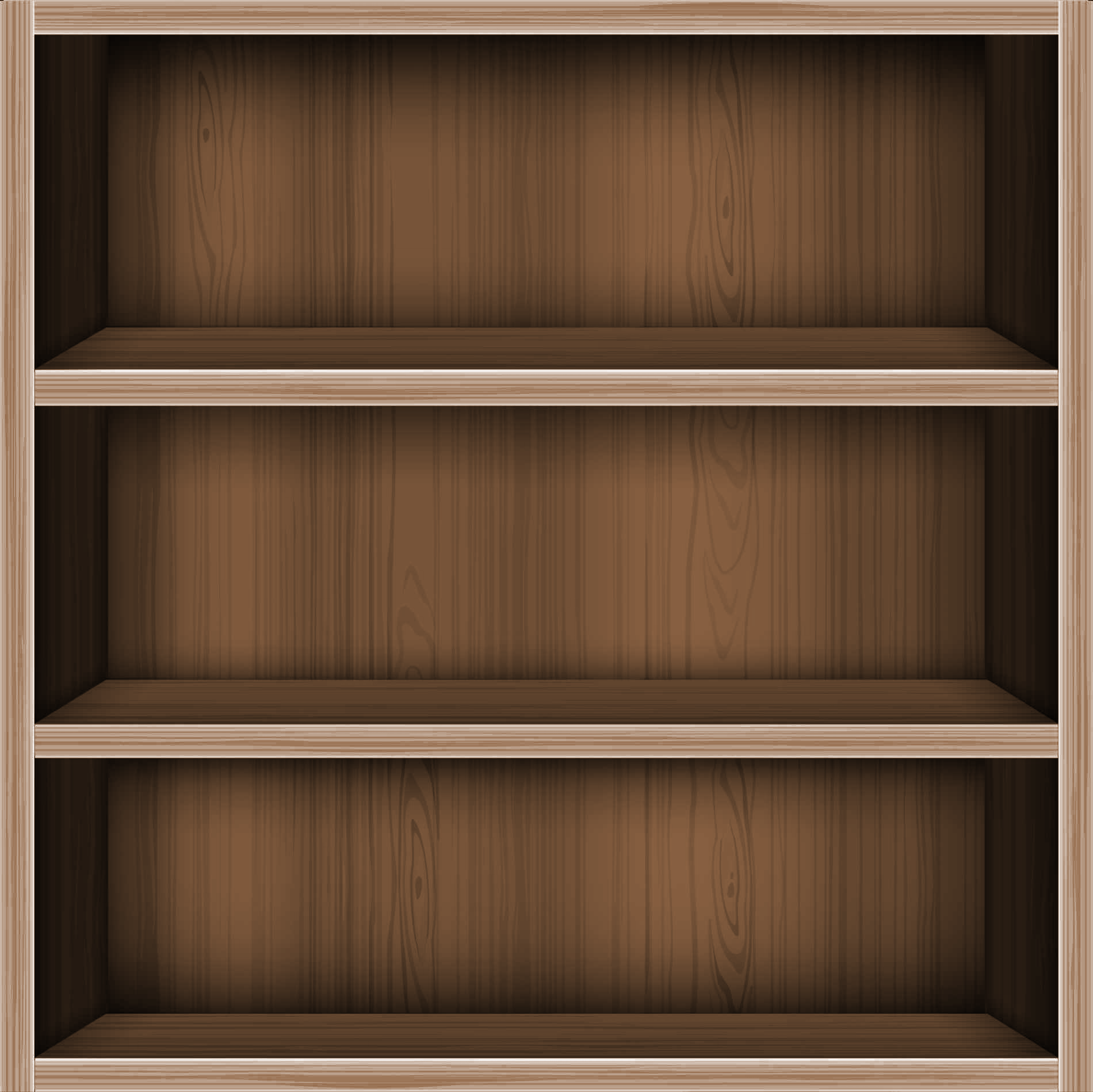 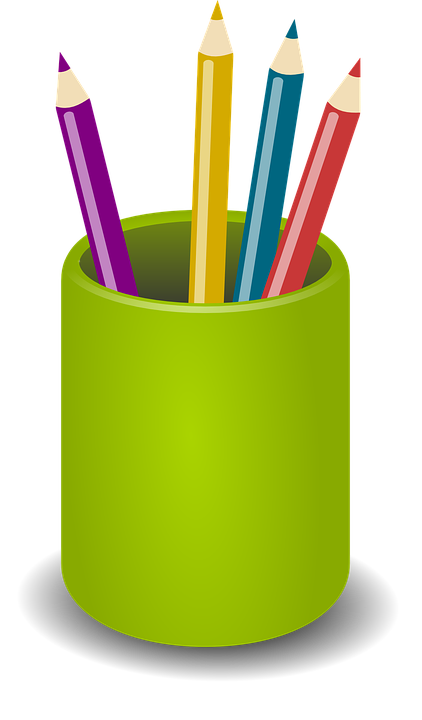 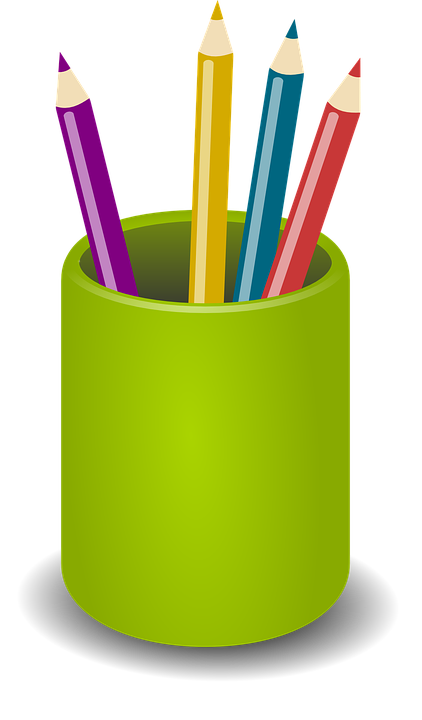 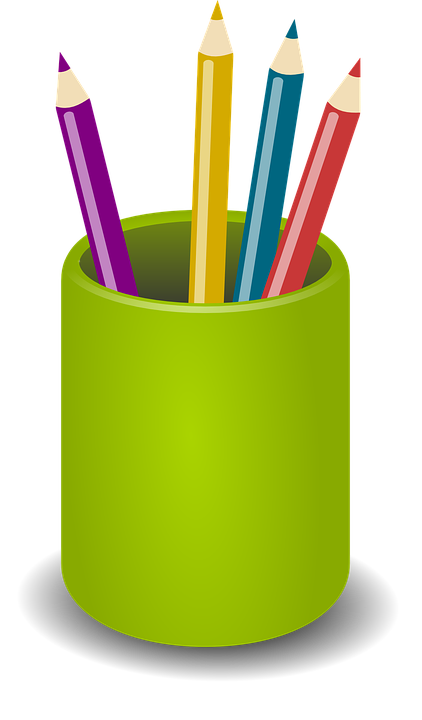 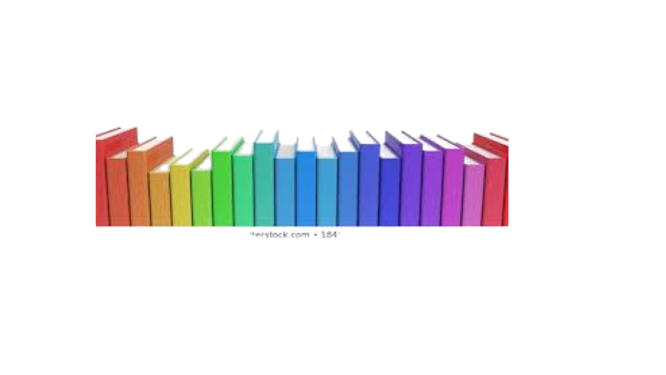 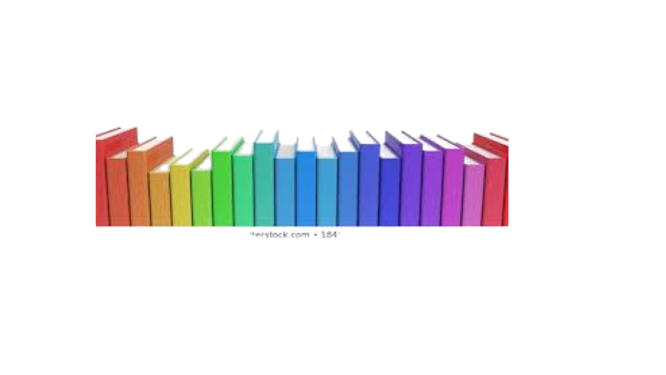 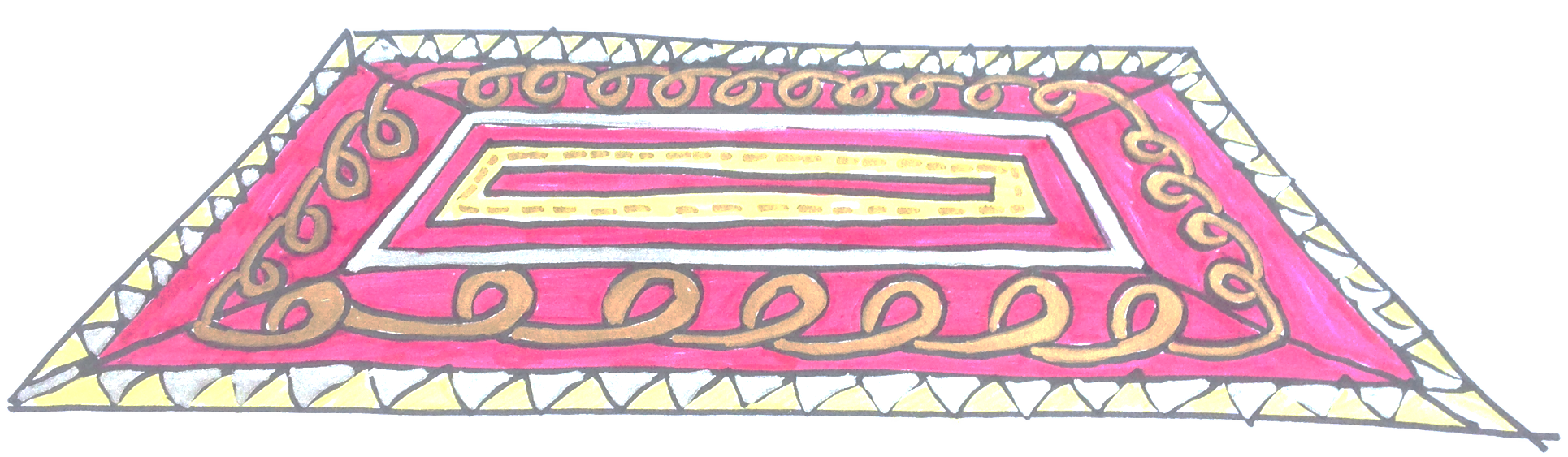 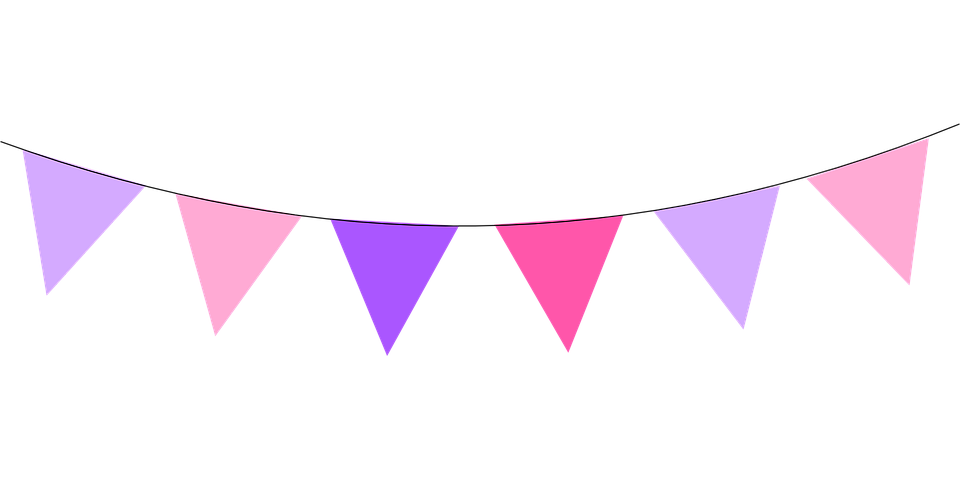 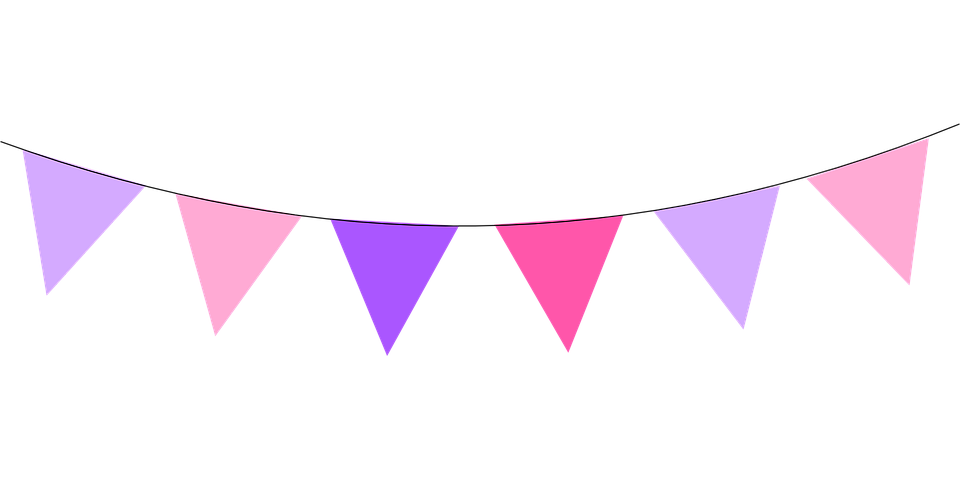 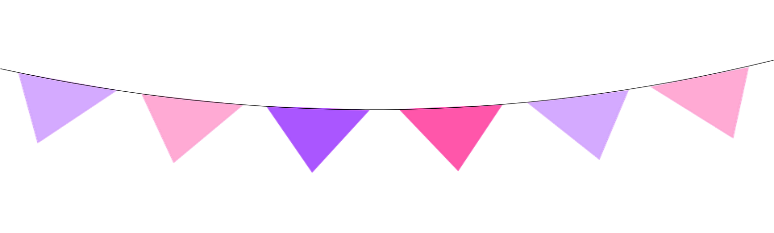 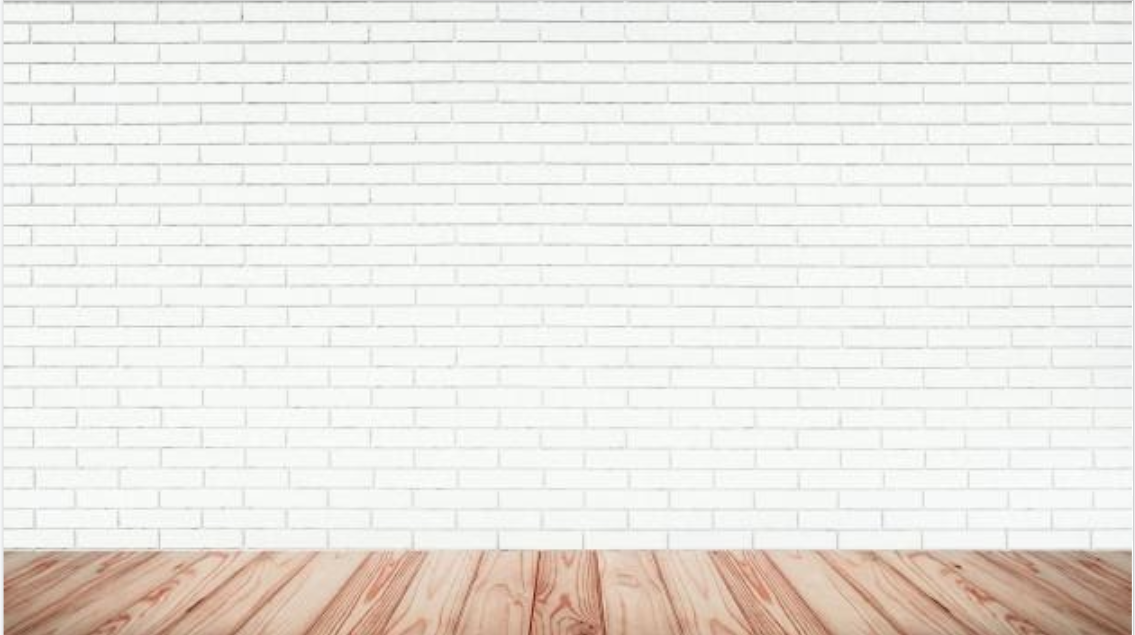 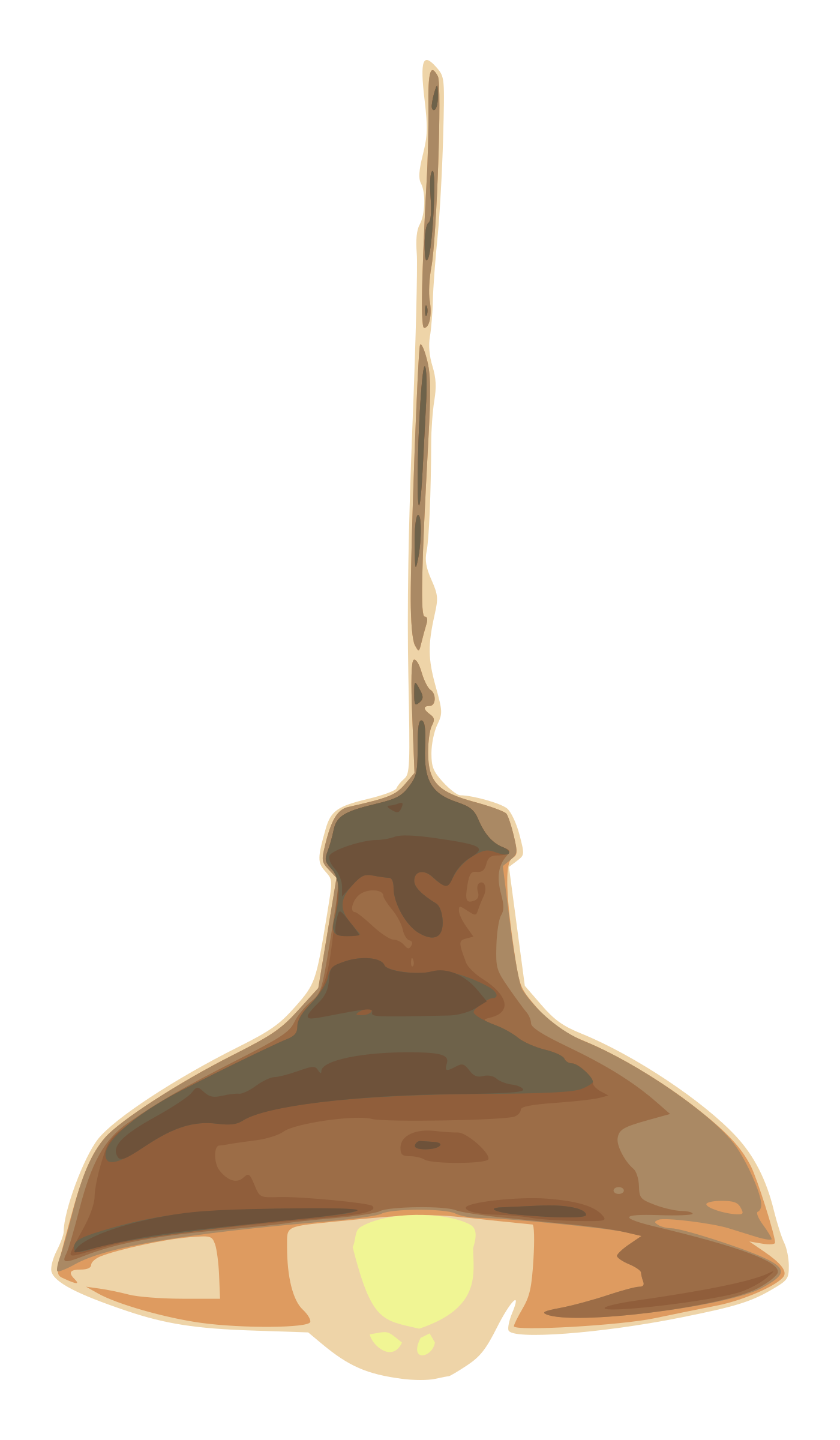 الأهداف
الغلق
العرض
خبرات 
سابقة
التمهيد
الواجب
التقويم
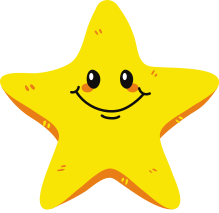 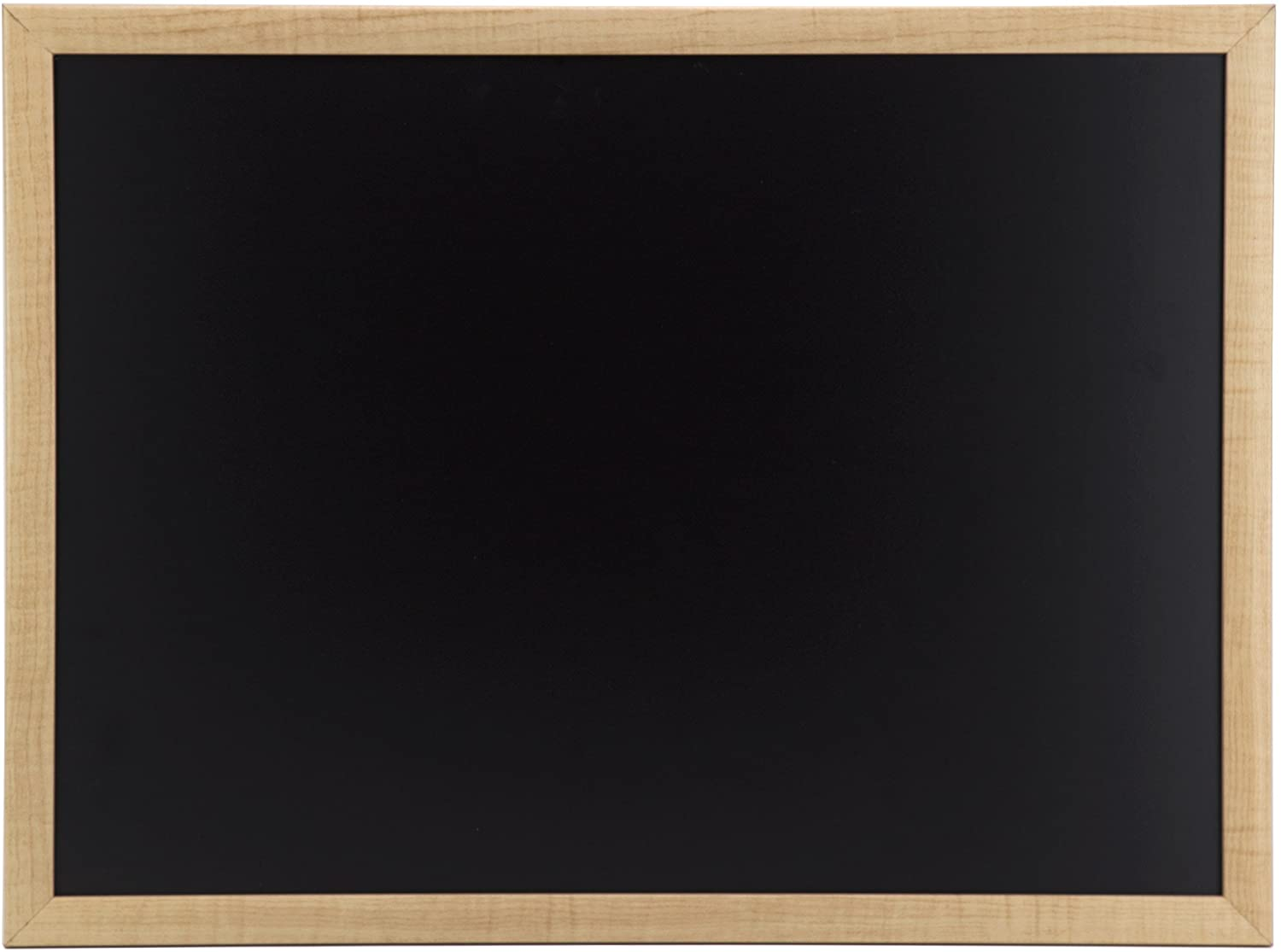 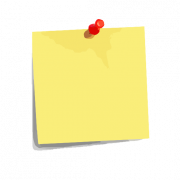 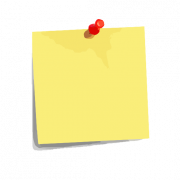 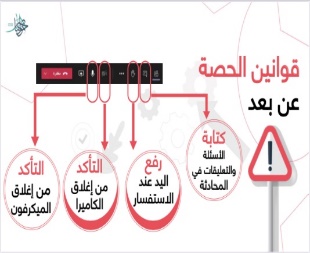 نجمة اليوم
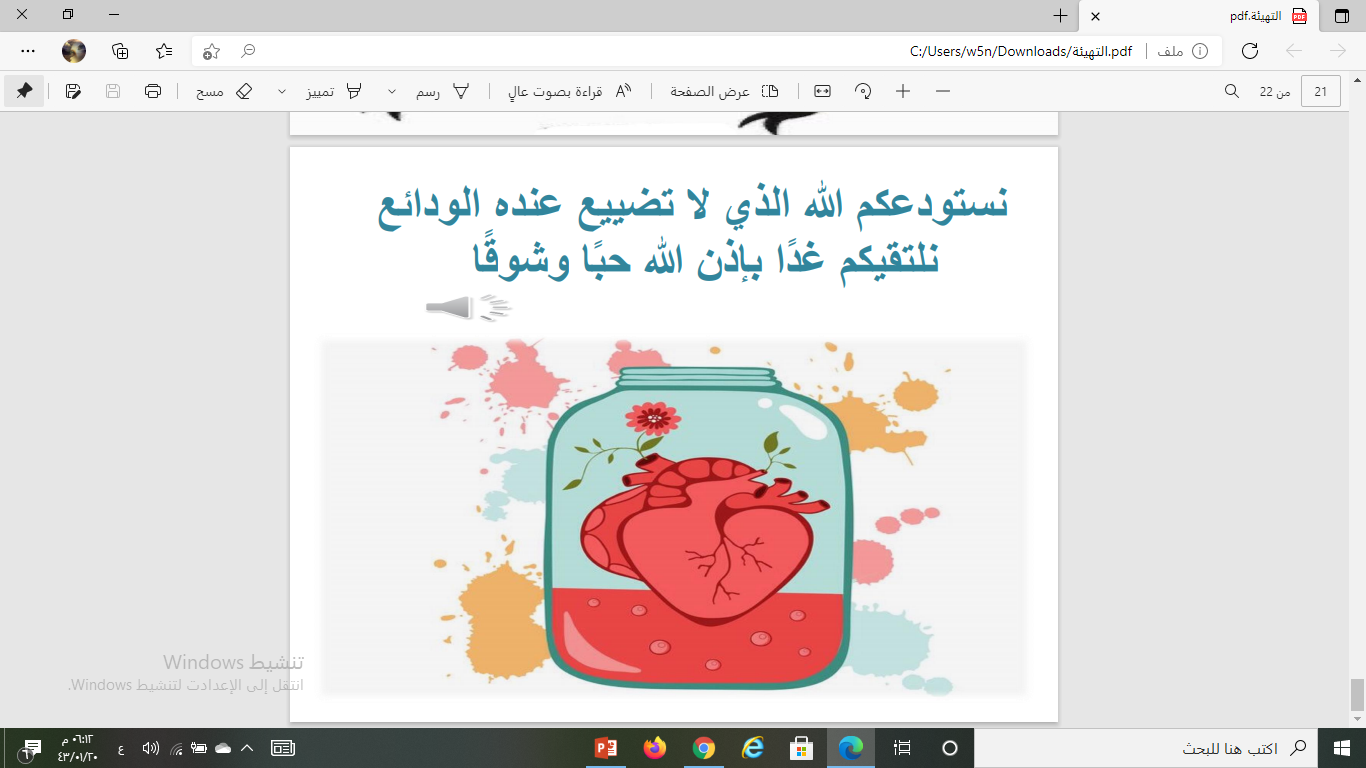 قراءة الصور
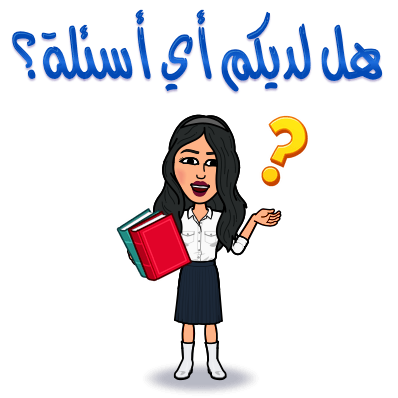 الحوار والنقاش
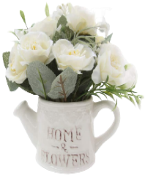 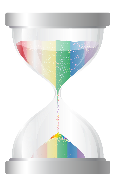 التفكير الناقد
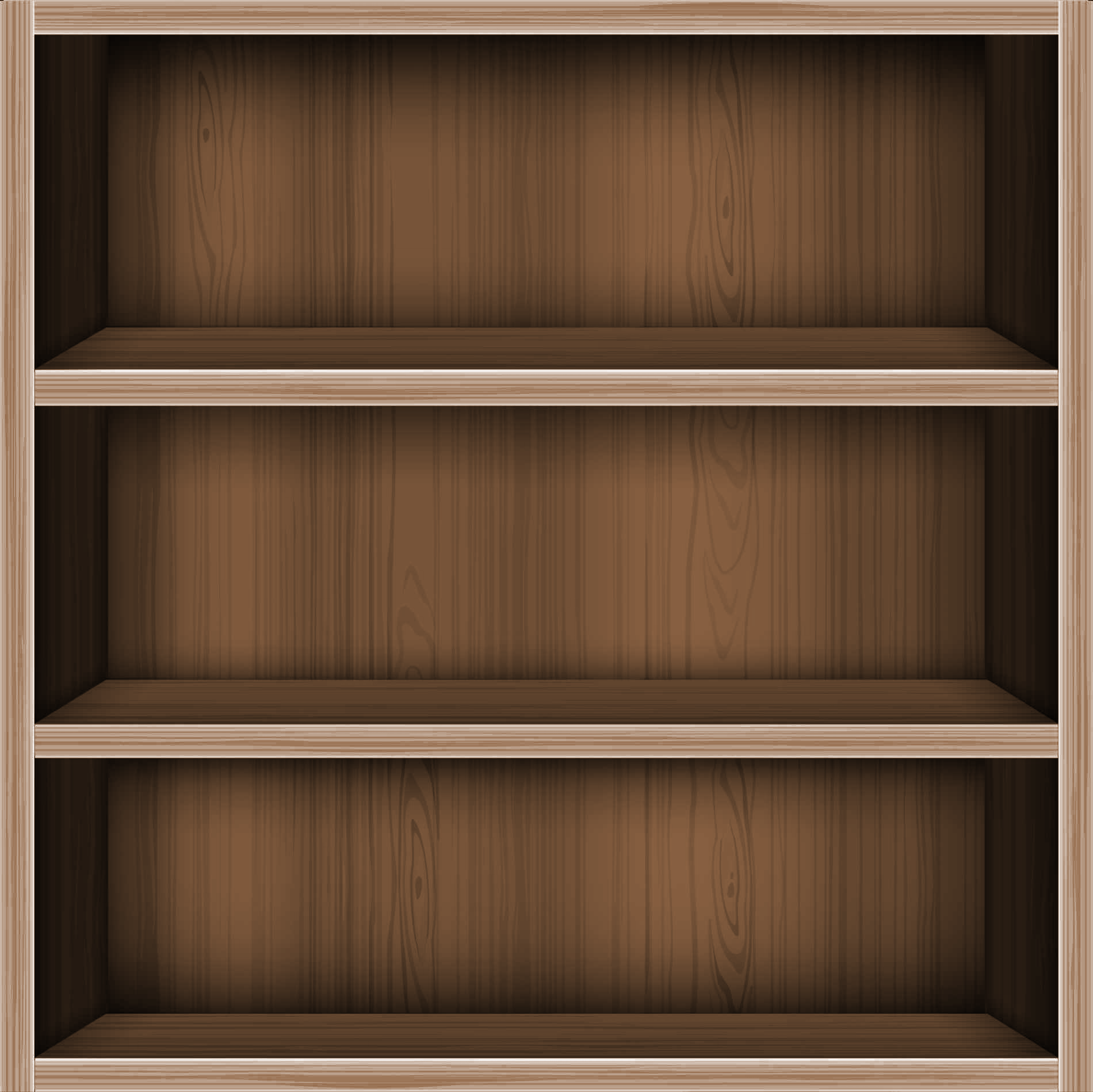 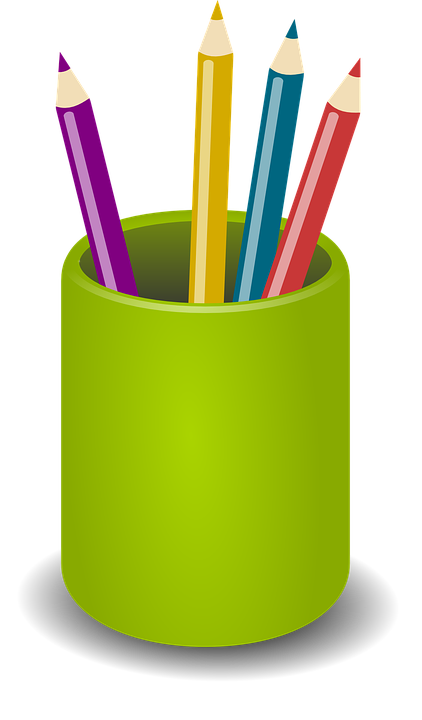 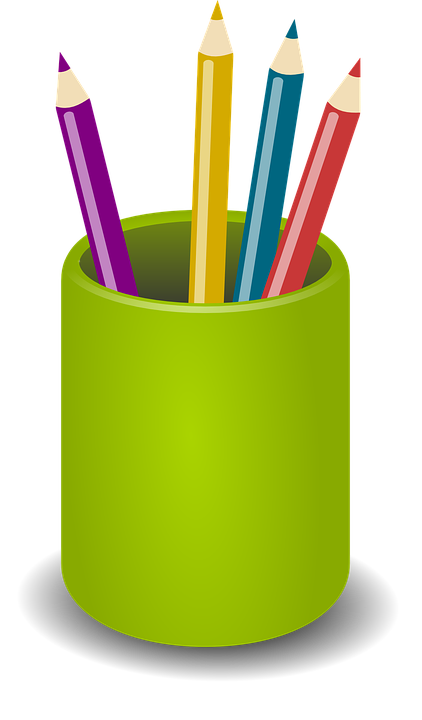 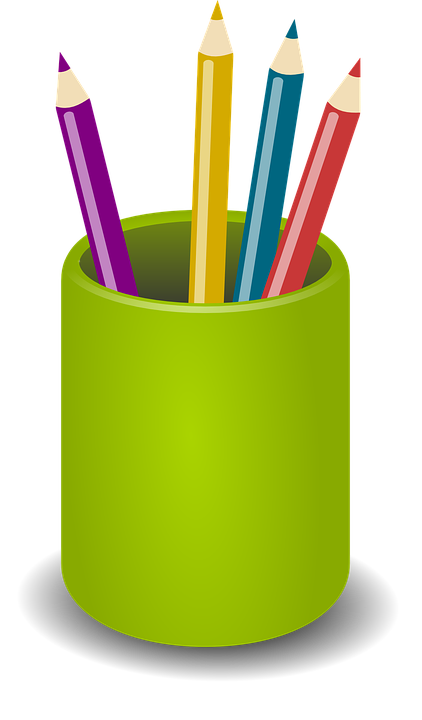 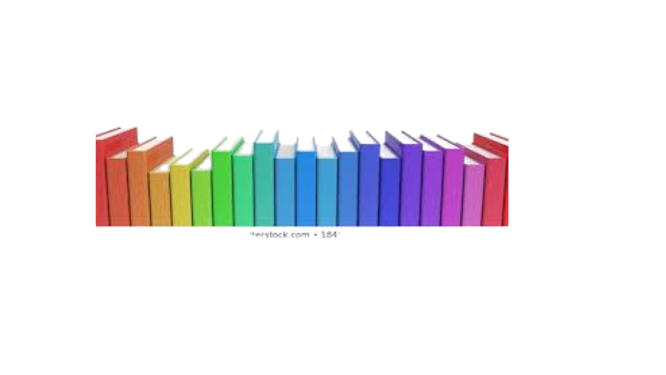 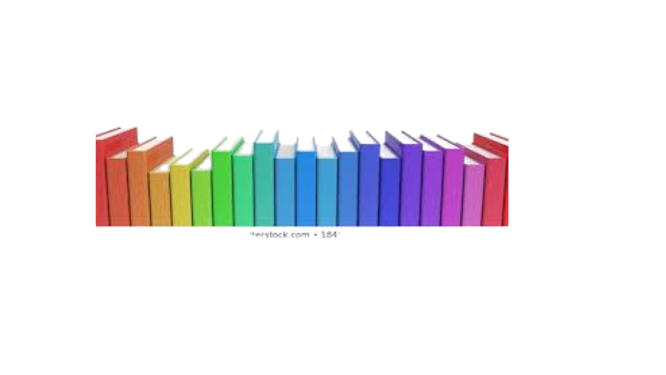 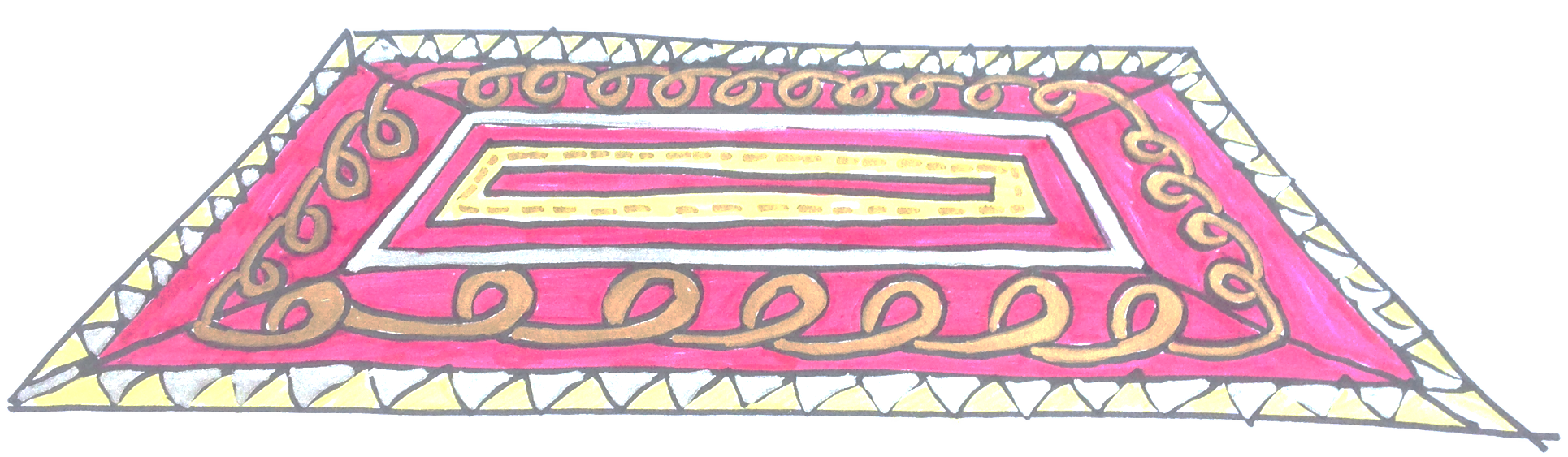